CALCULUS
Summation
1
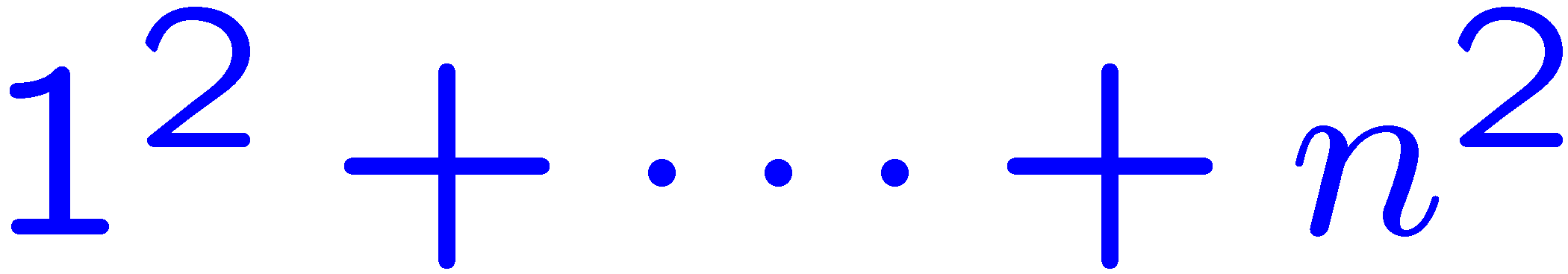 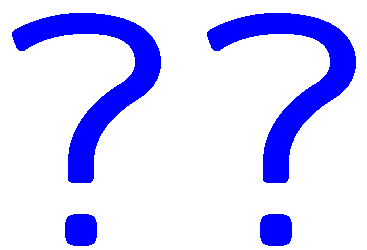 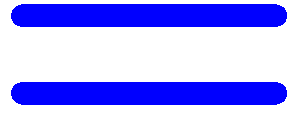 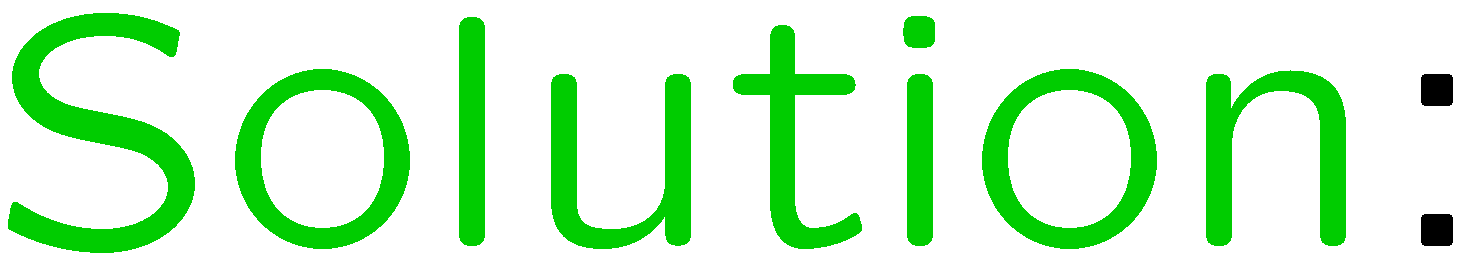 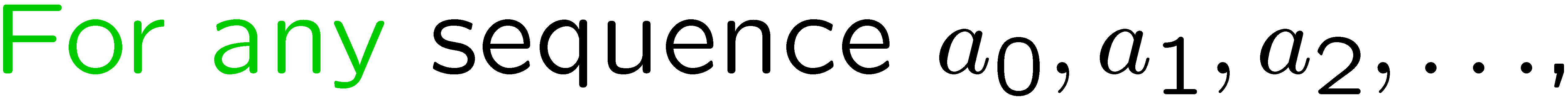 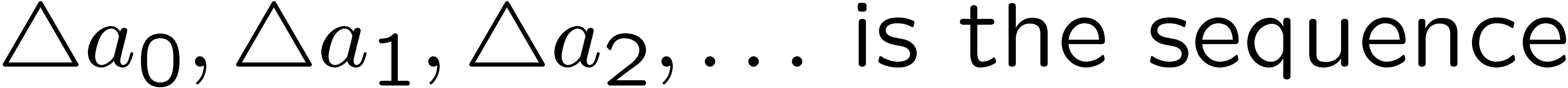 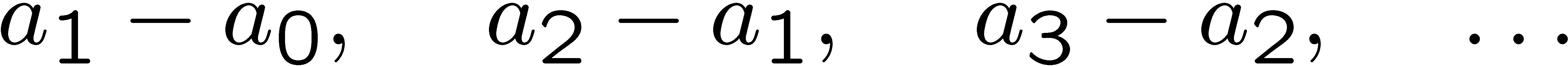 2
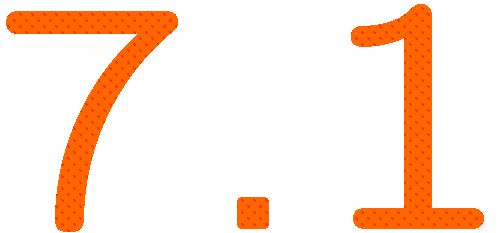 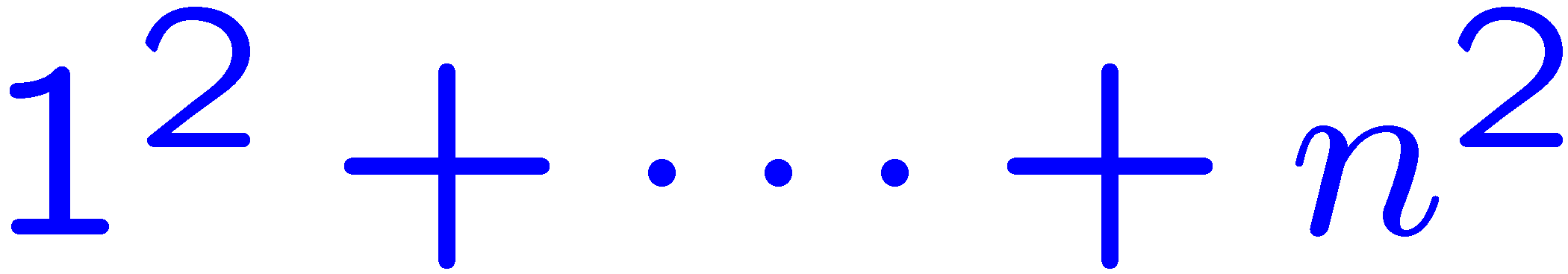 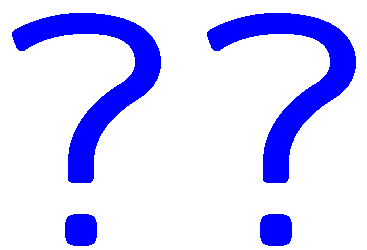 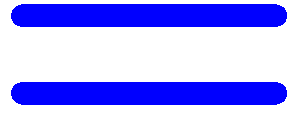 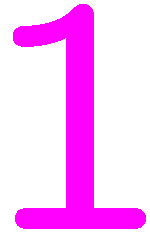 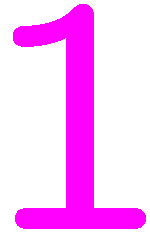 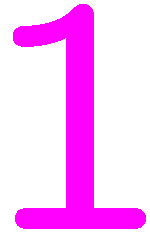 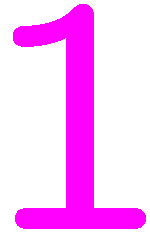 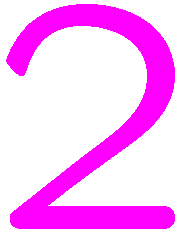 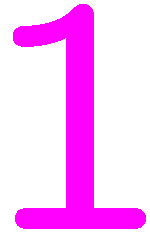 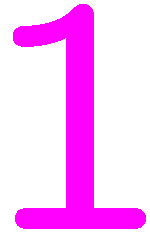 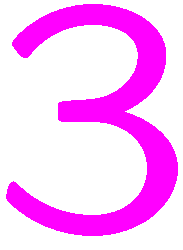 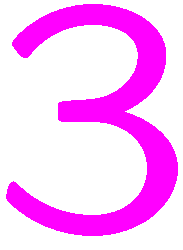 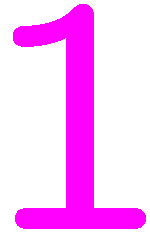 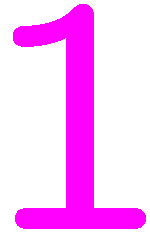 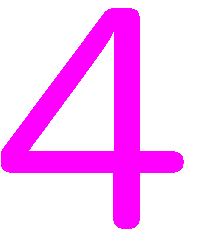 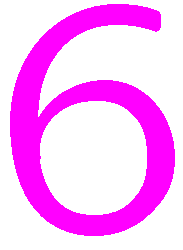 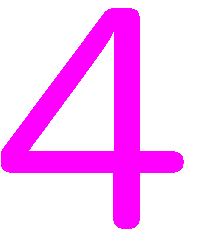 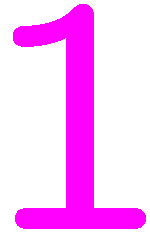 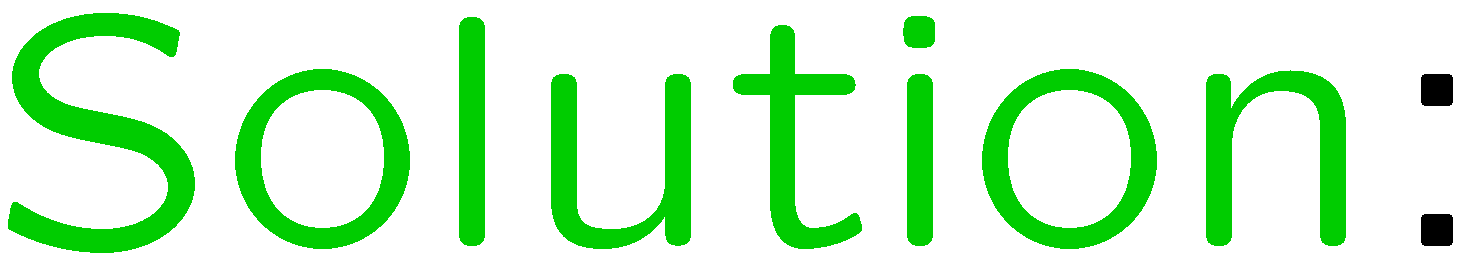 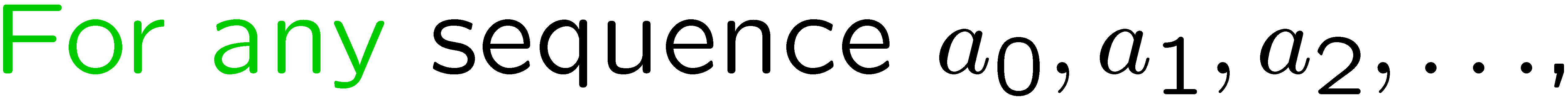 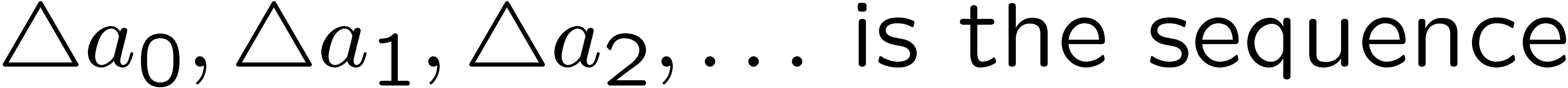 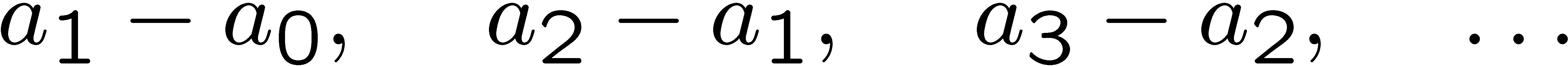 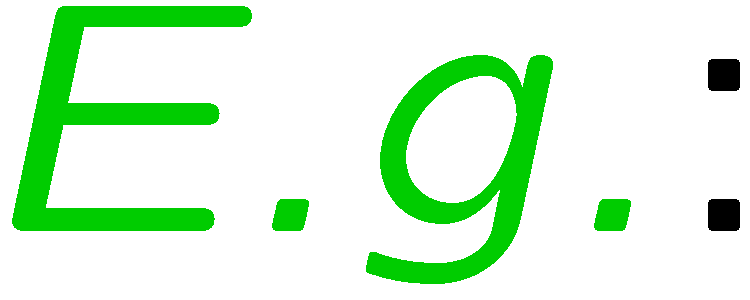 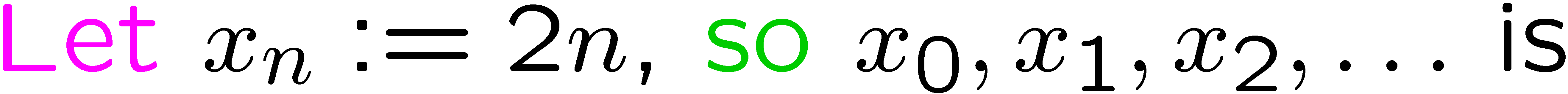 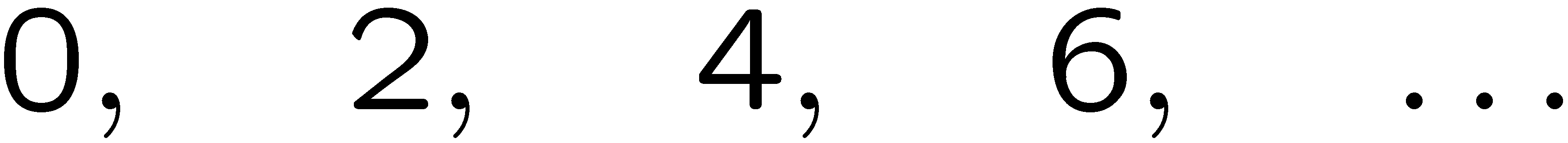 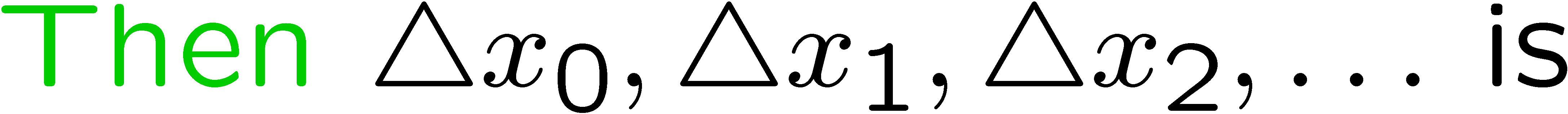 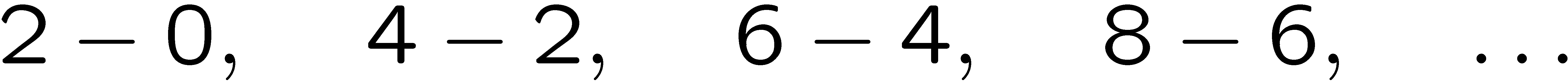 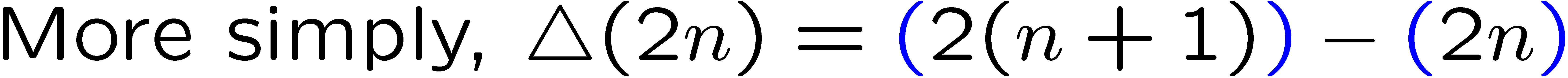 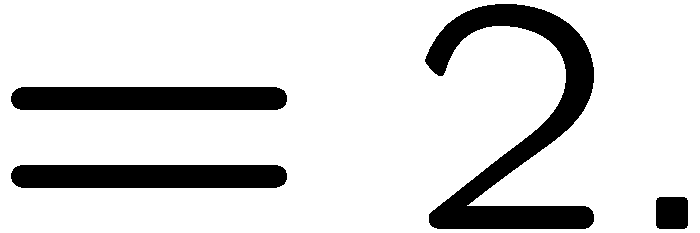 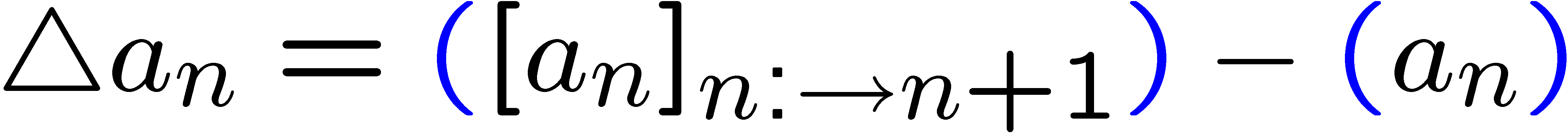 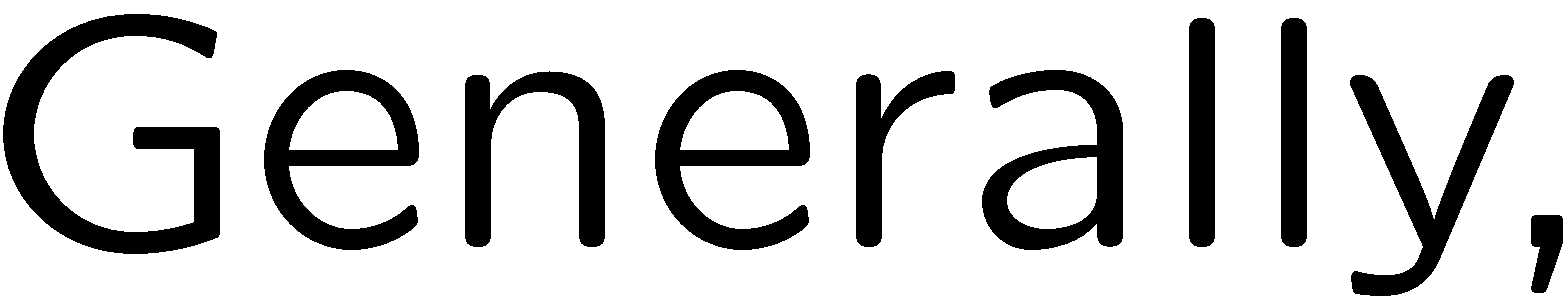 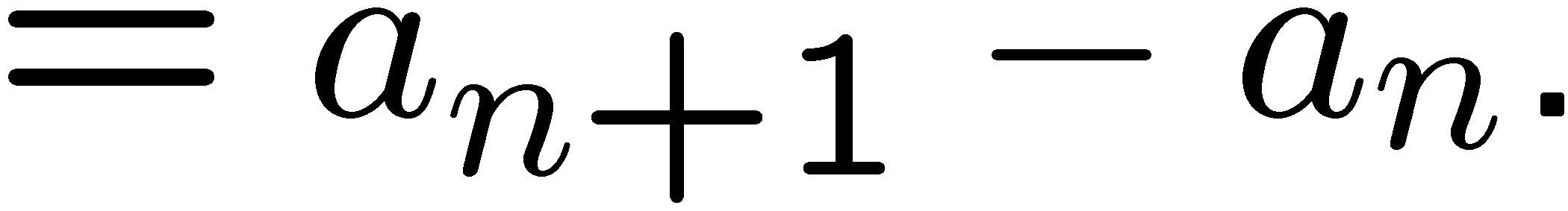 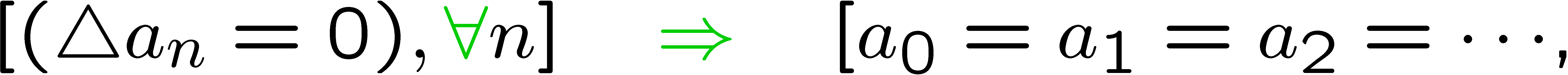 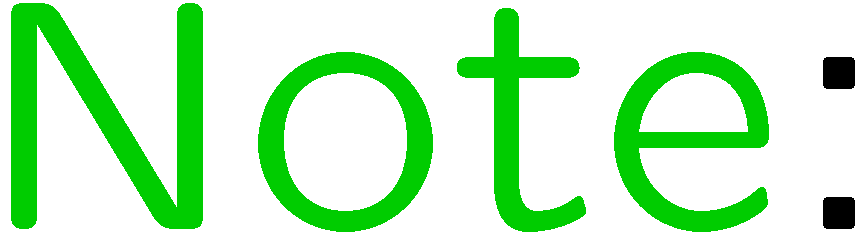 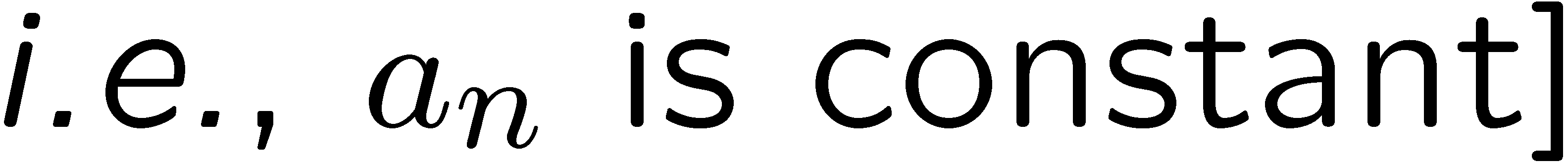 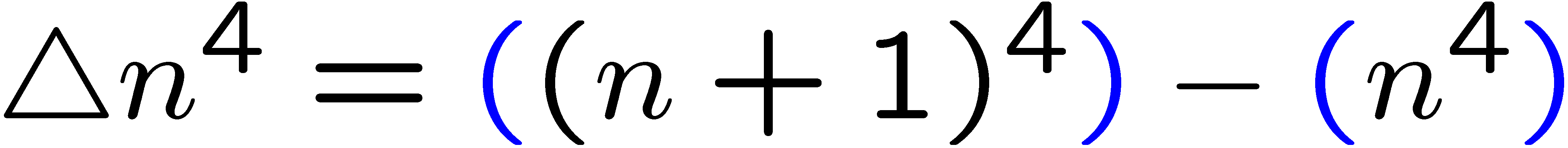 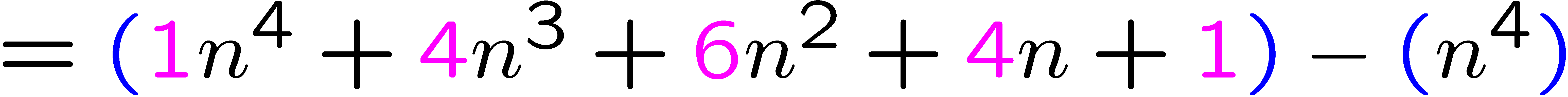 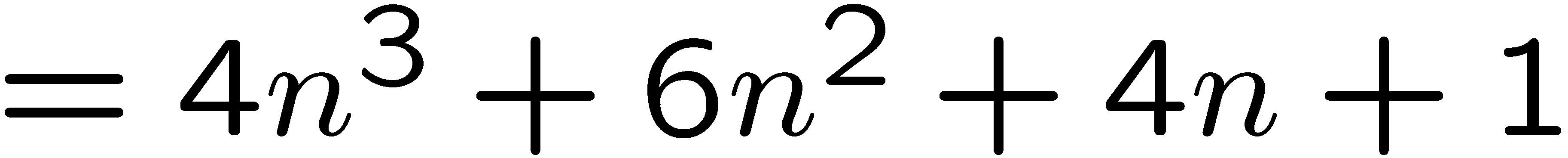 3
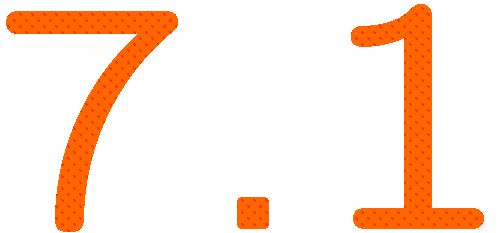 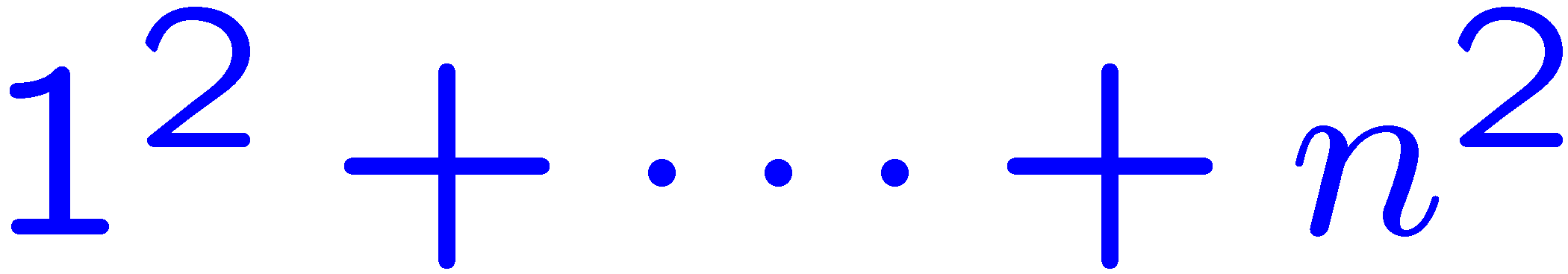 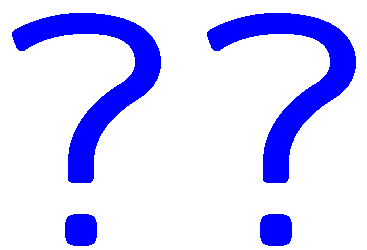 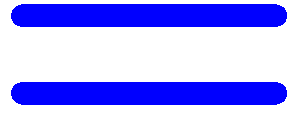 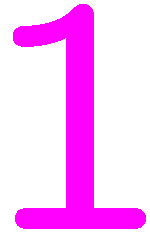 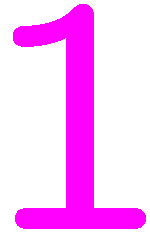 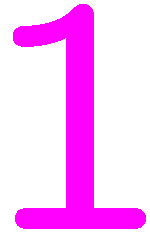 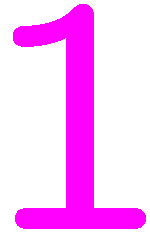 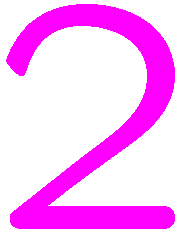 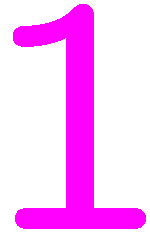 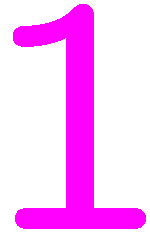 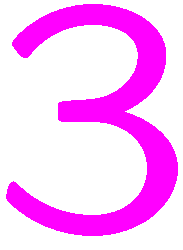 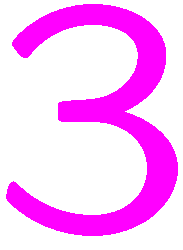 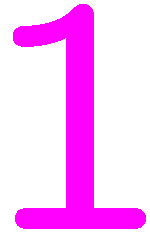 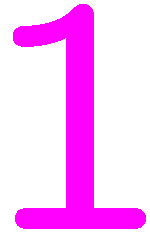 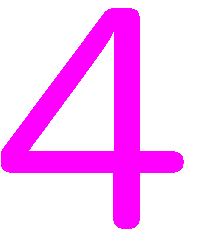 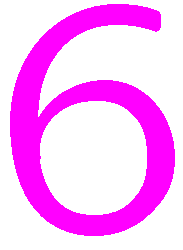 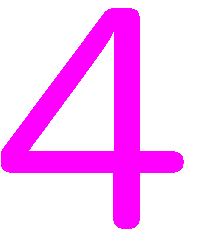 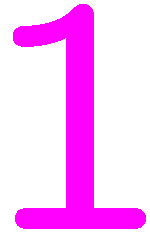 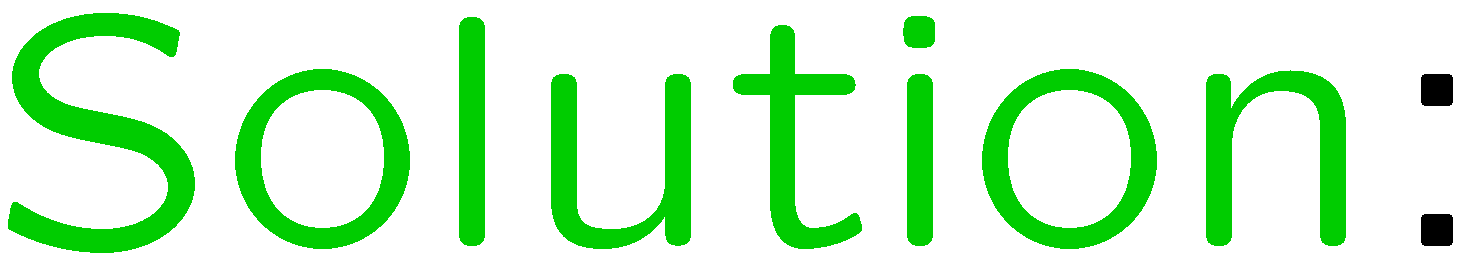 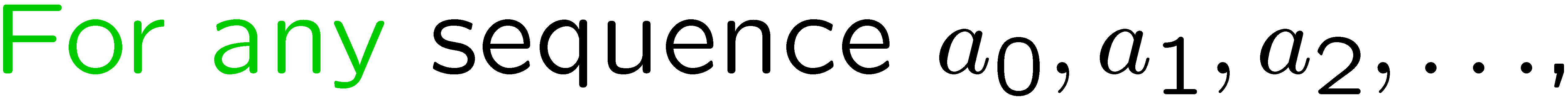 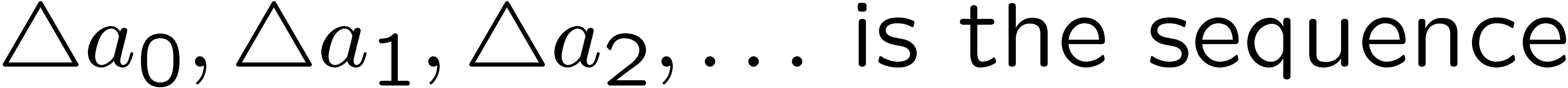 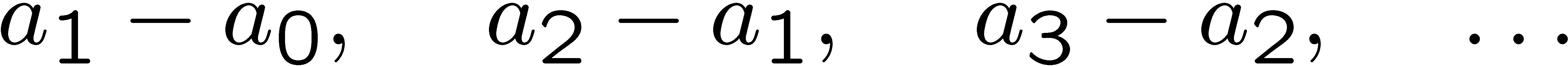 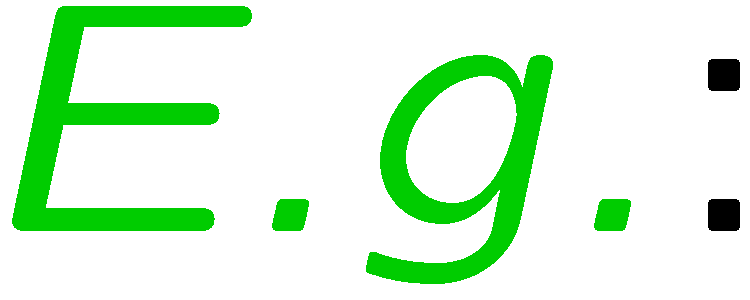 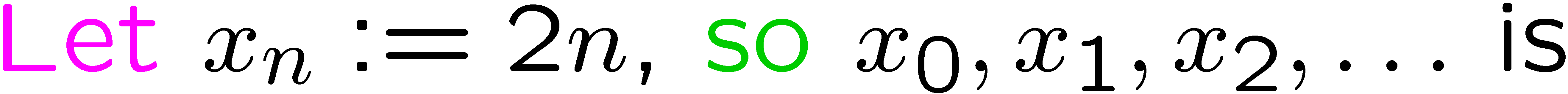 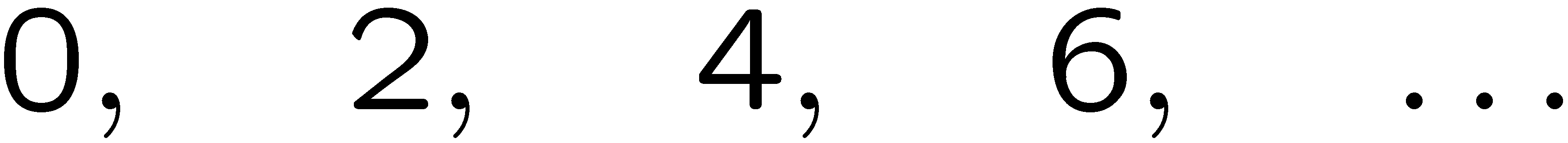 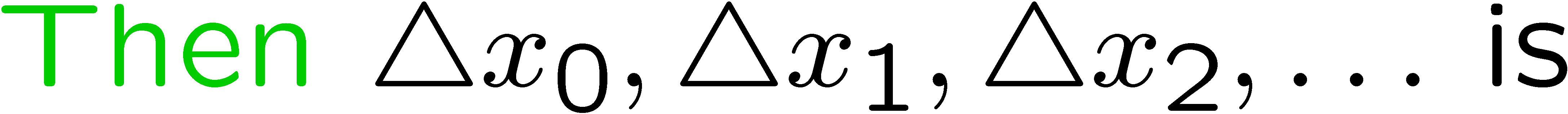 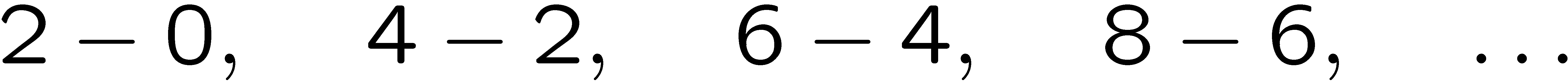 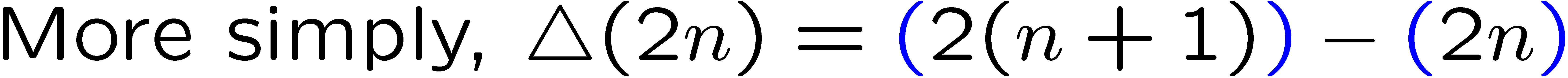 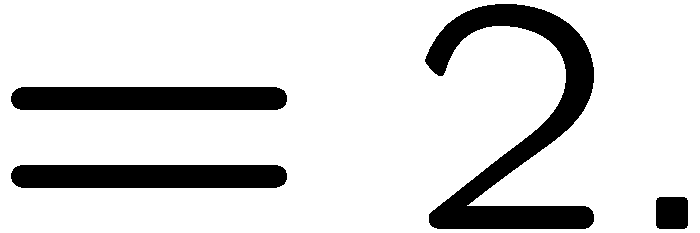 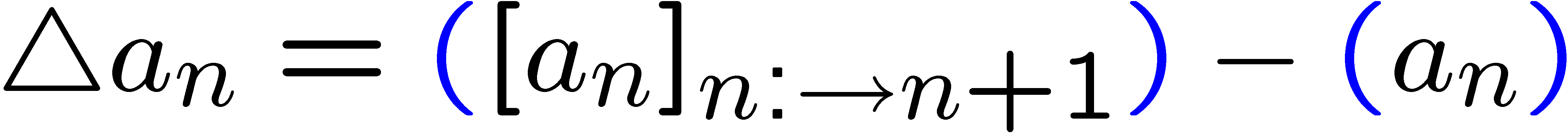 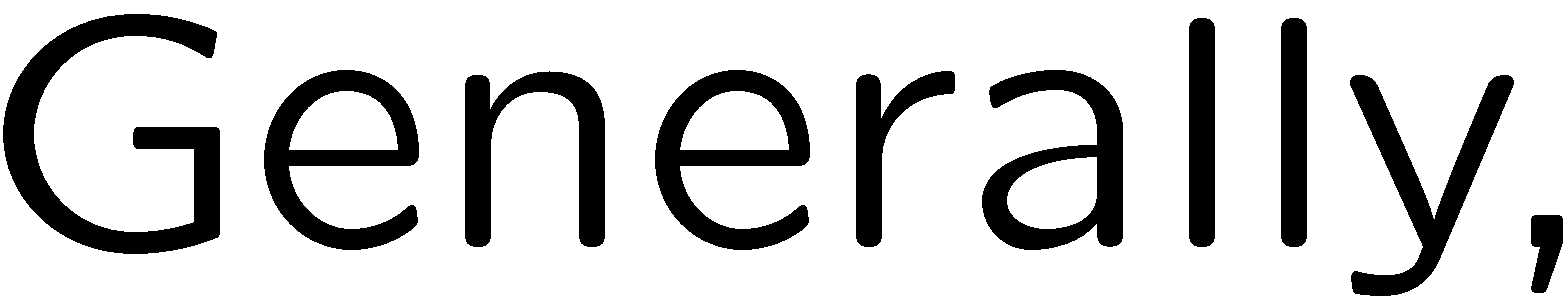 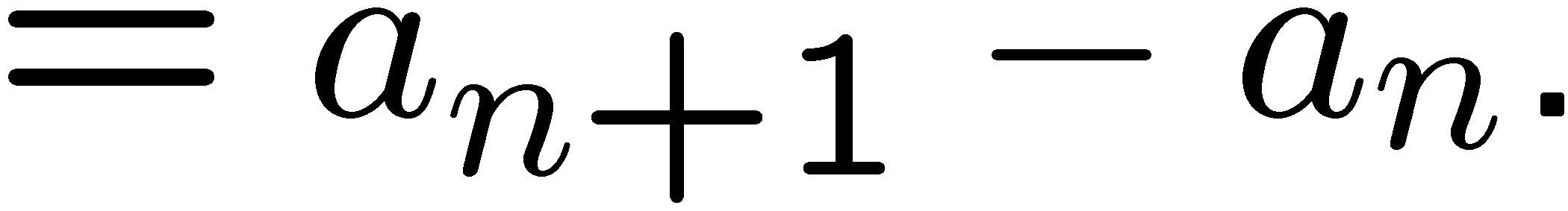 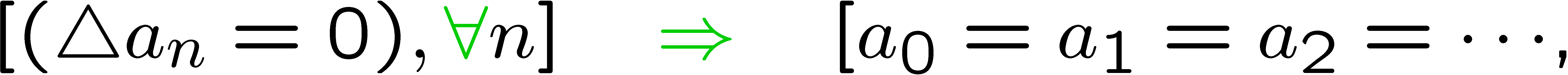 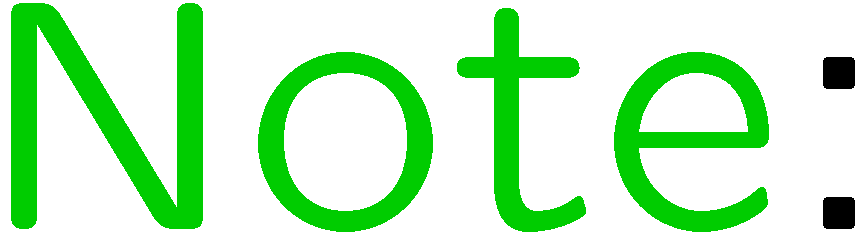 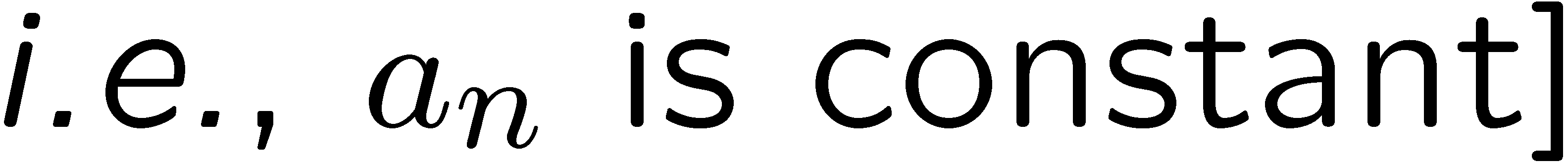 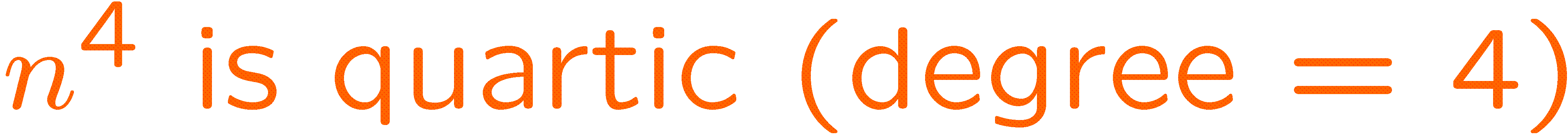 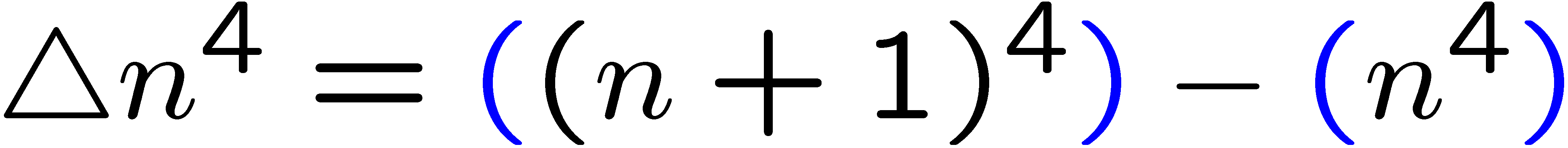 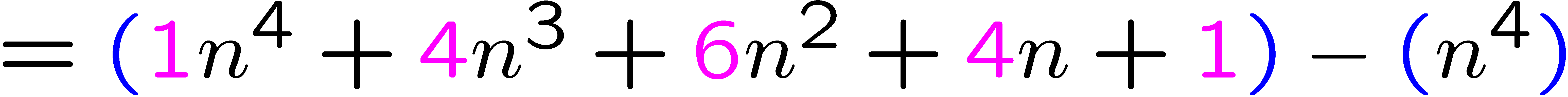 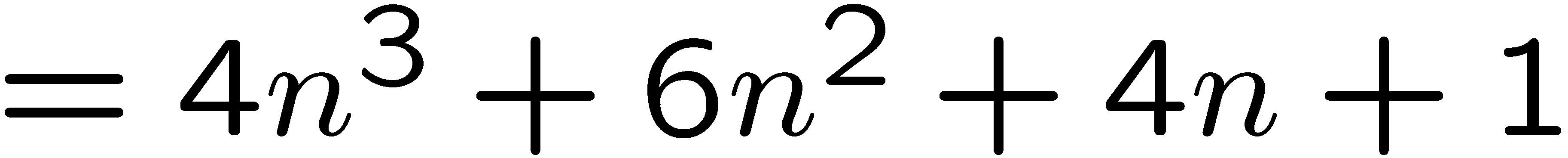 4
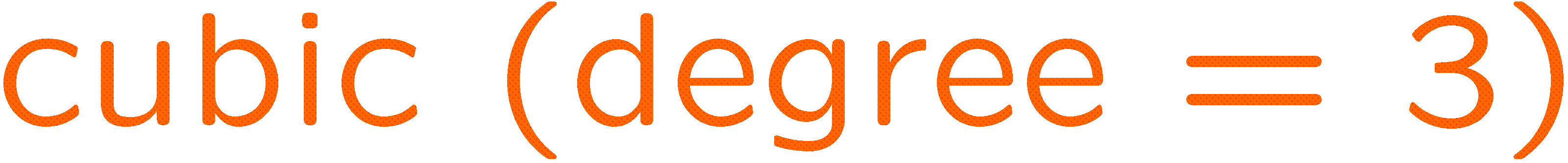 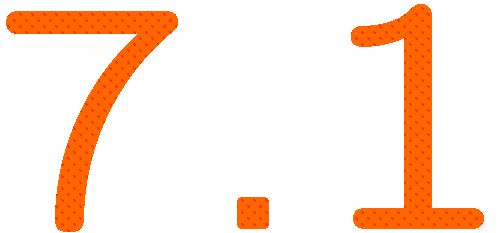 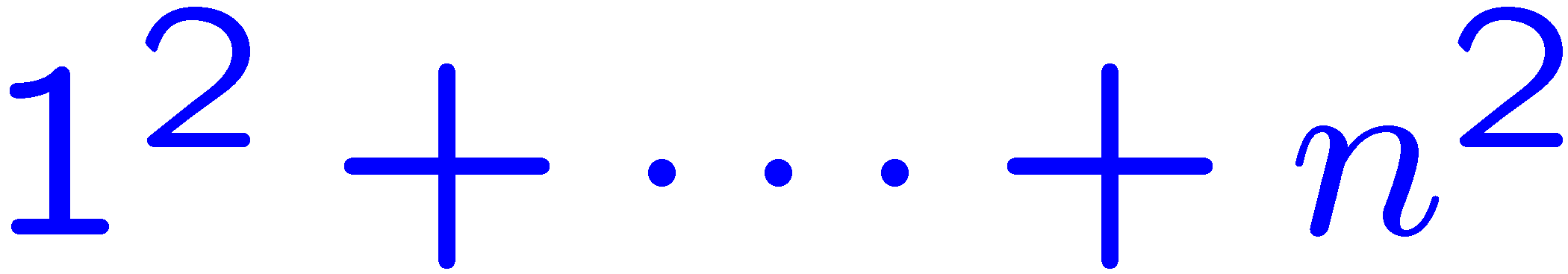 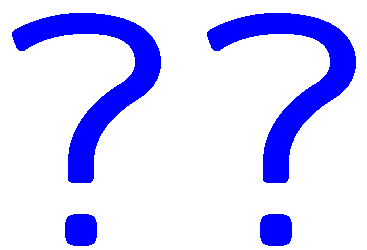 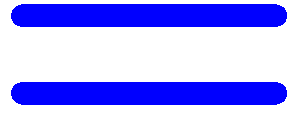 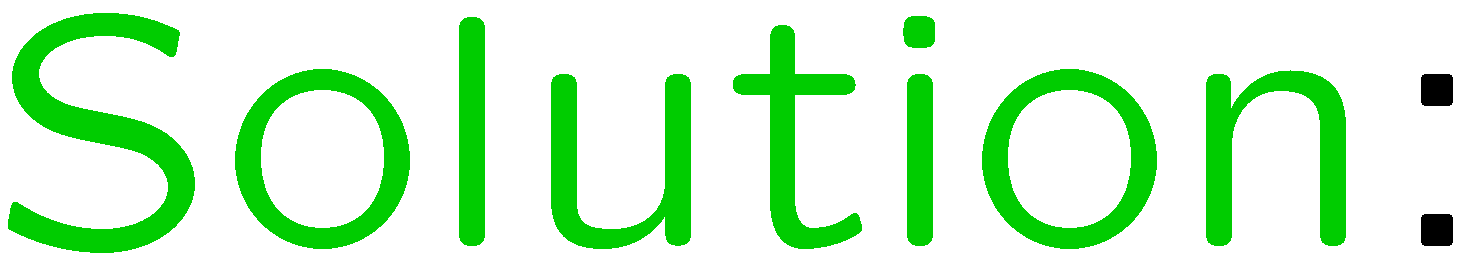 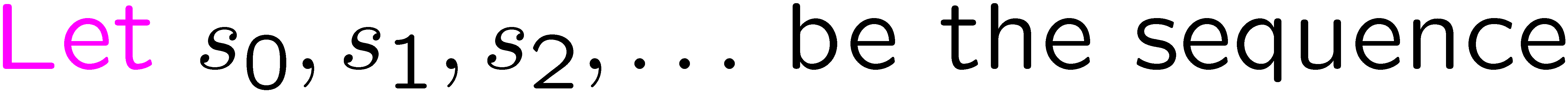 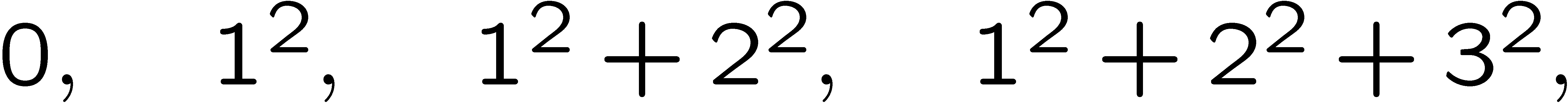 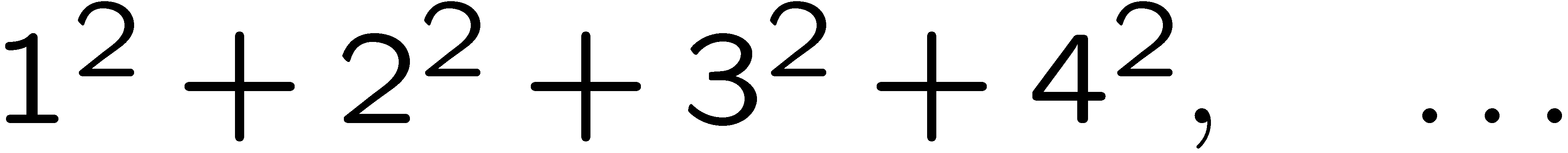 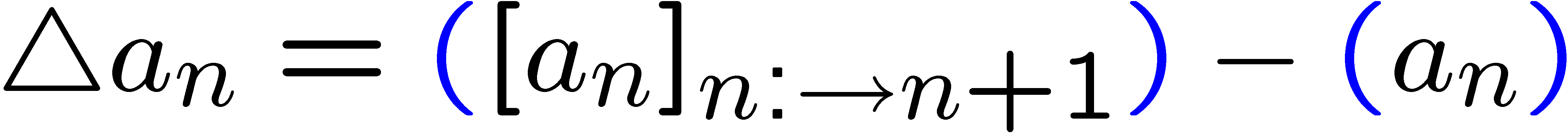 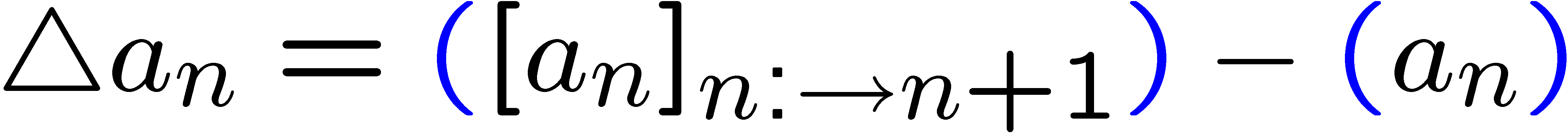 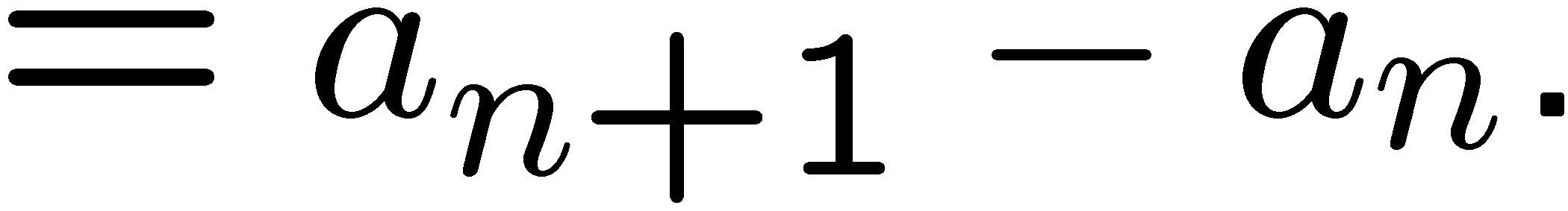 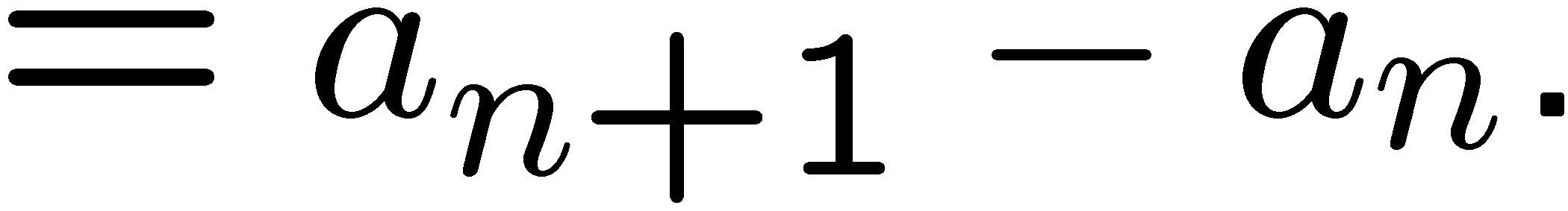 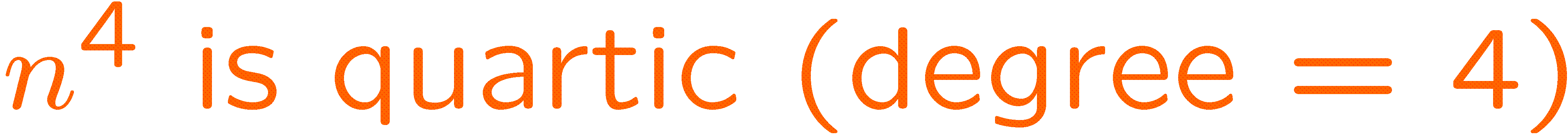 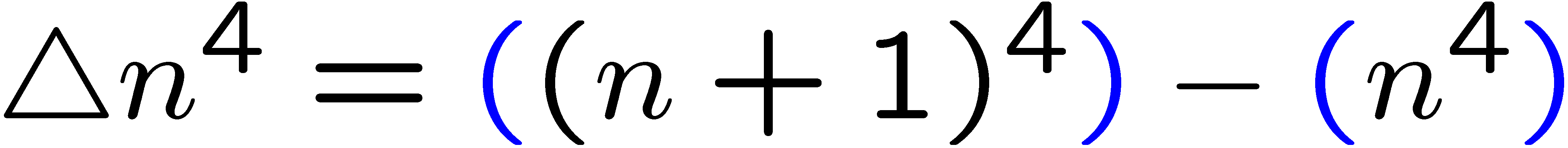 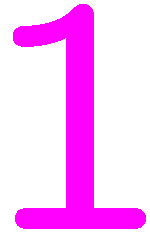 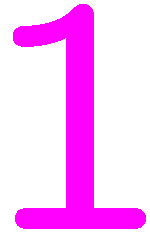 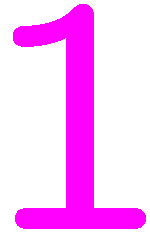 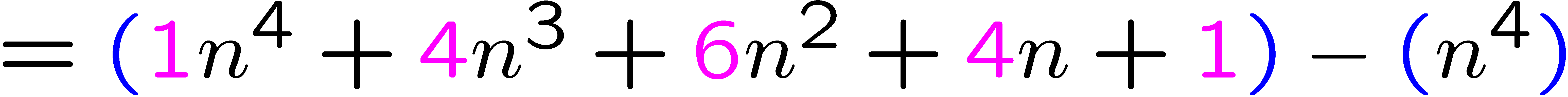 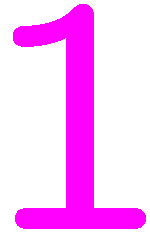 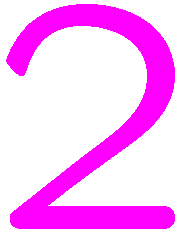 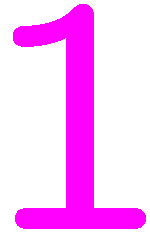 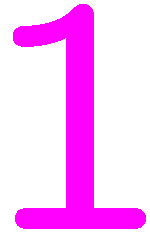 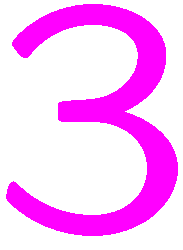 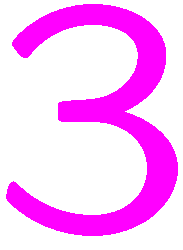 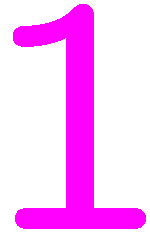 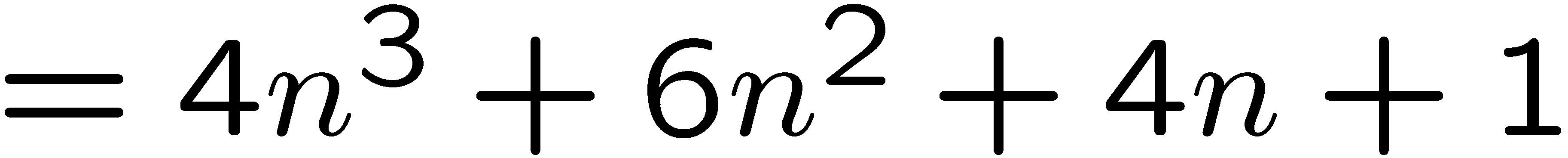 5
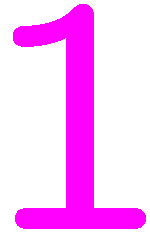 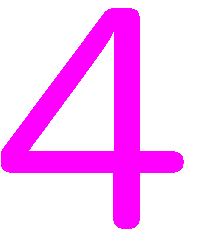 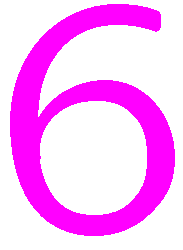 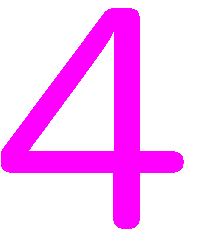 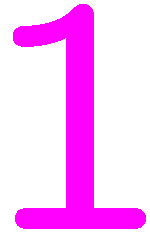 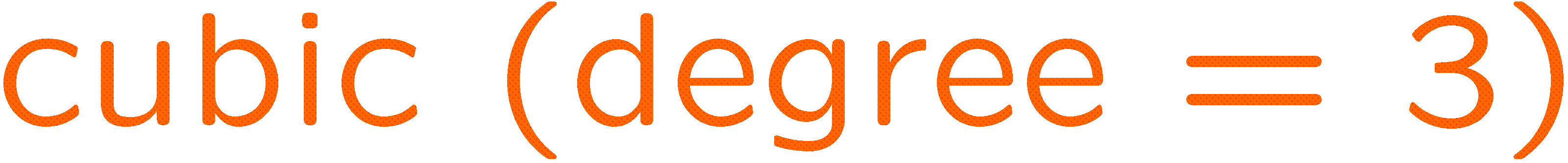 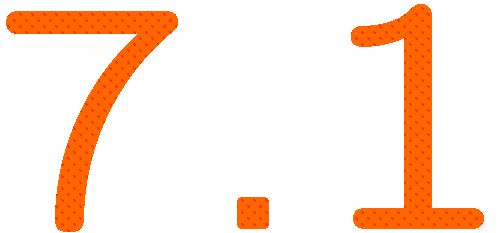 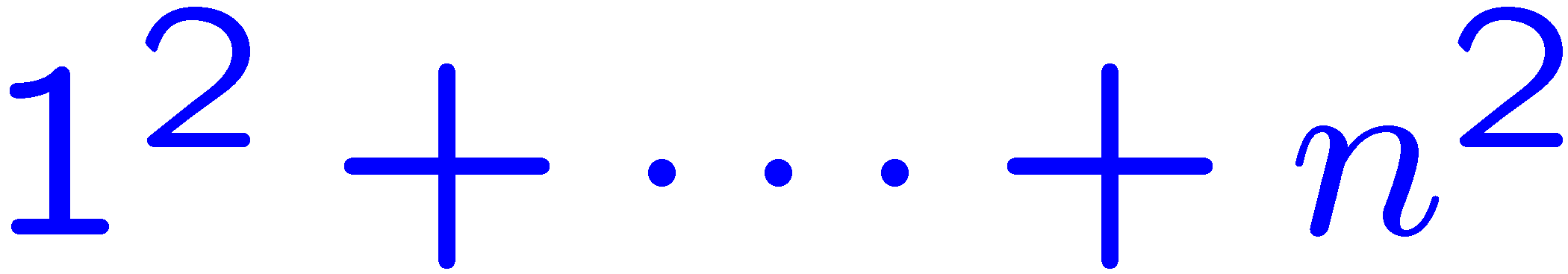 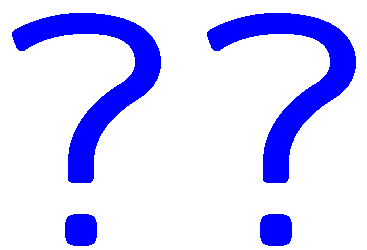 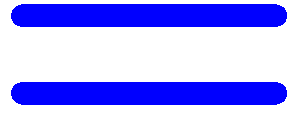 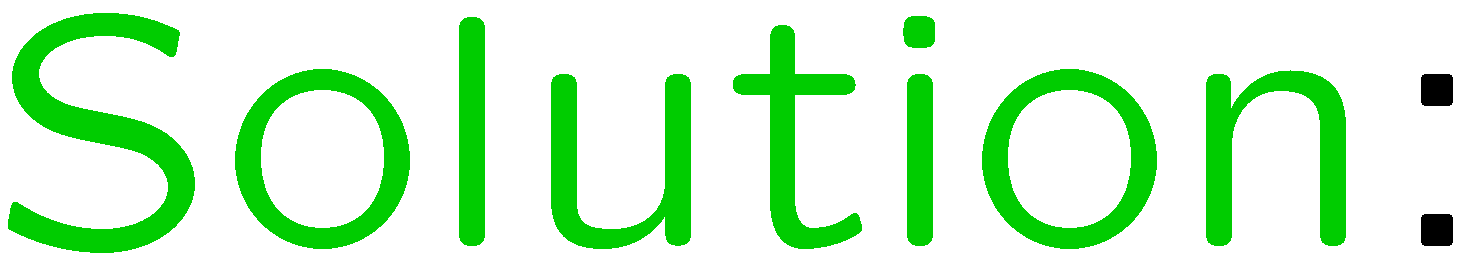 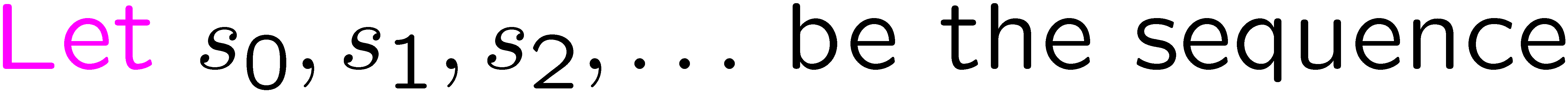 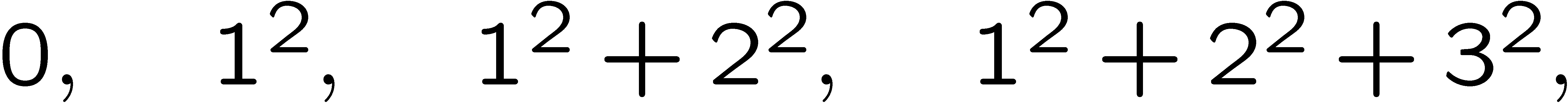 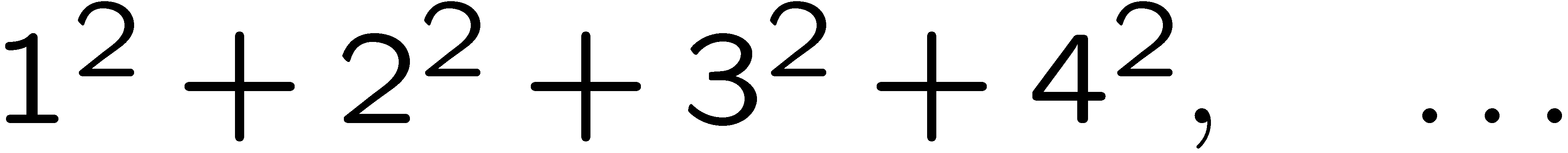 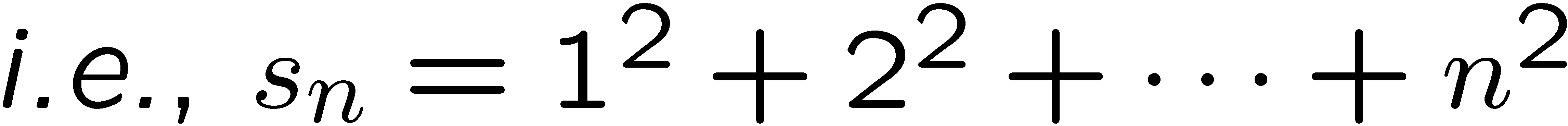 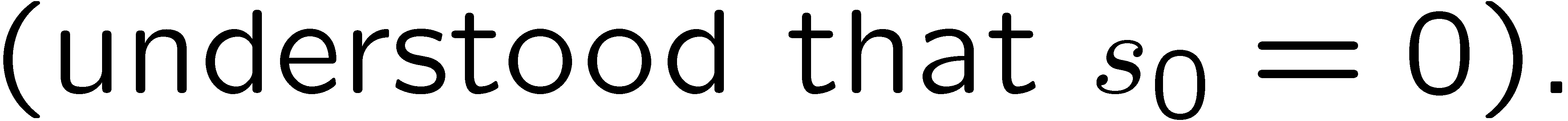 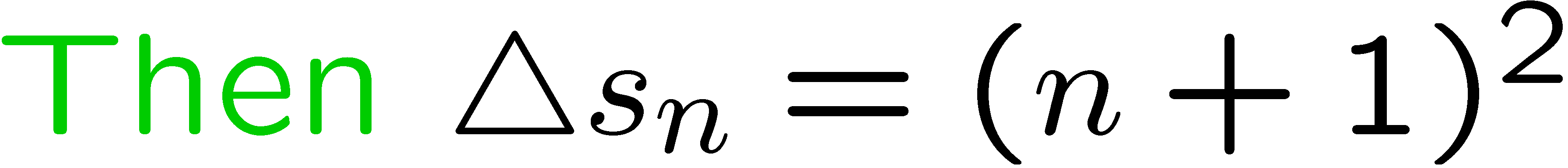 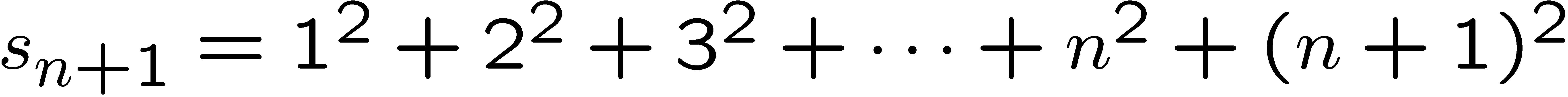 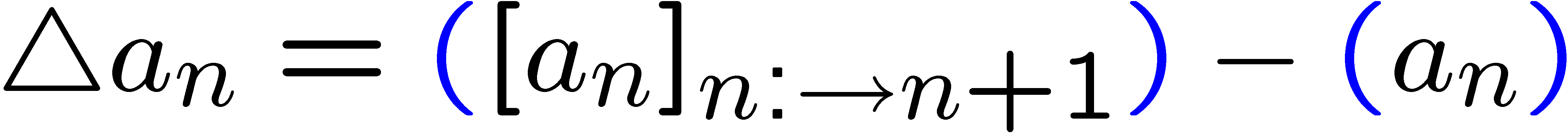 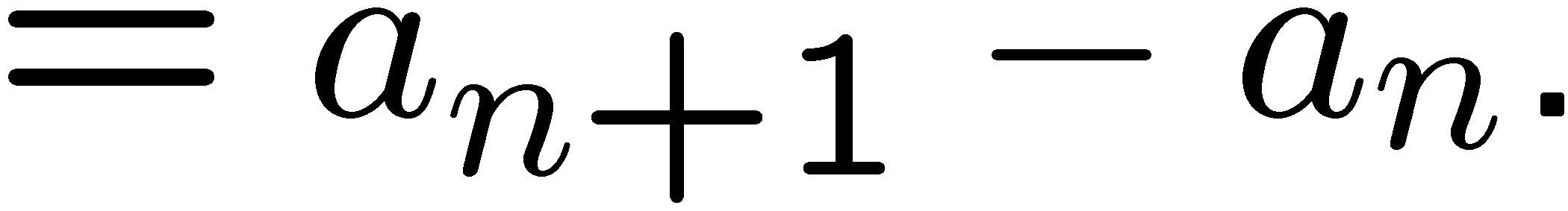 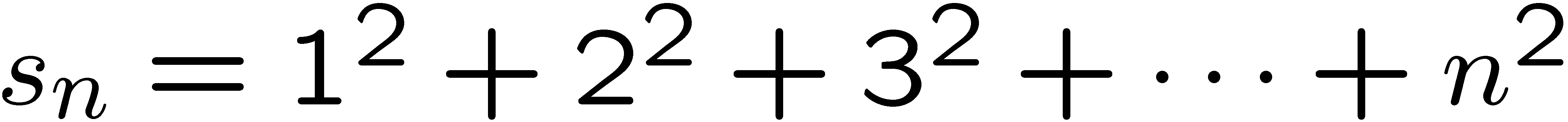 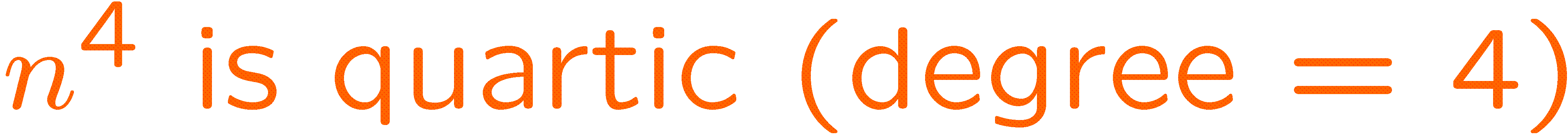 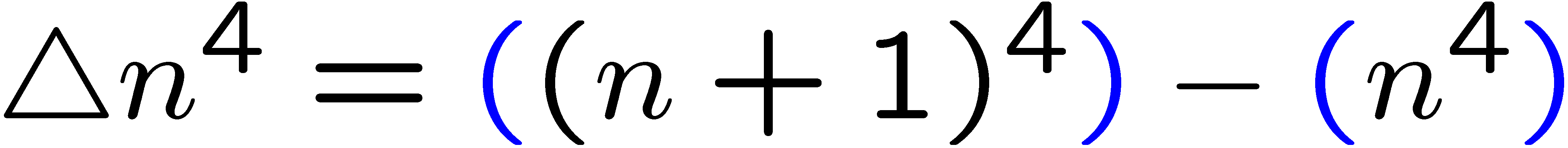 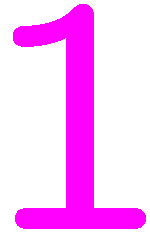 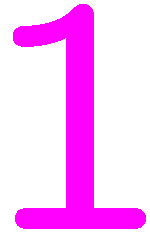 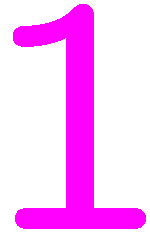 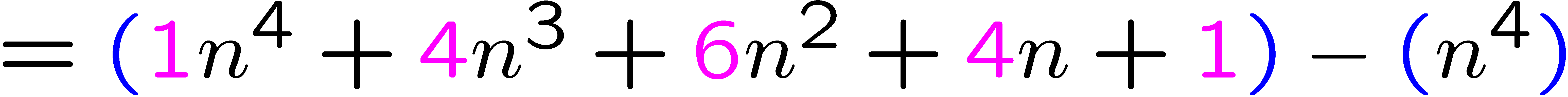 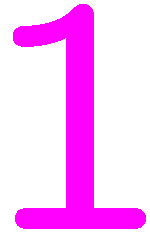 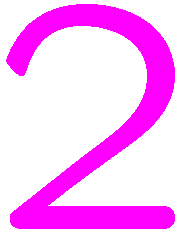 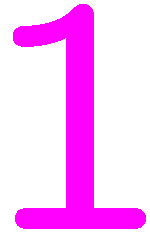 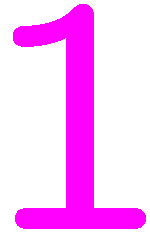 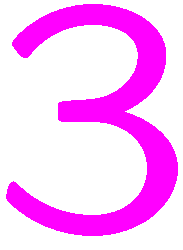 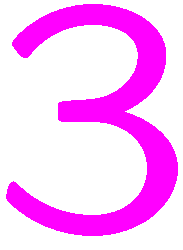 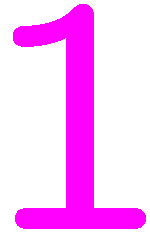 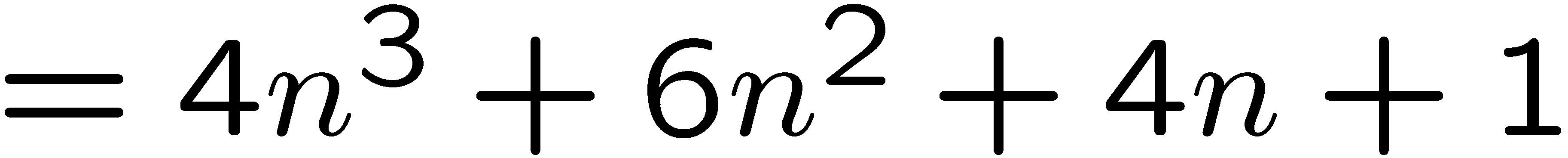 6
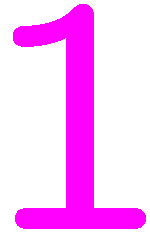 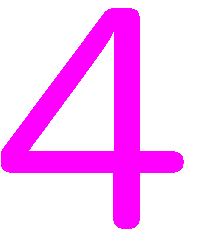 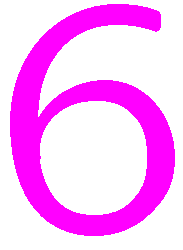 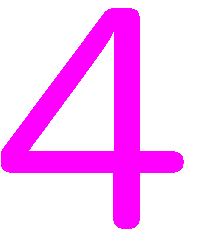 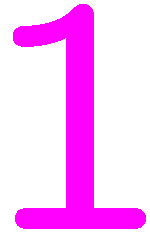 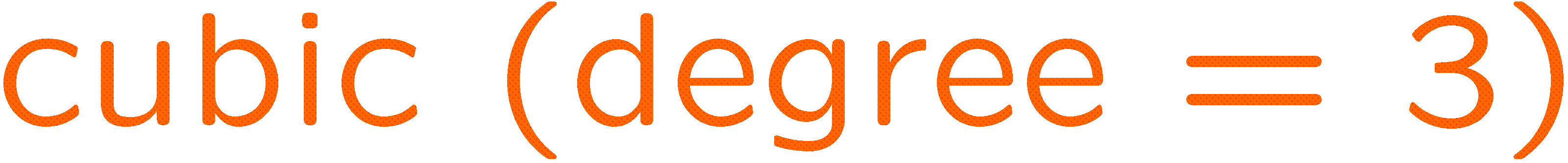 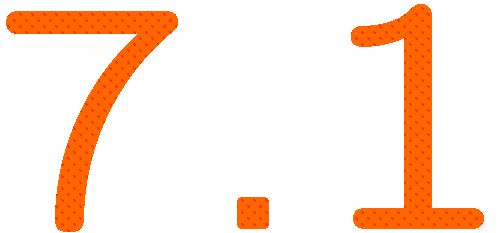 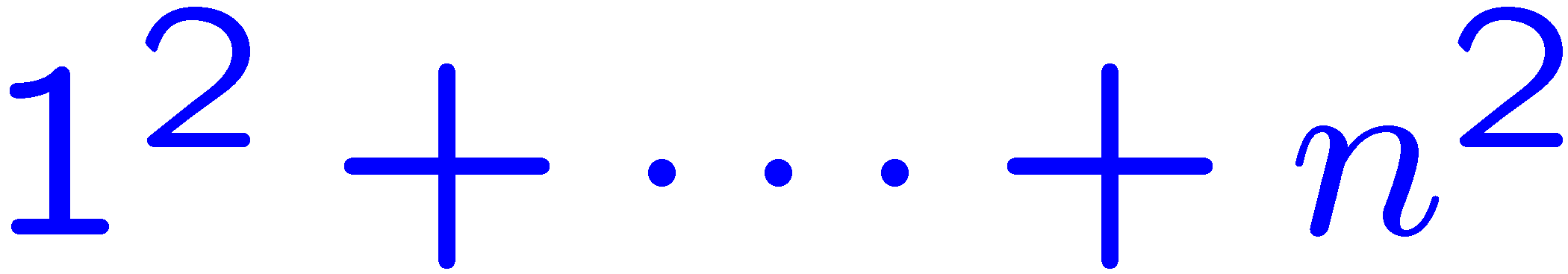 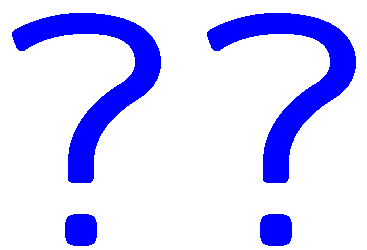 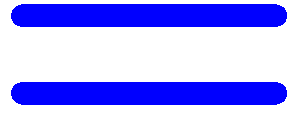 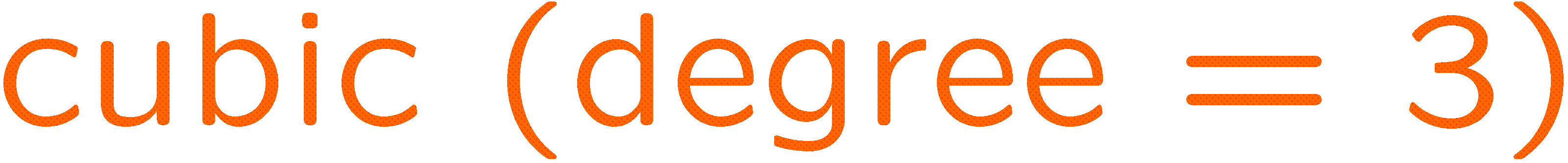 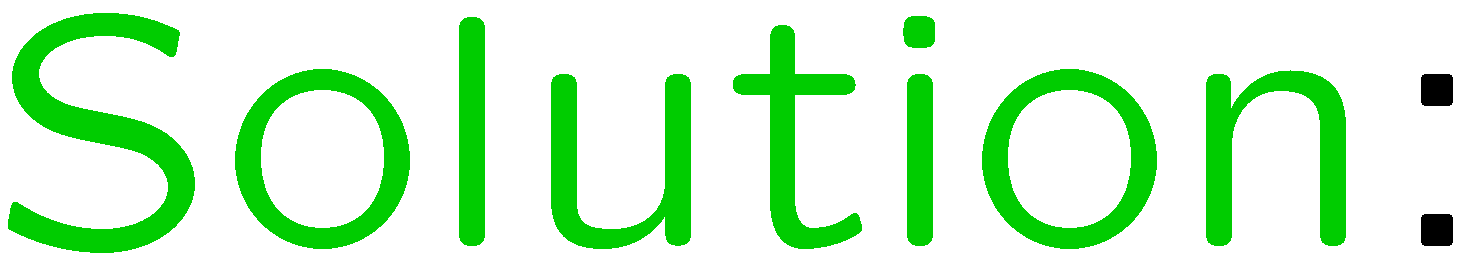 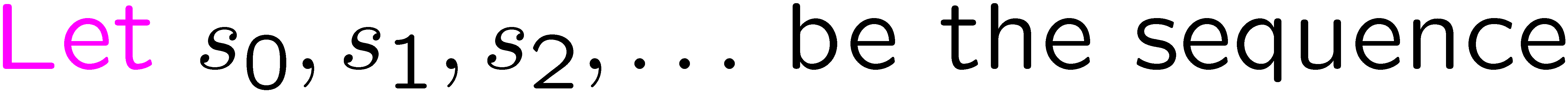 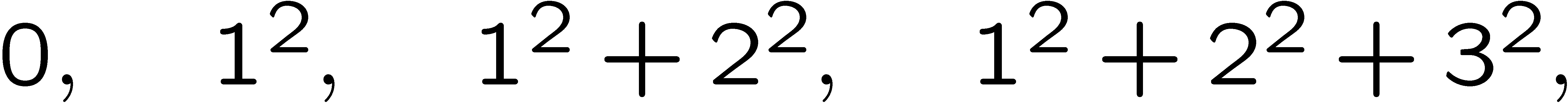 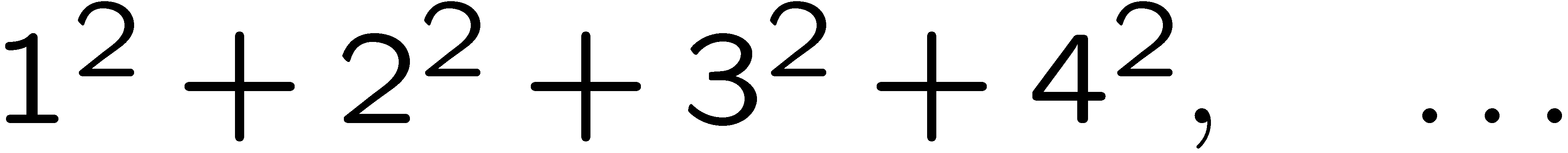 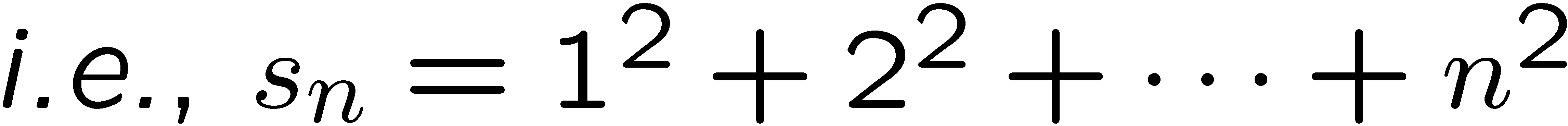 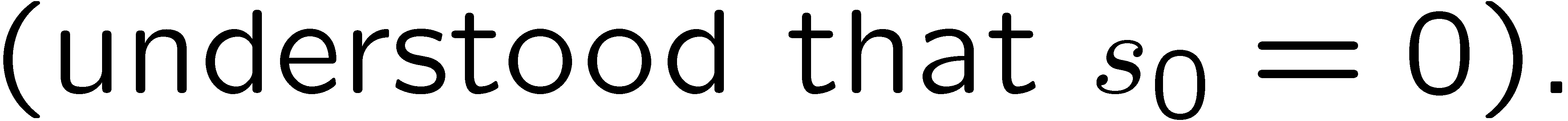 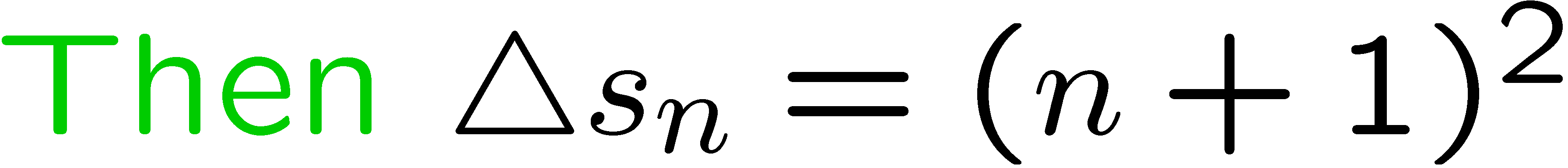 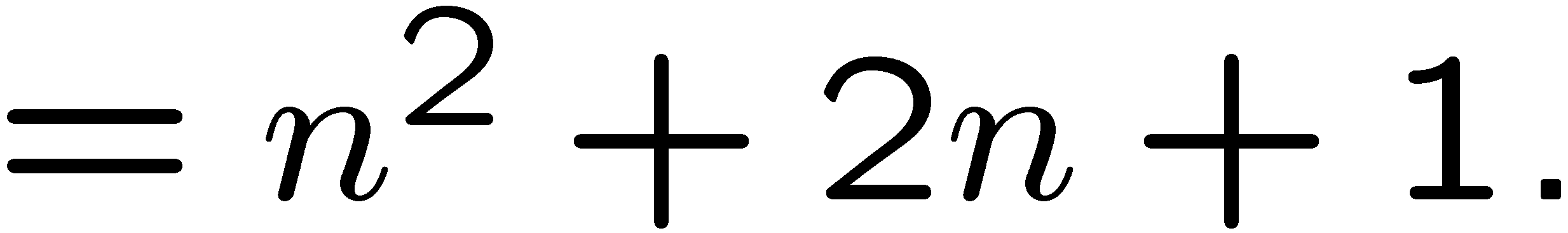 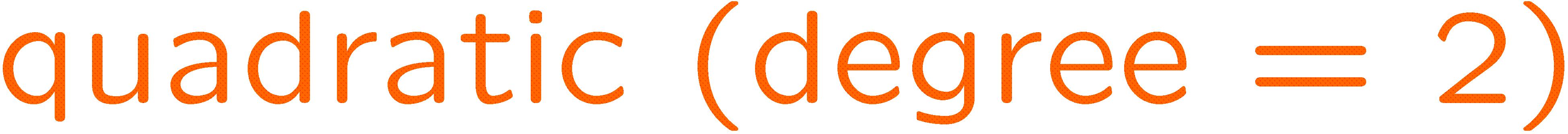 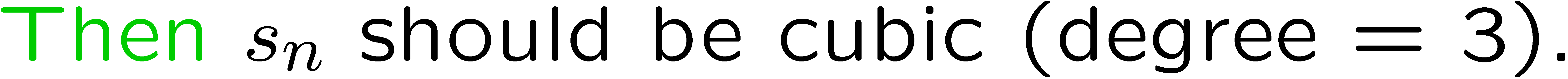 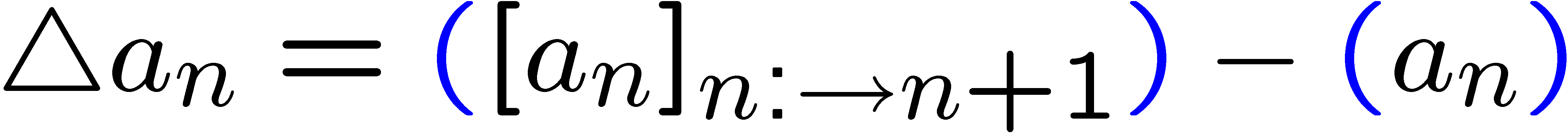 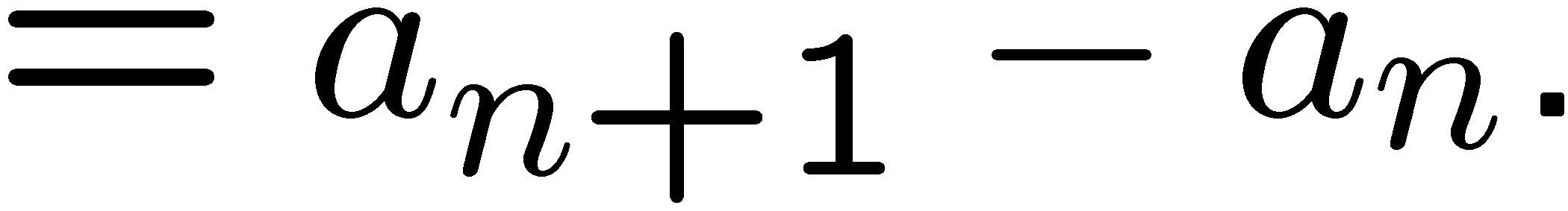 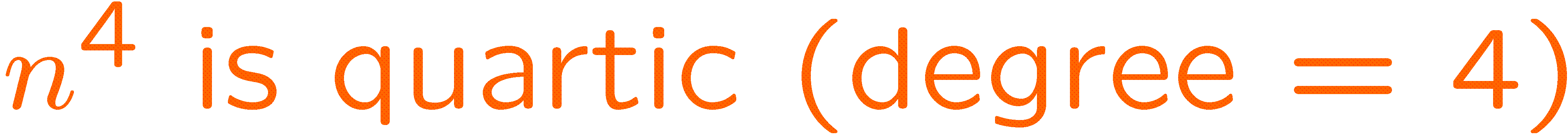 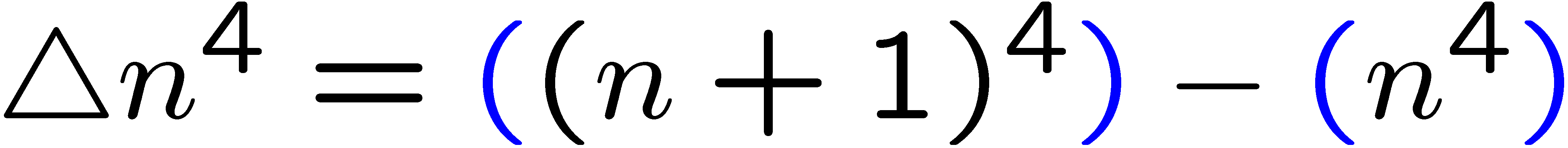 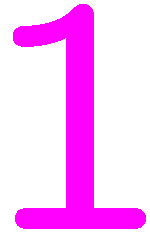 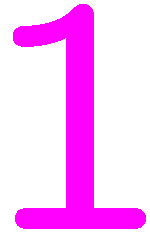 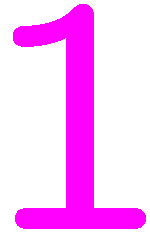 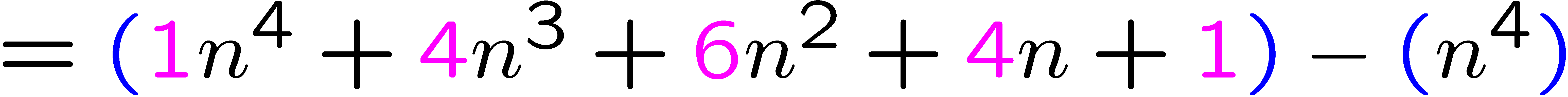 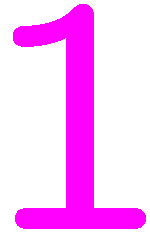 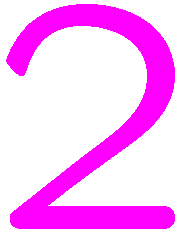 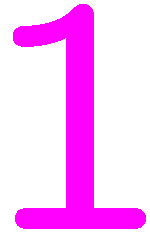 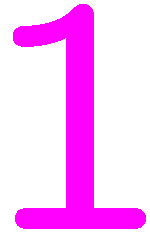 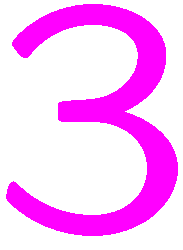 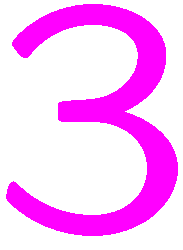 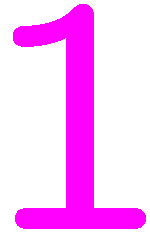 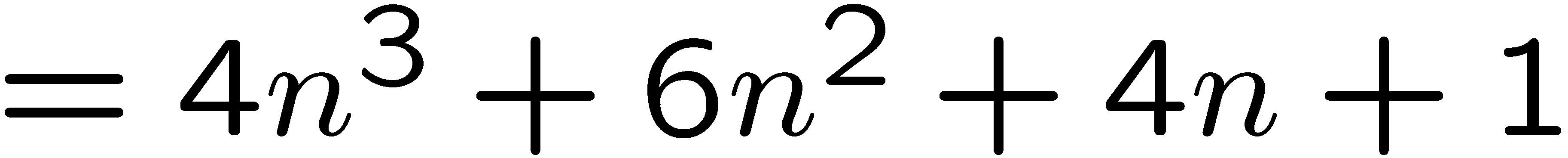 7
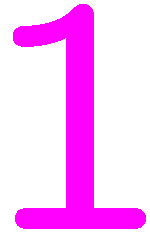 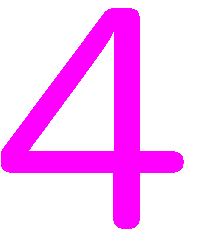 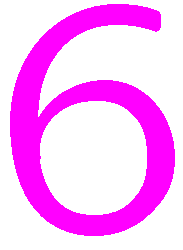 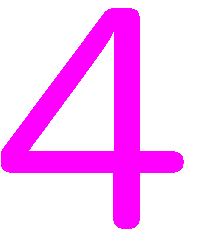 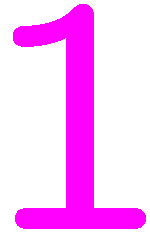 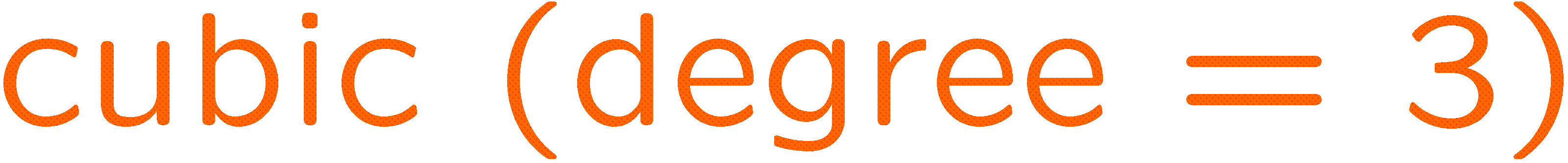 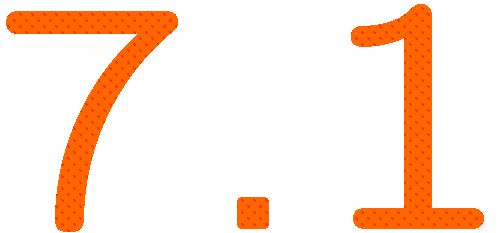 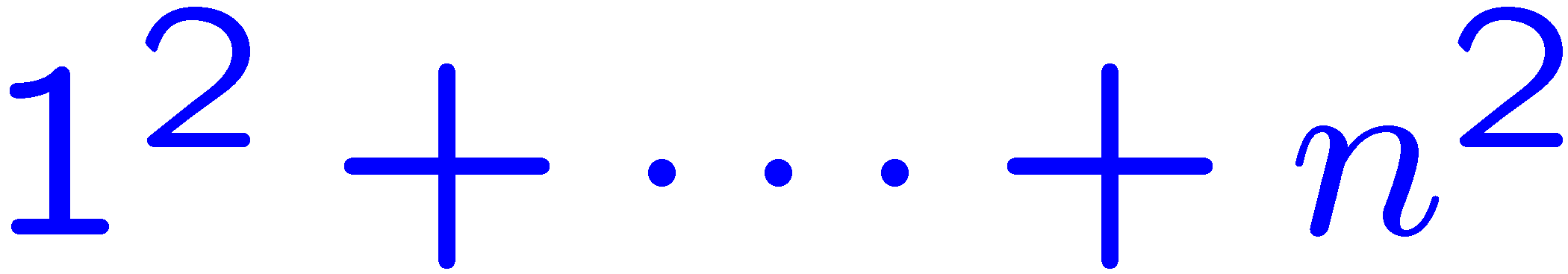 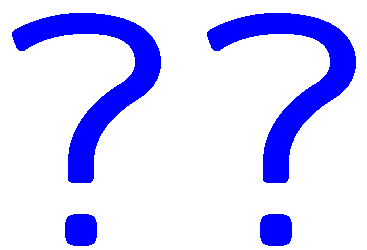 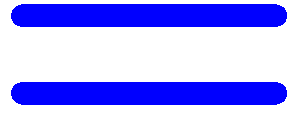 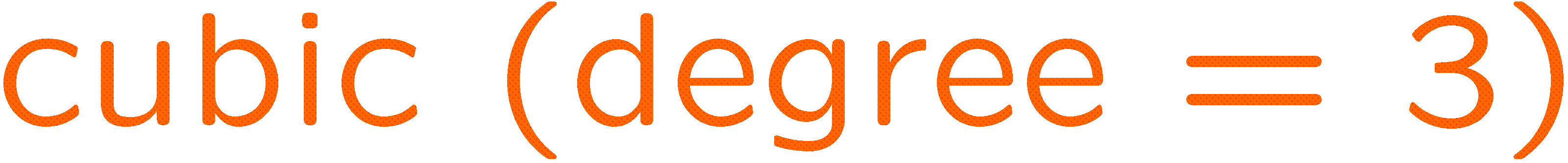 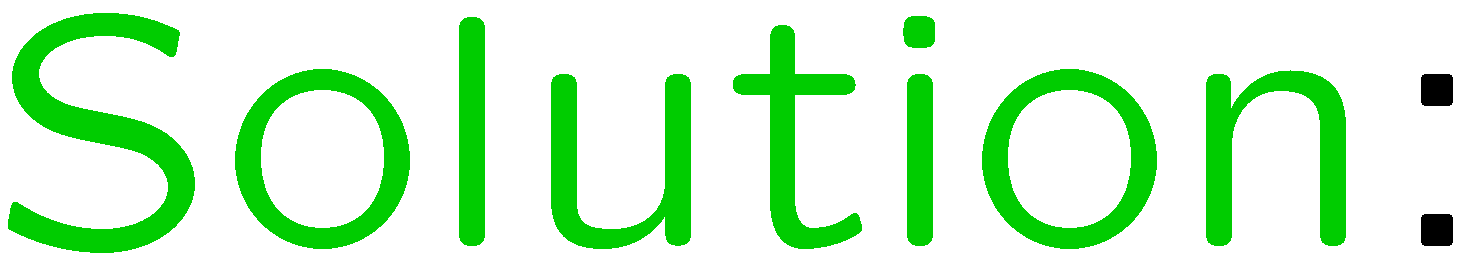 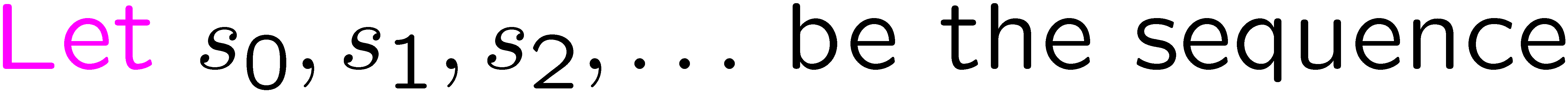 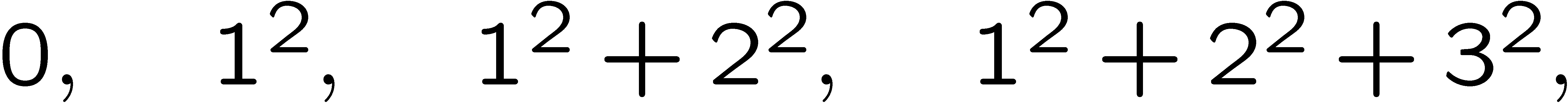 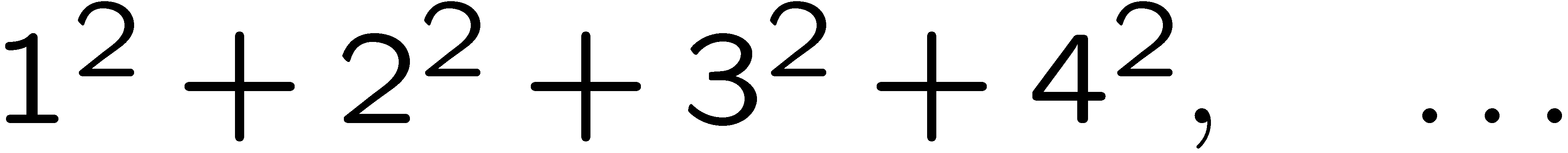 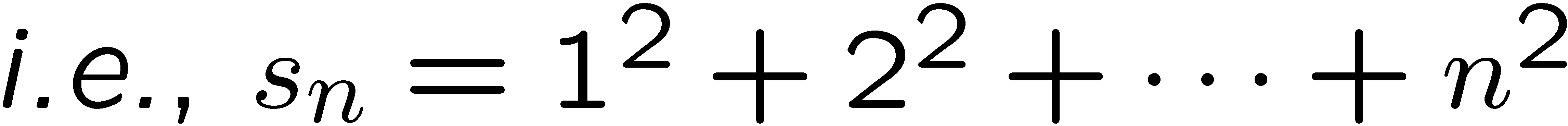 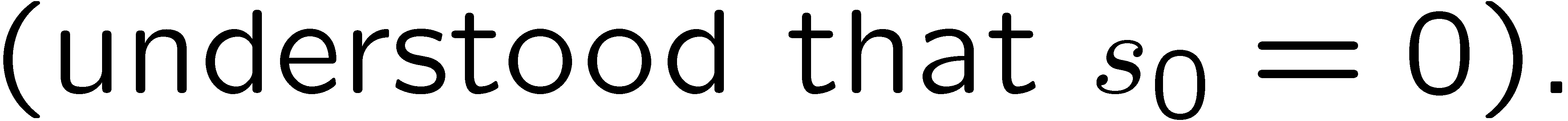 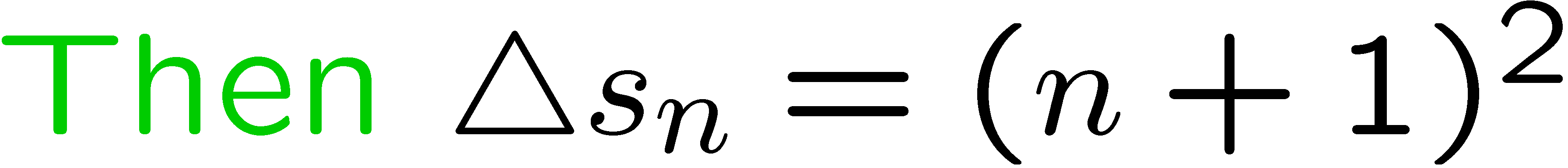 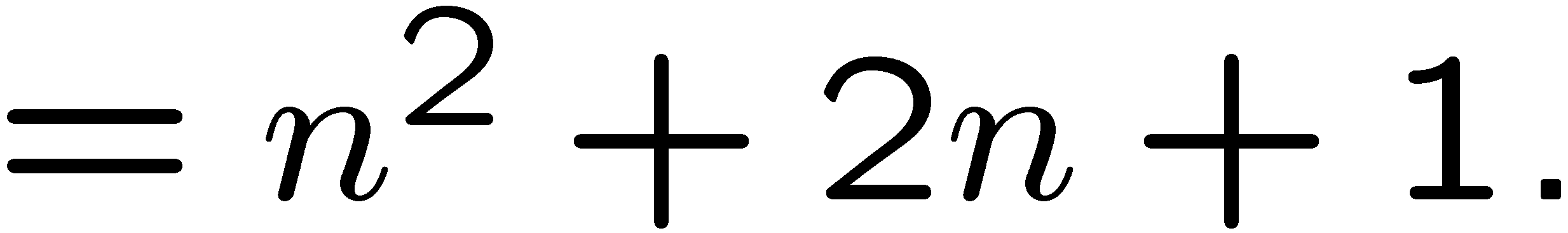 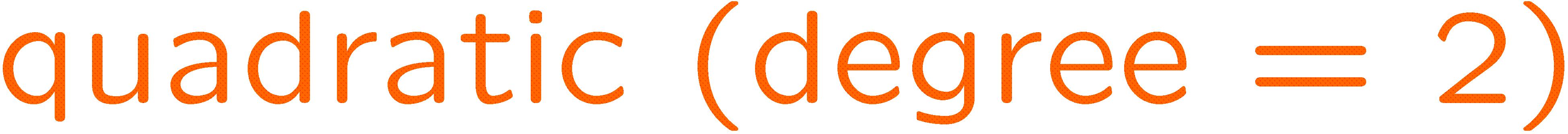 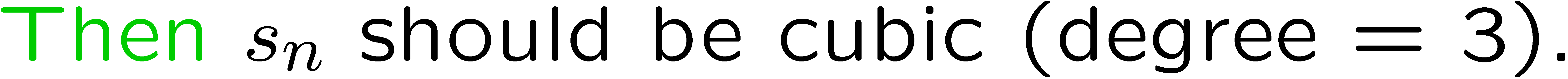 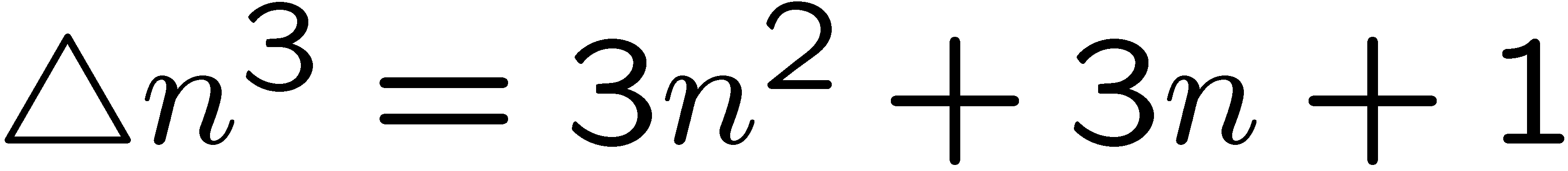 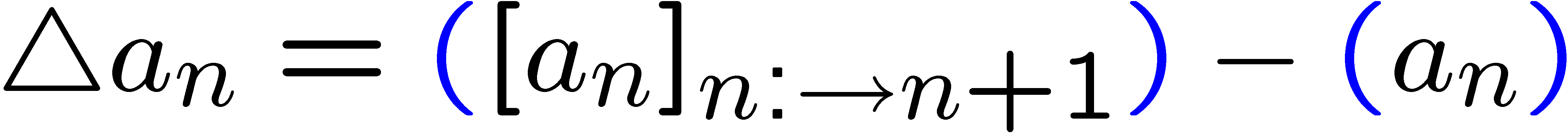 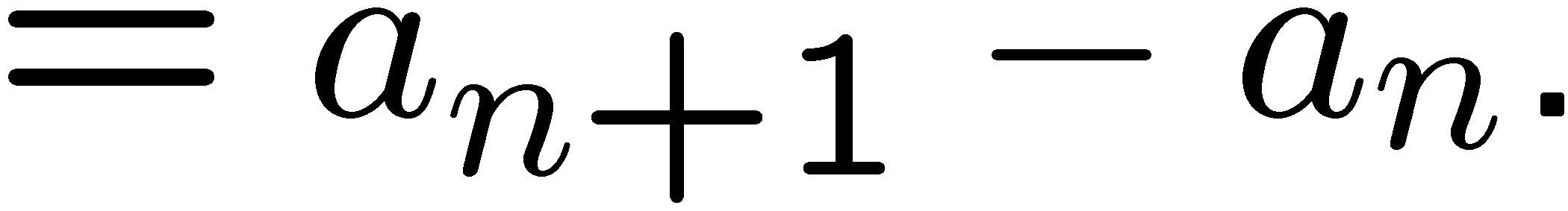 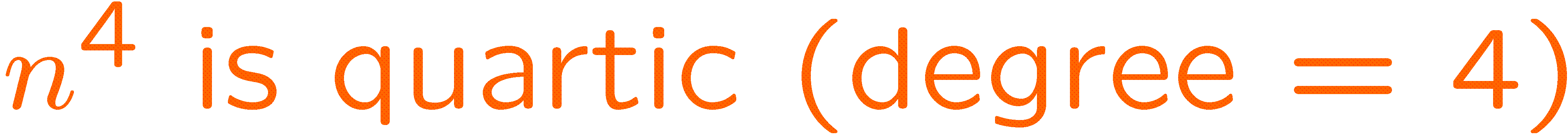 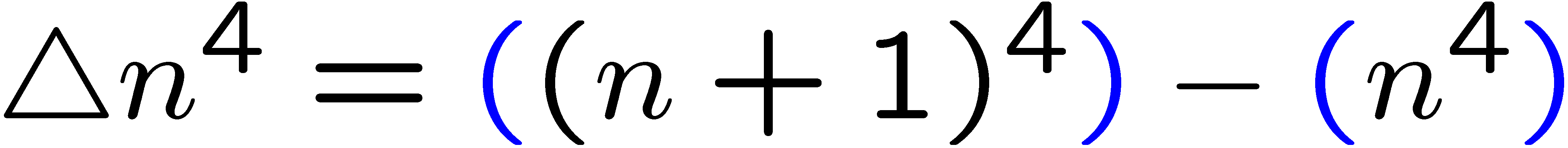 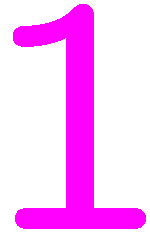 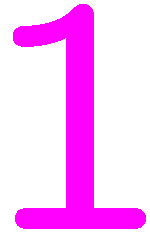 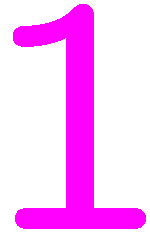 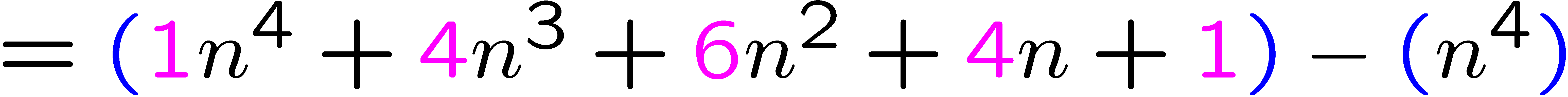 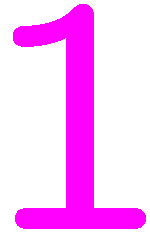 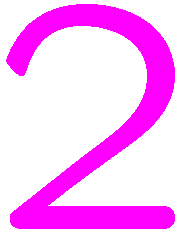 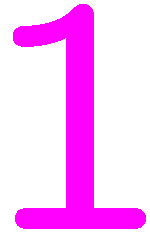 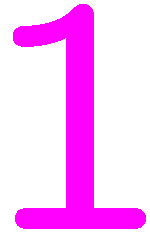 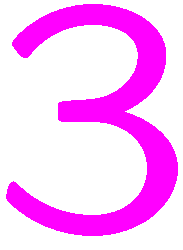 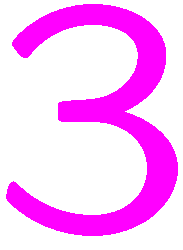 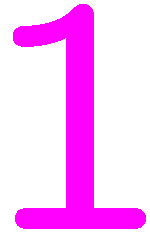 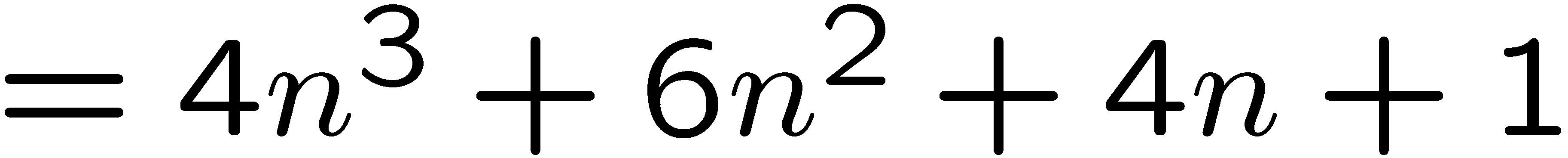 8
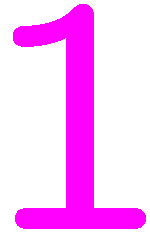 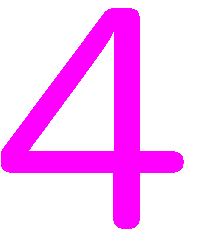 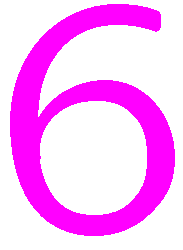 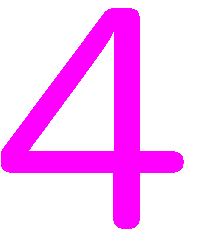 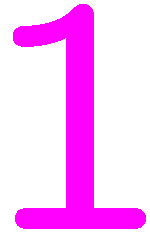 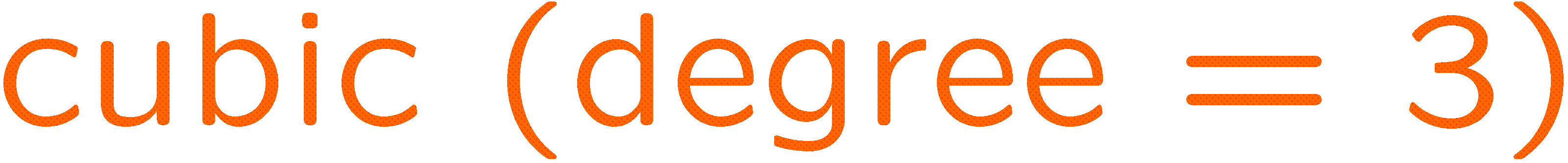 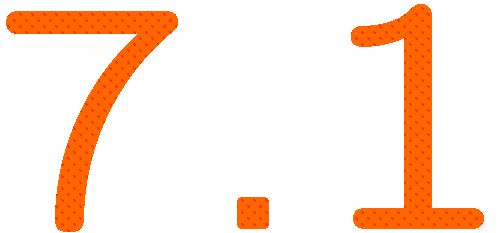 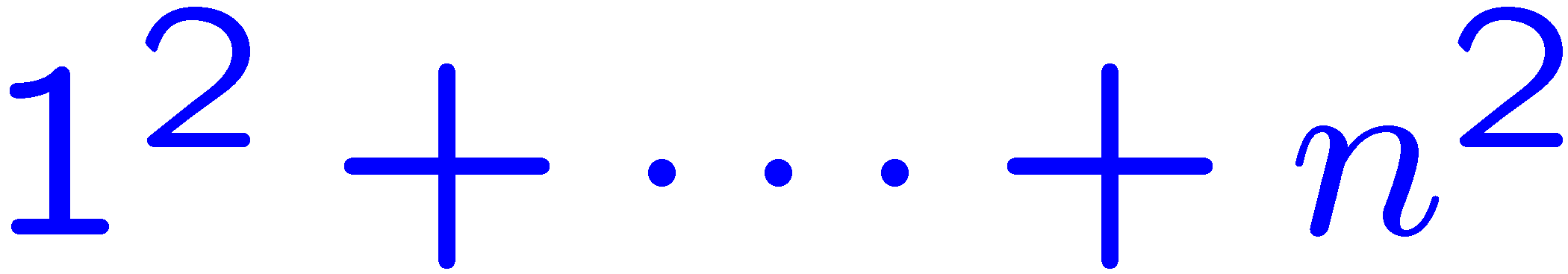 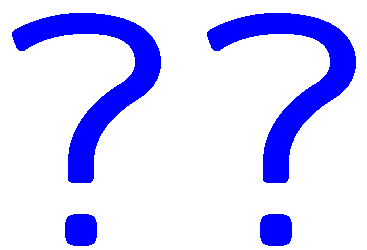 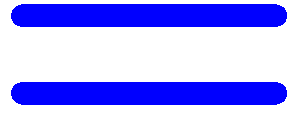 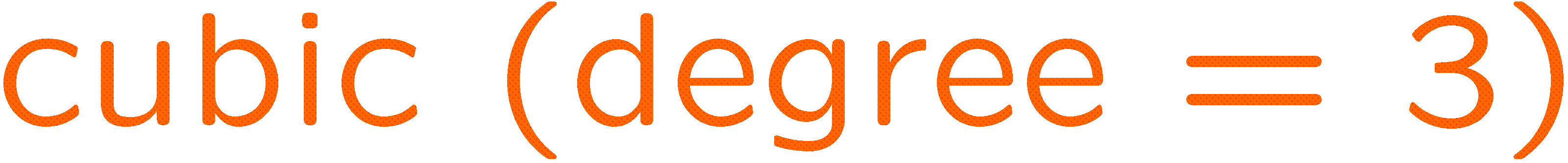 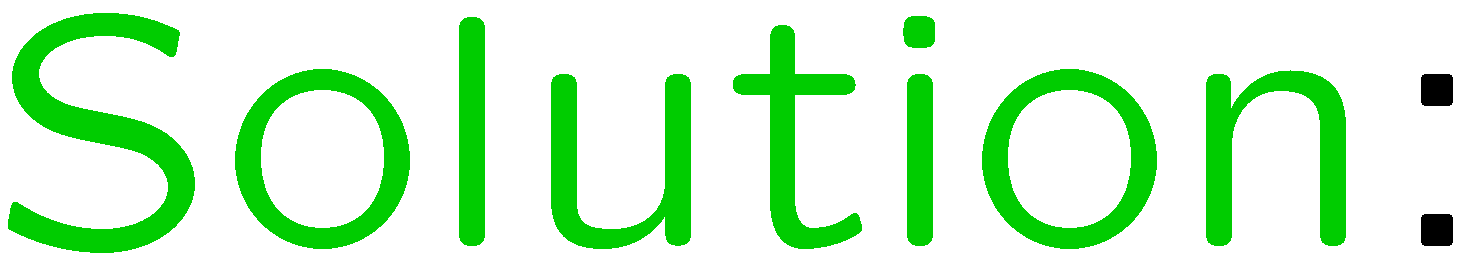 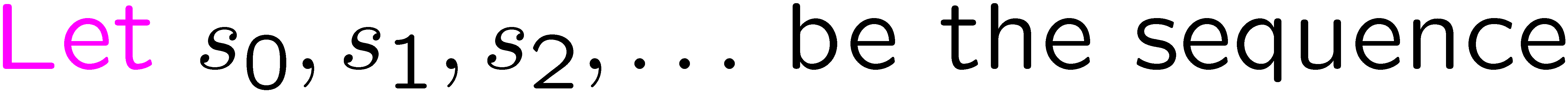 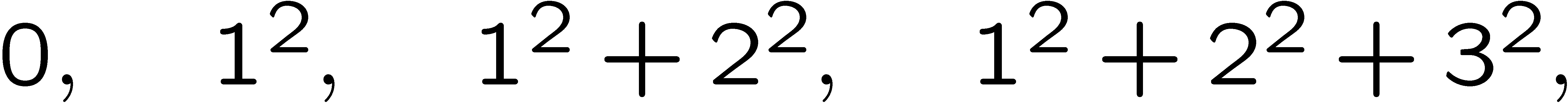 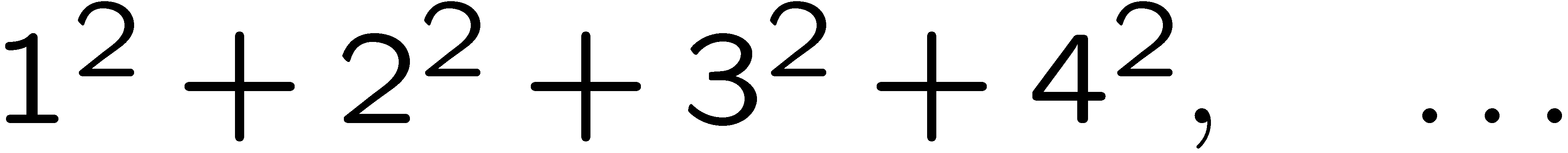 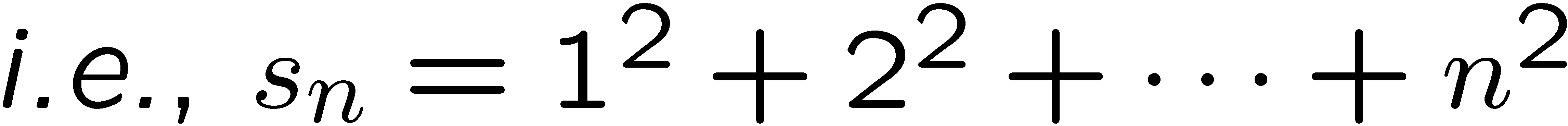 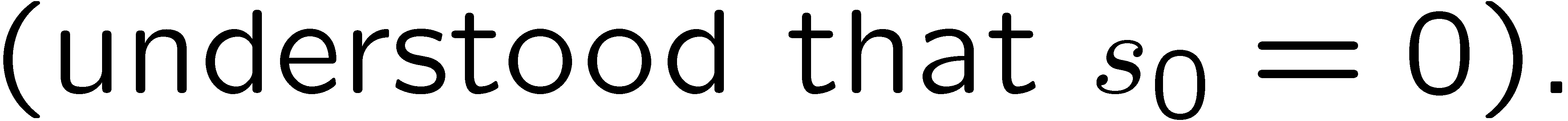 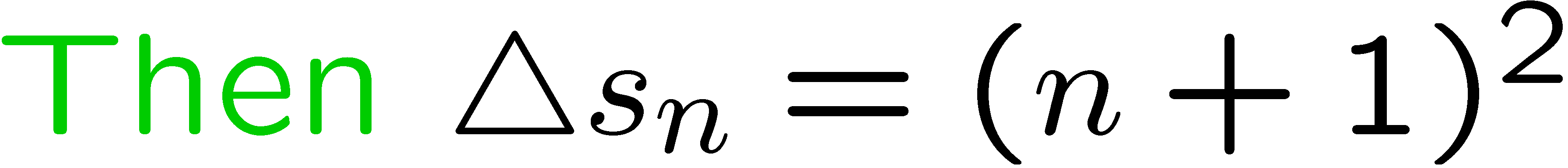 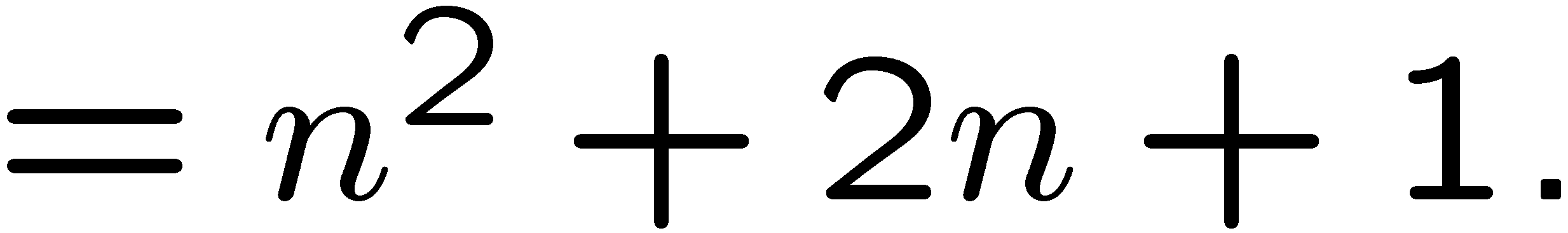 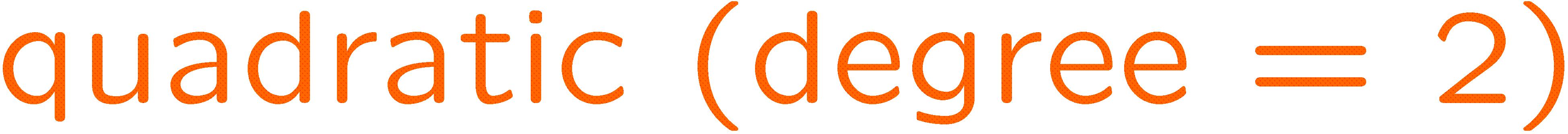 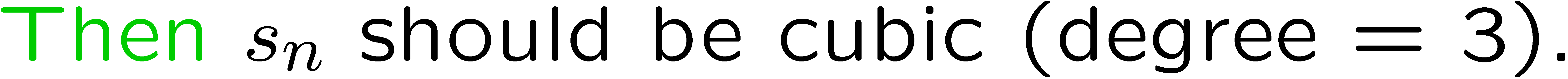 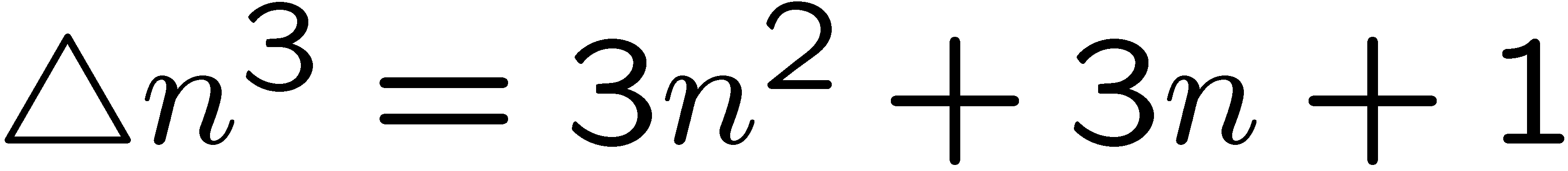 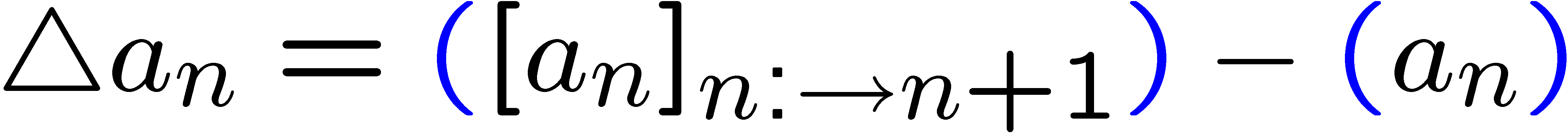 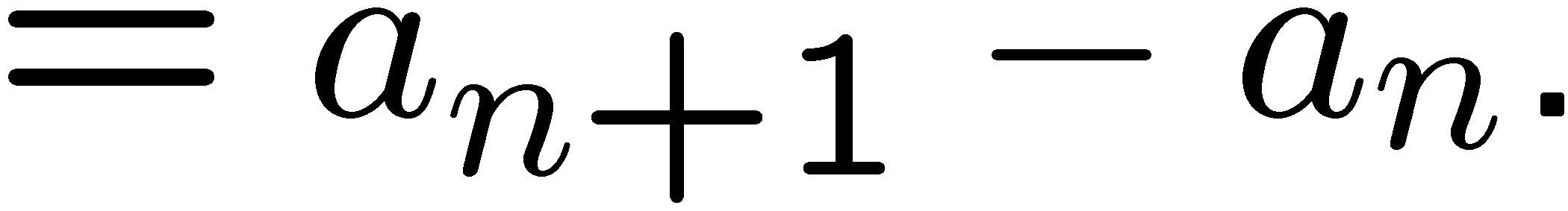 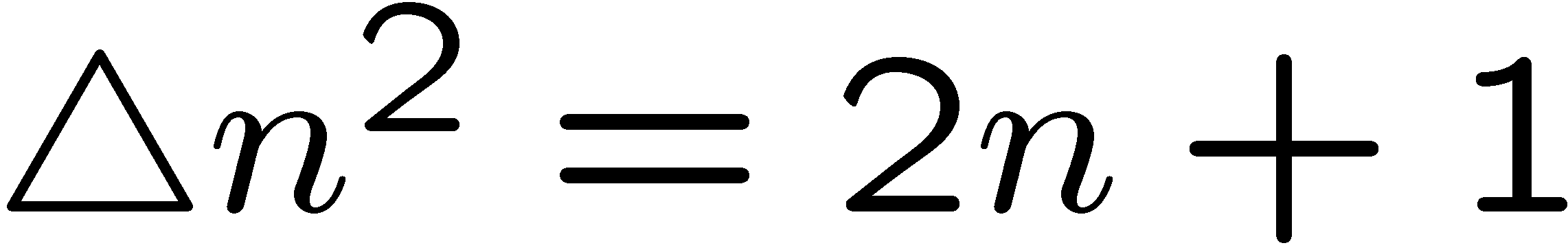 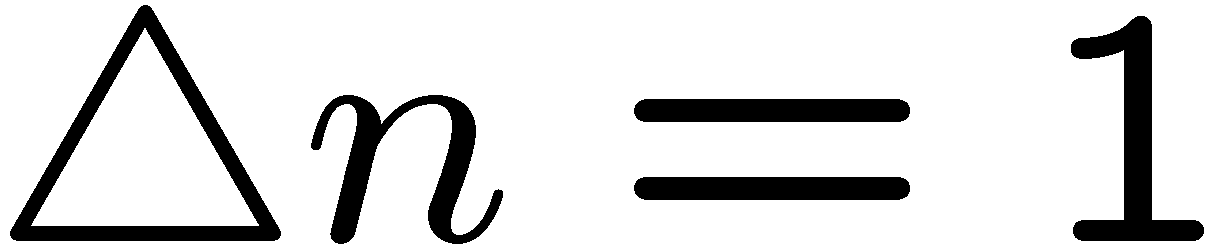 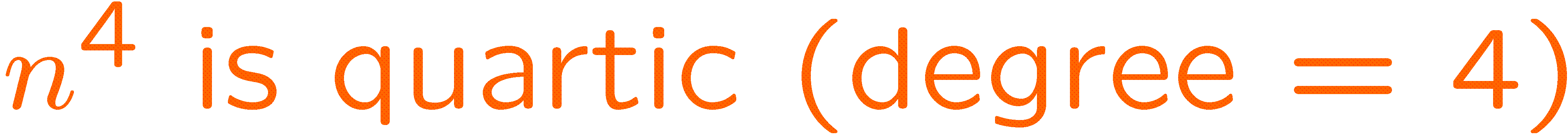 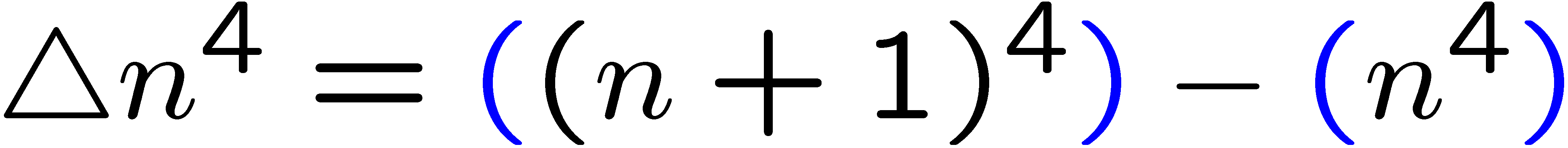 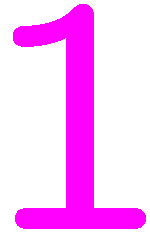 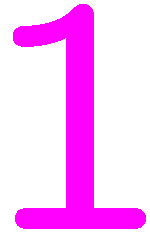 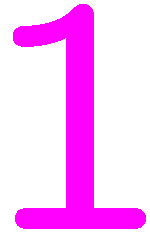 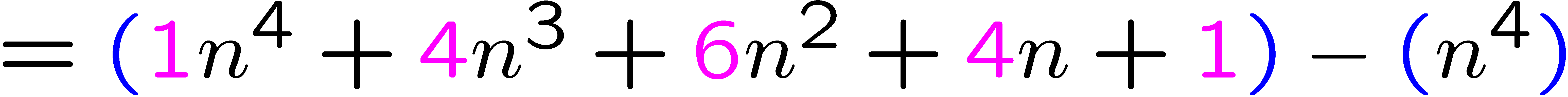 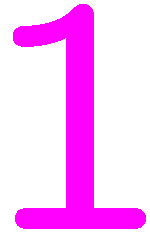 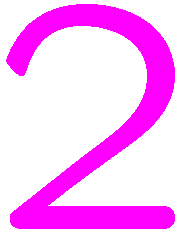 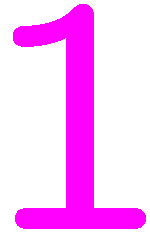 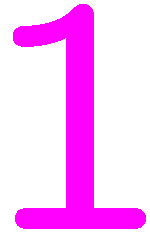 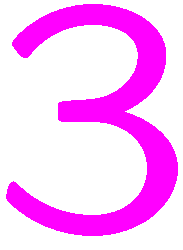 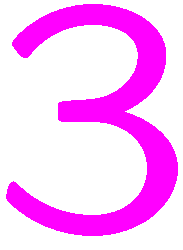 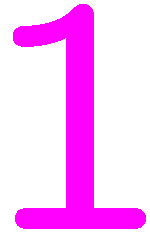 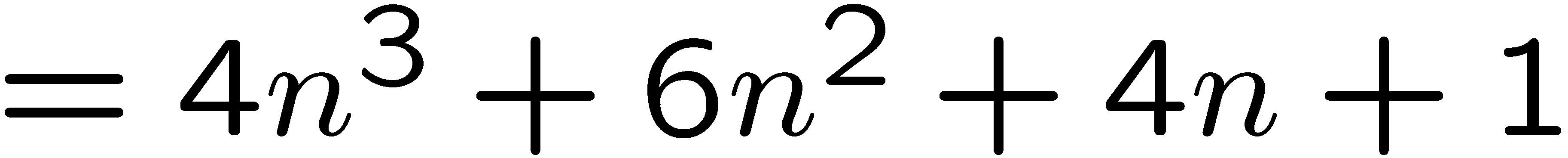 9
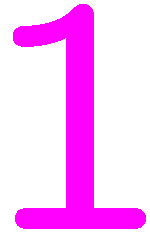 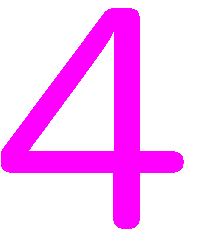 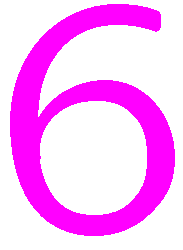 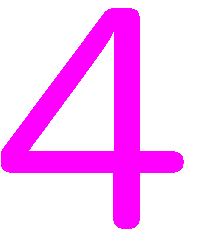 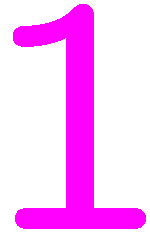 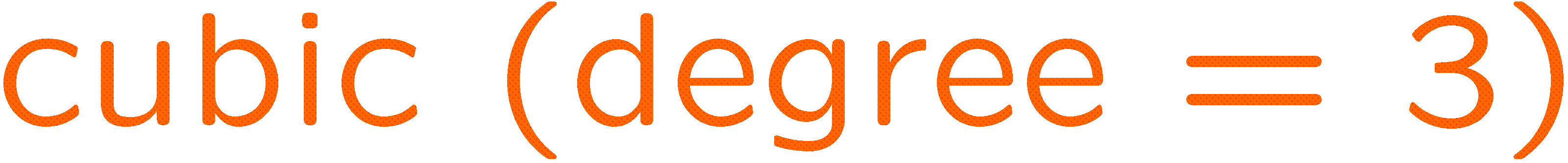 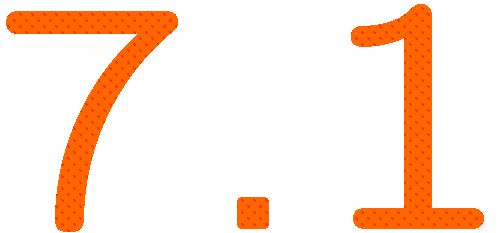 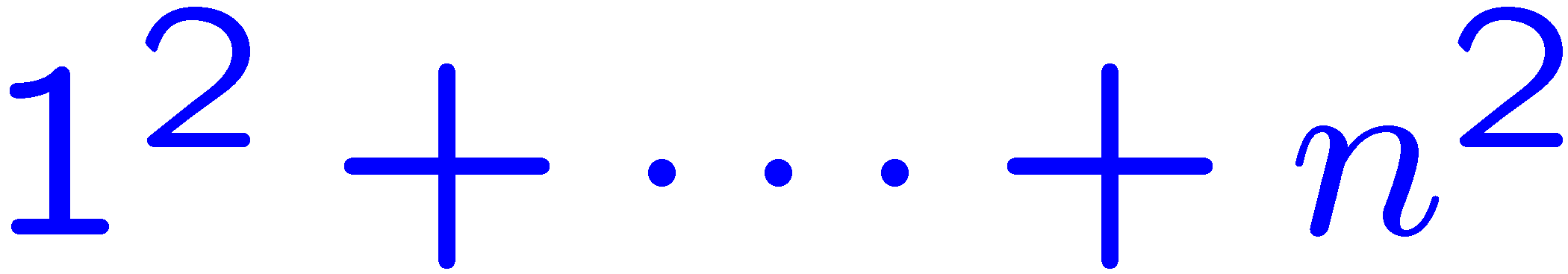 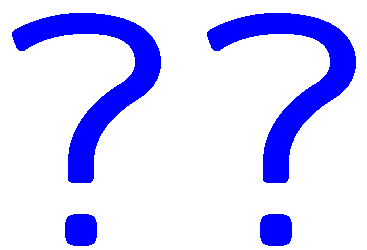 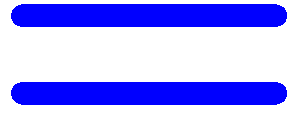 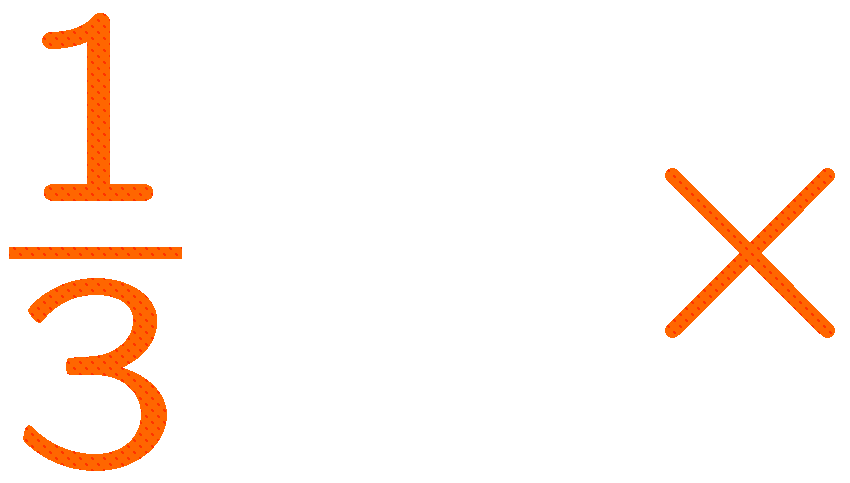 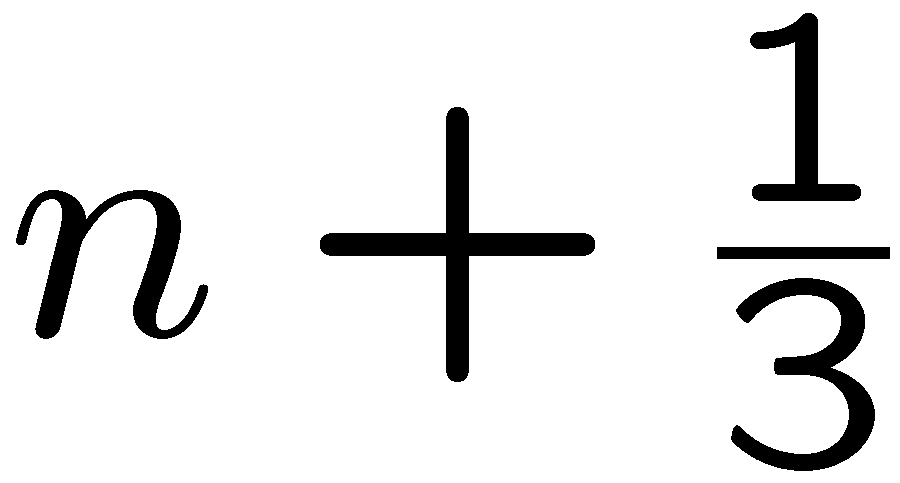 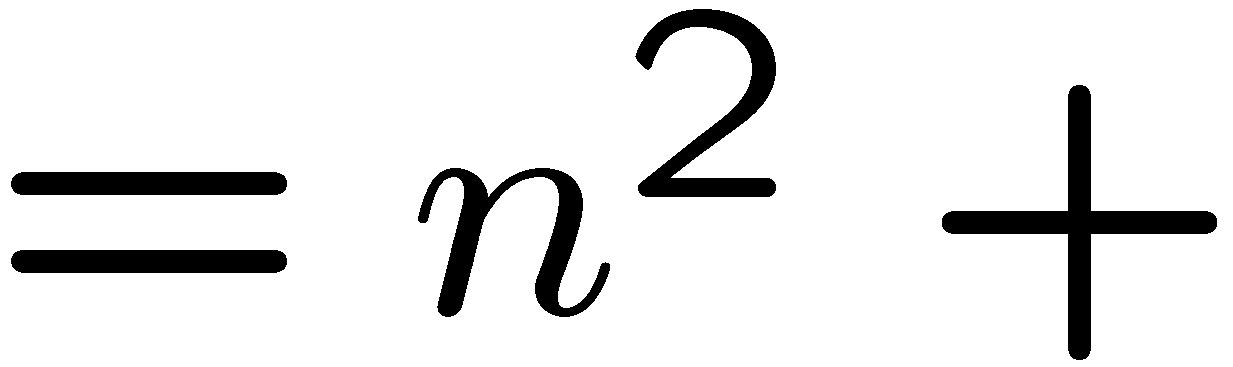 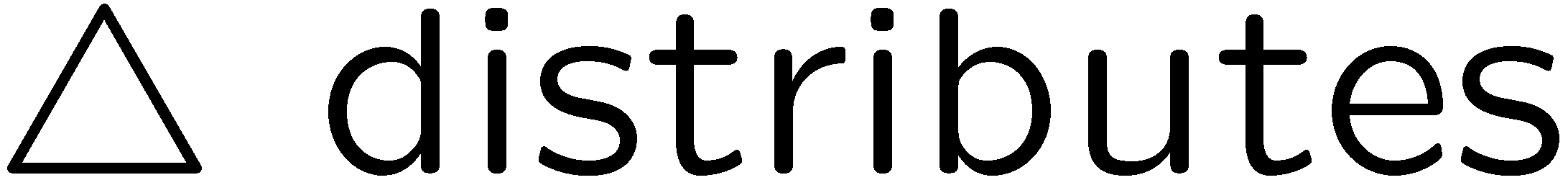 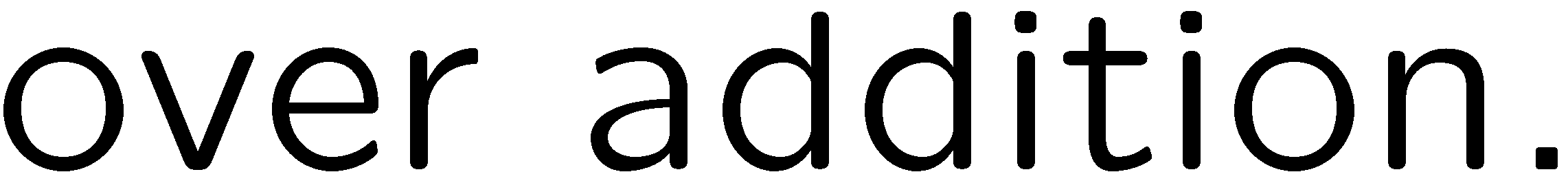 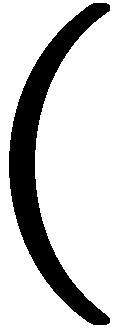 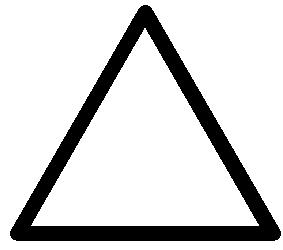 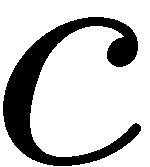 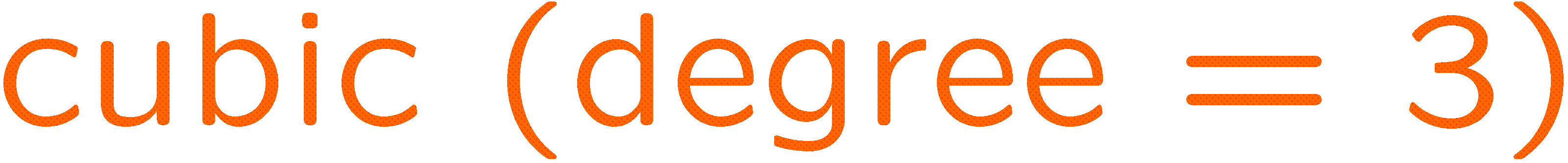 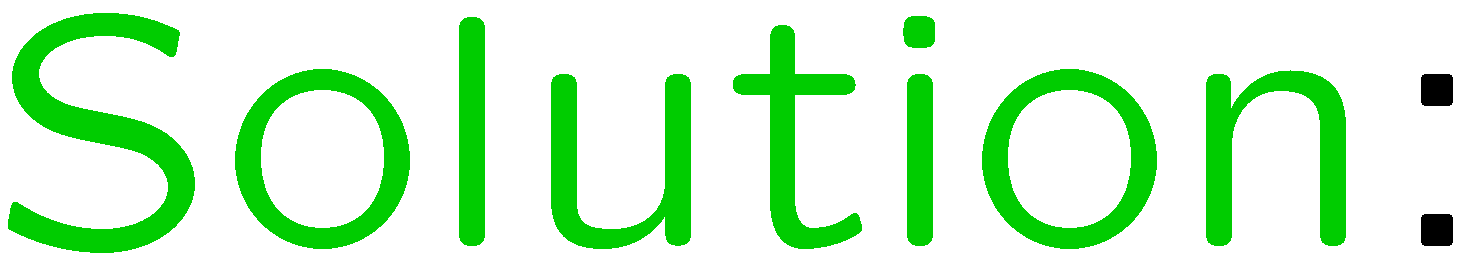 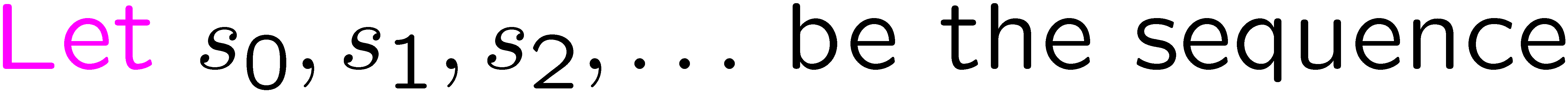 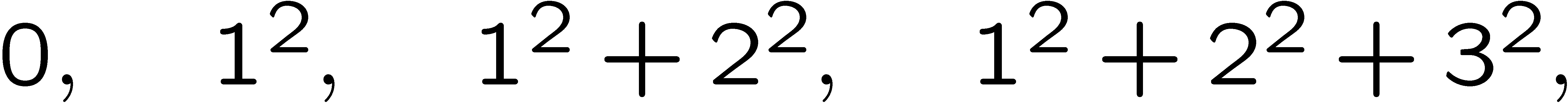 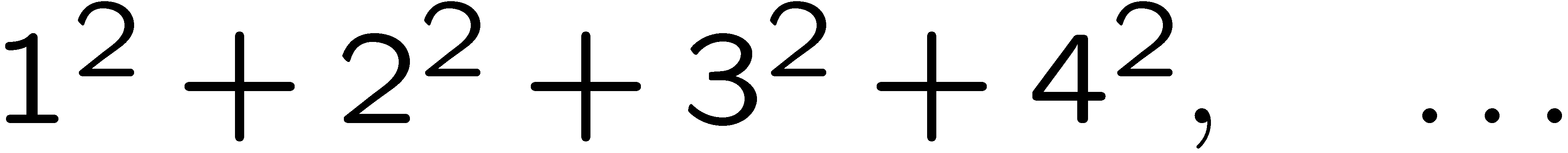 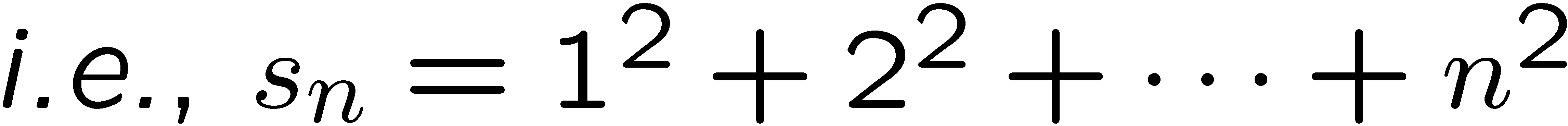 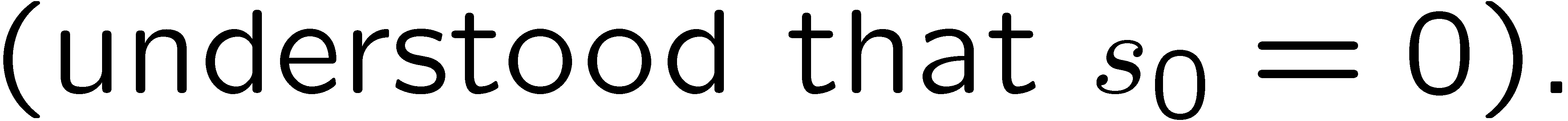 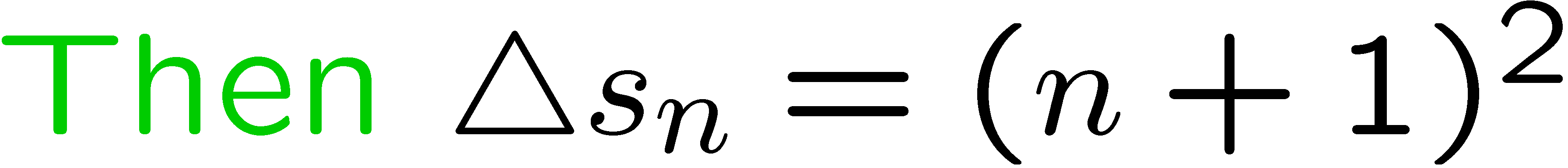 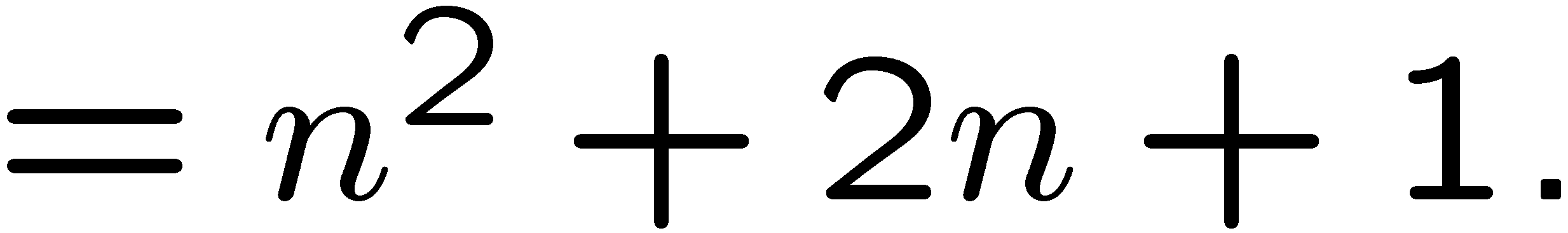 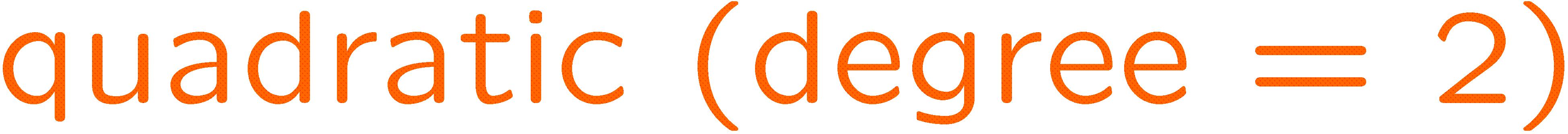 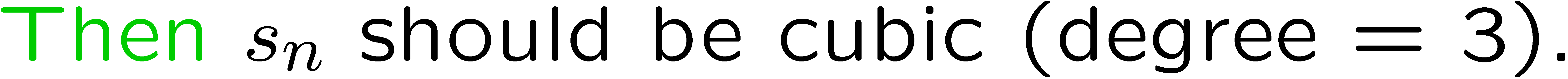 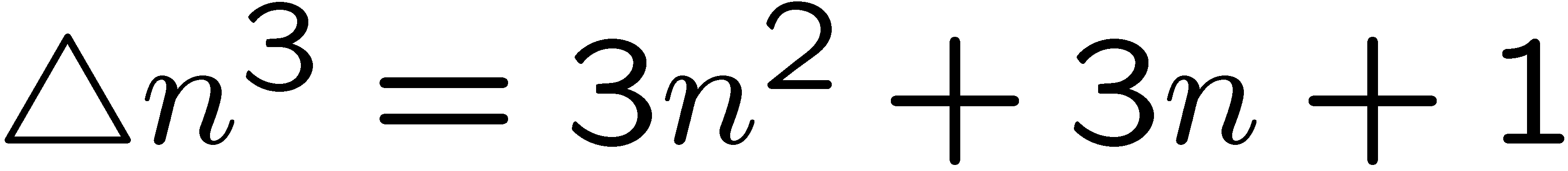 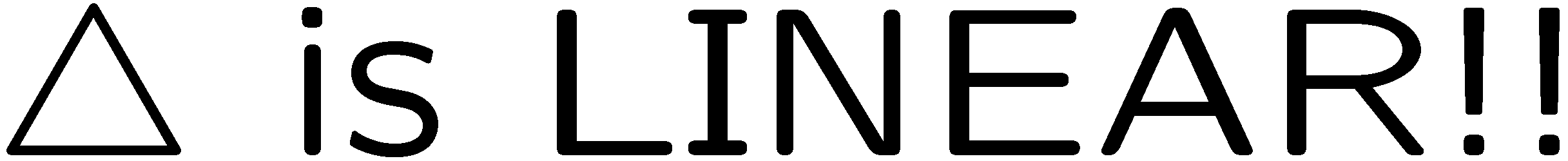 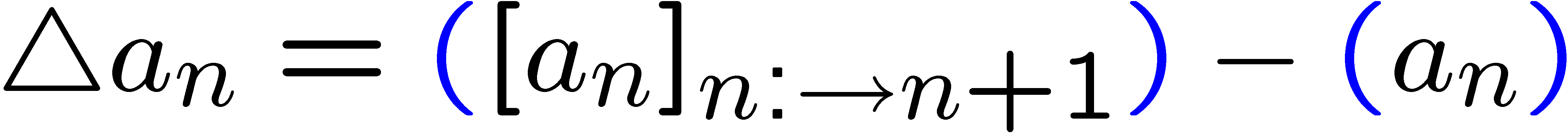 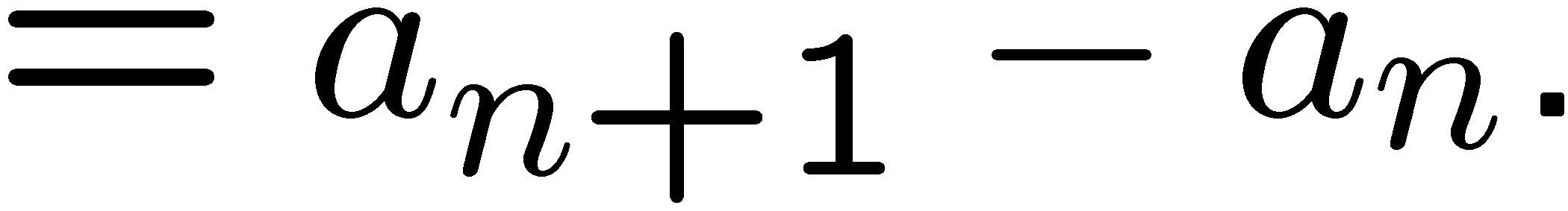 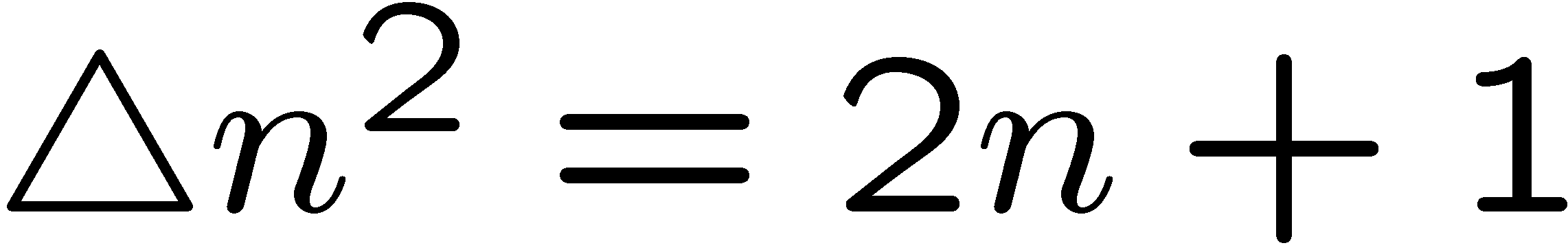 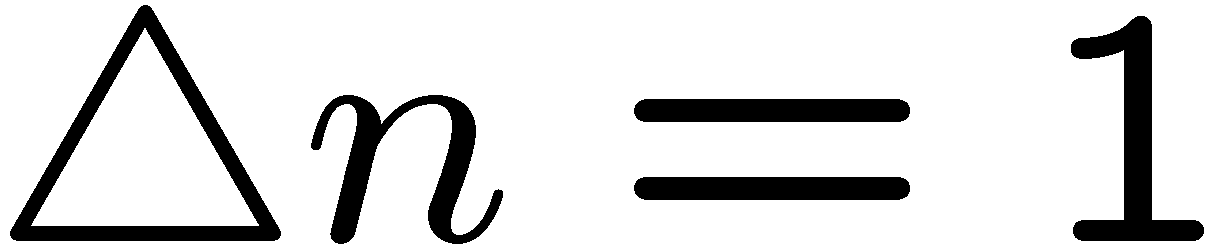 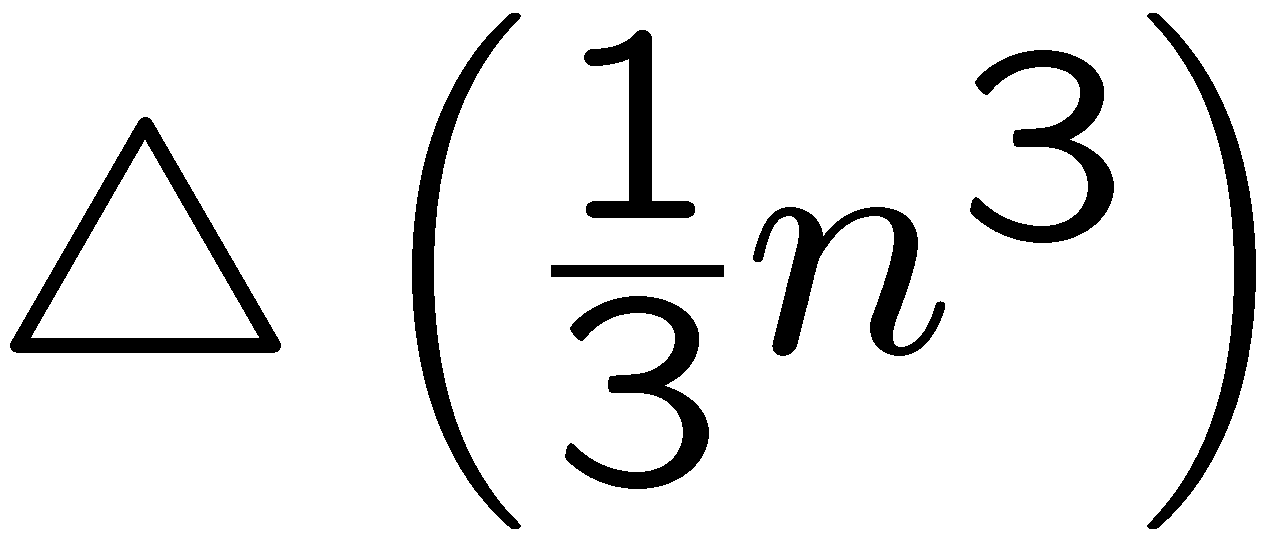 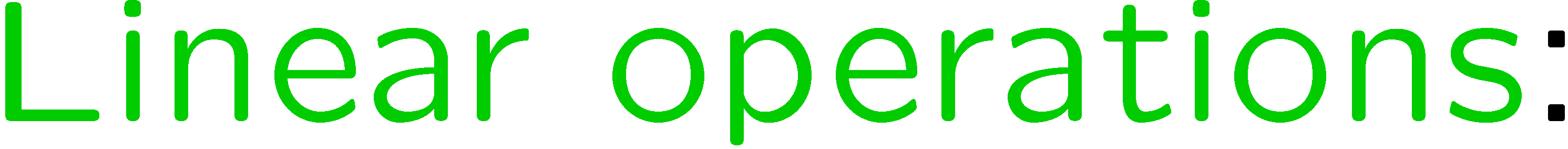 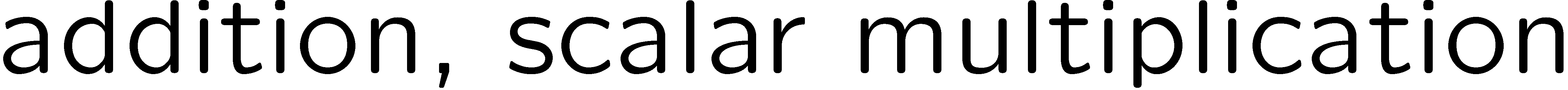 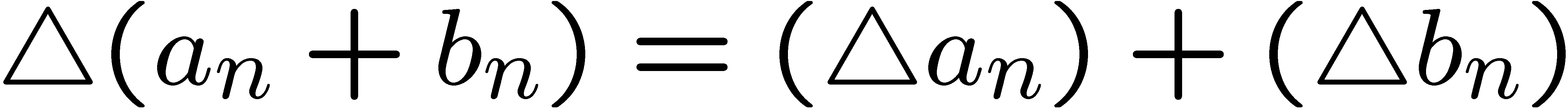 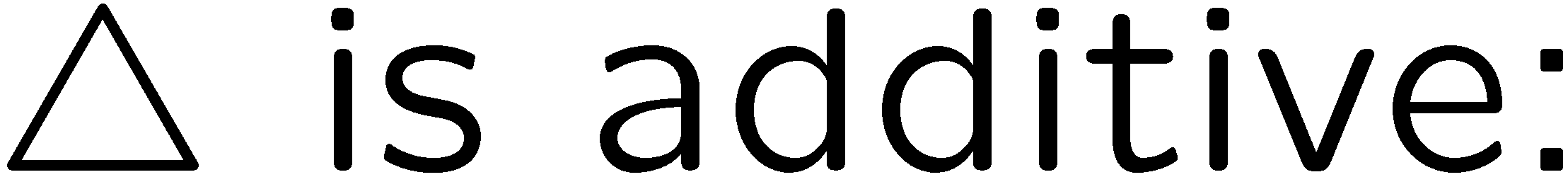 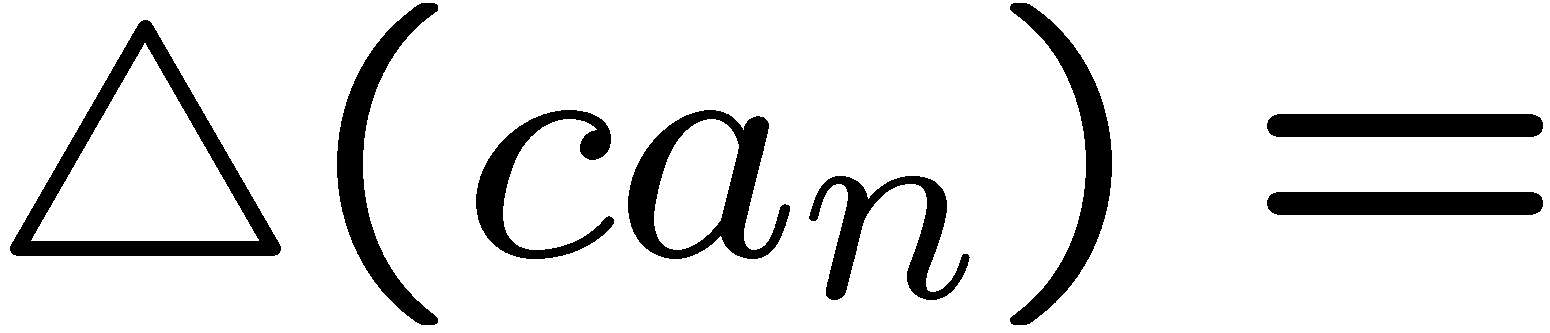 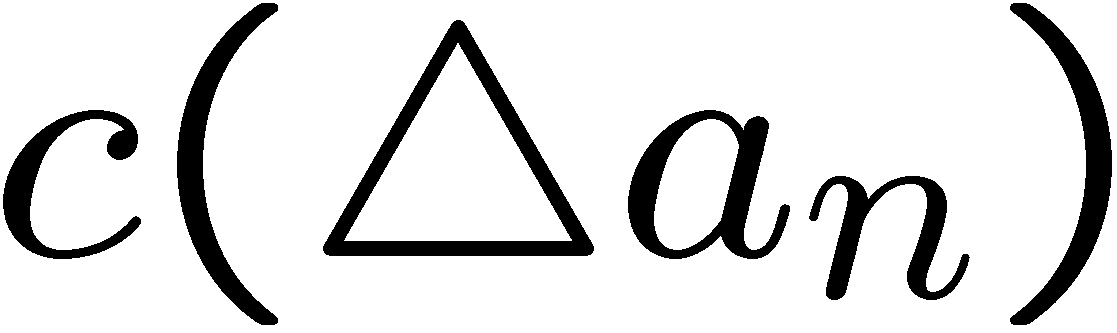 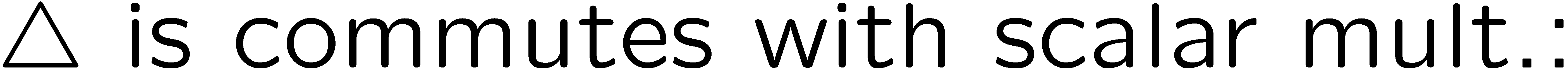 10
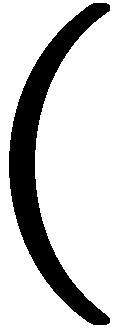 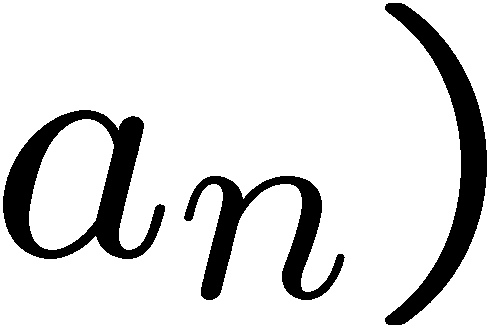 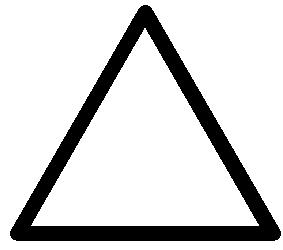 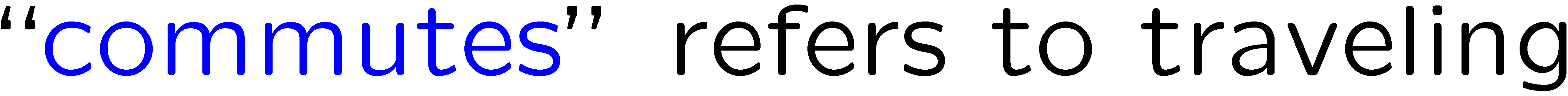 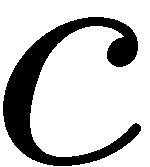 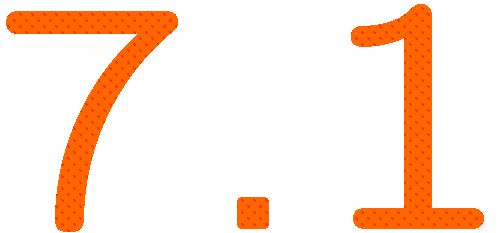 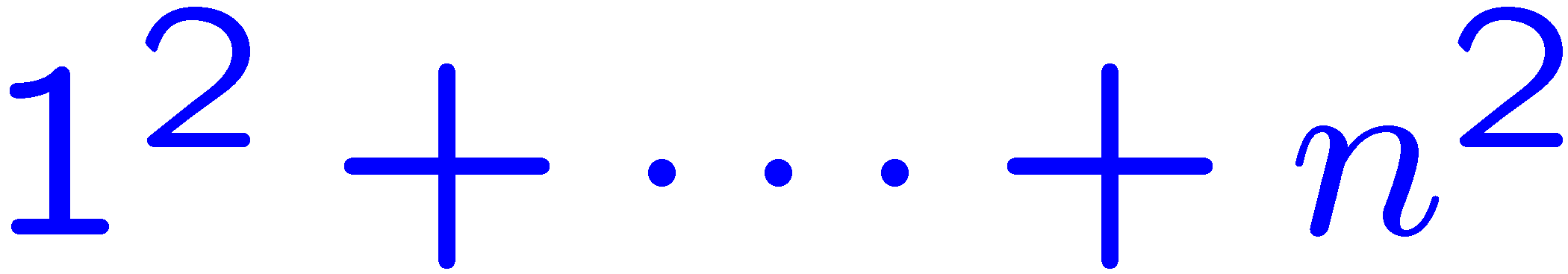 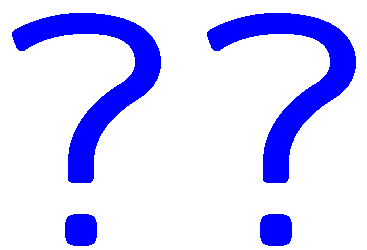 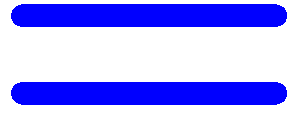 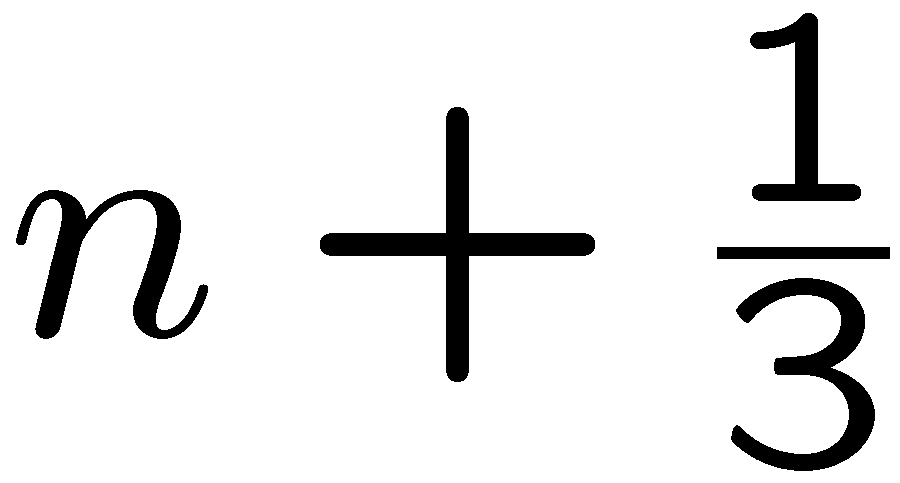 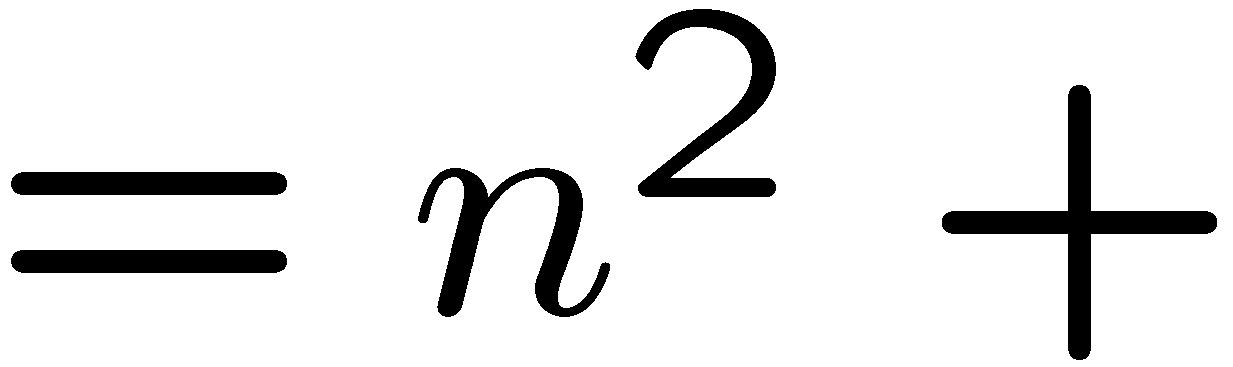 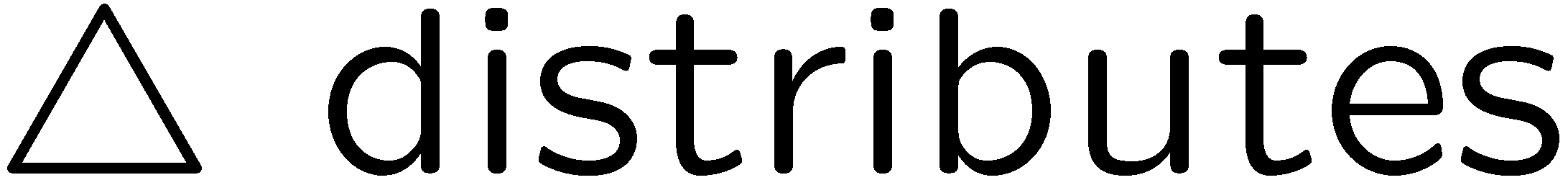 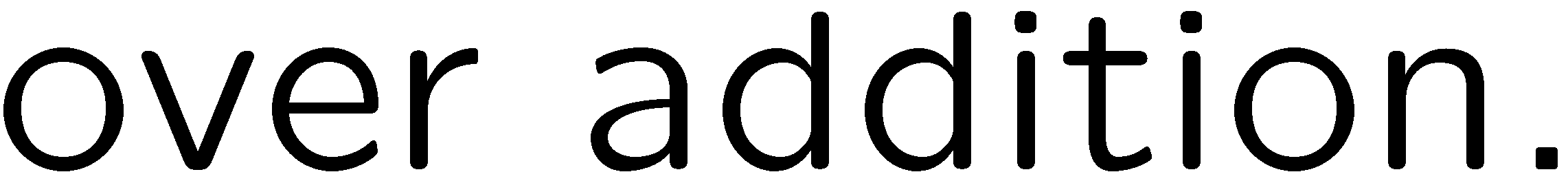 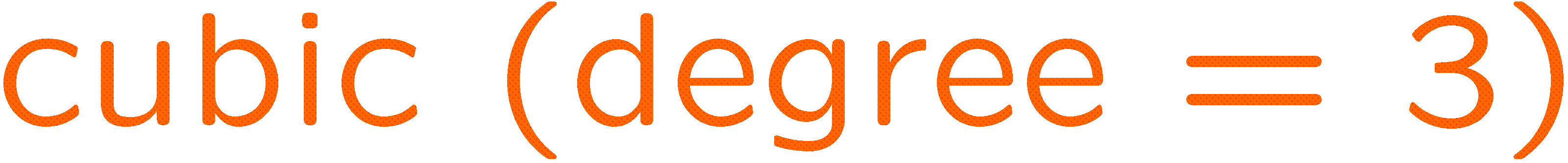 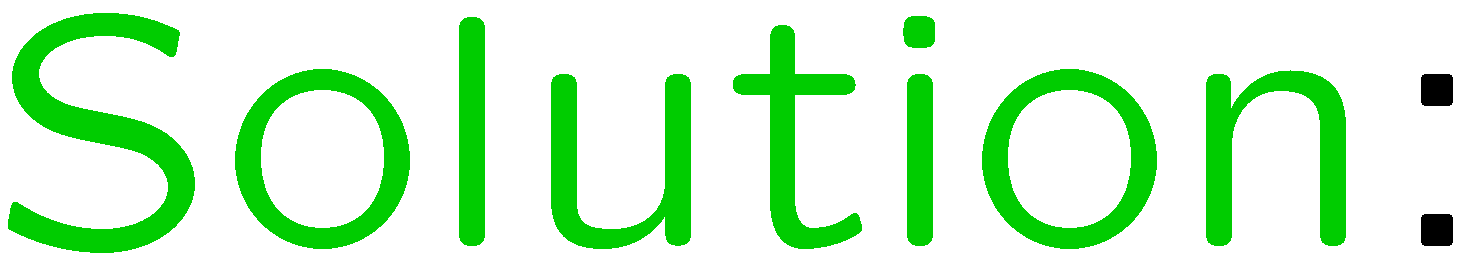 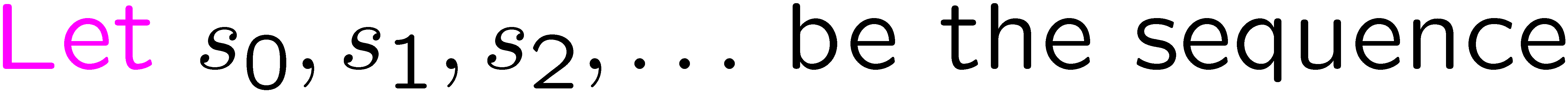 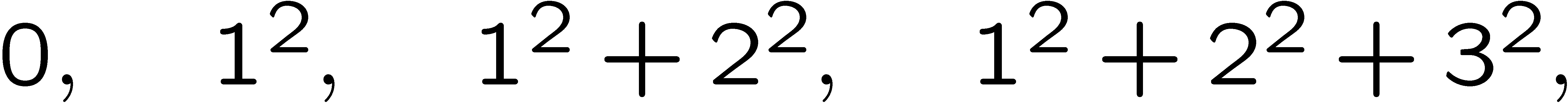 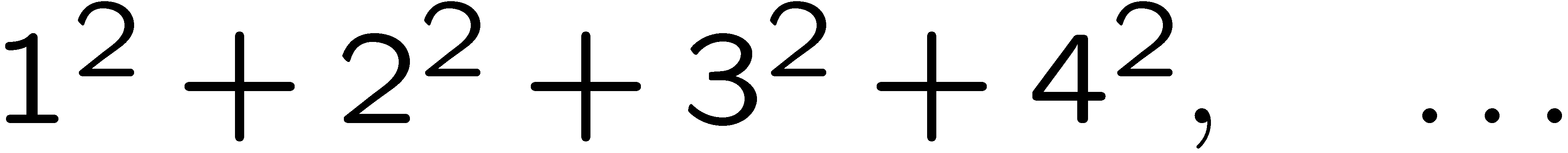 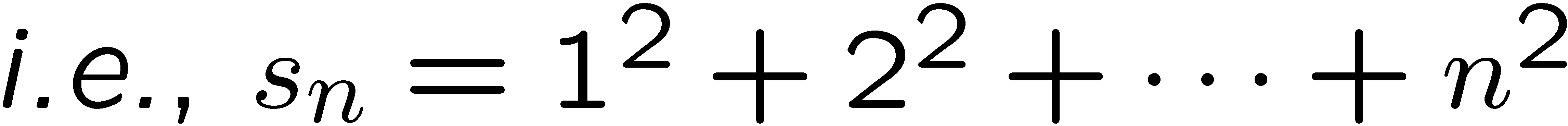 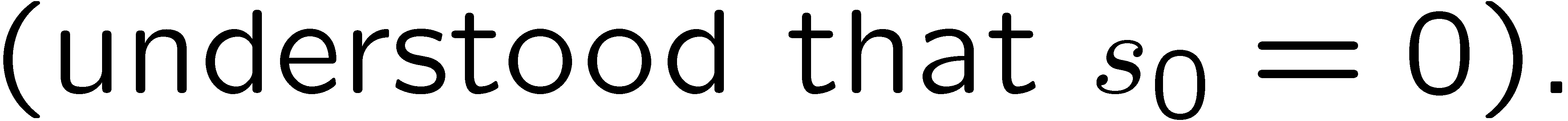 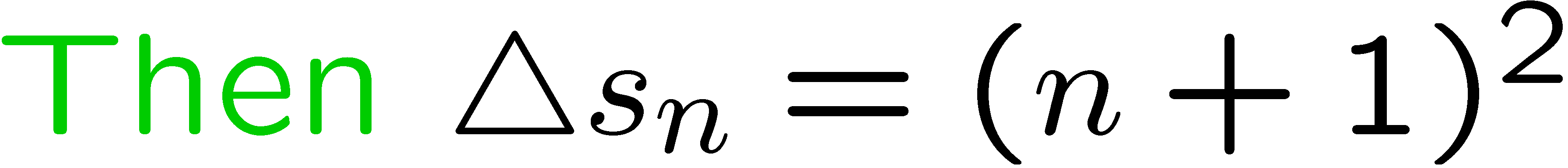 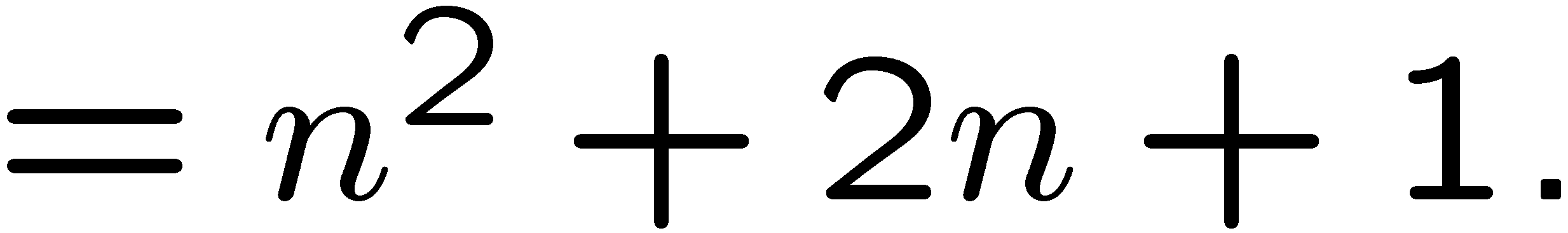 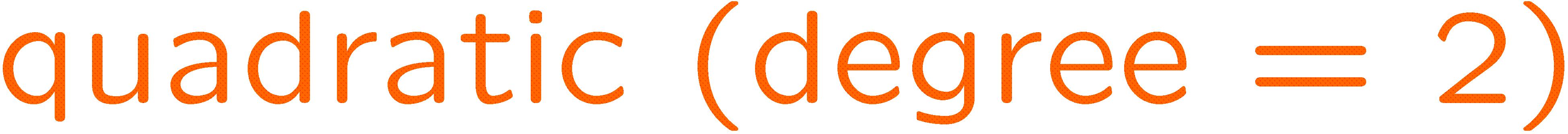 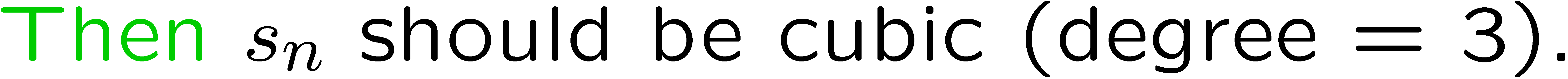 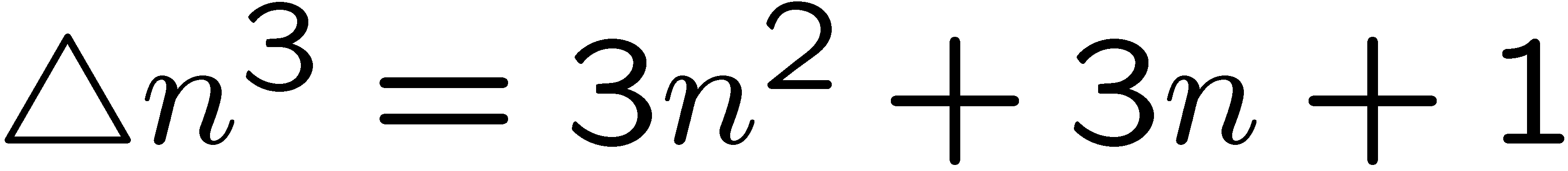 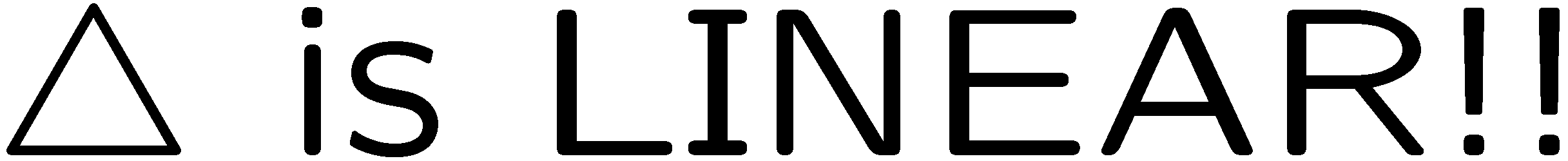 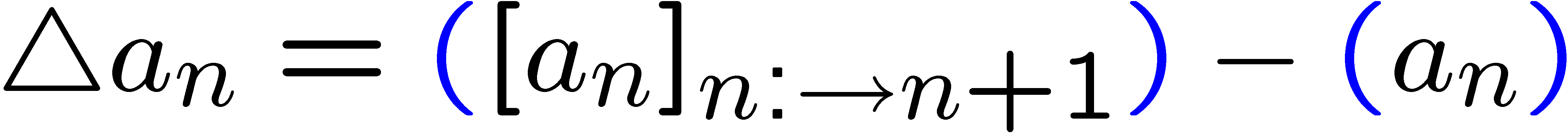 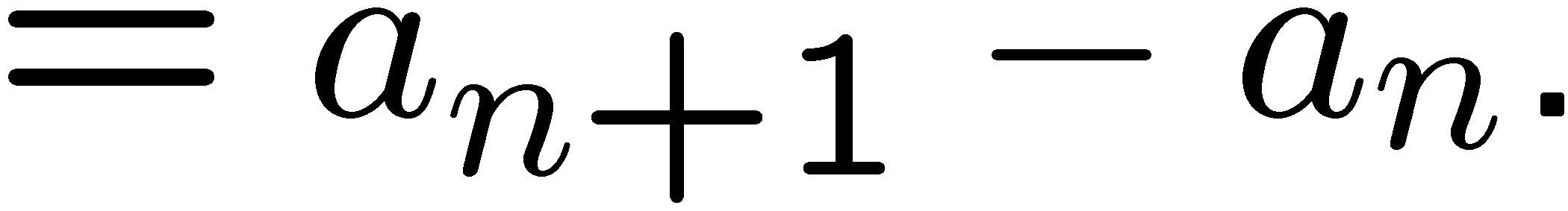 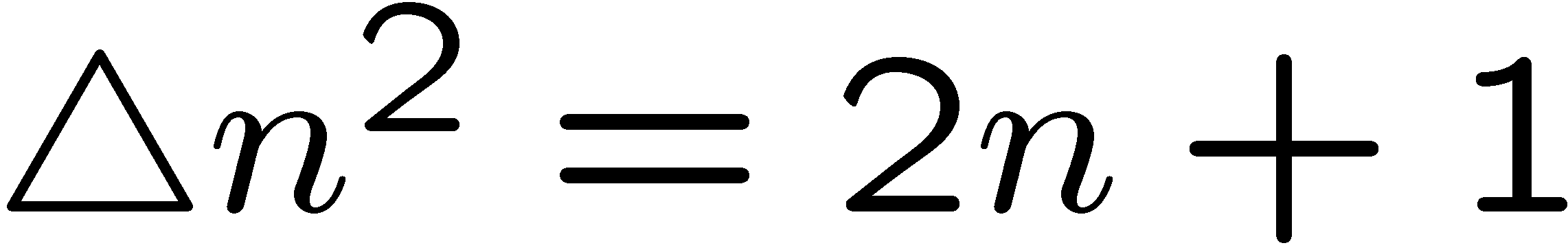 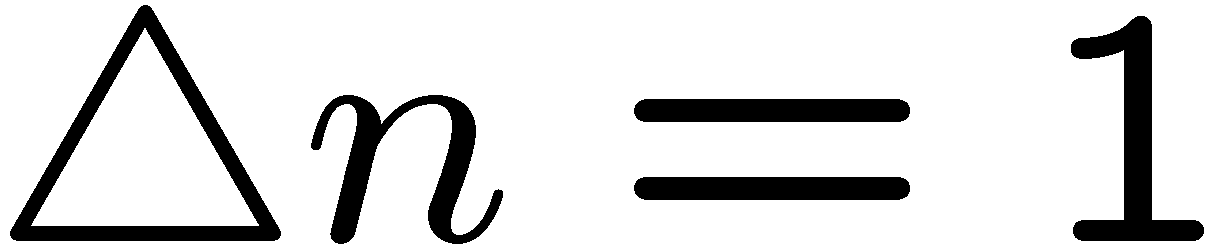 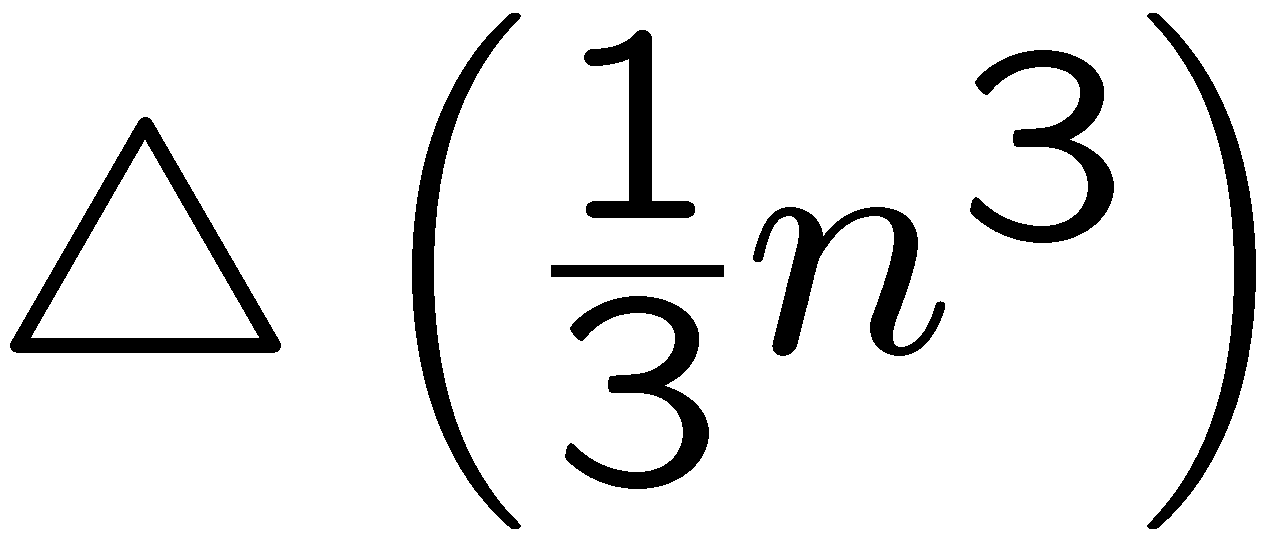 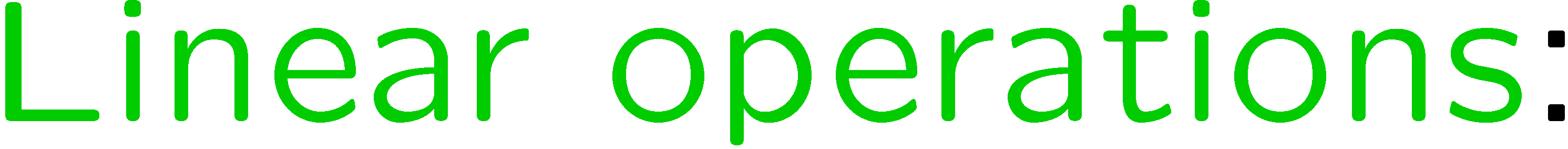 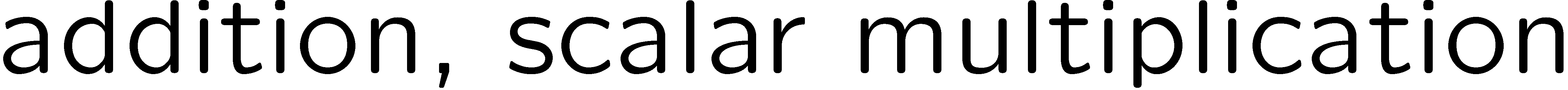 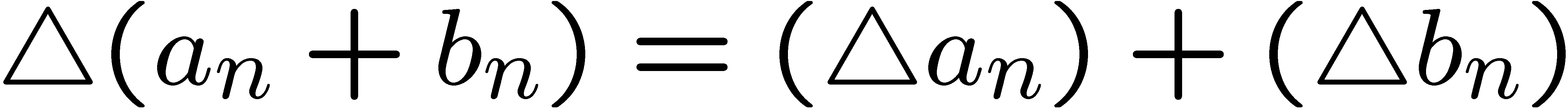 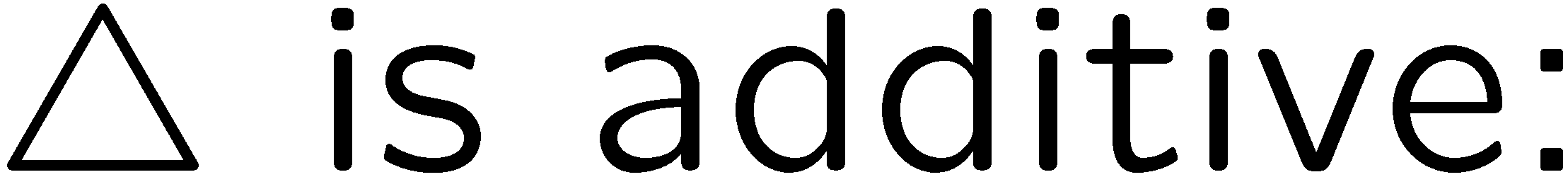 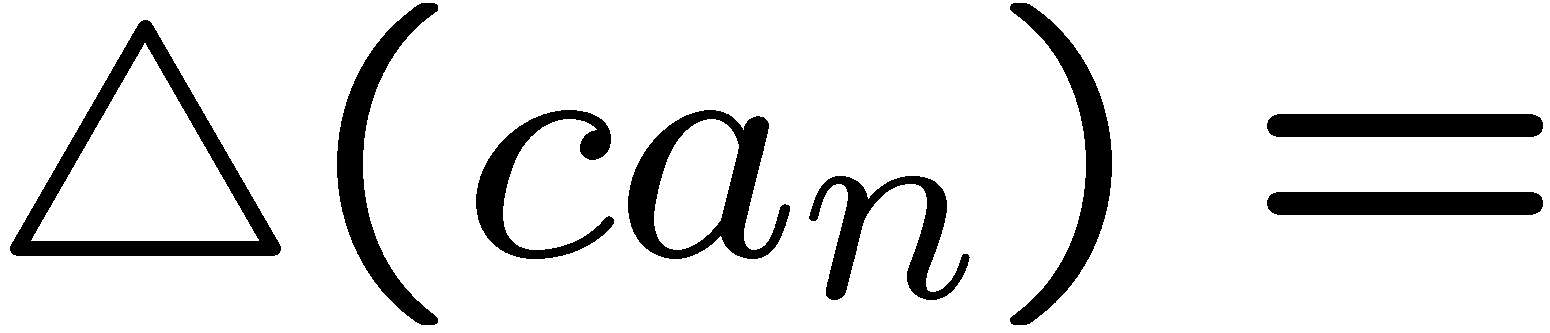 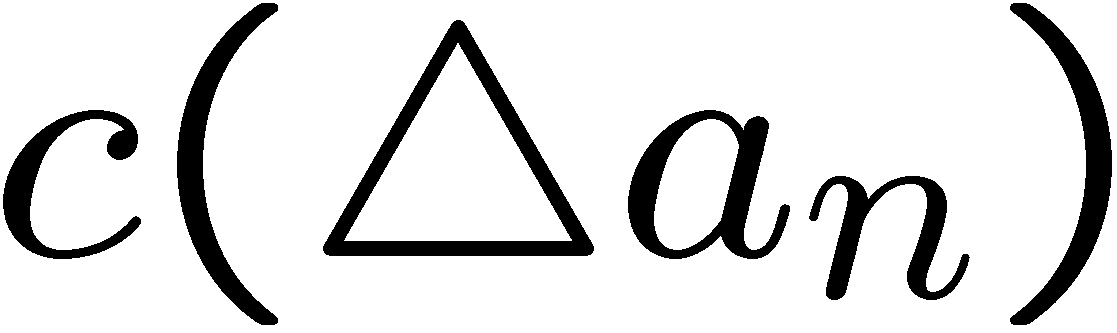 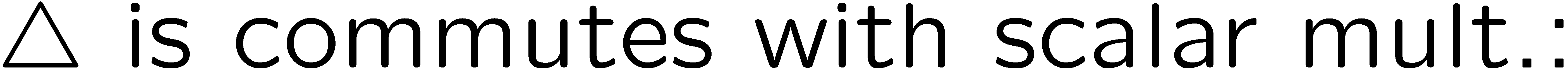 11
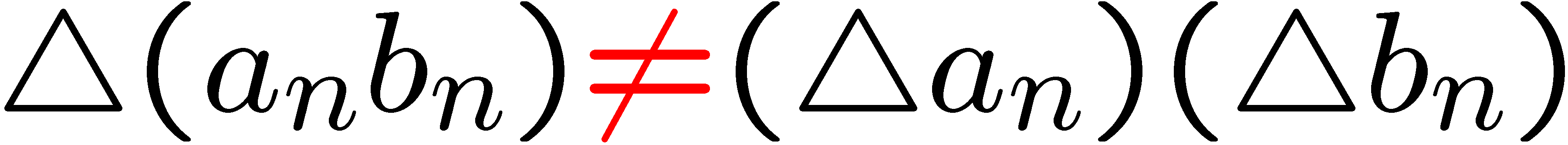 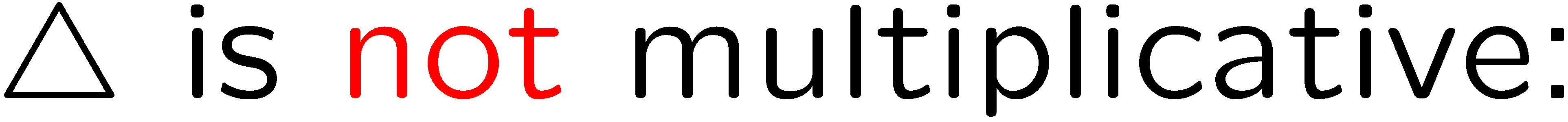 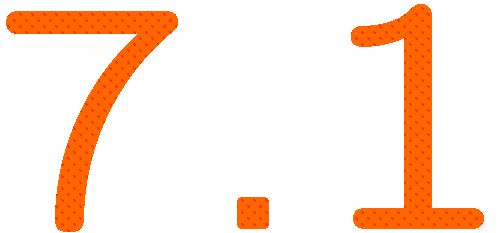 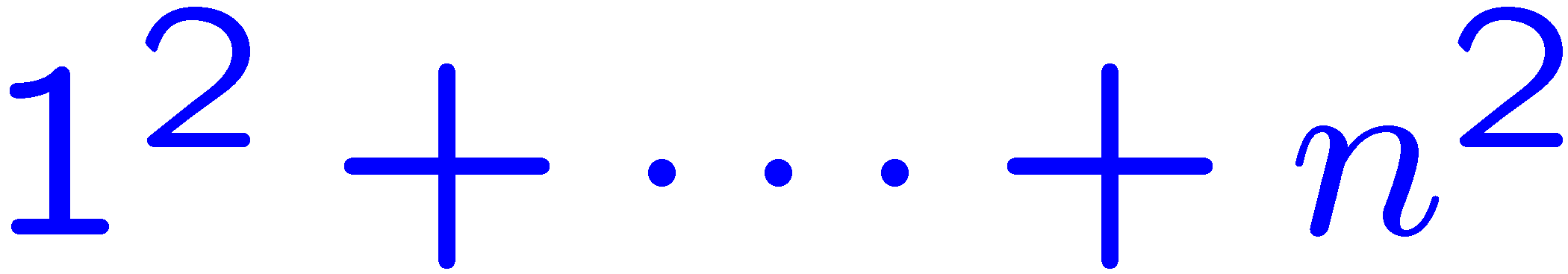 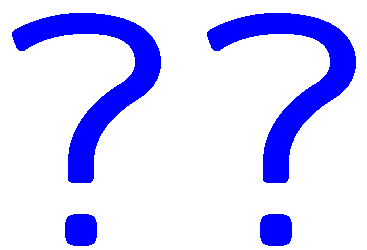 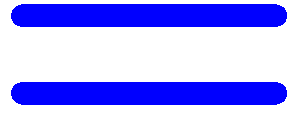 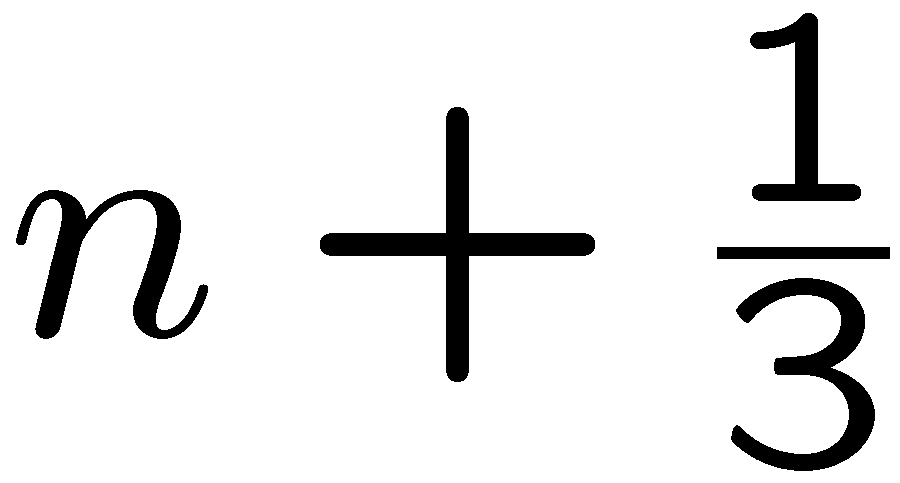 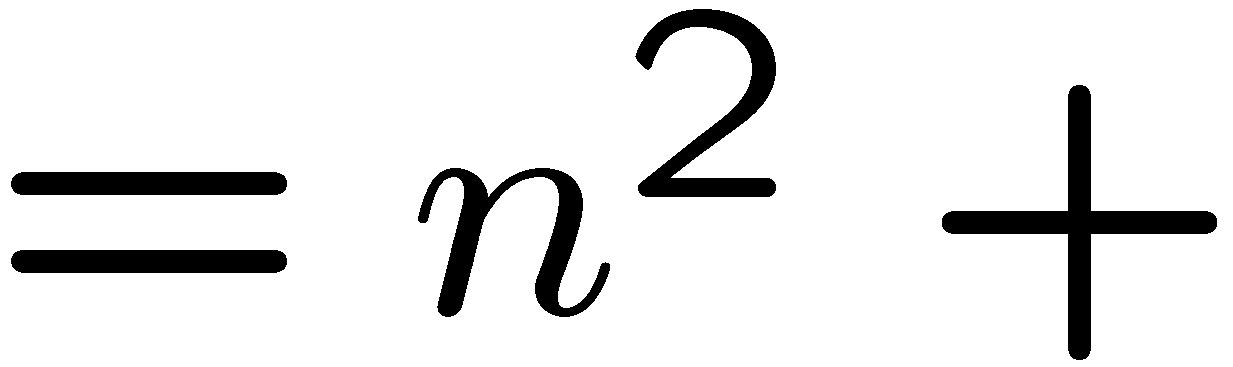 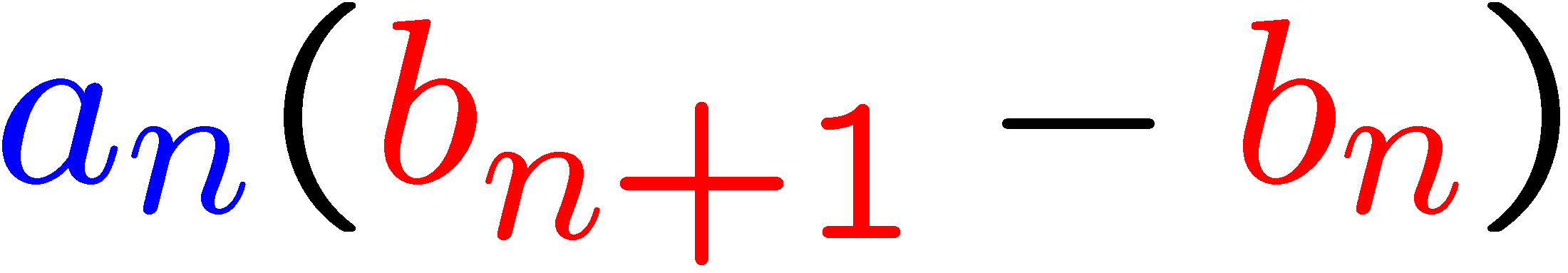 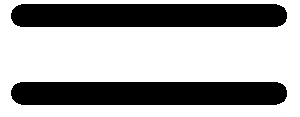 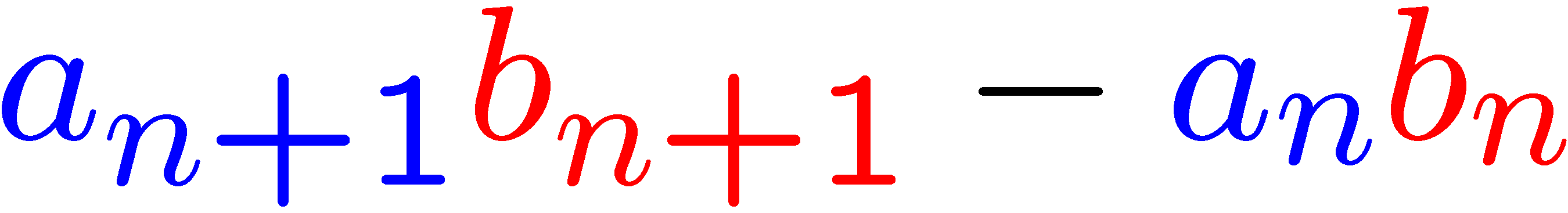 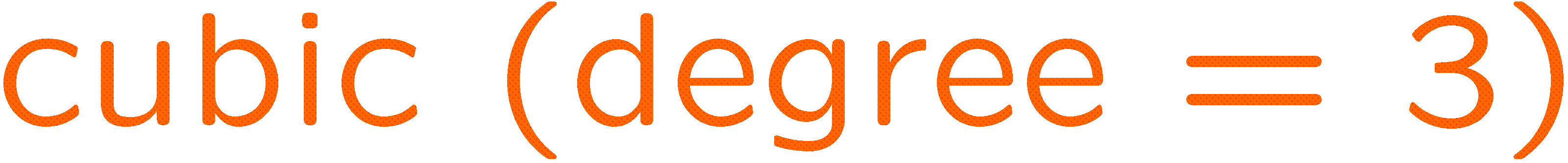 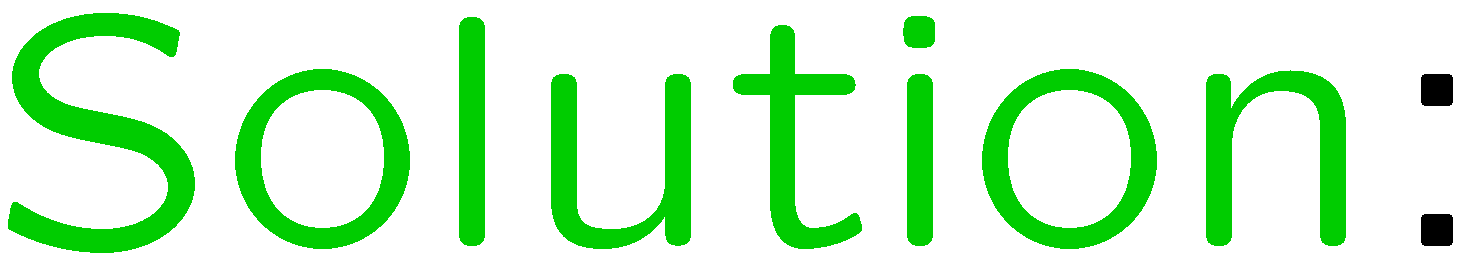 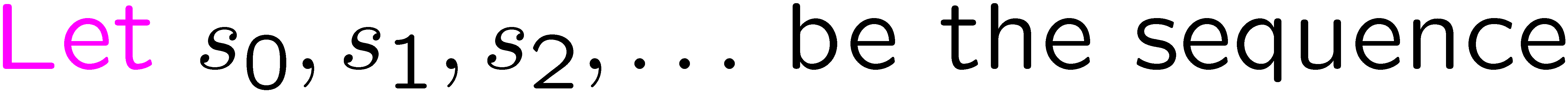 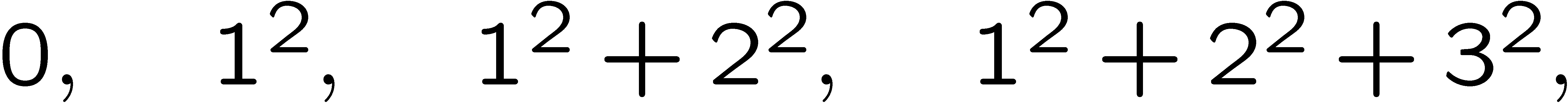 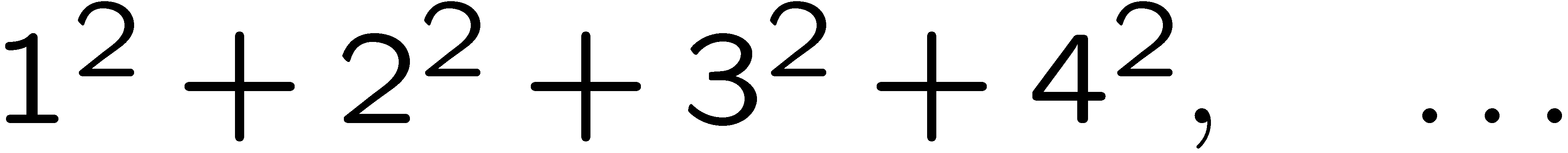 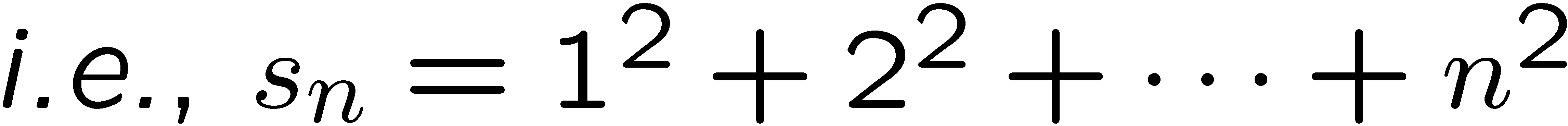 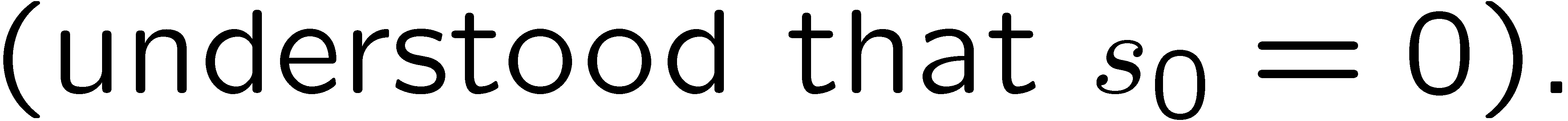 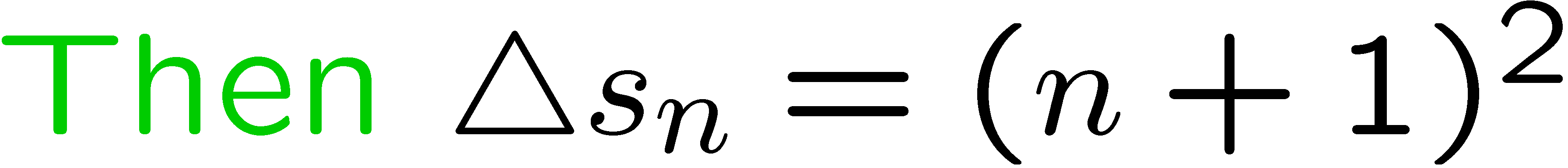 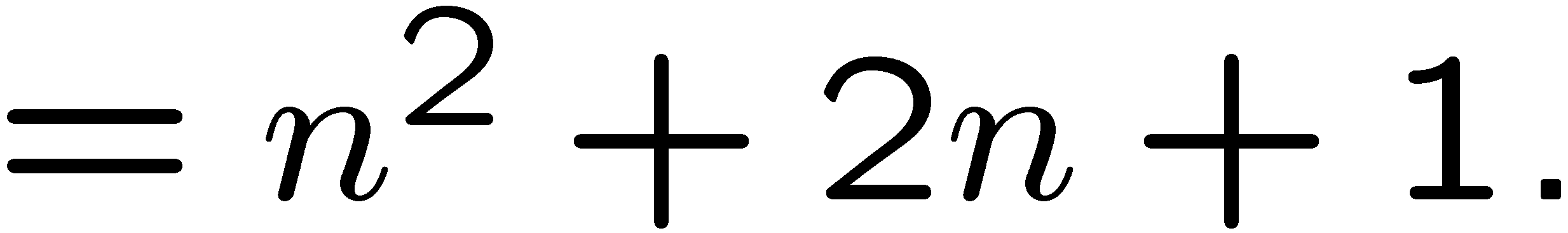 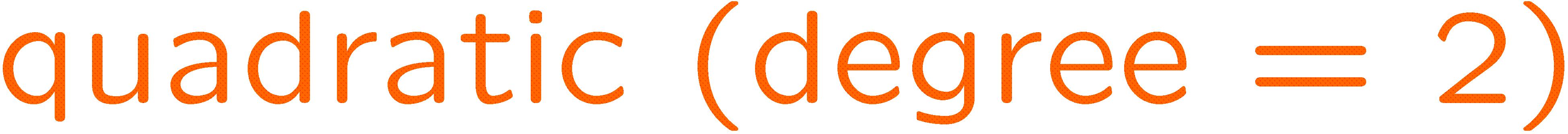 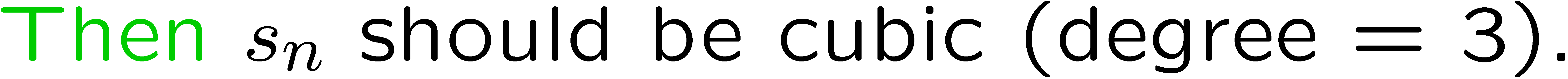 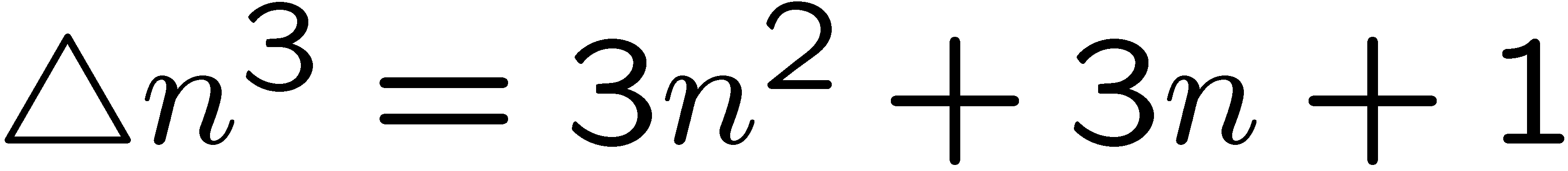 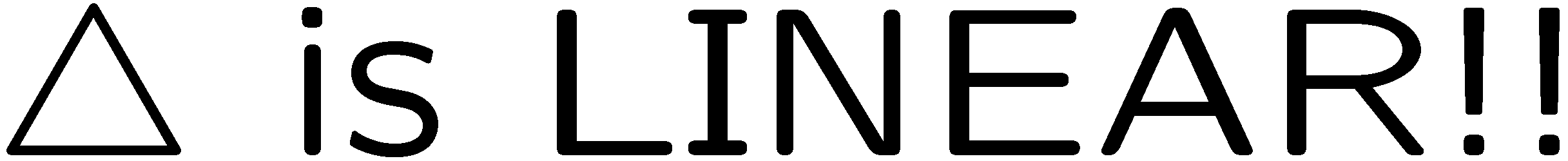 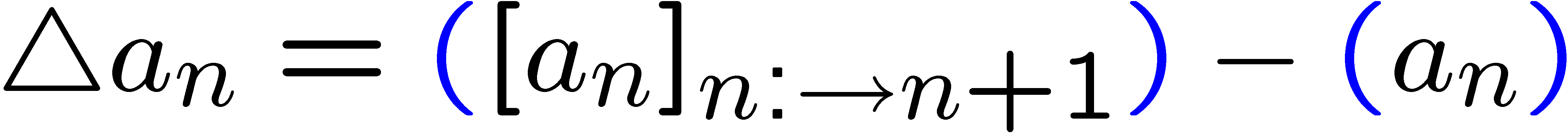 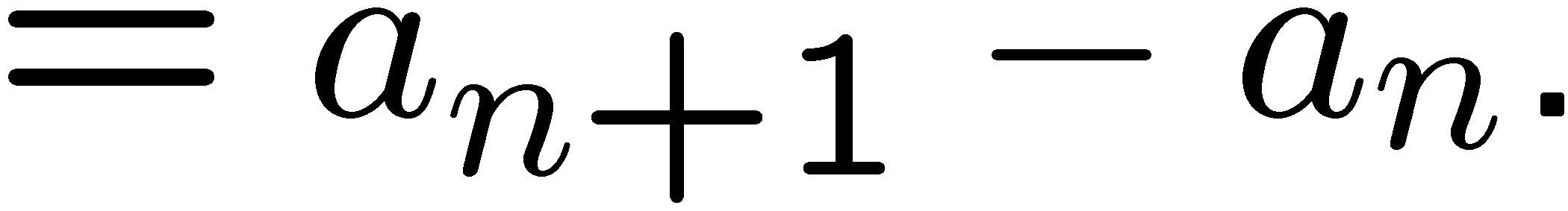 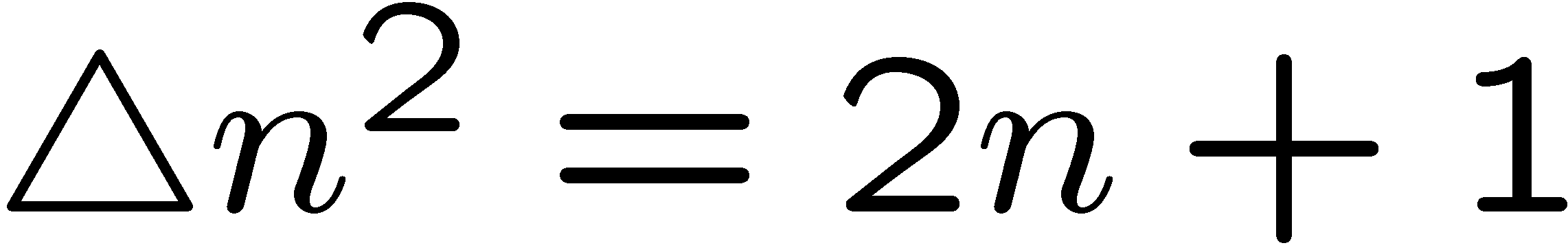 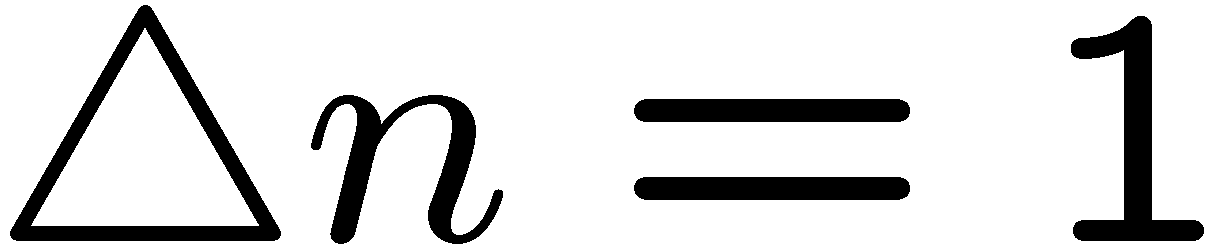 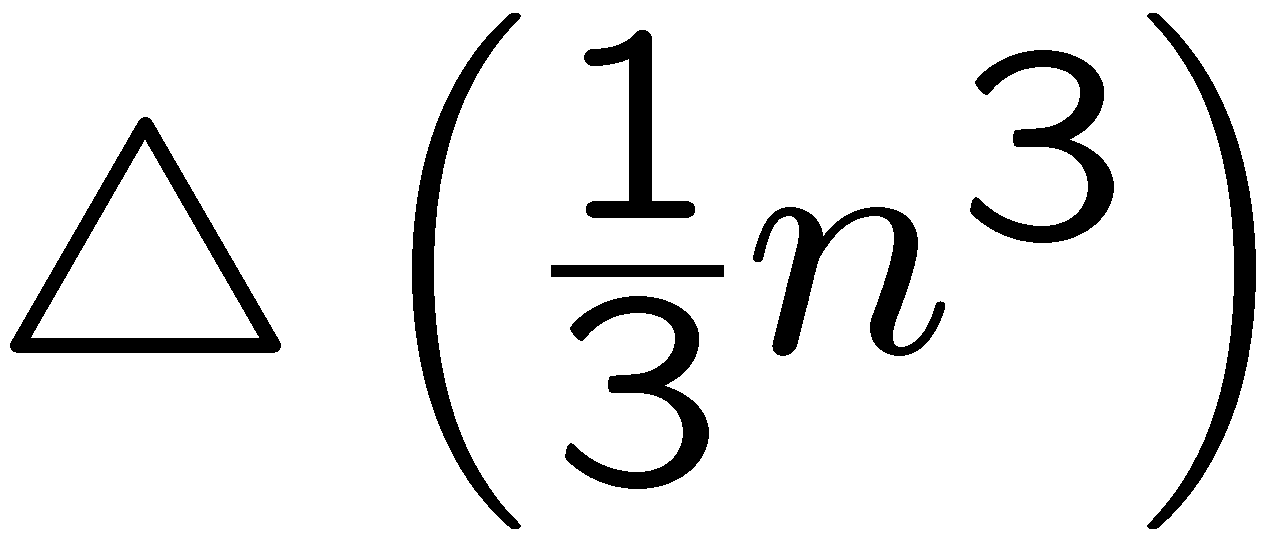 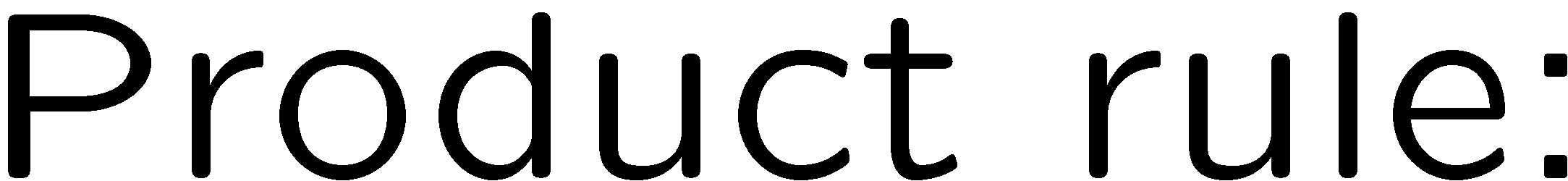 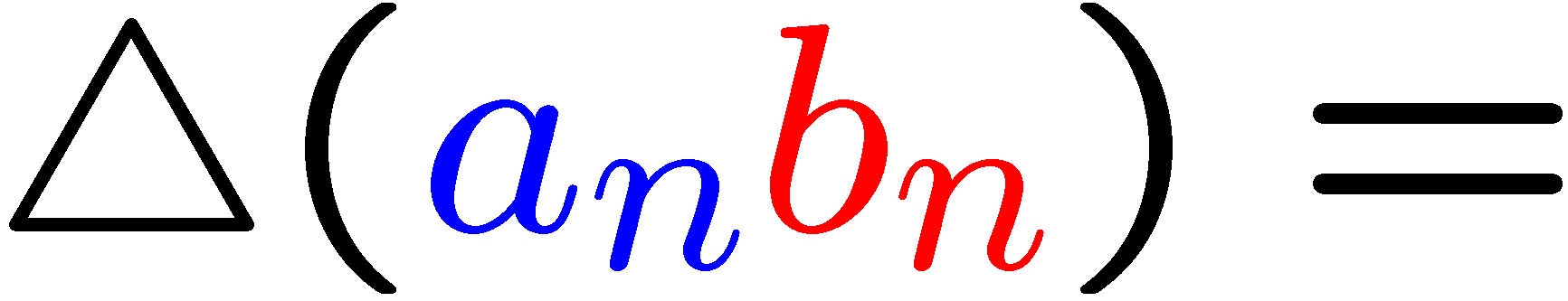 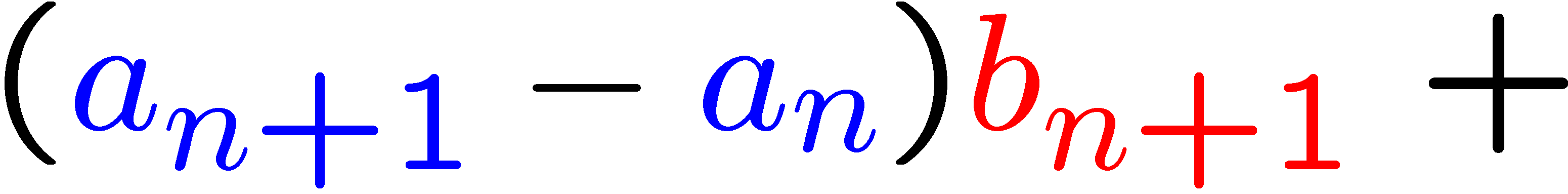 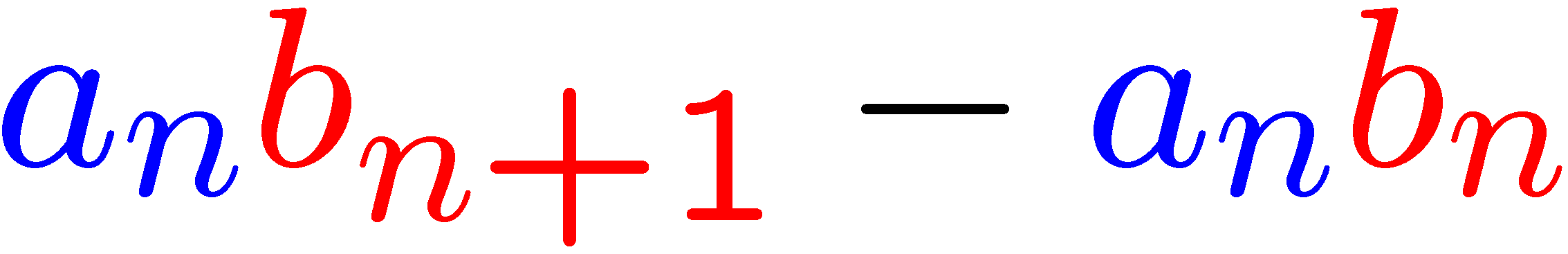 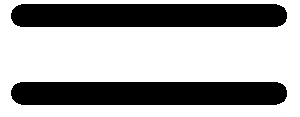 12
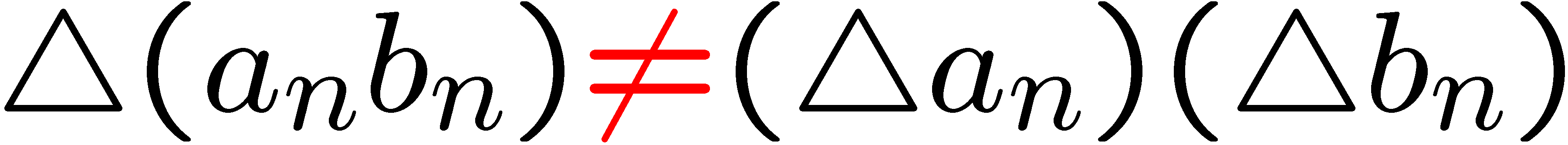 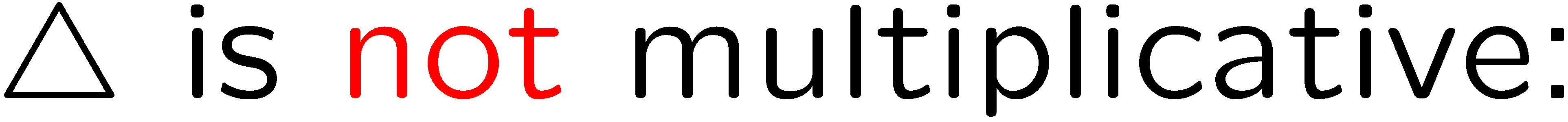 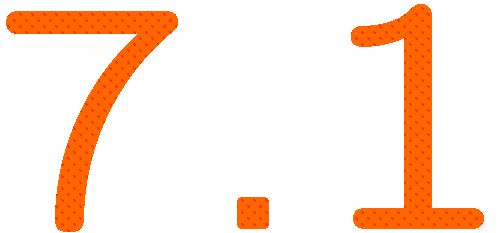 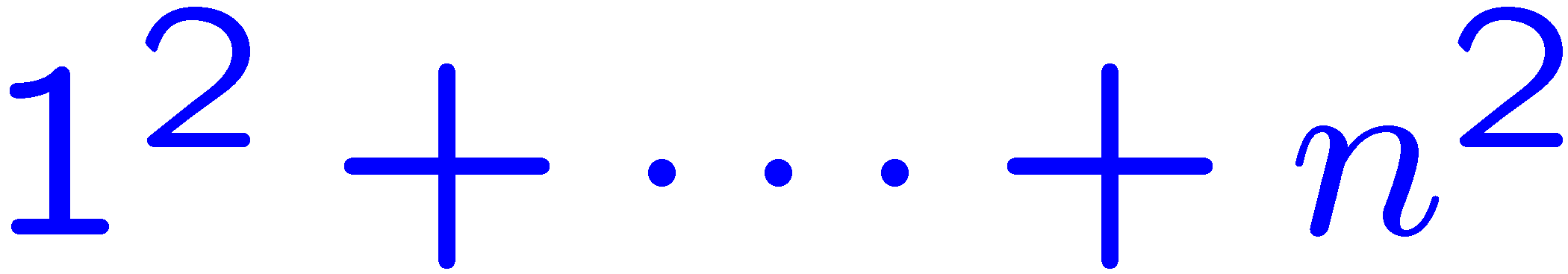 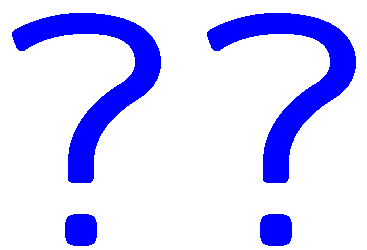 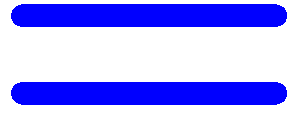 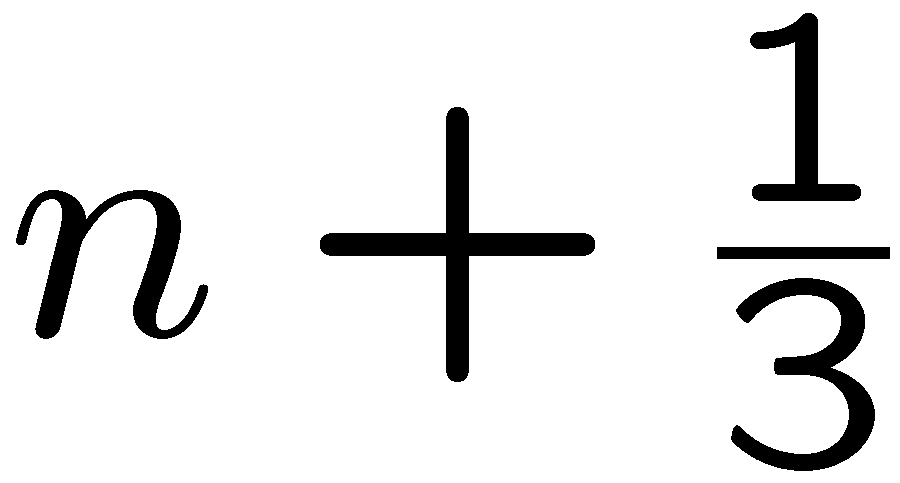 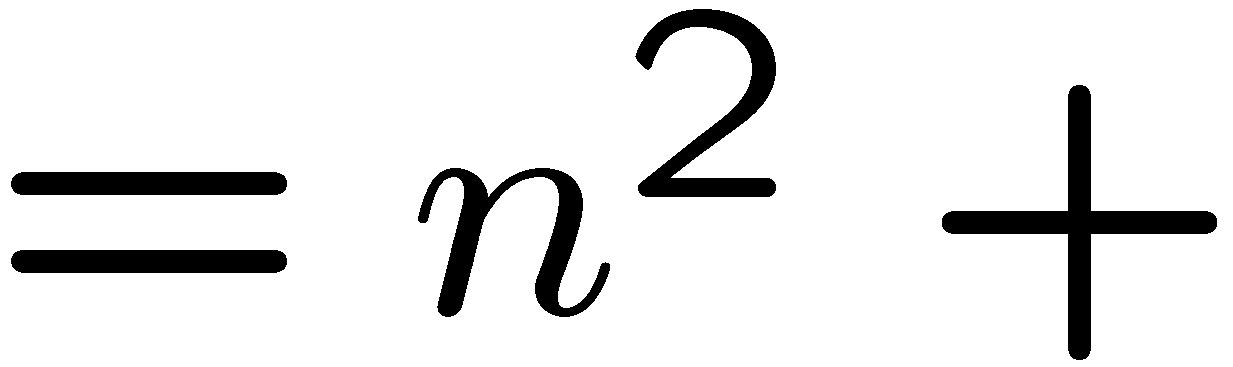 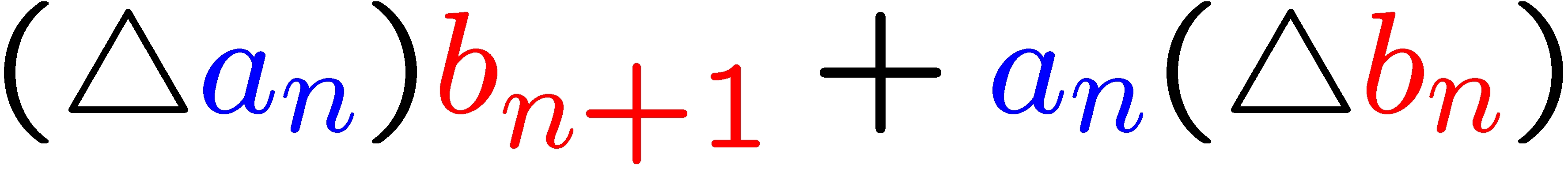 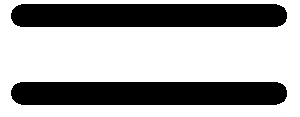 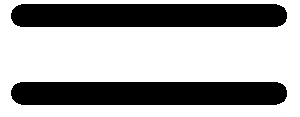 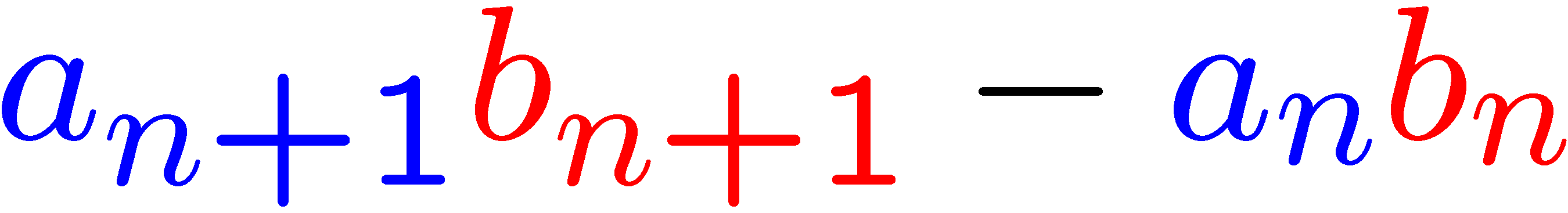 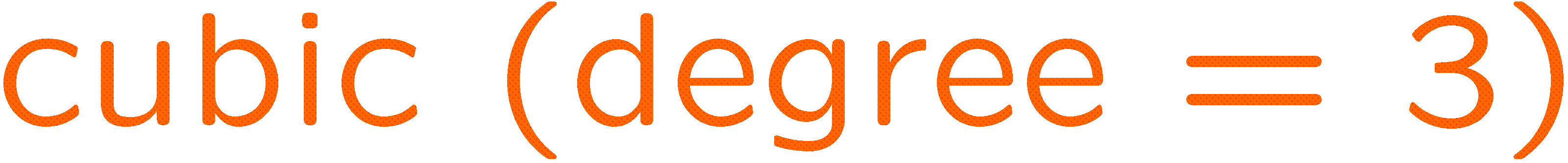 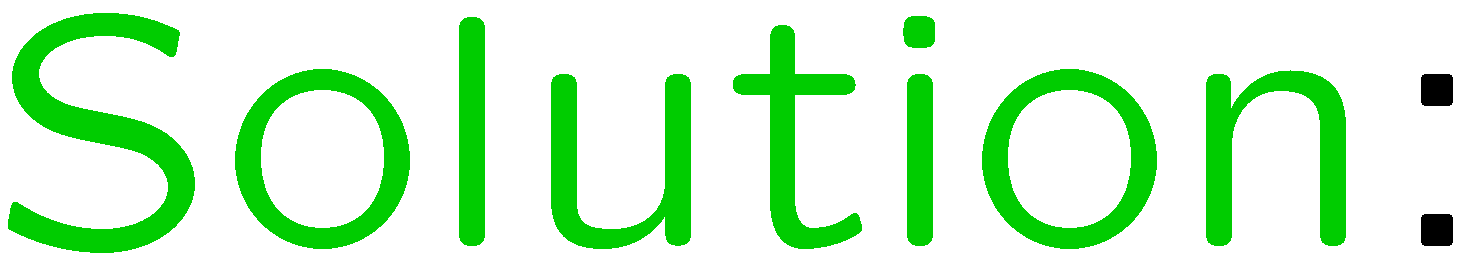 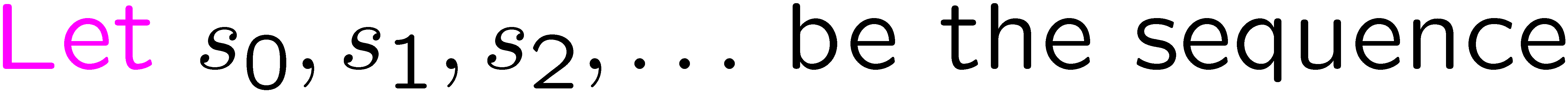 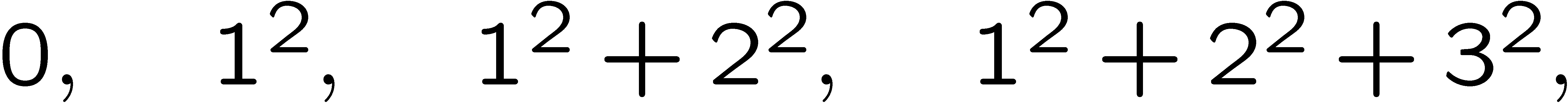 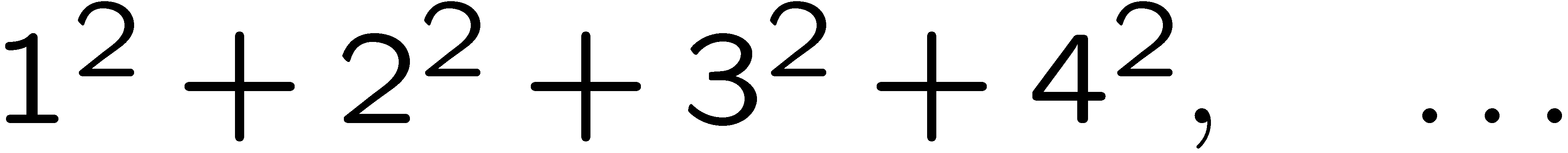 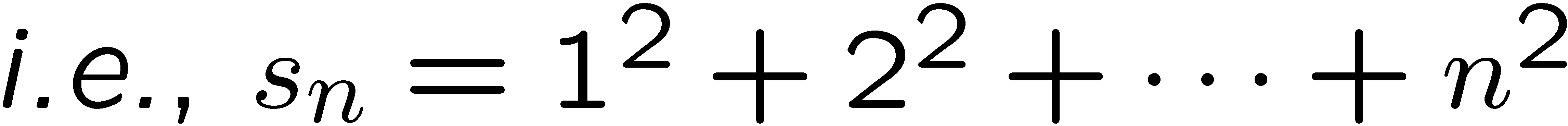 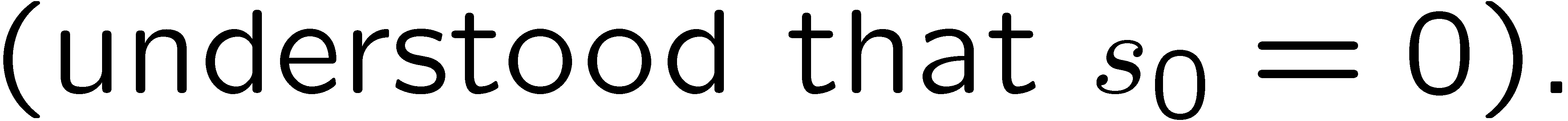 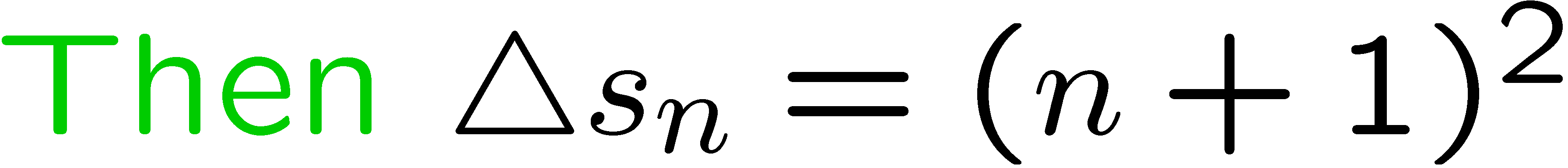 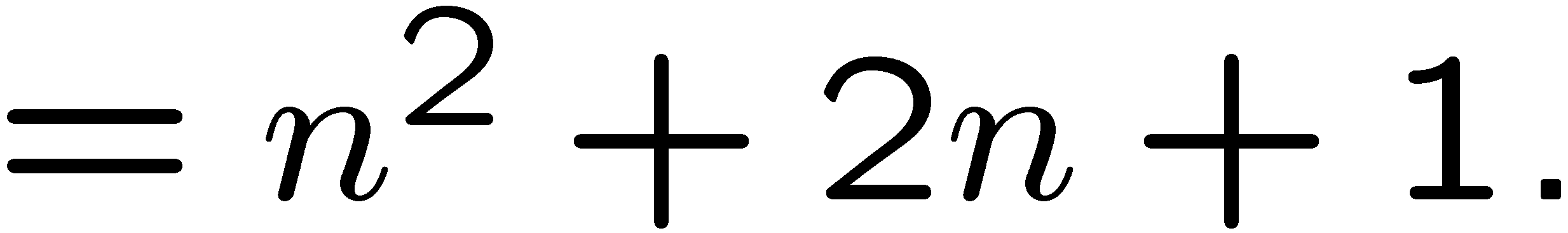 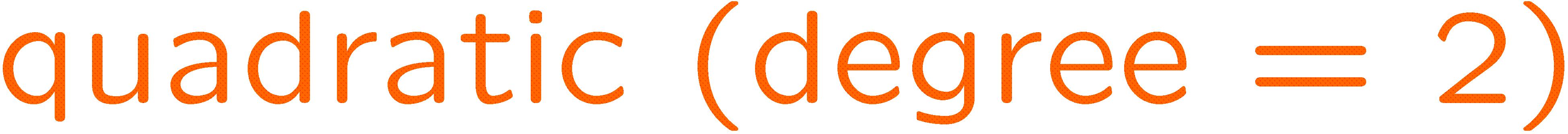 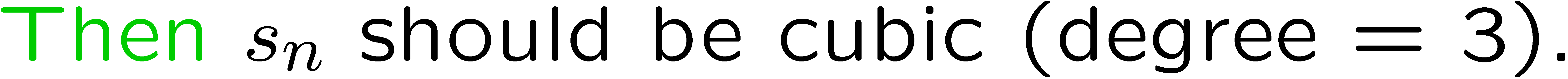 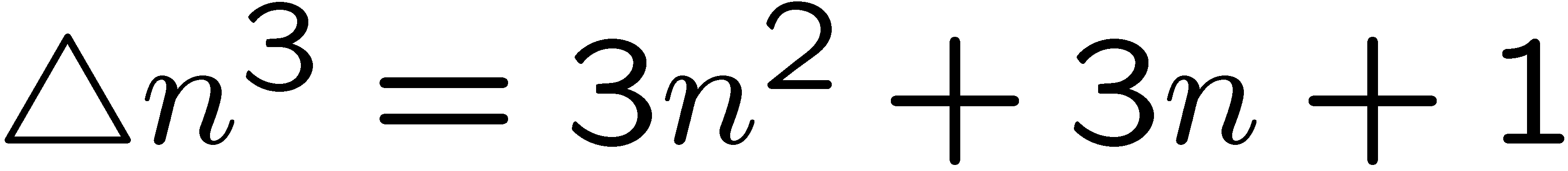 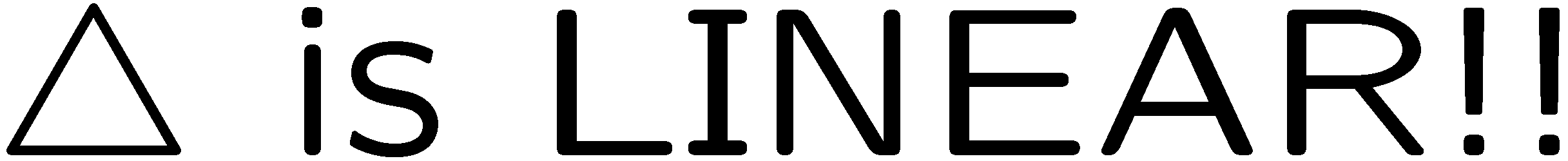 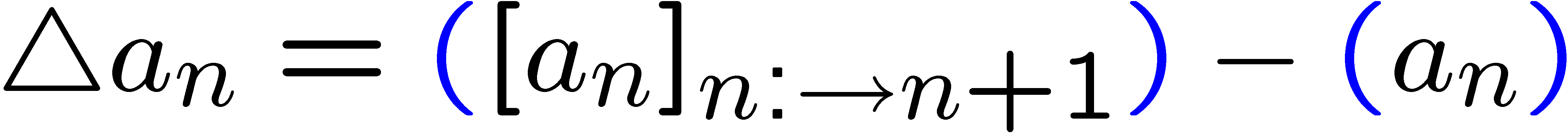 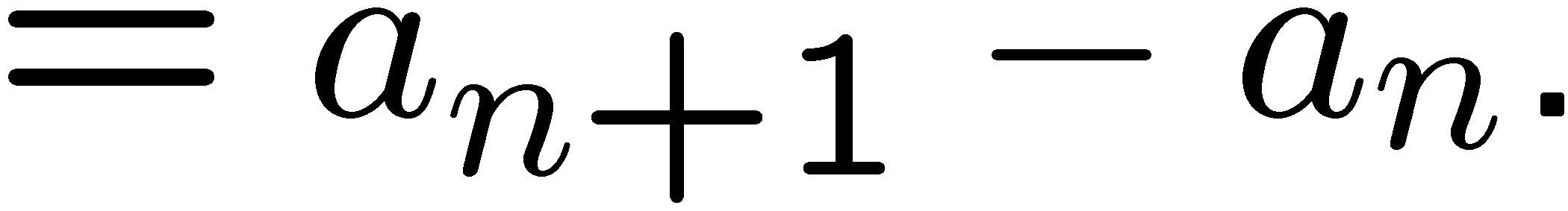 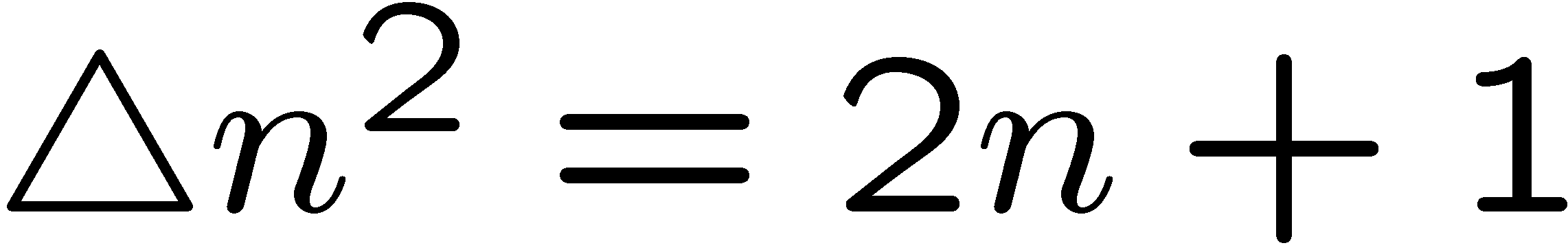 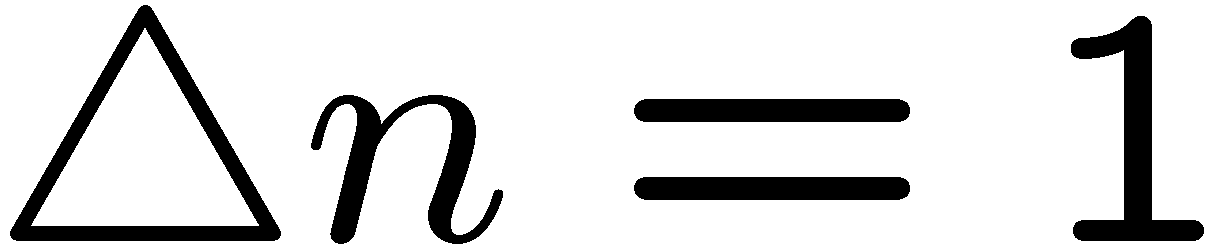 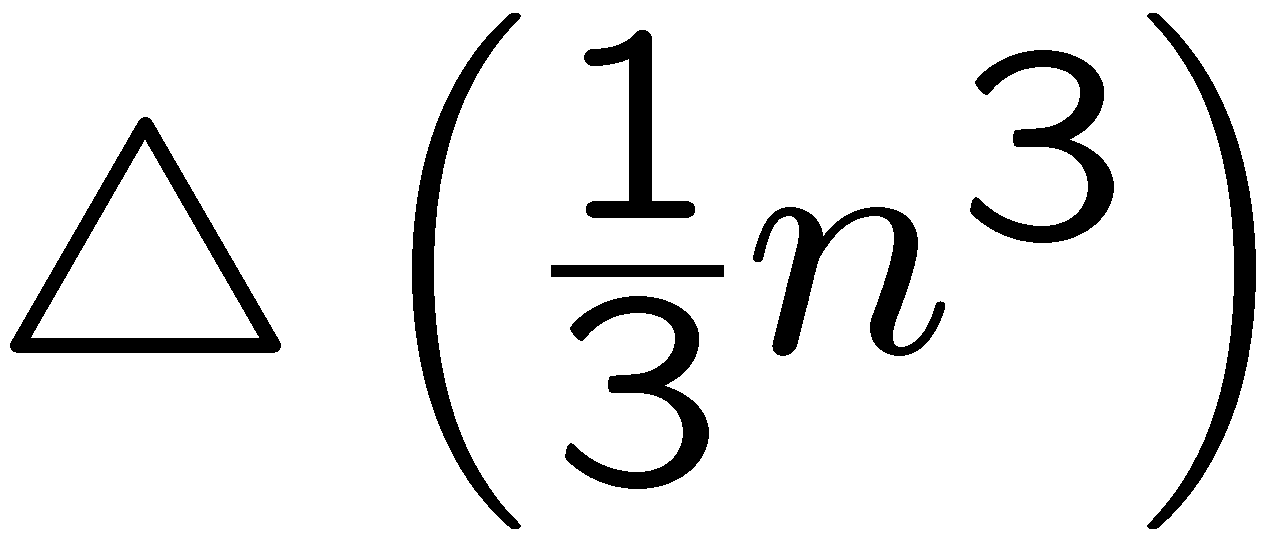 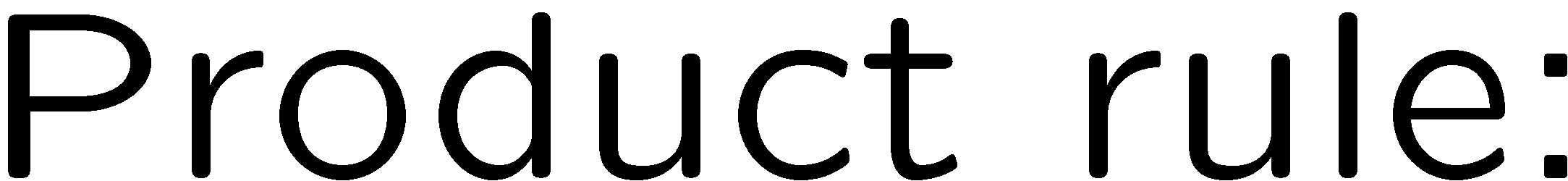 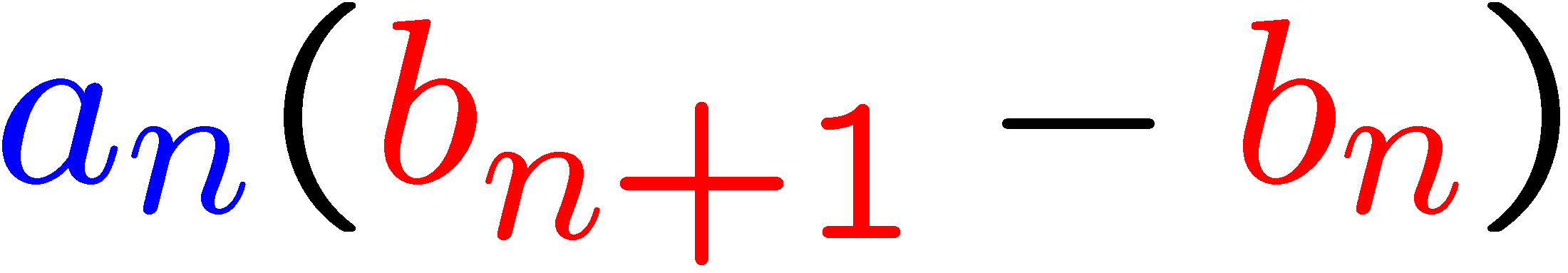 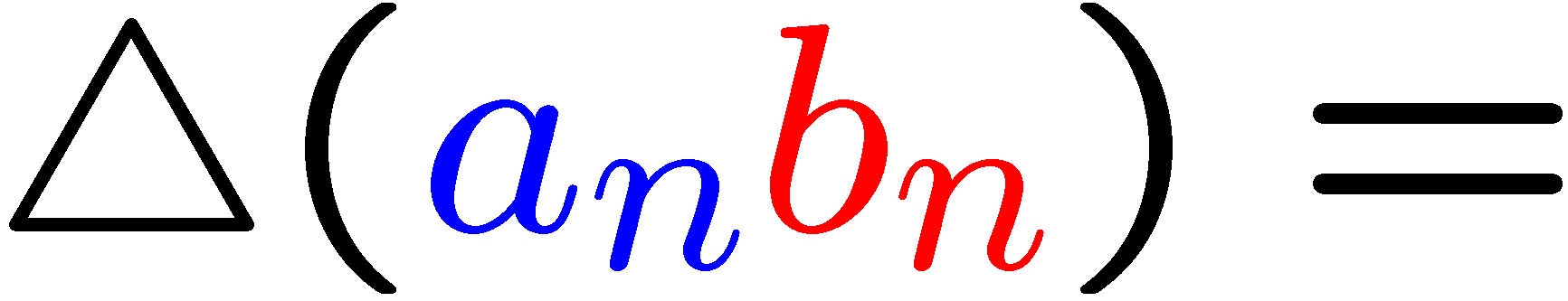 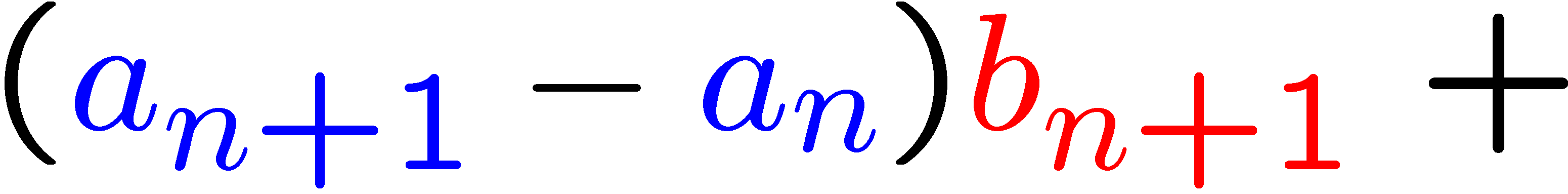 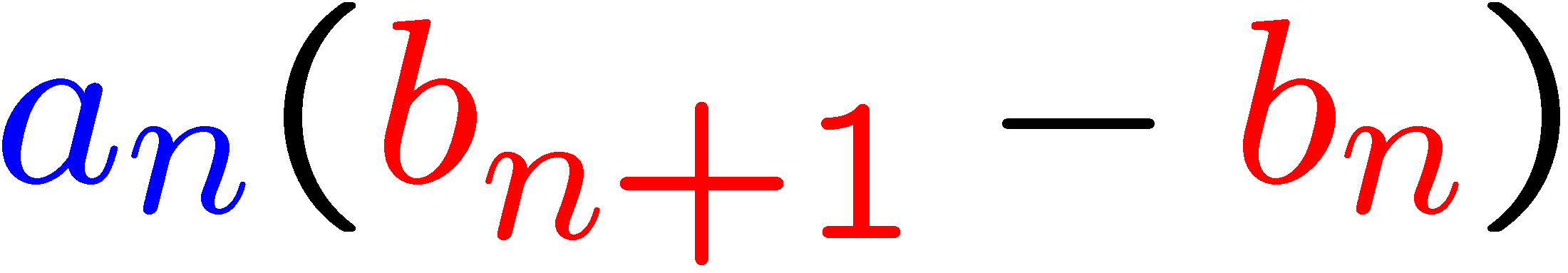 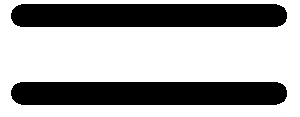 13
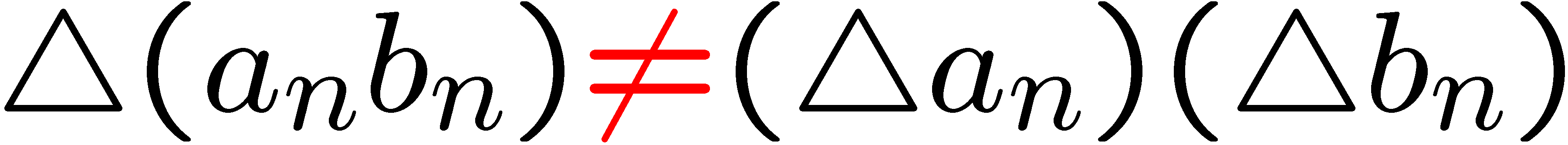 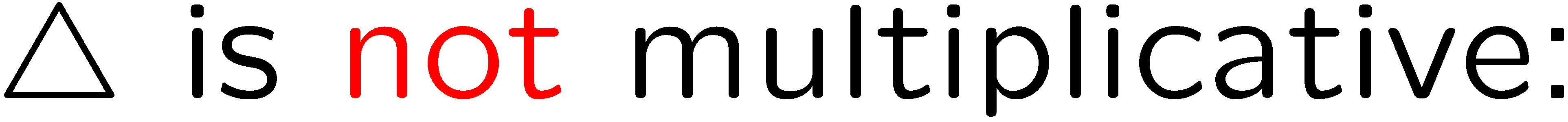 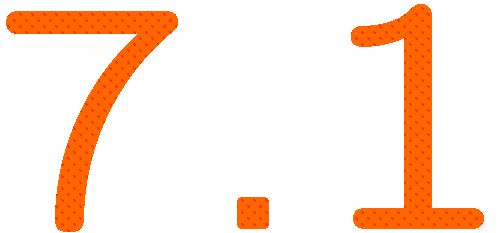 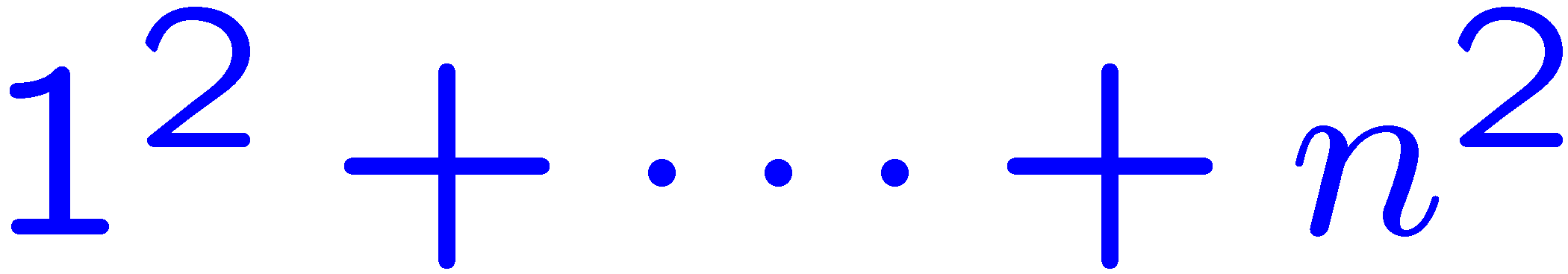 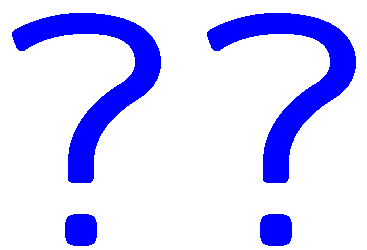 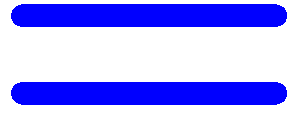 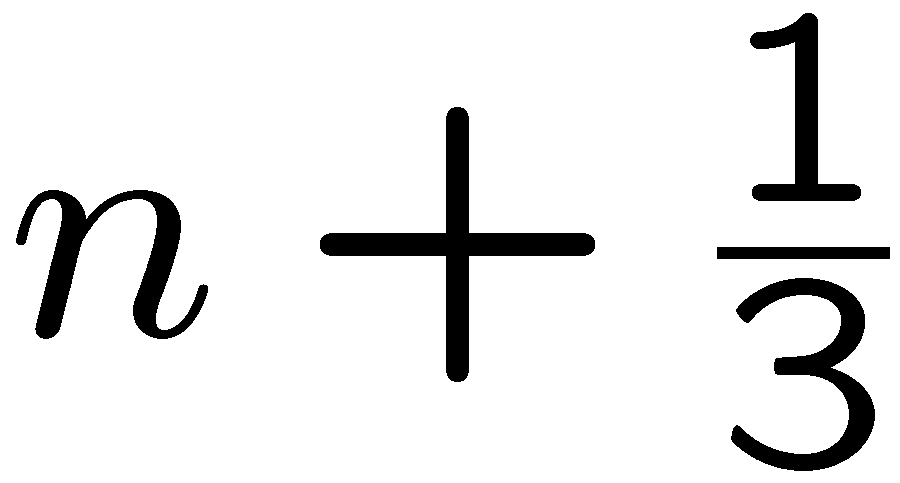 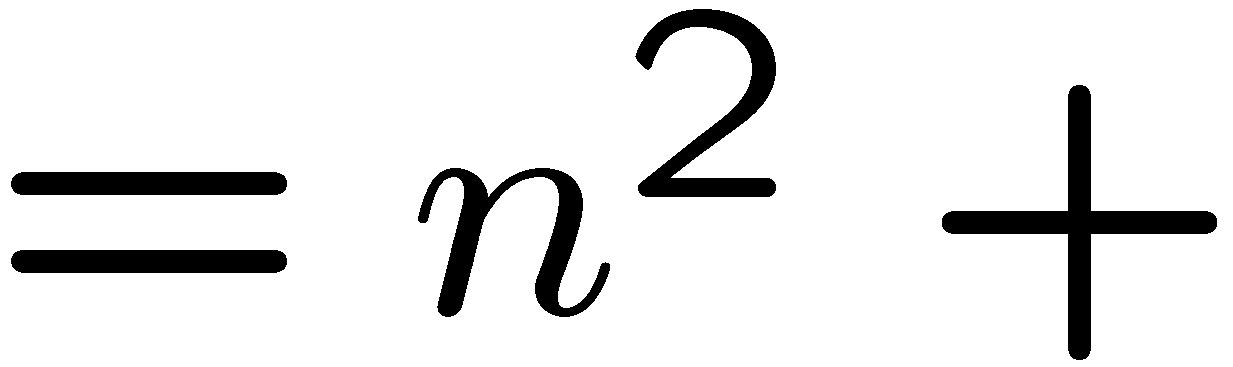 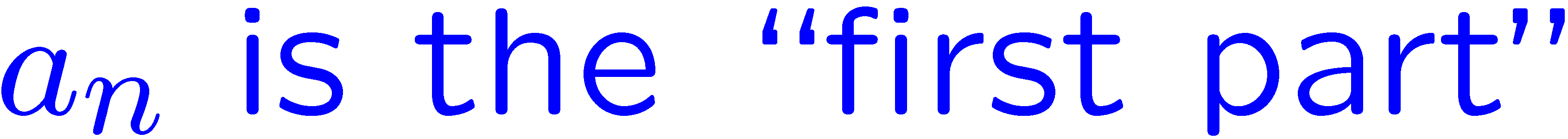 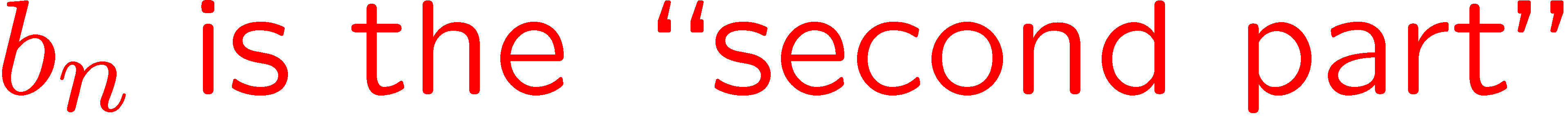 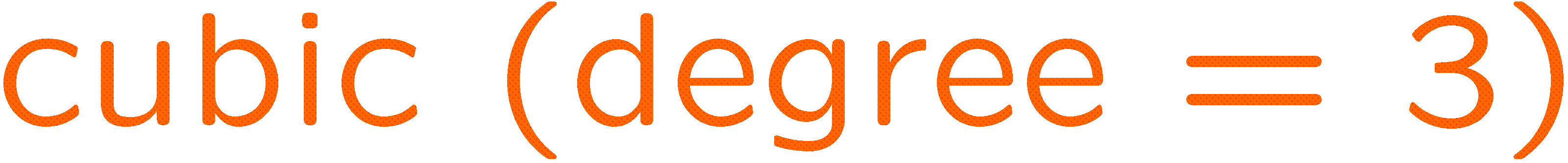 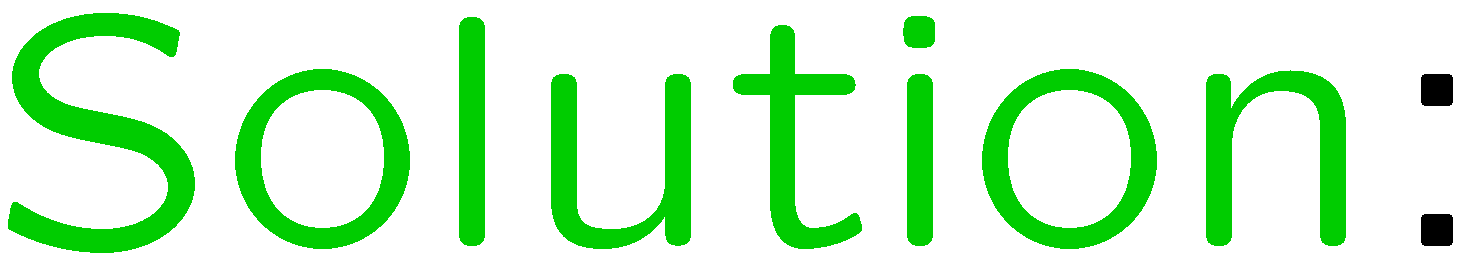 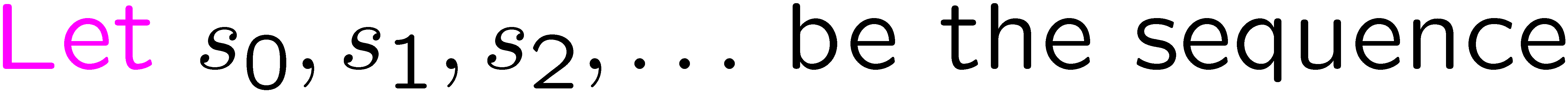 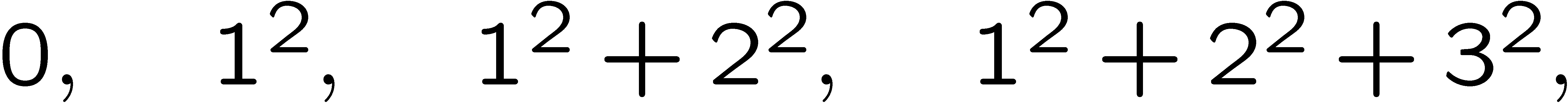 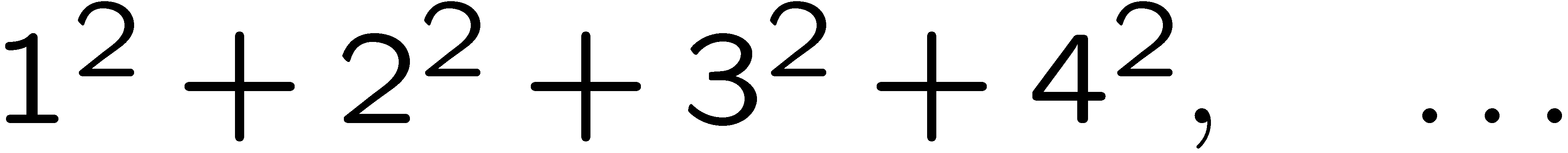 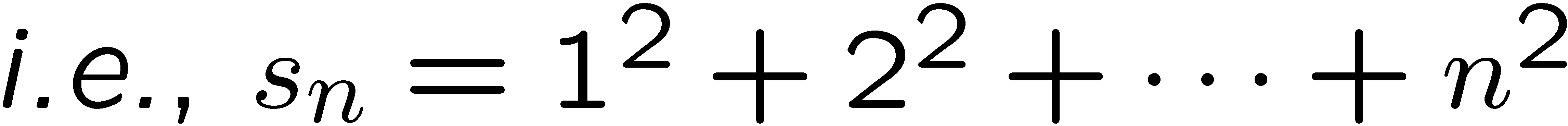 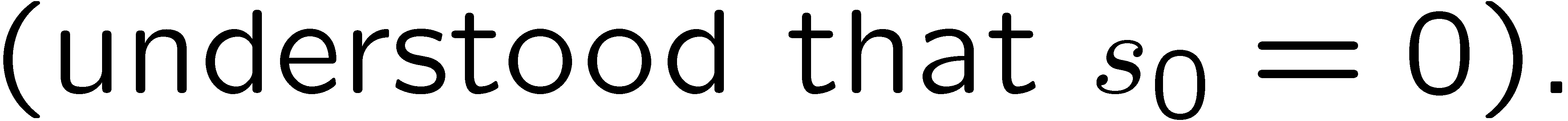 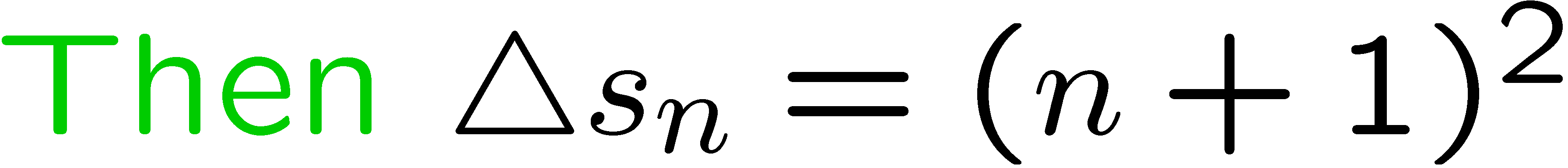 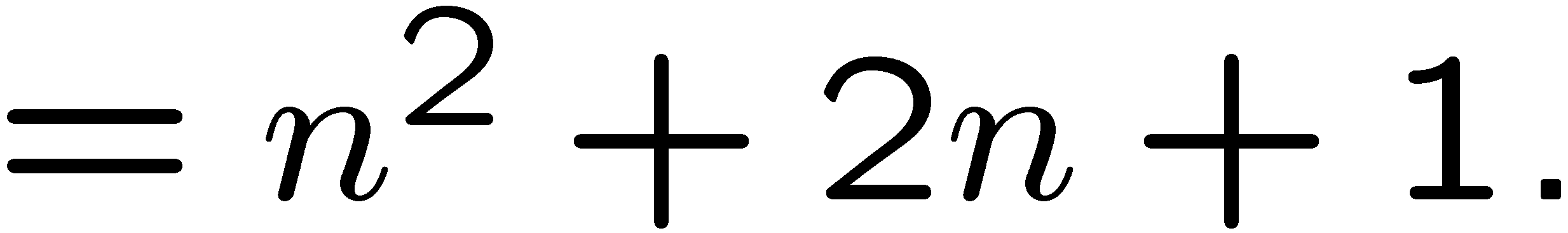 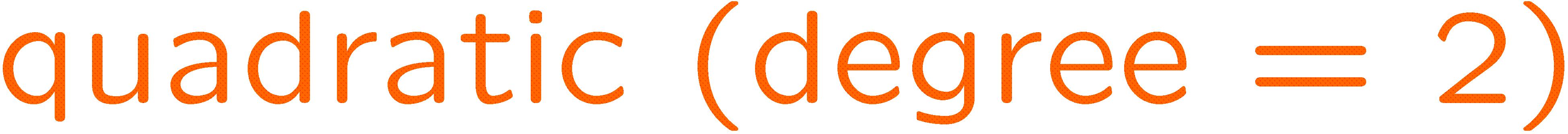 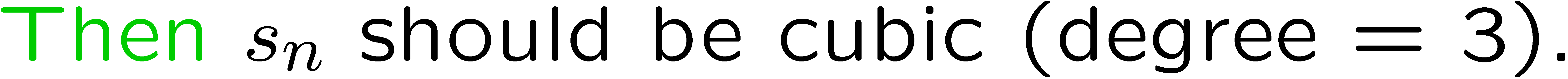 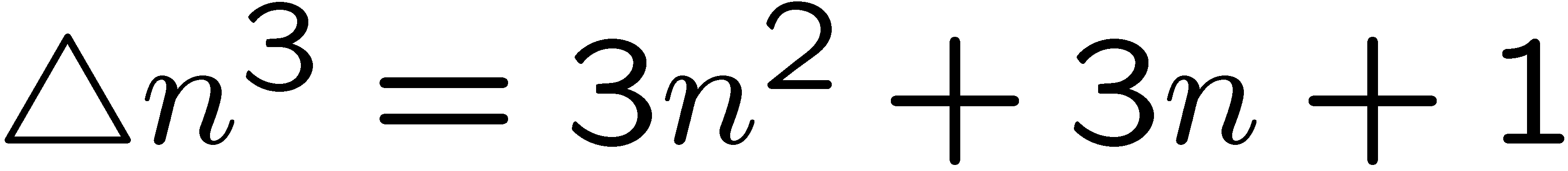 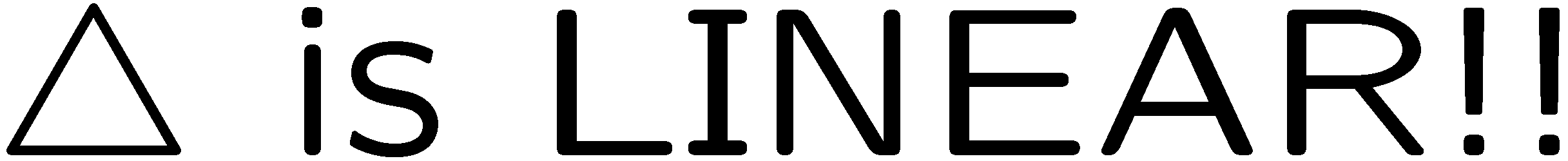 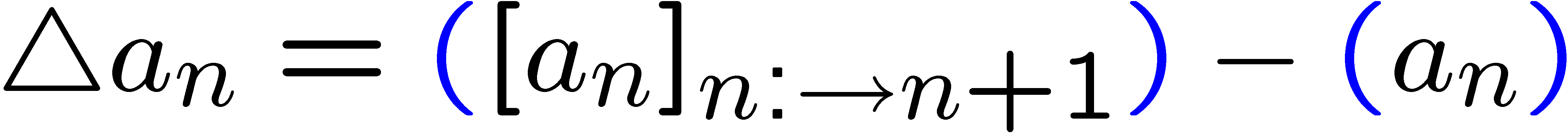 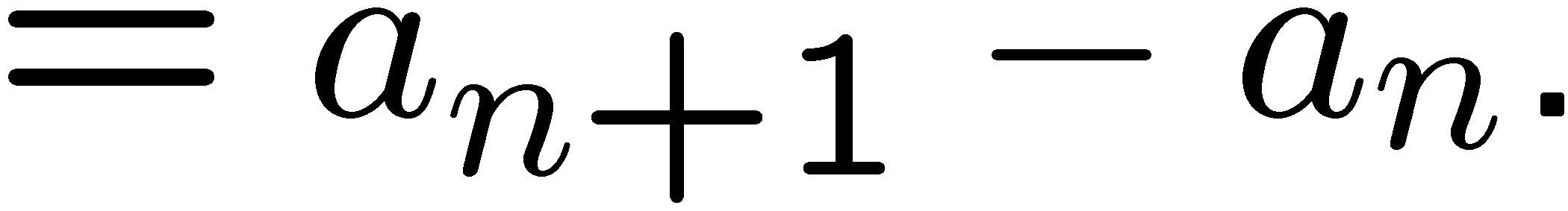 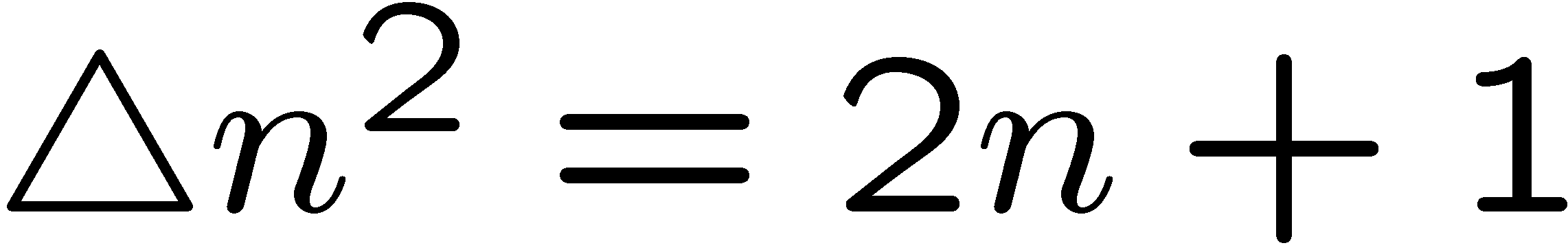 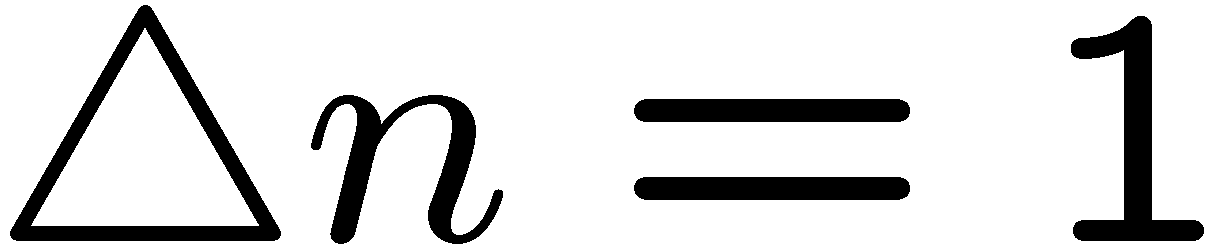 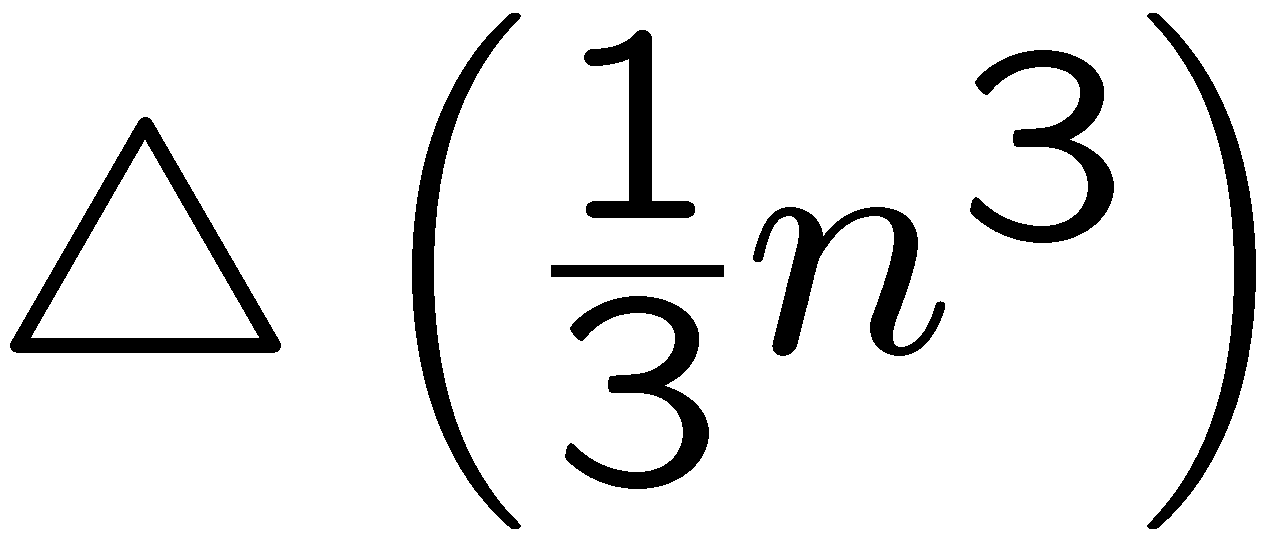 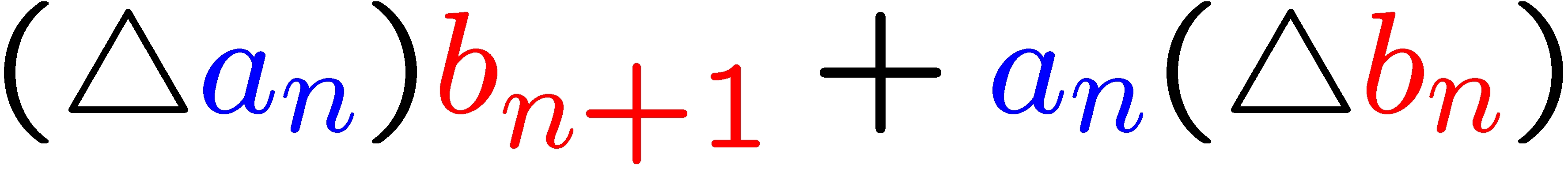 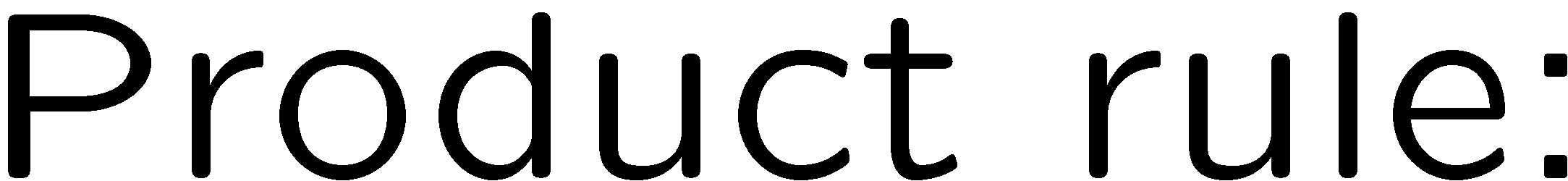 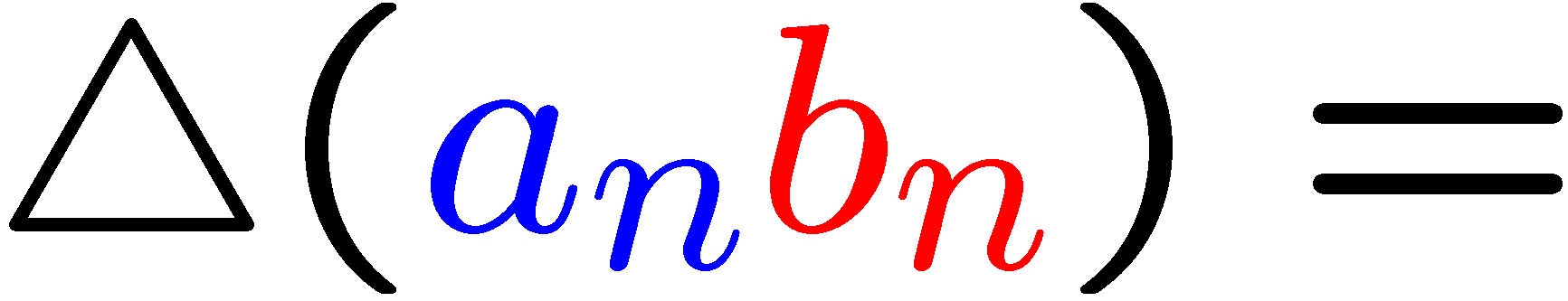 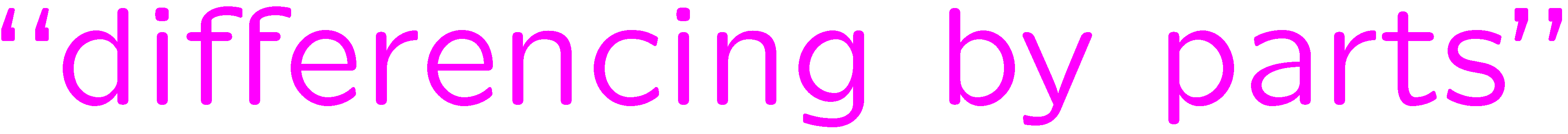 14
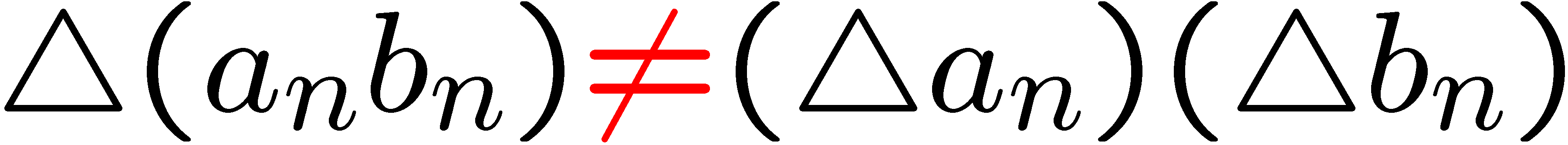 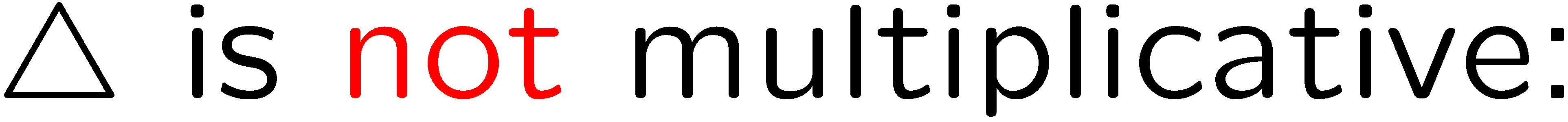 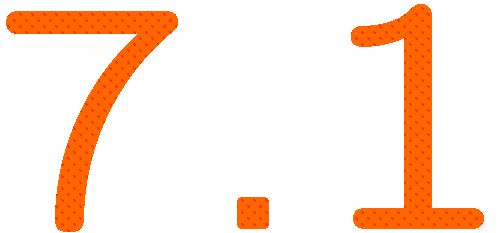 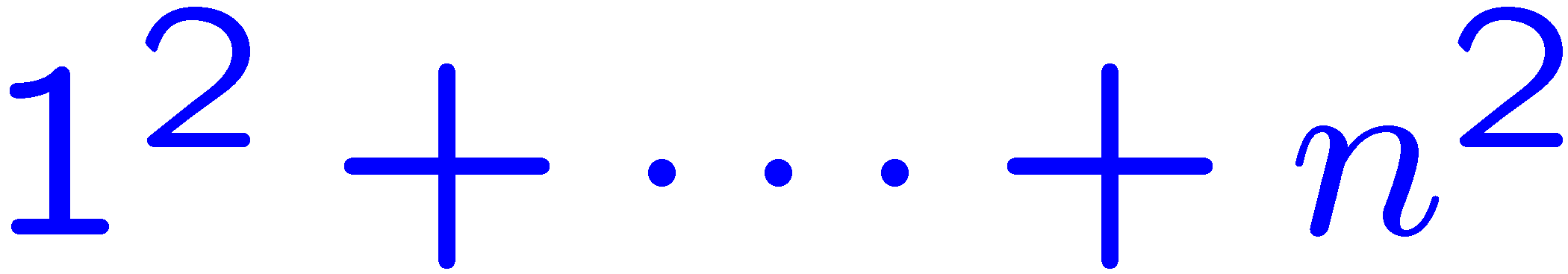 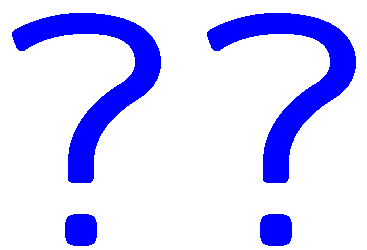 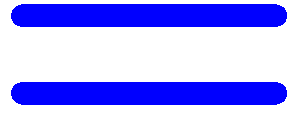 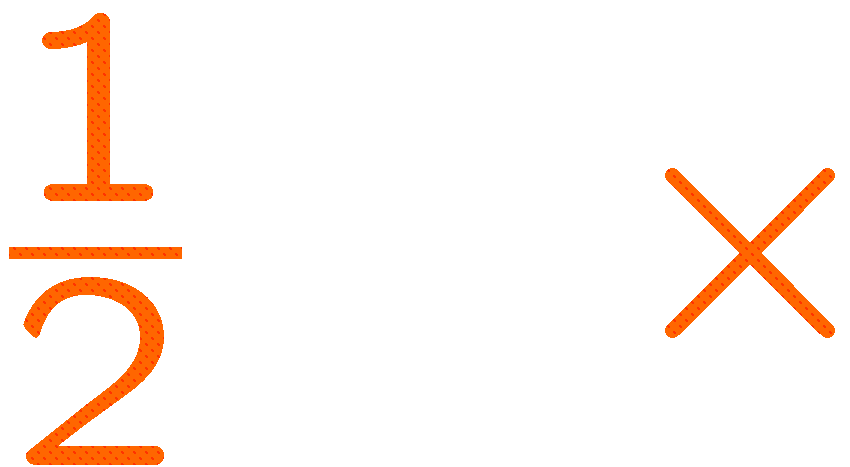 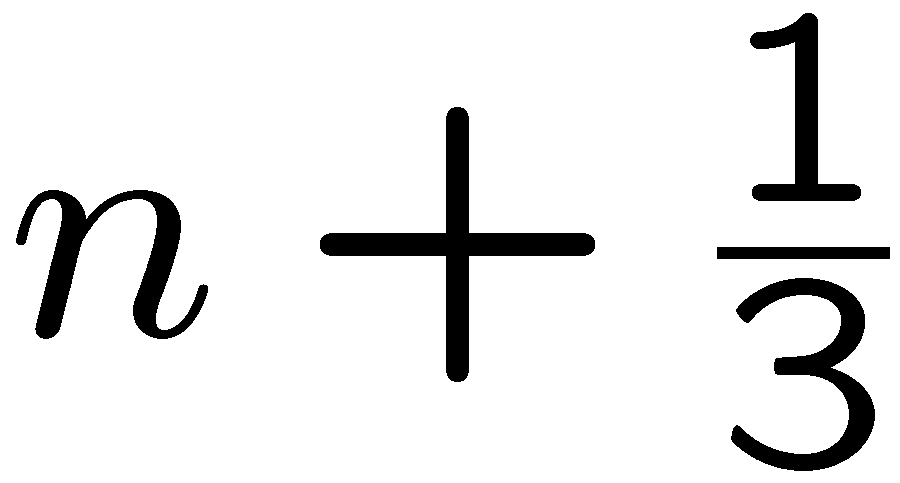 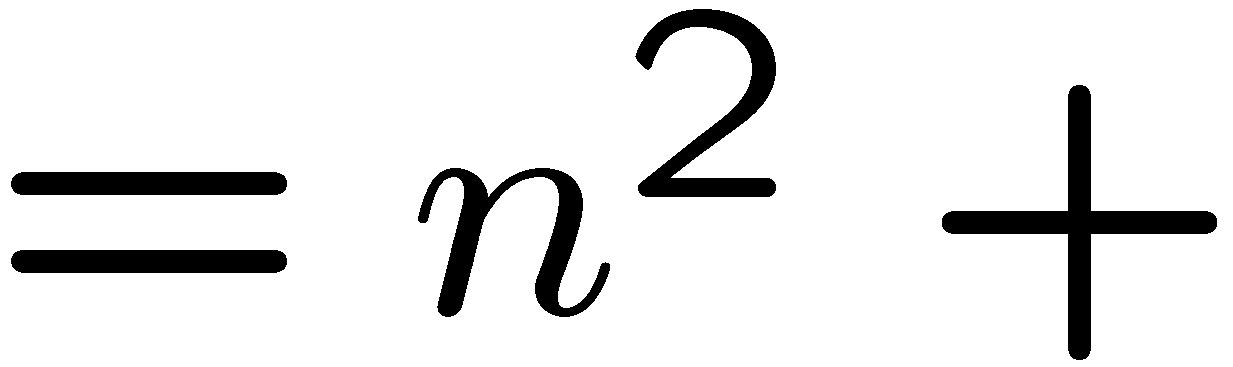 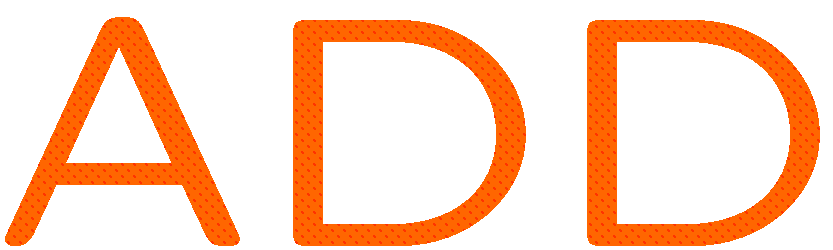 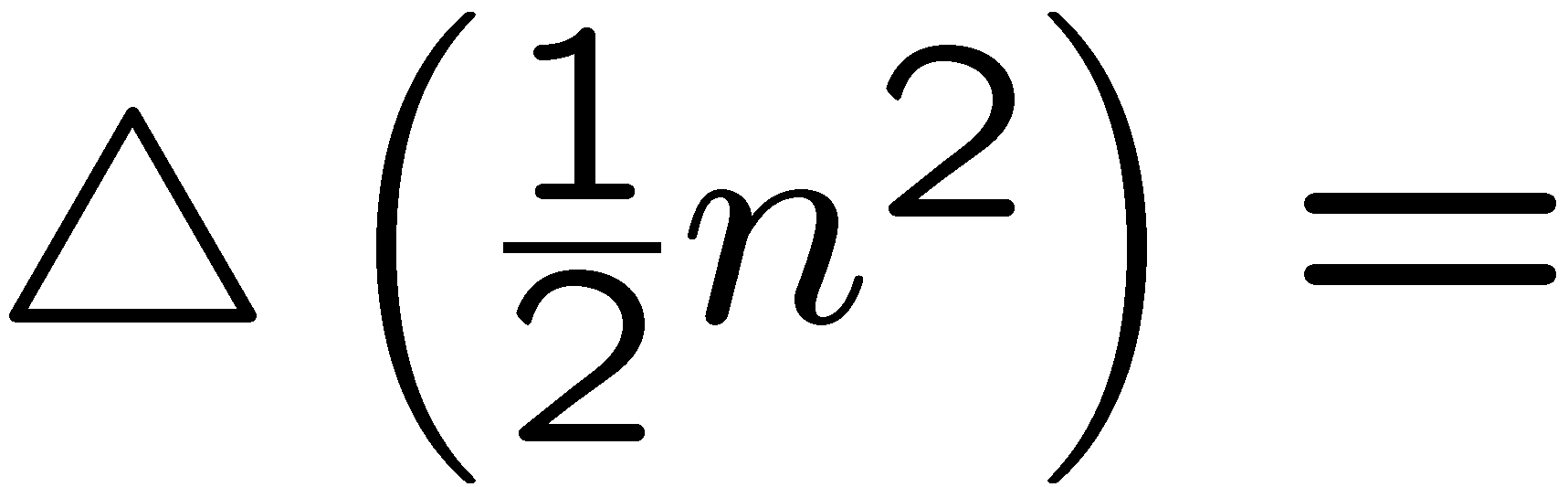 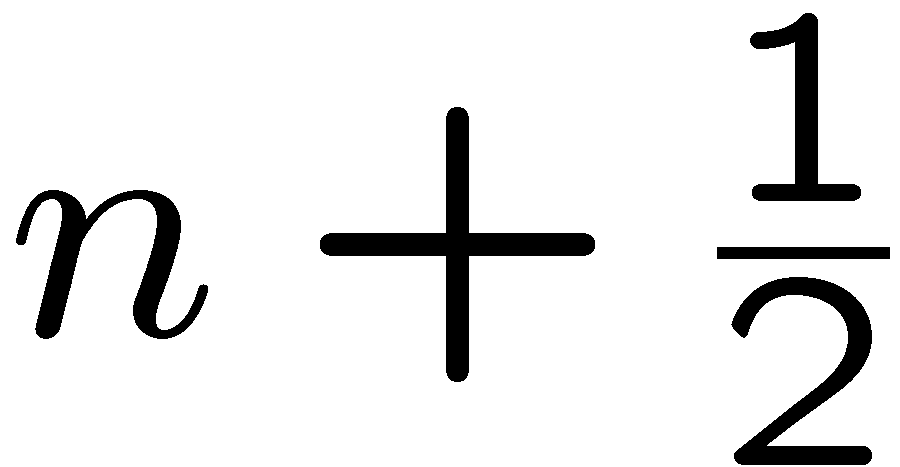 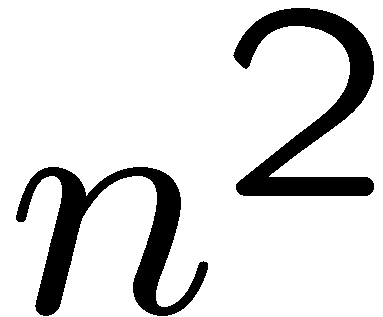 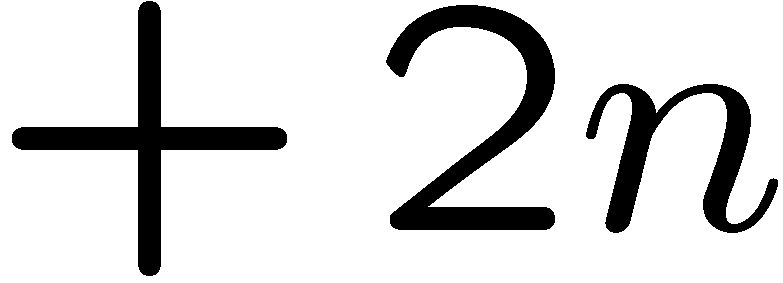 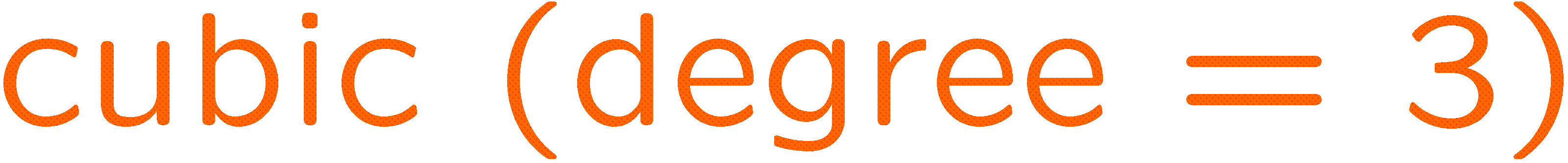 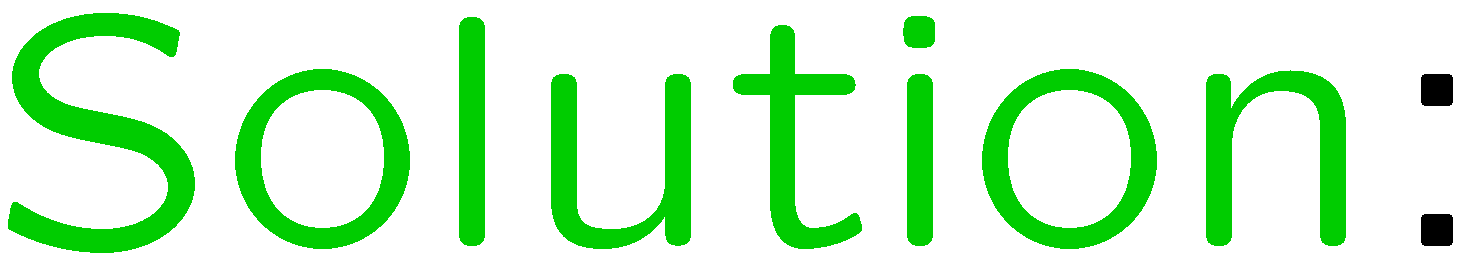 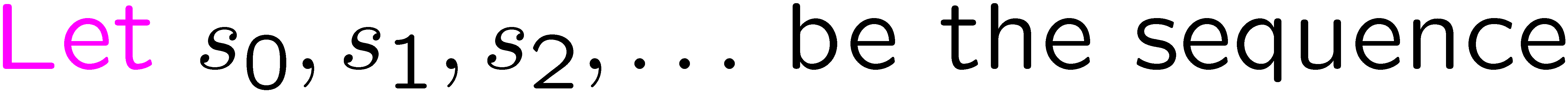 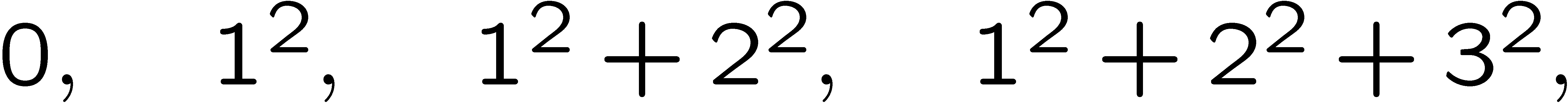 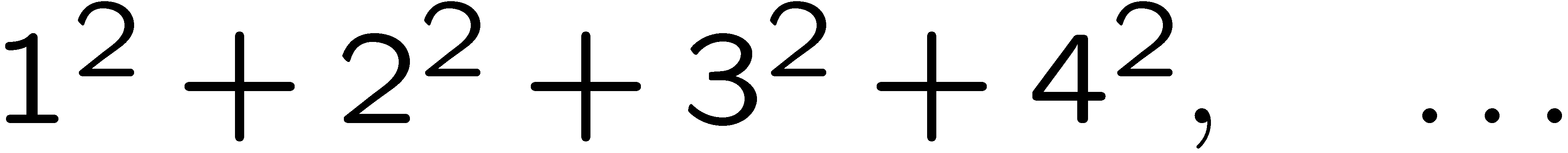 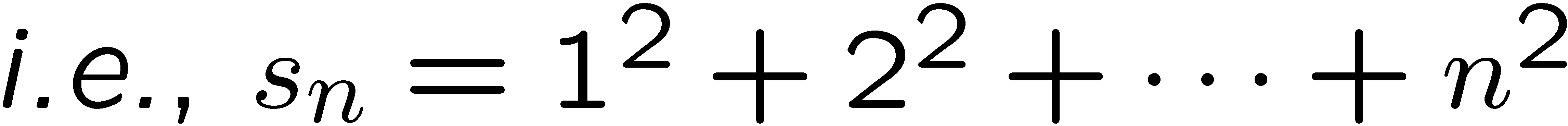 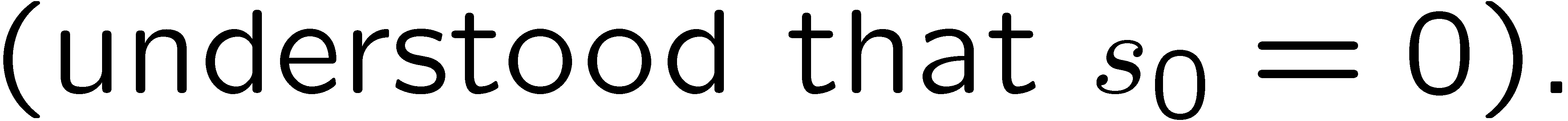 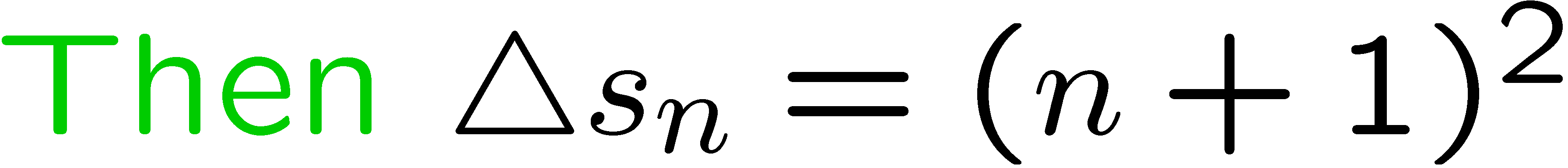 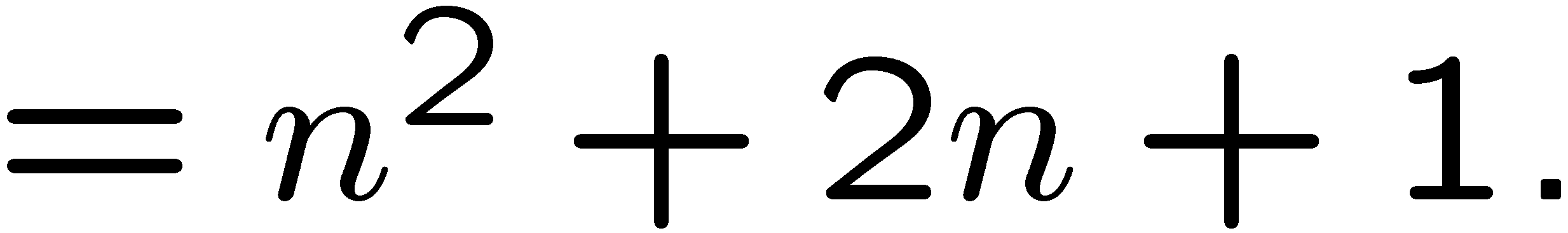 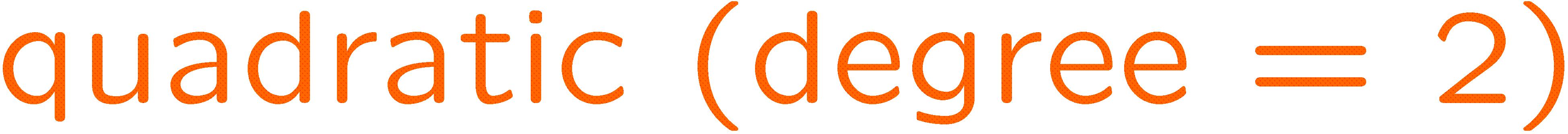 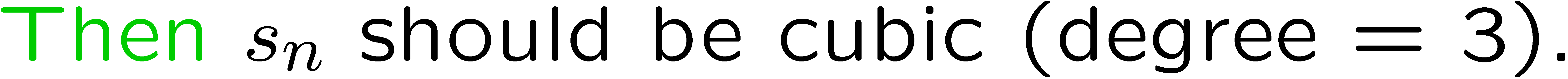 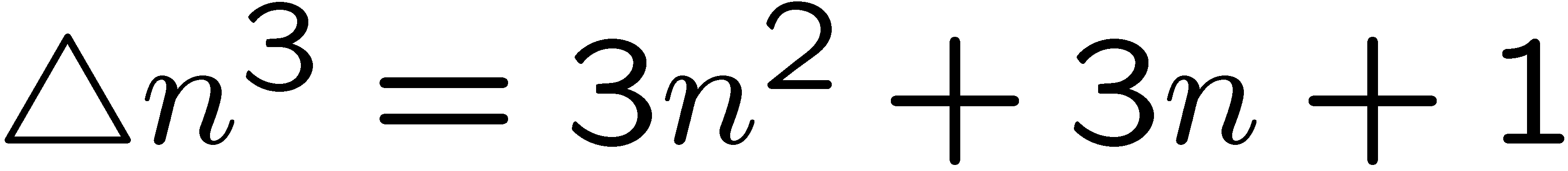 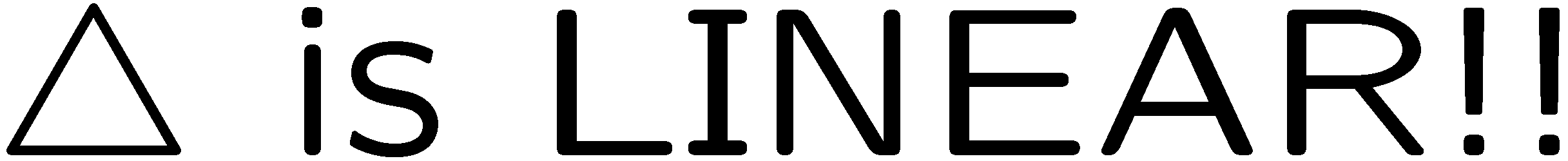 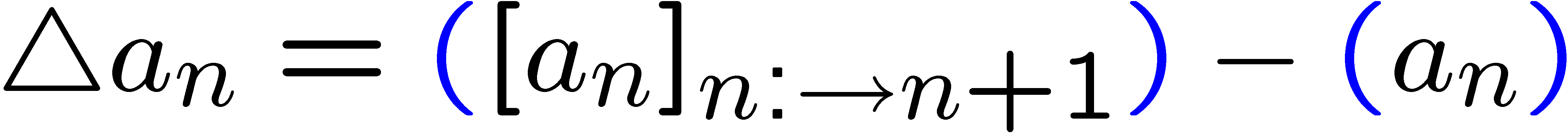 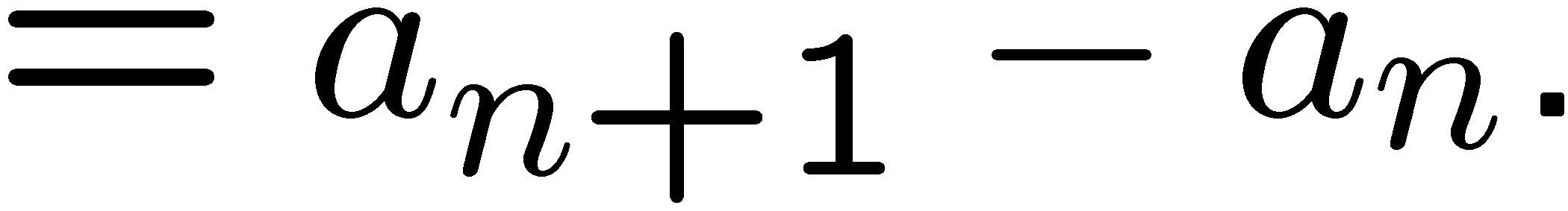 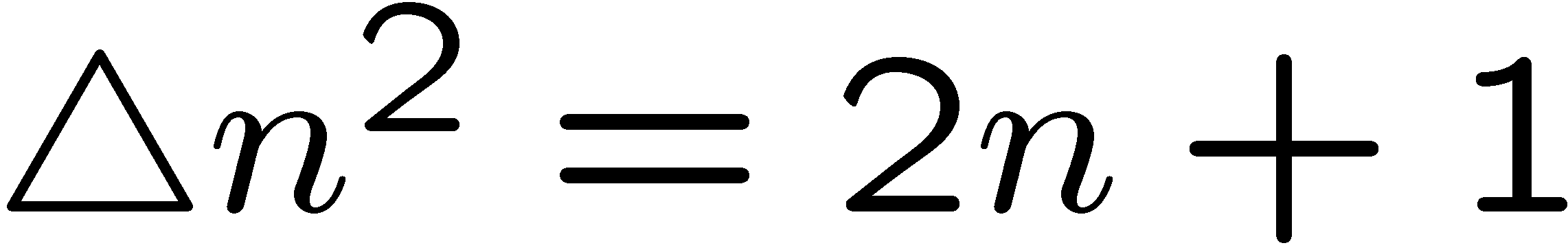 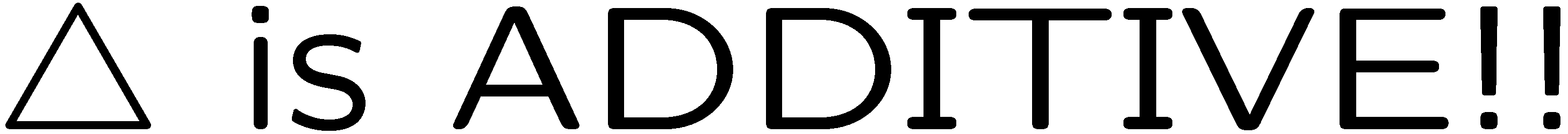 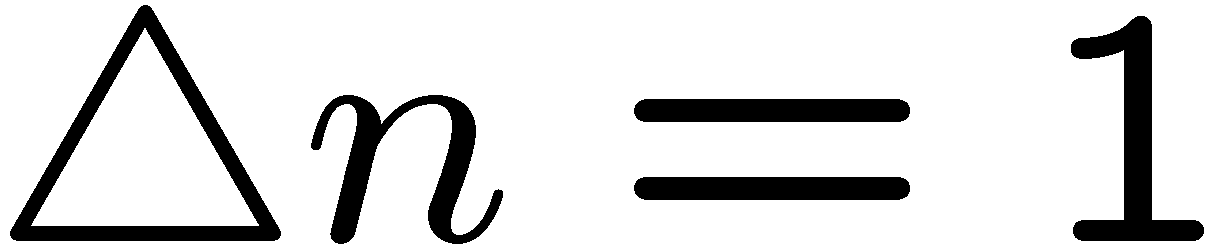 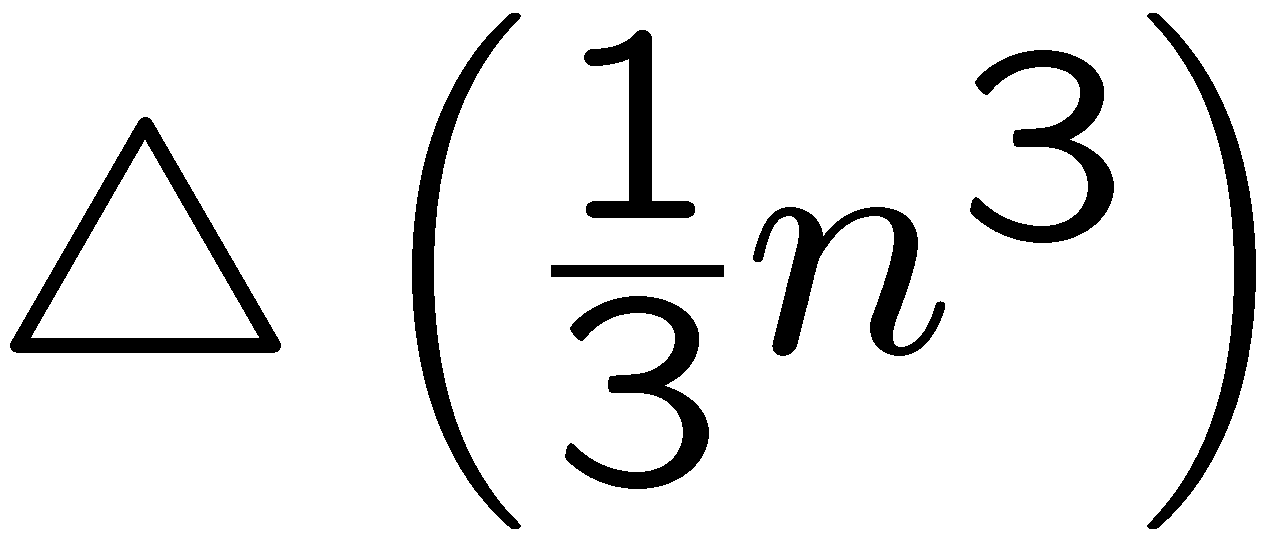 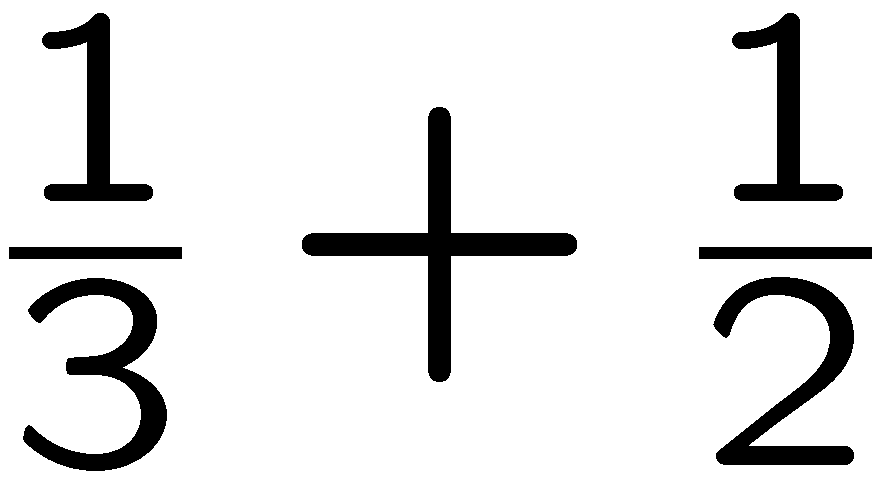 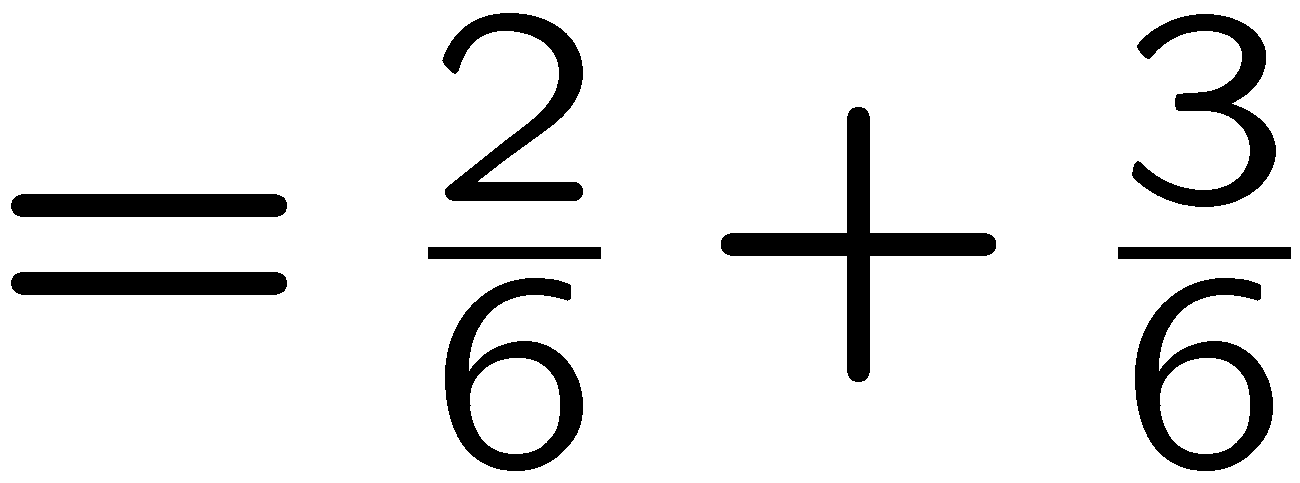 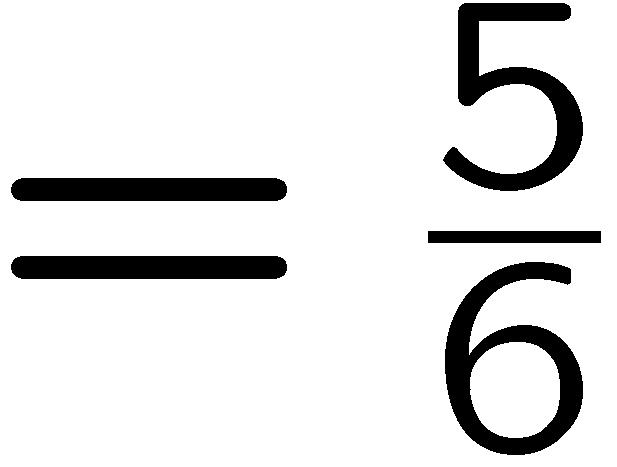 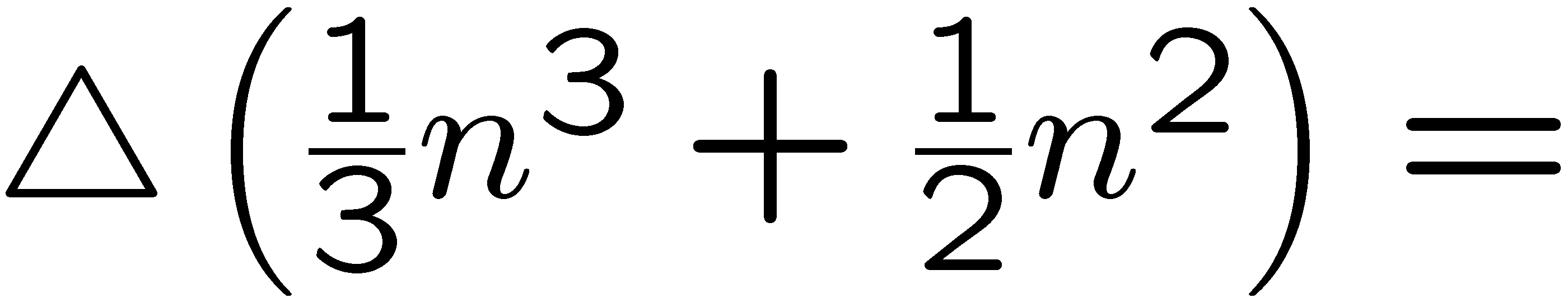 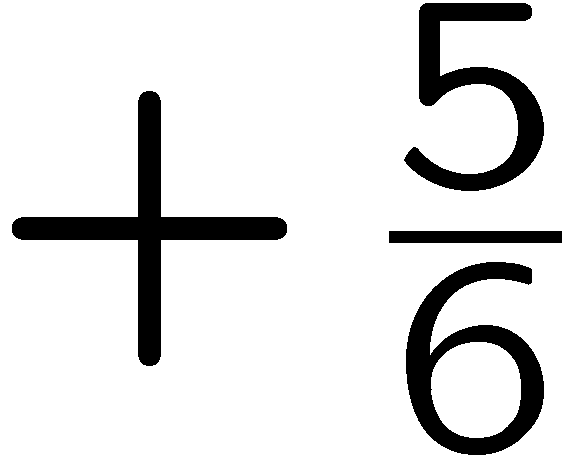 15
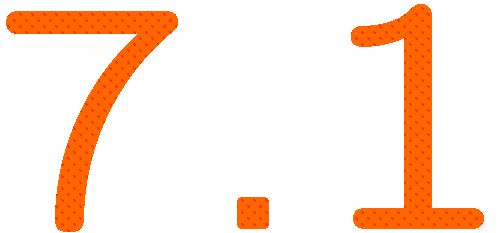 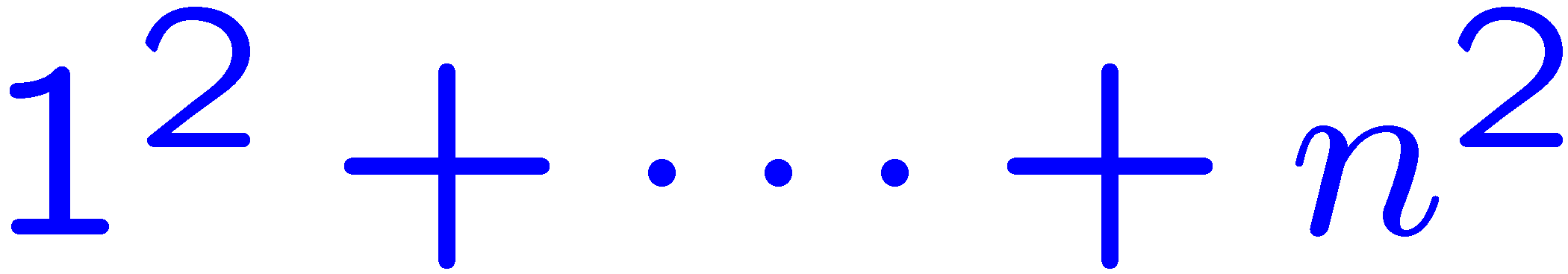 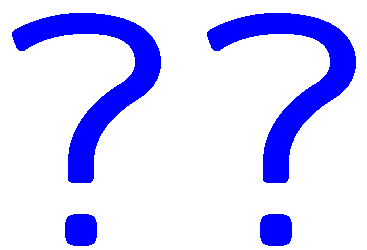 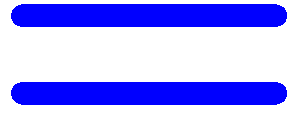 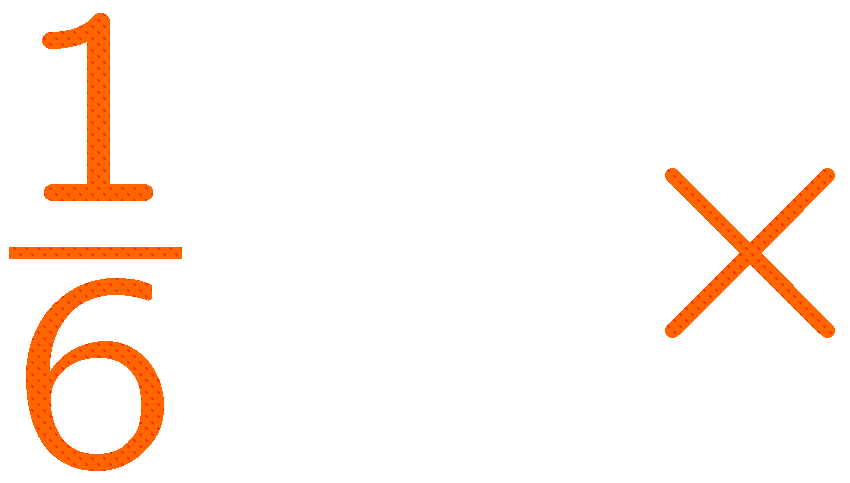 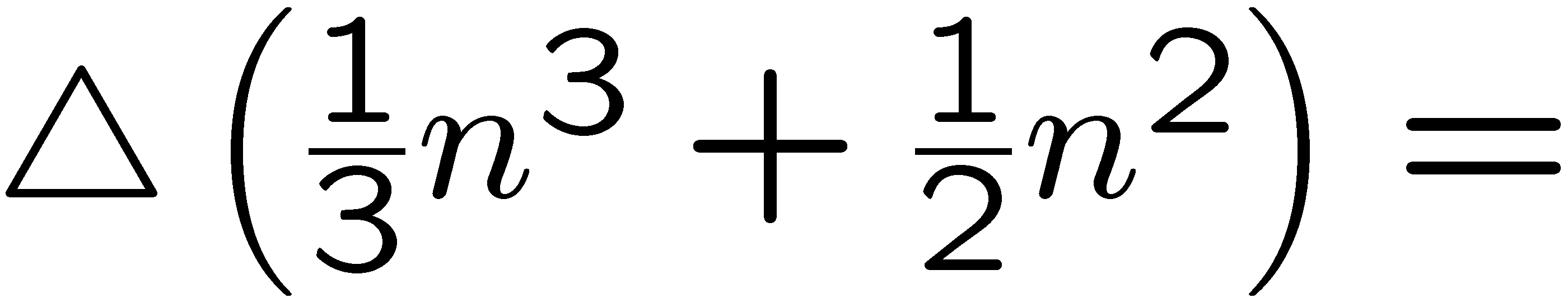 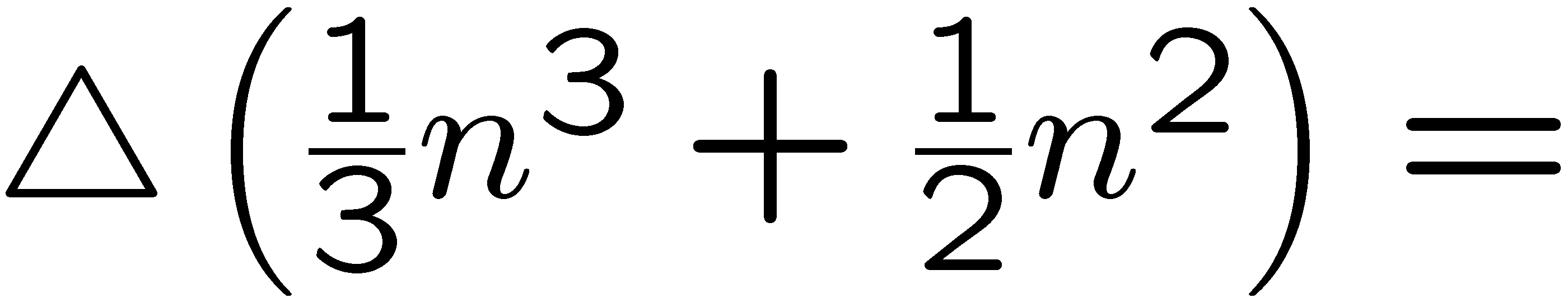 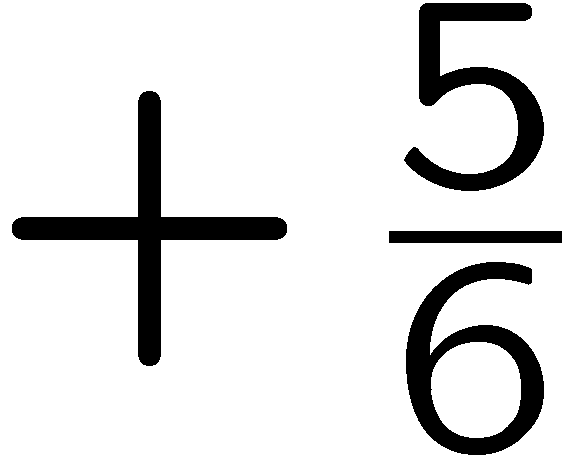 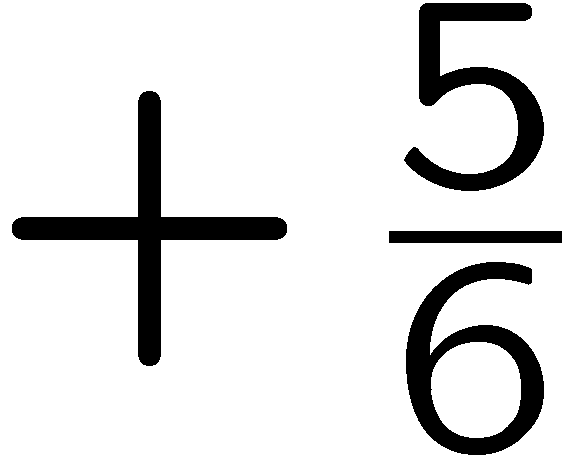 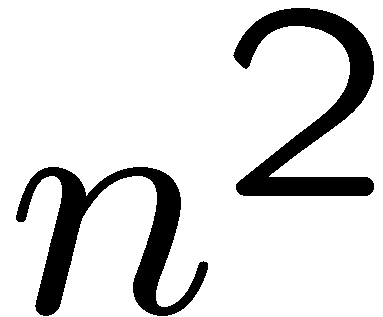 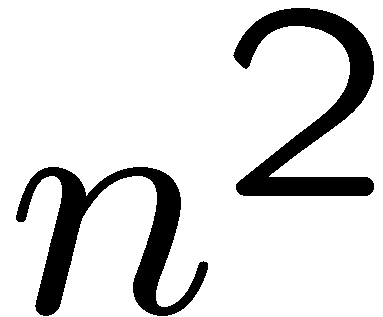 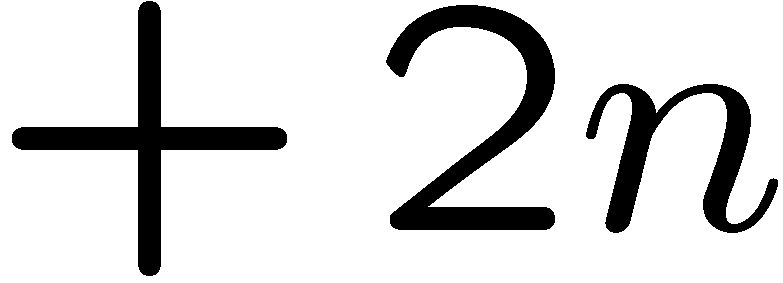 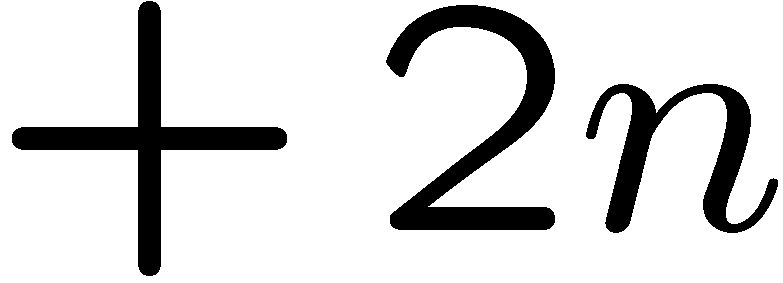 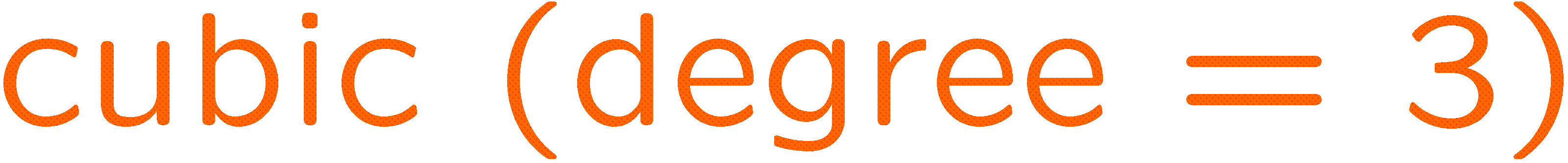 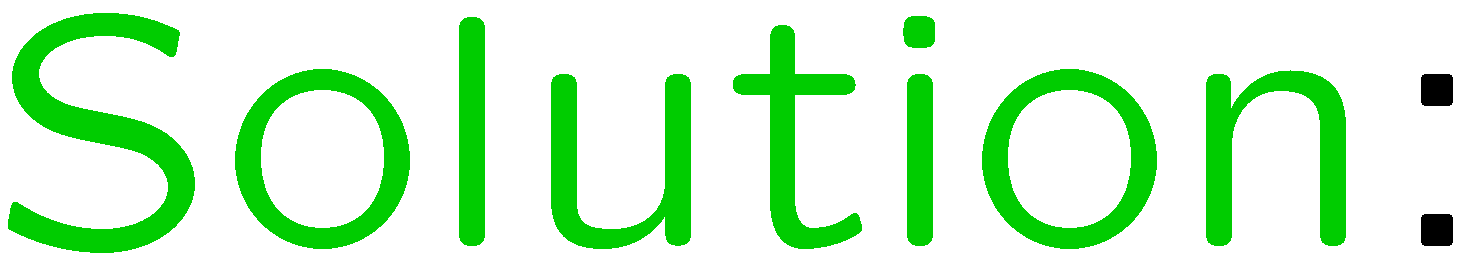 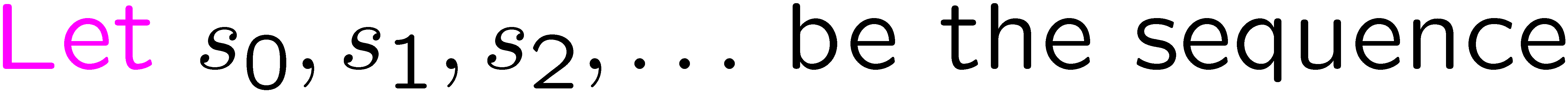 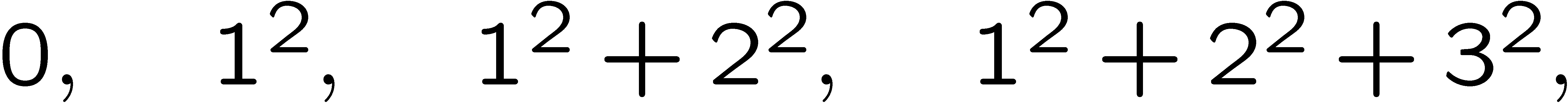 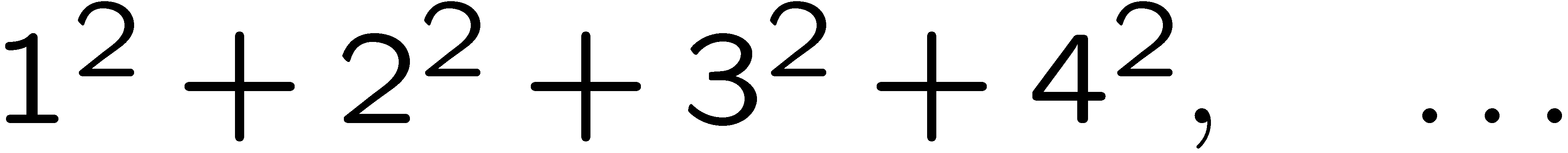 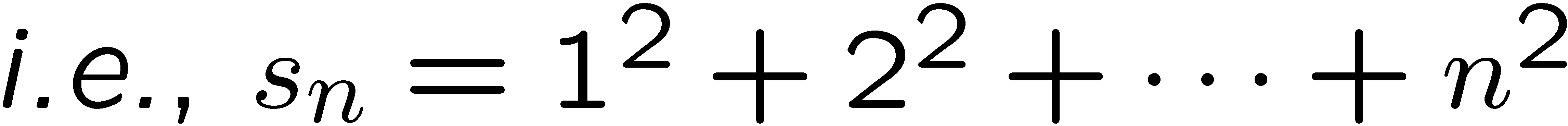 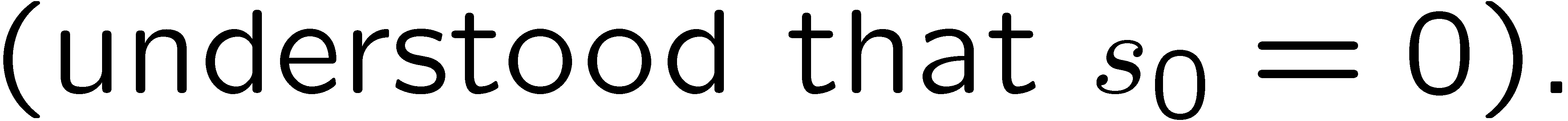 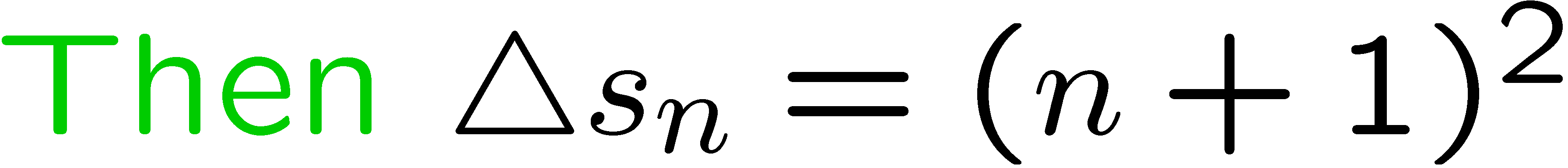 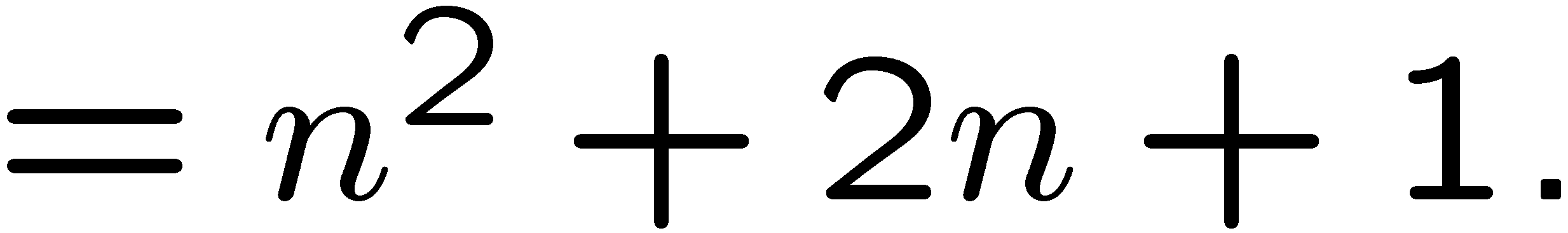 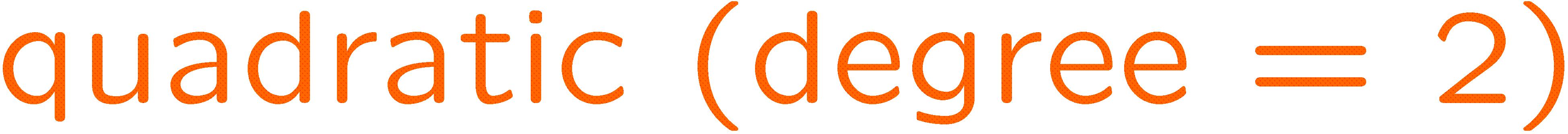 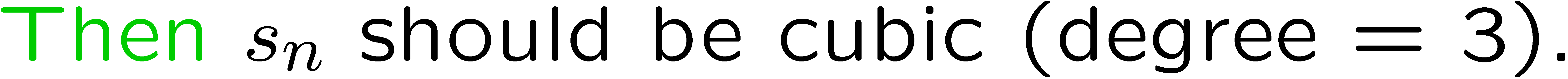 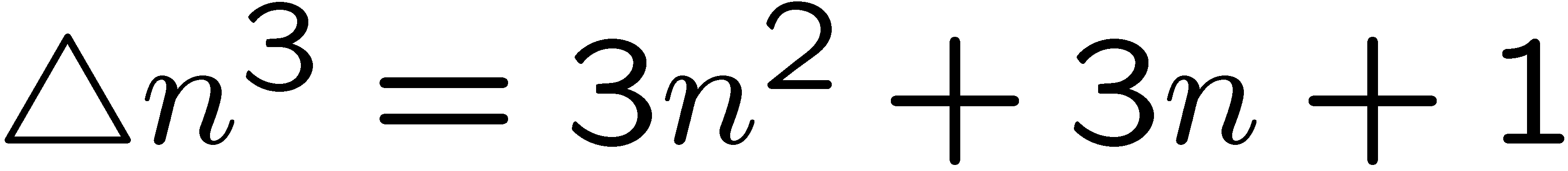 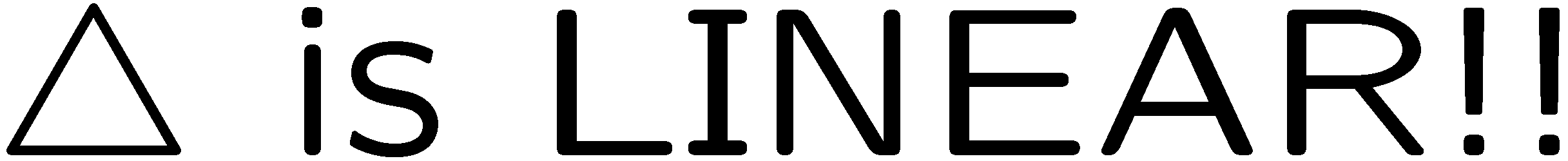 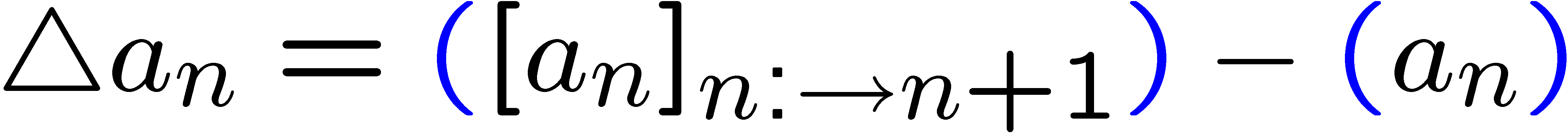 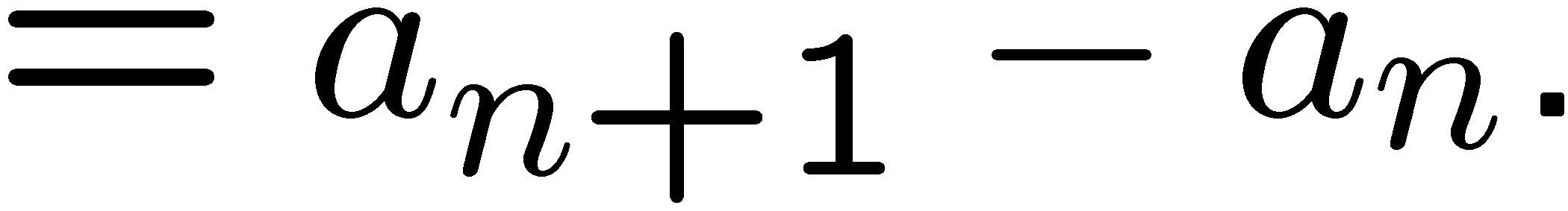 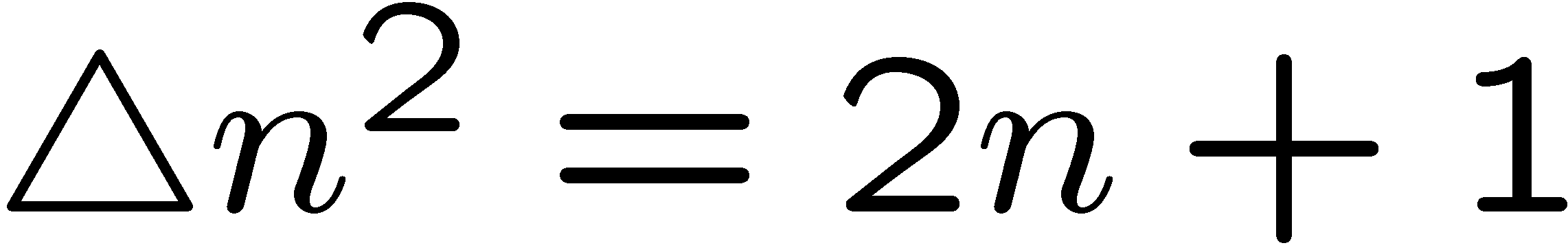 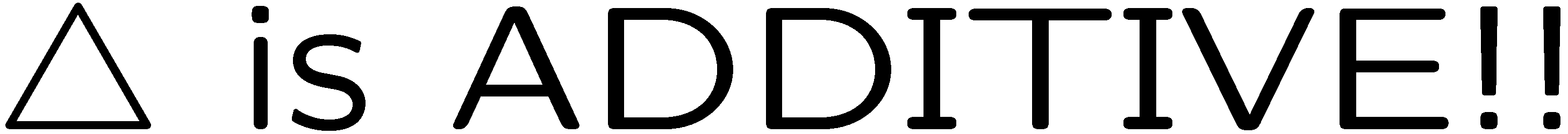 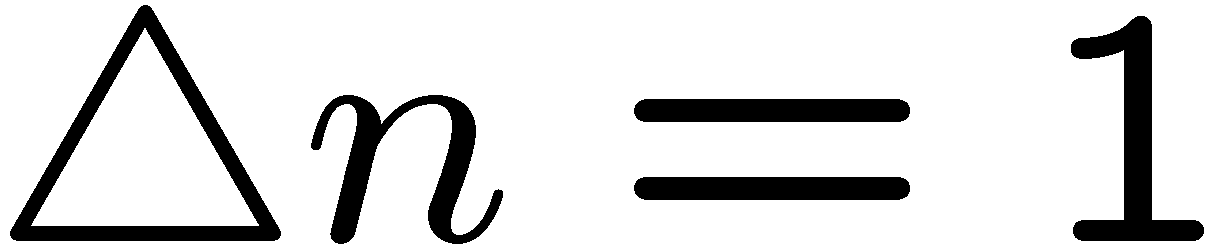 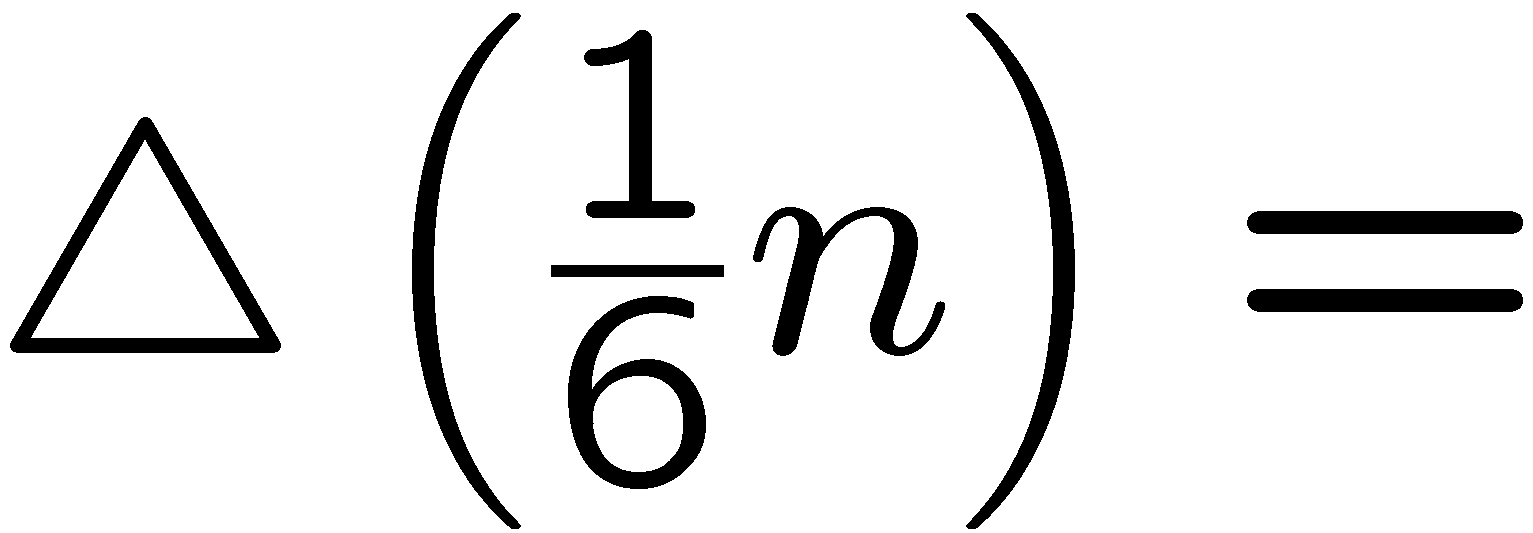 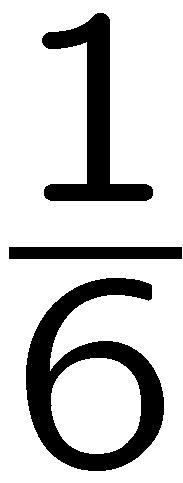 16
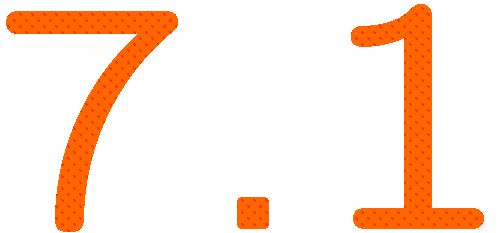 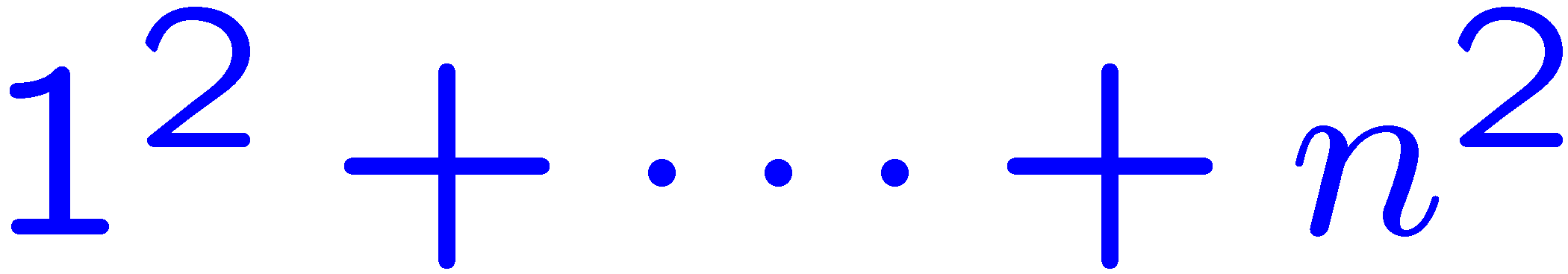 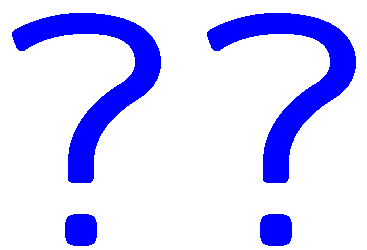 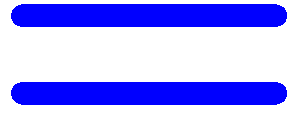 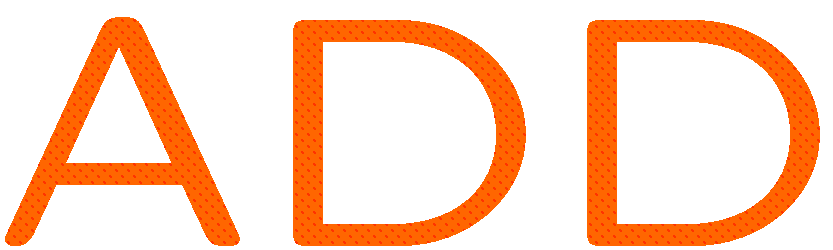 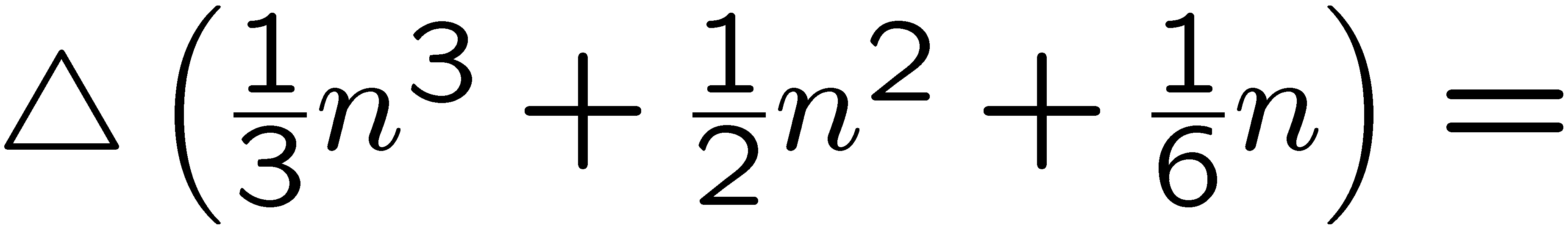 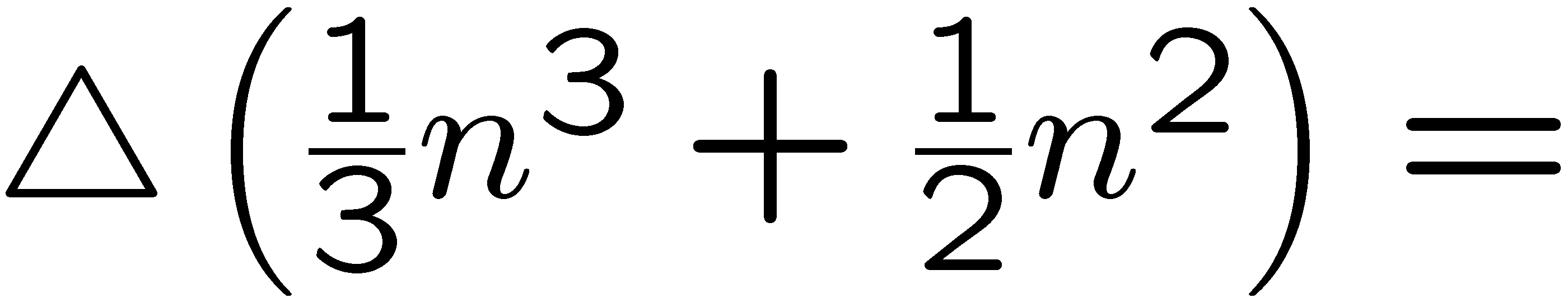 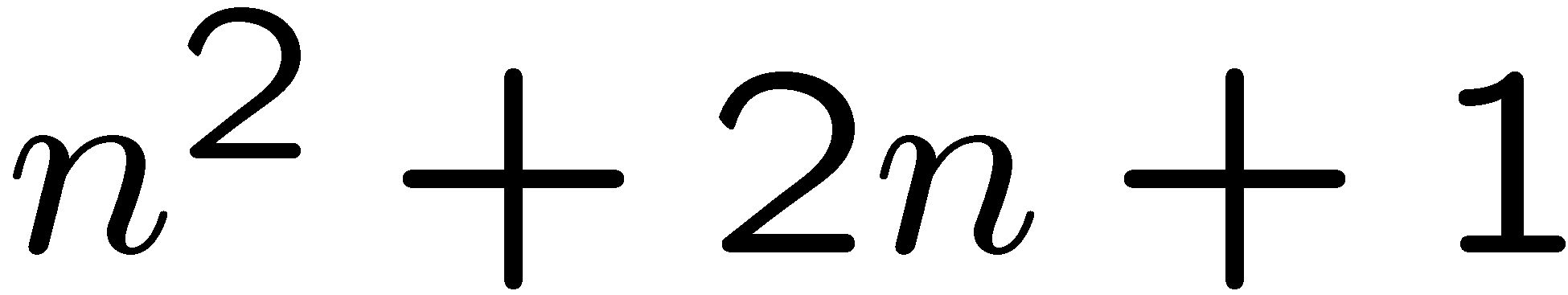 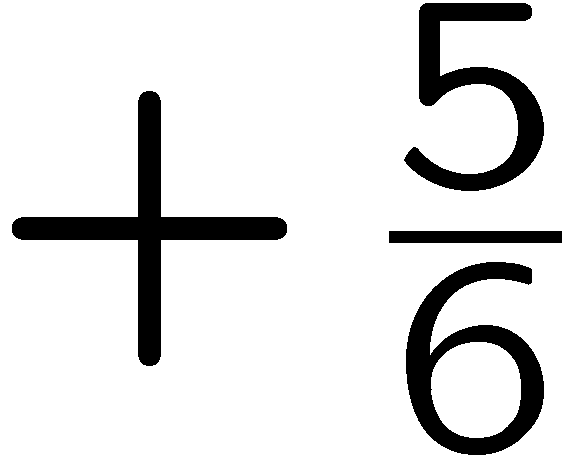 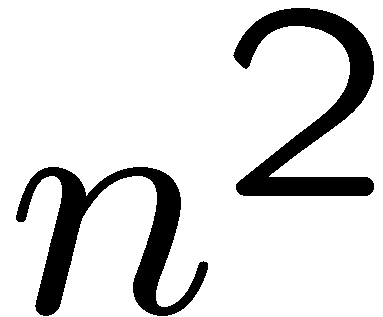 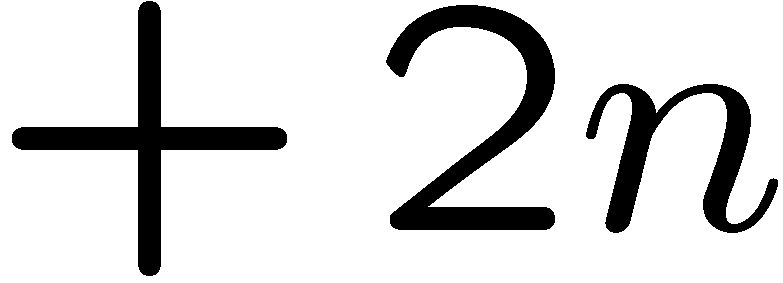 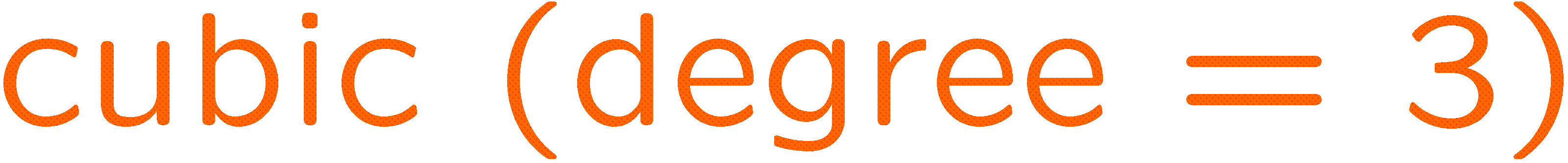 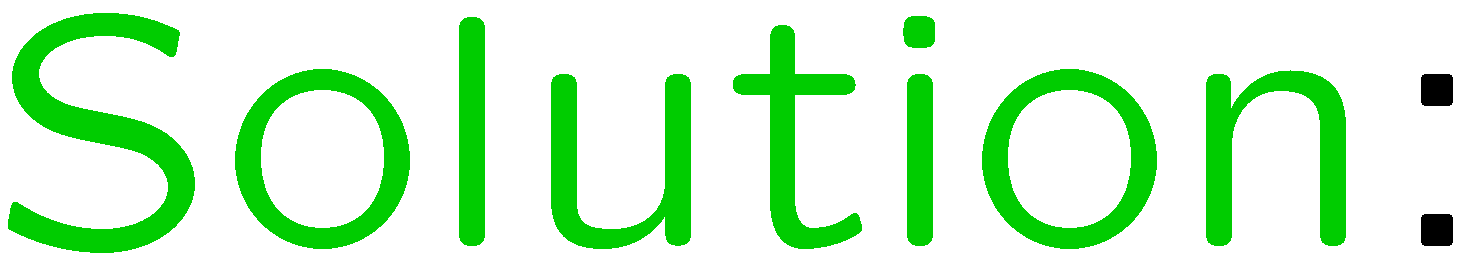 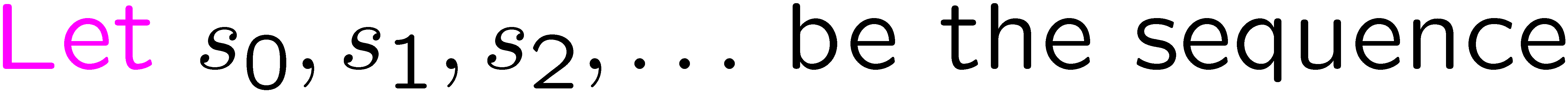 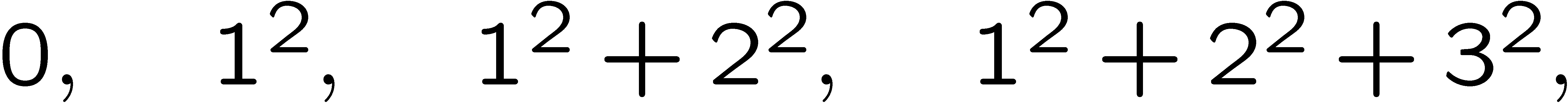 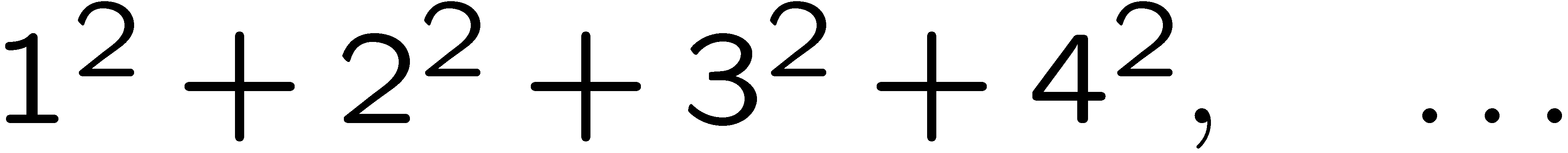 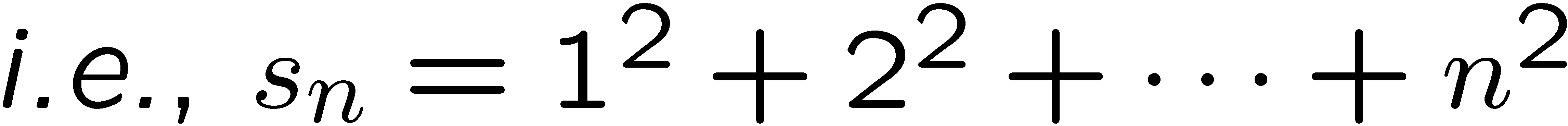 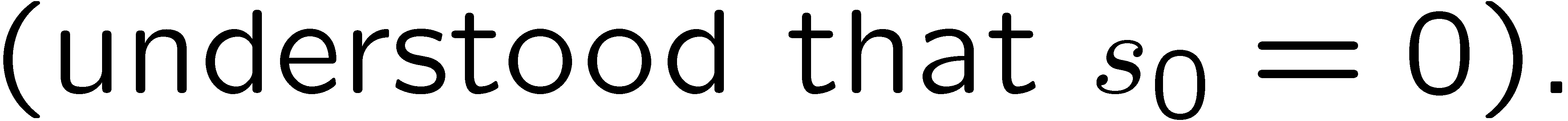 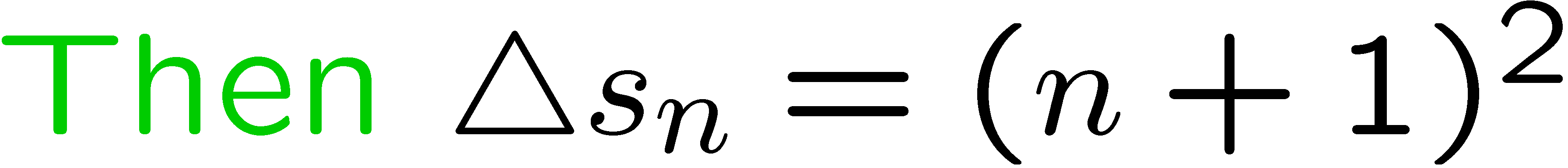 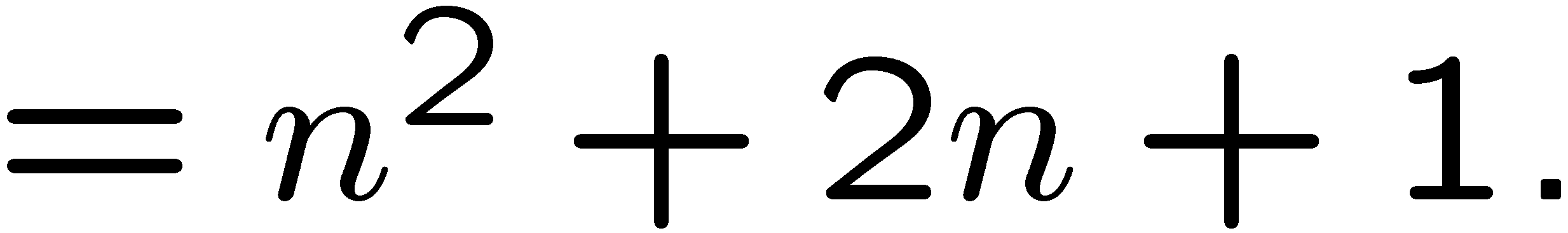 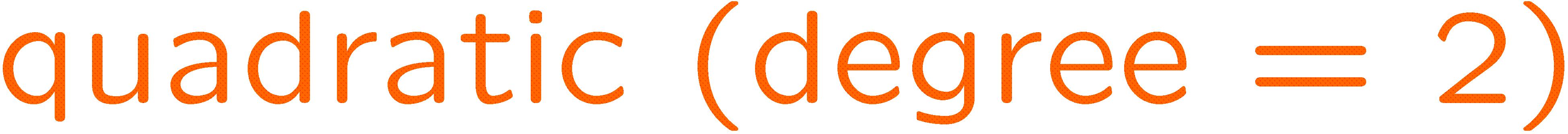 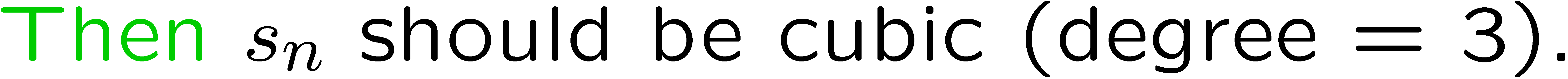 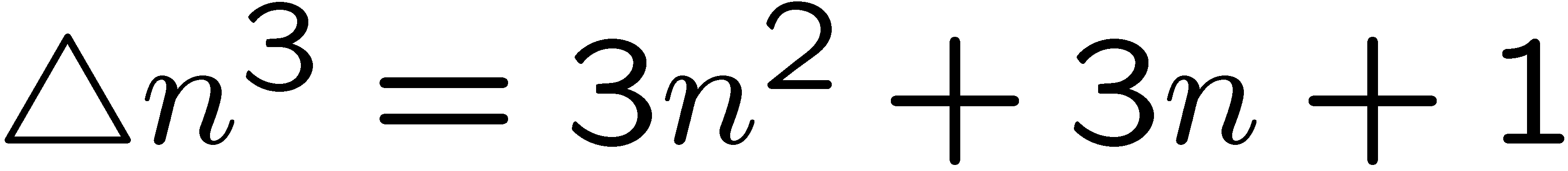 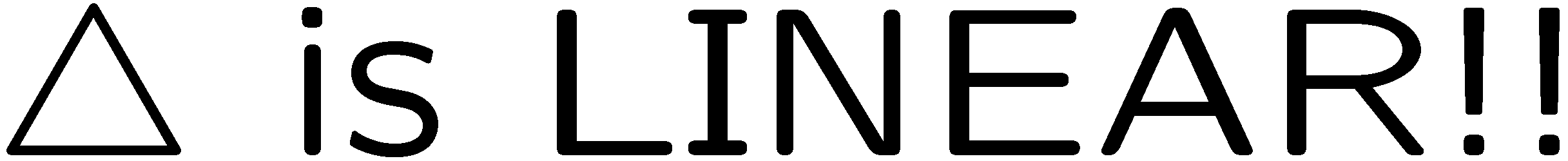 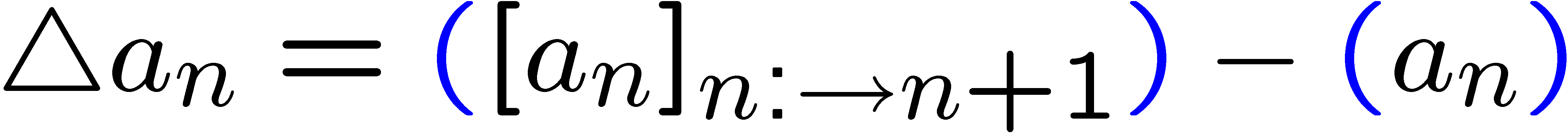 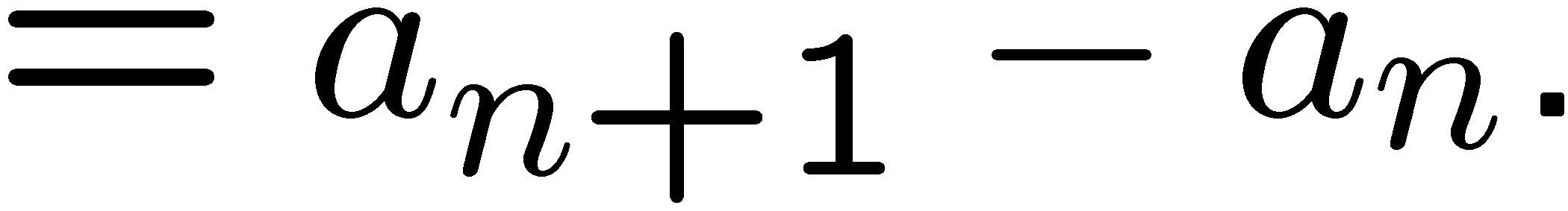 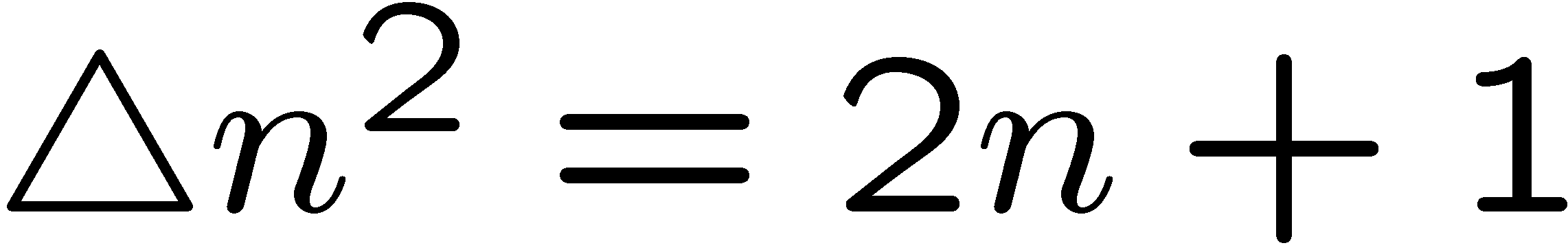 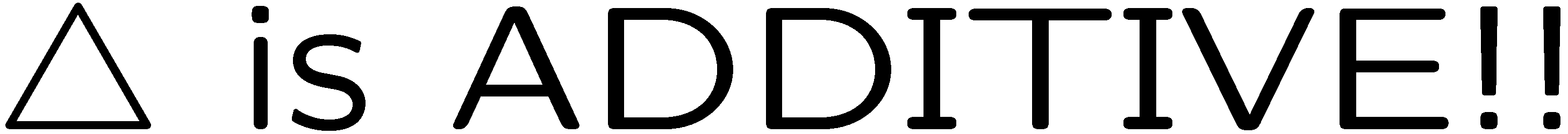 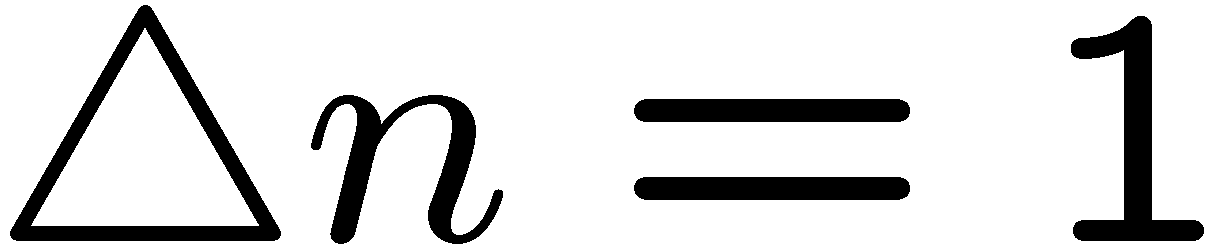 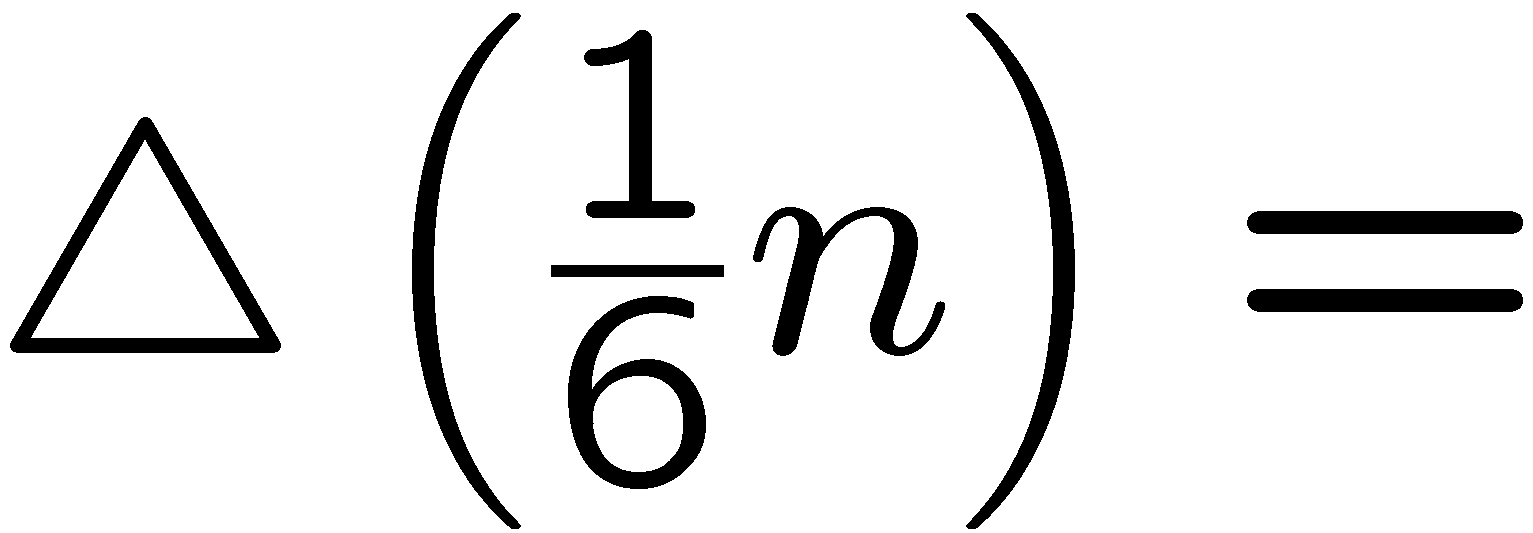 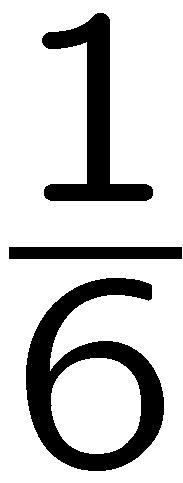 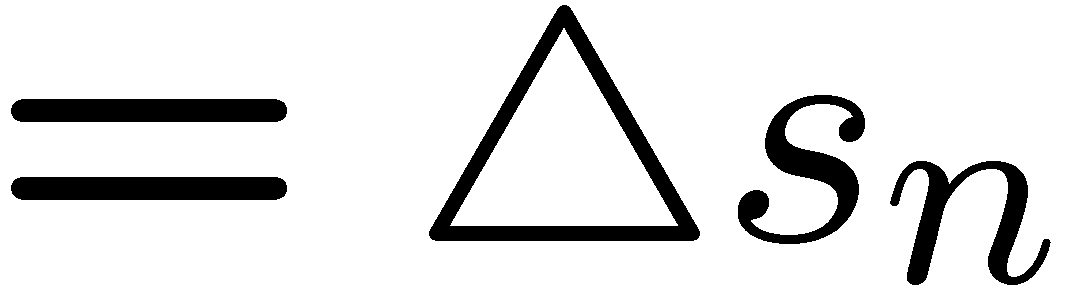 17
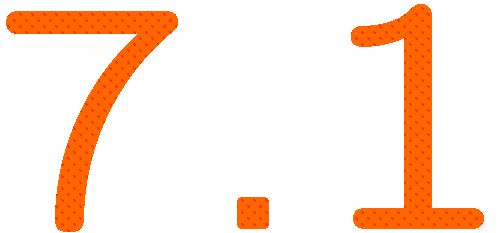 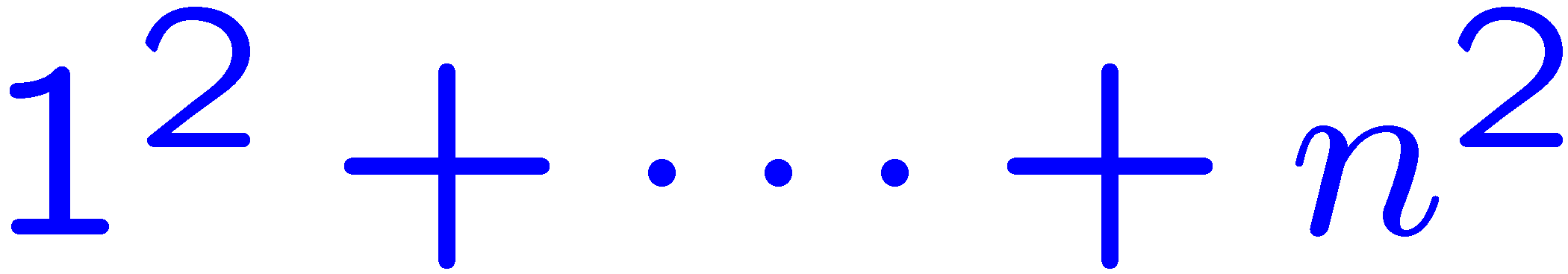 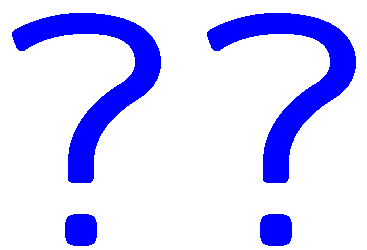 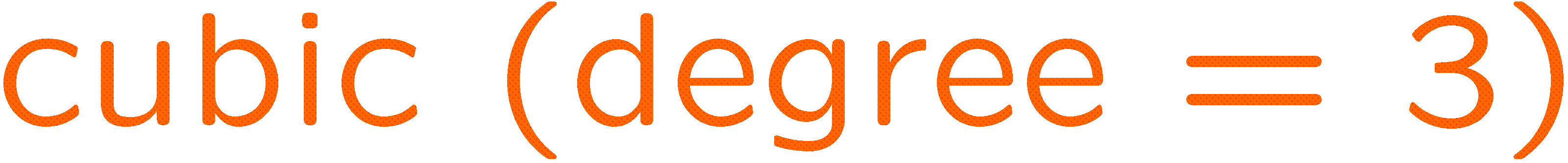 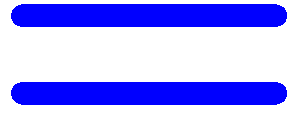 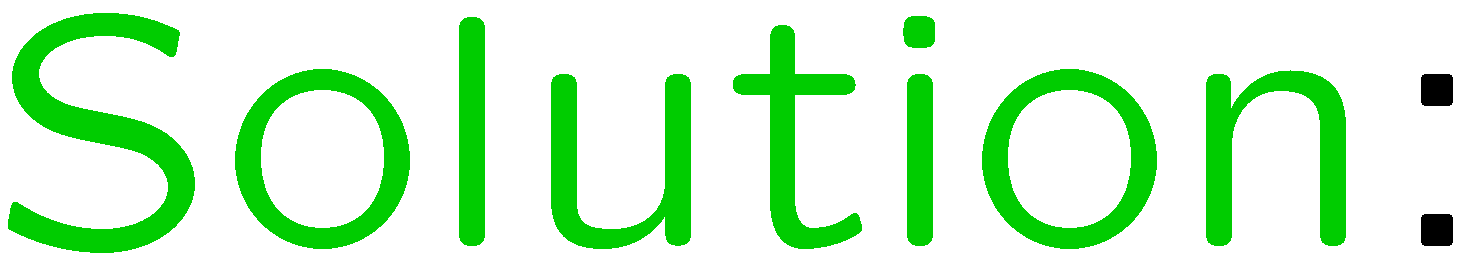 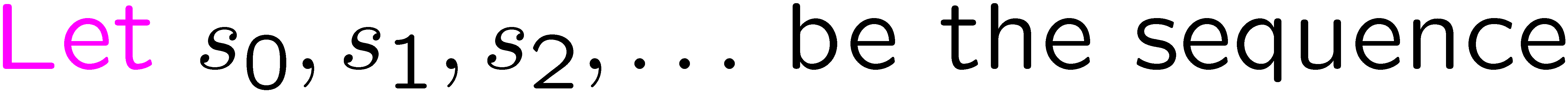 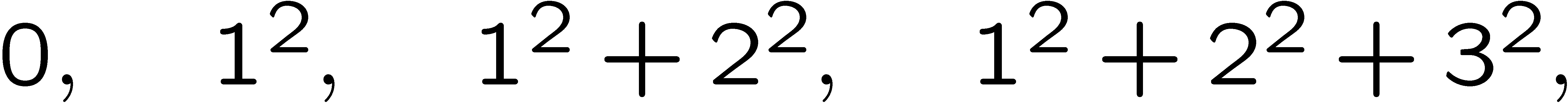 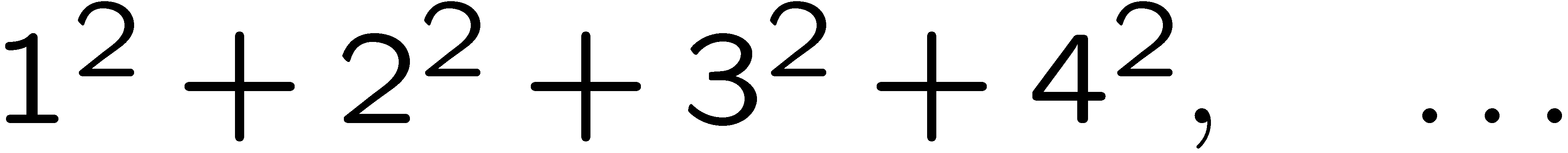 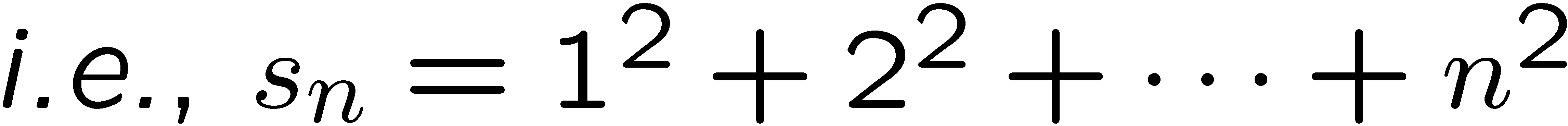 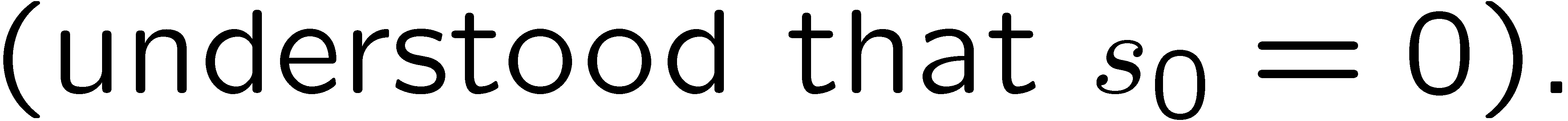 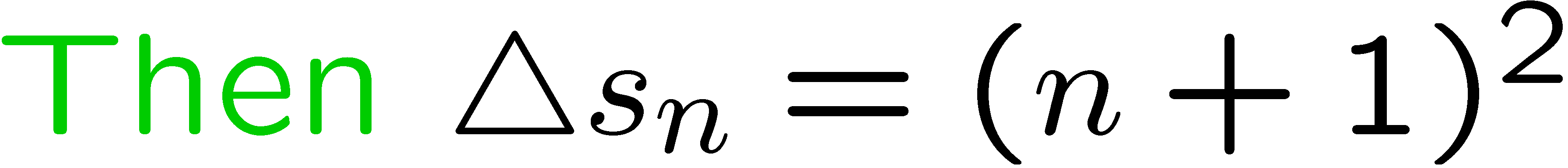 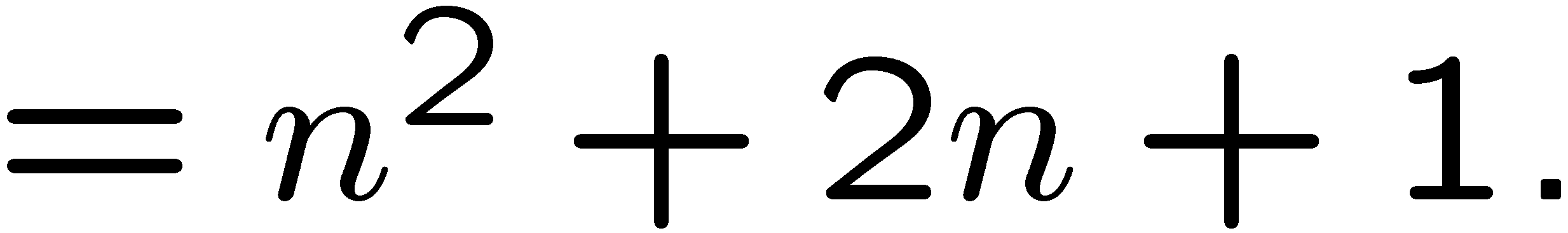 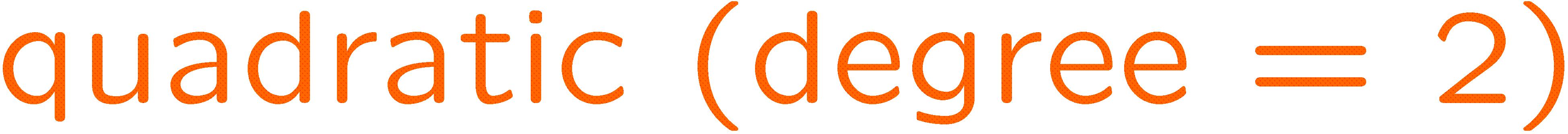 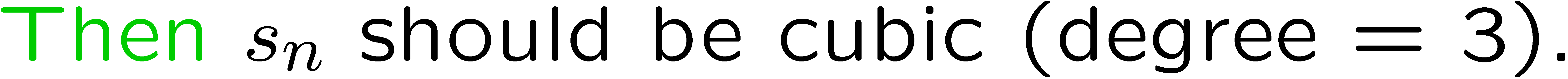 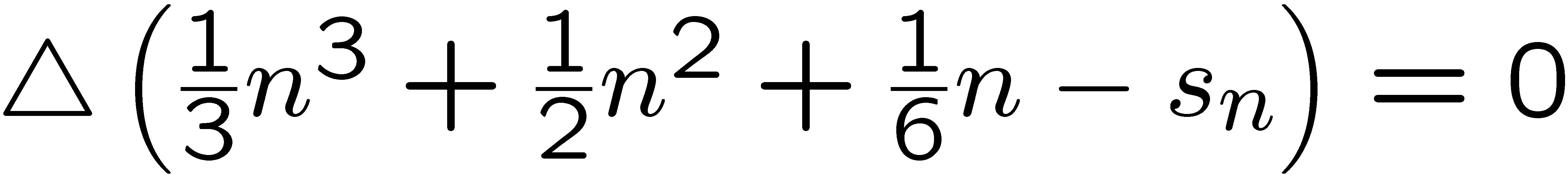 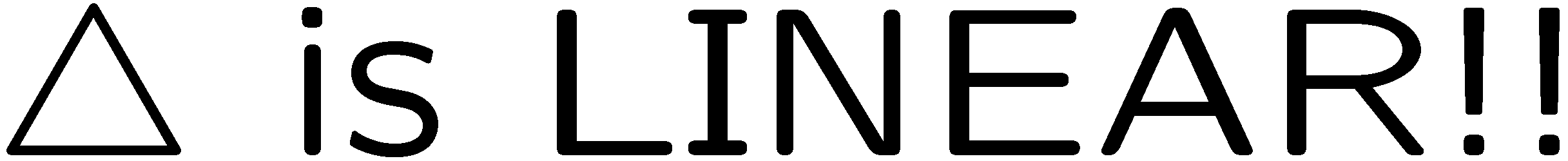 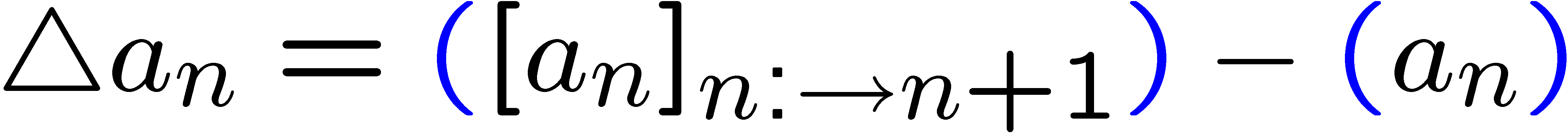 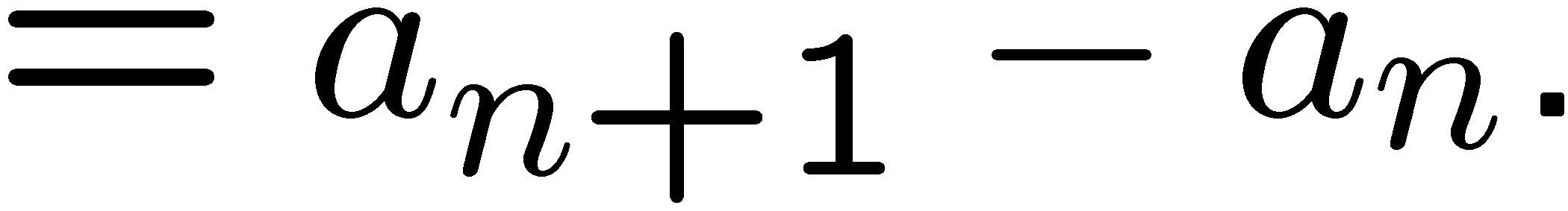 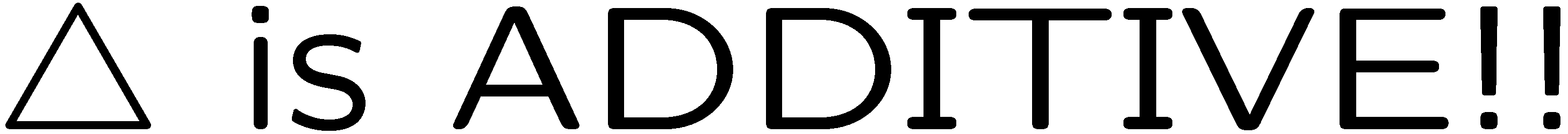 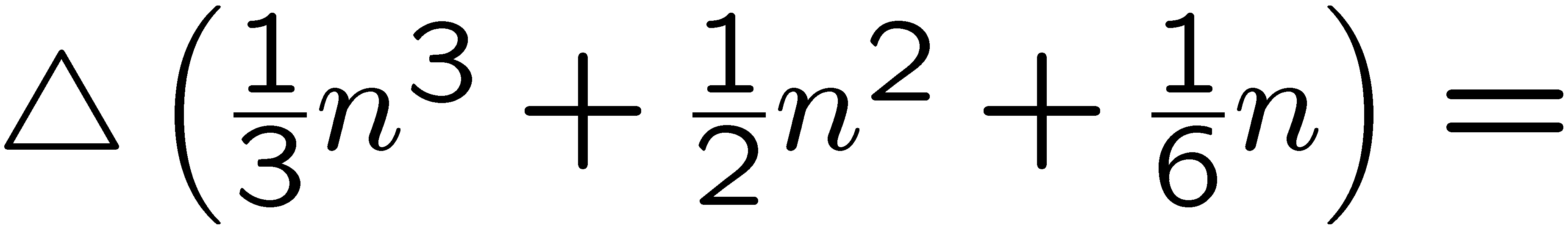 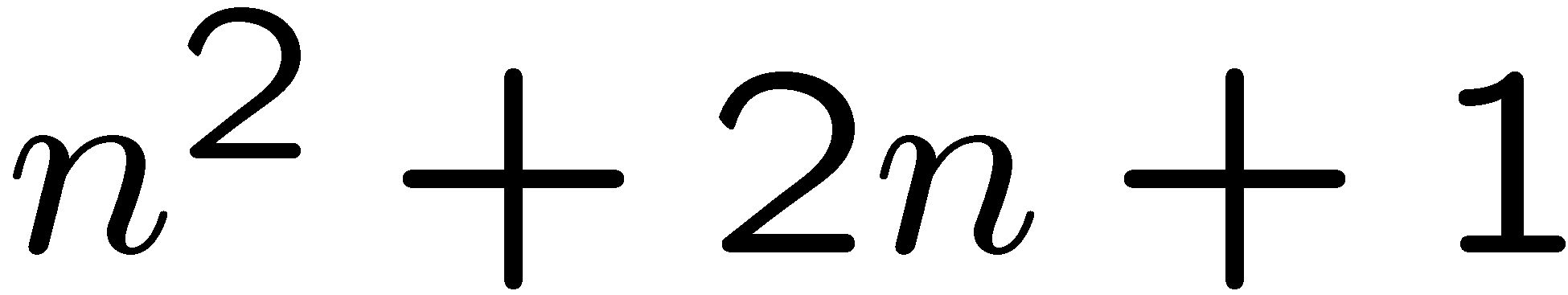 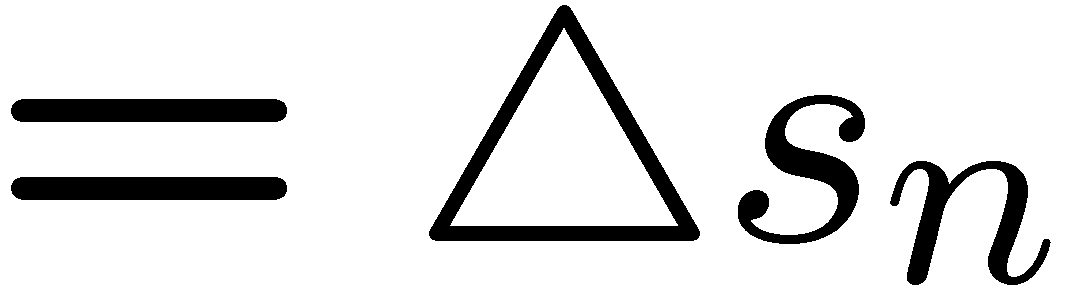 18
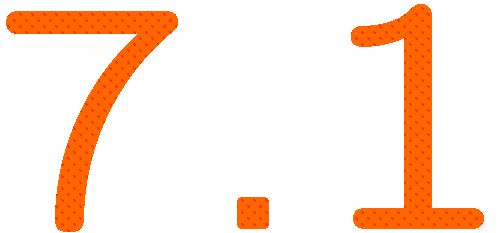 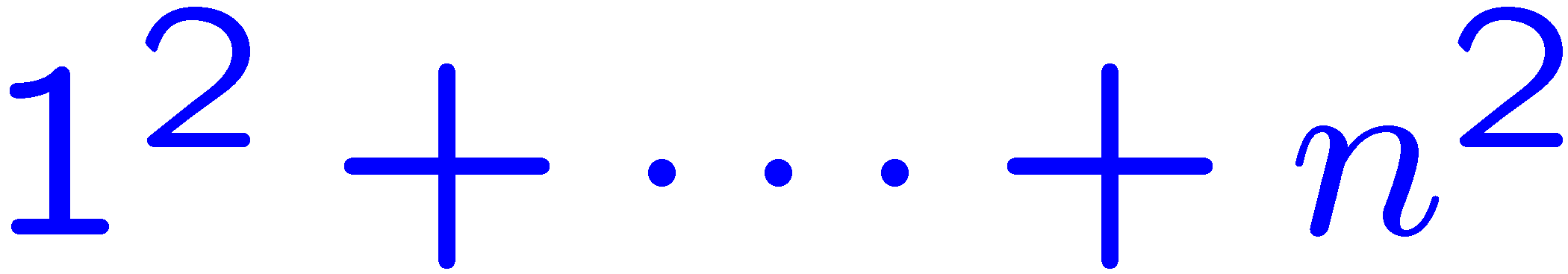 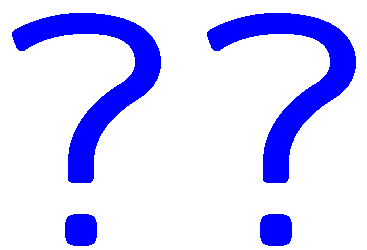 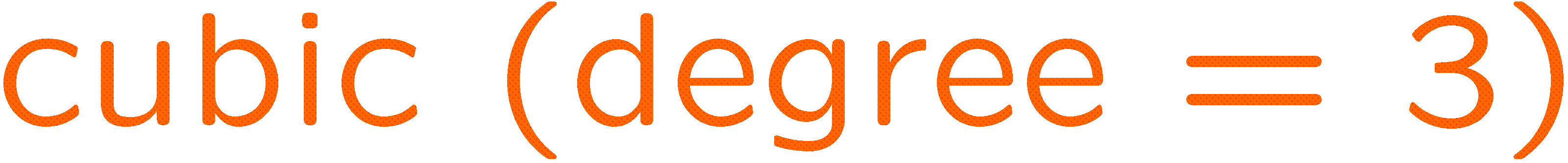 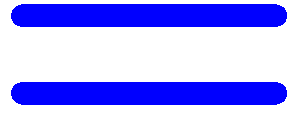 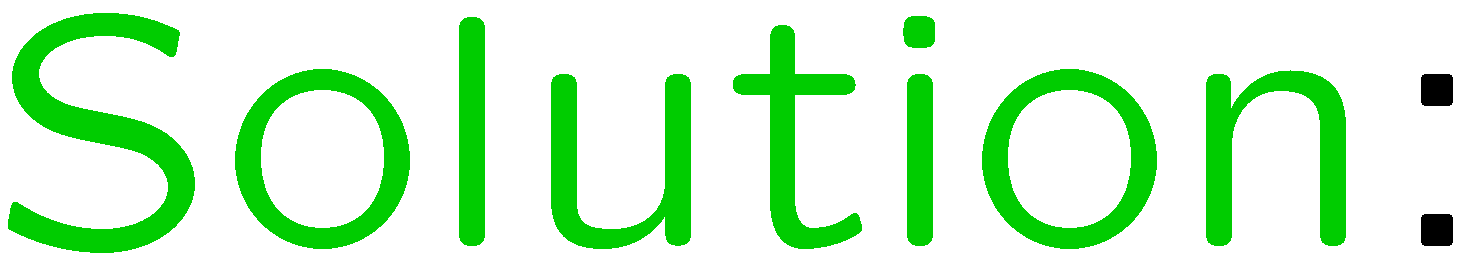 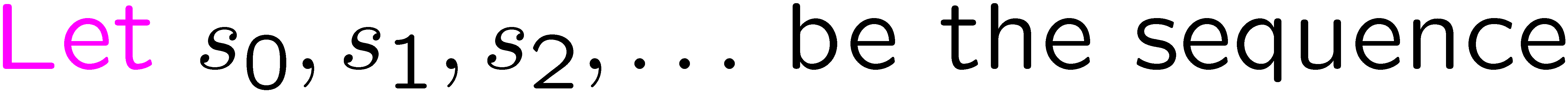 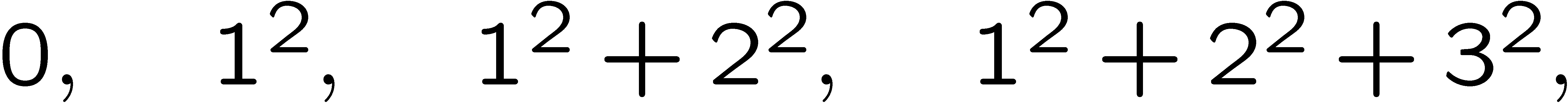 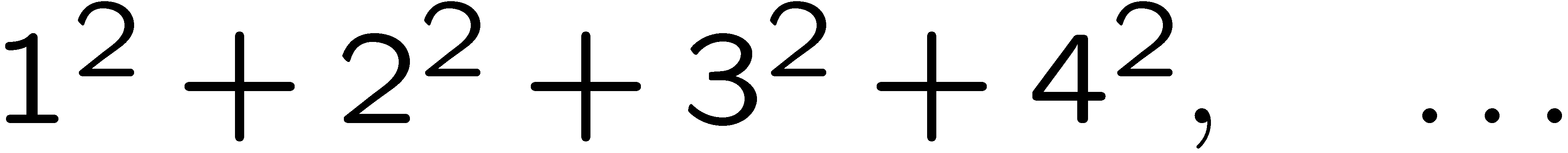 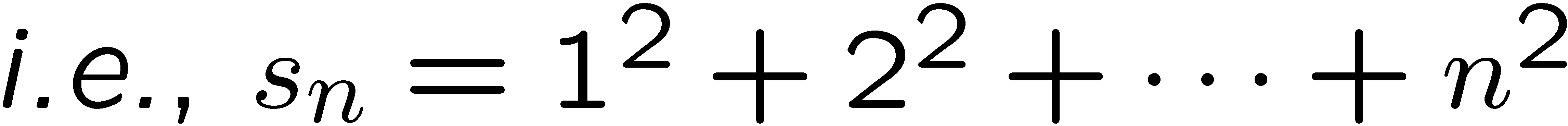 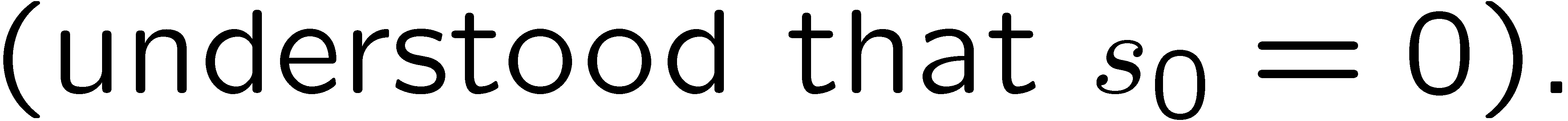 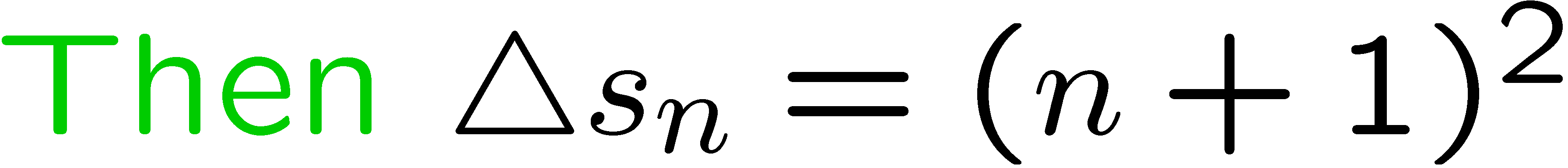 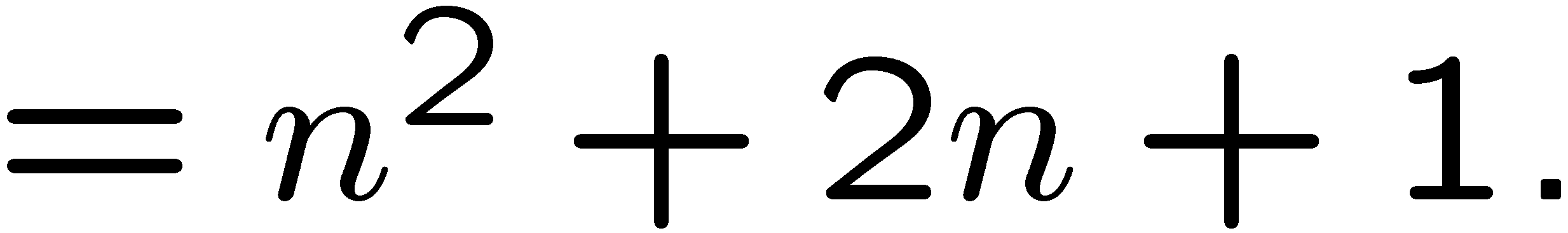 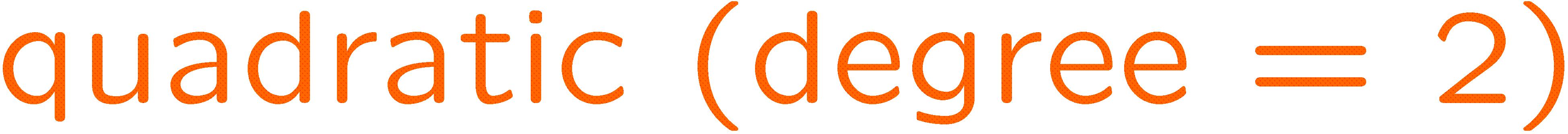 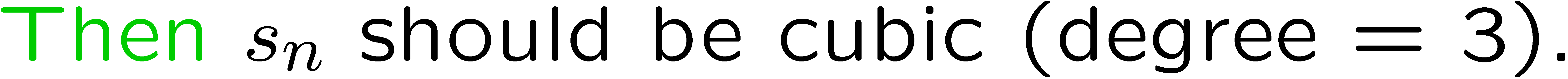 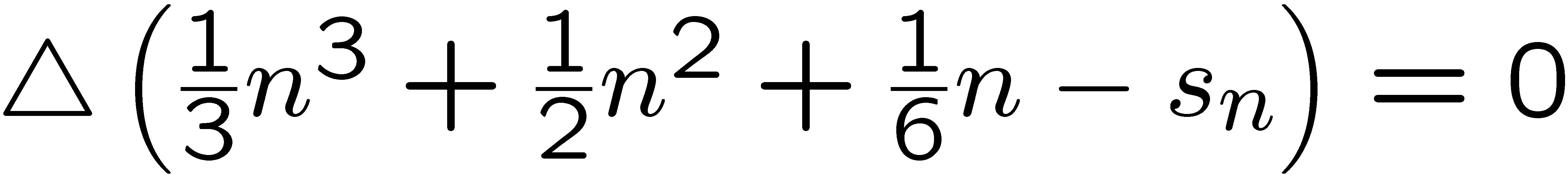 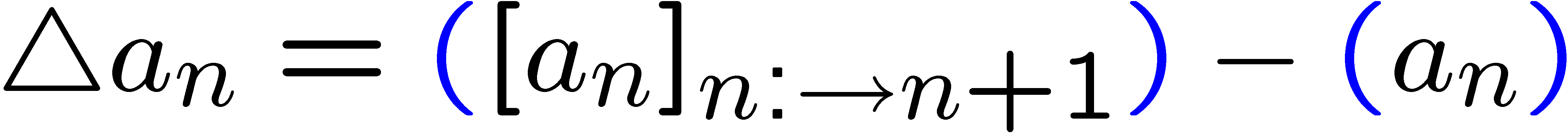 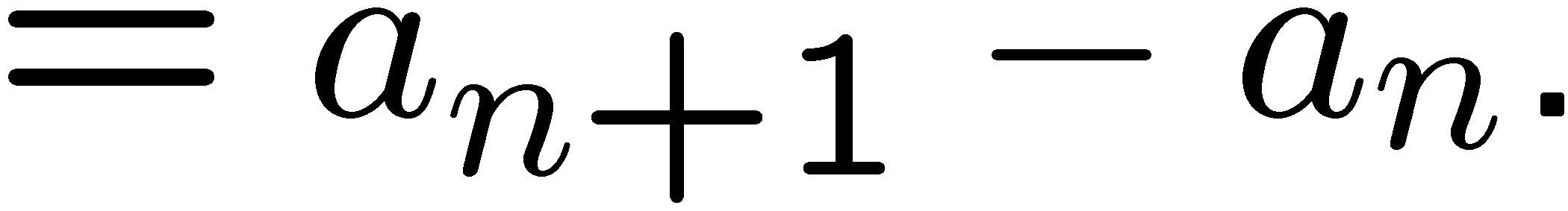 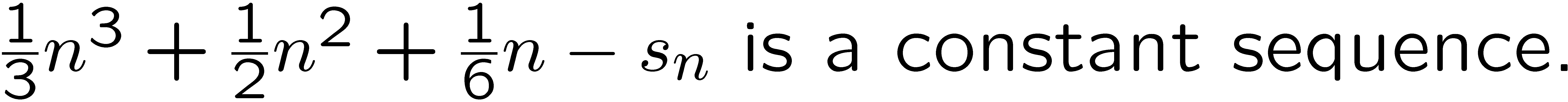 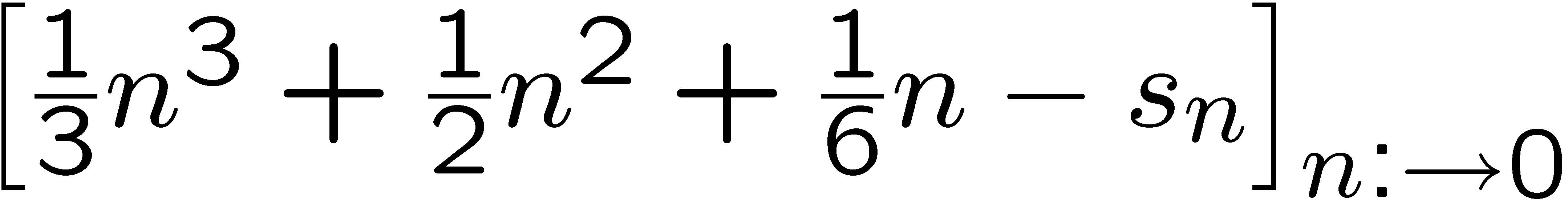 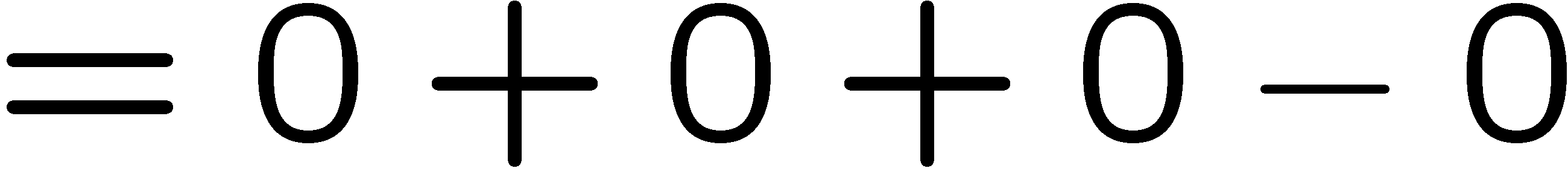 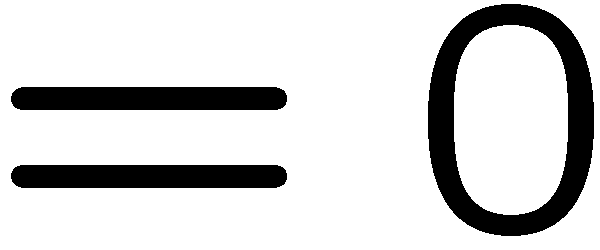 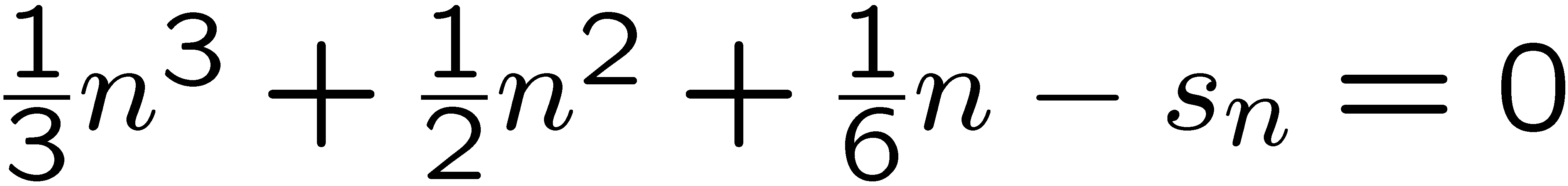 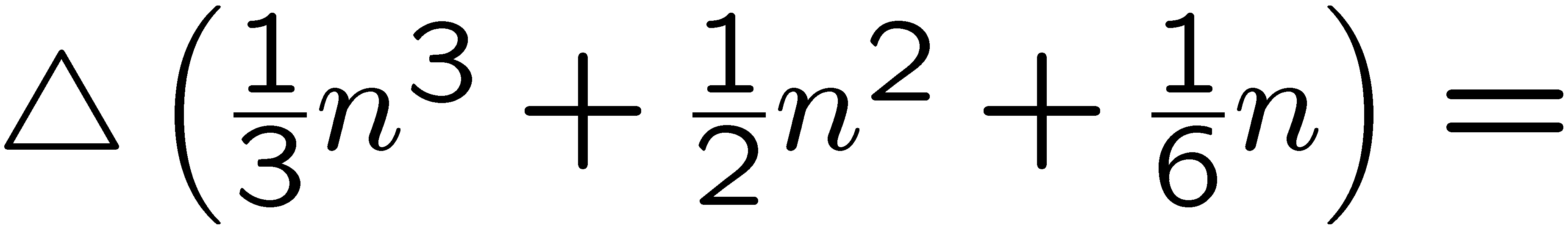 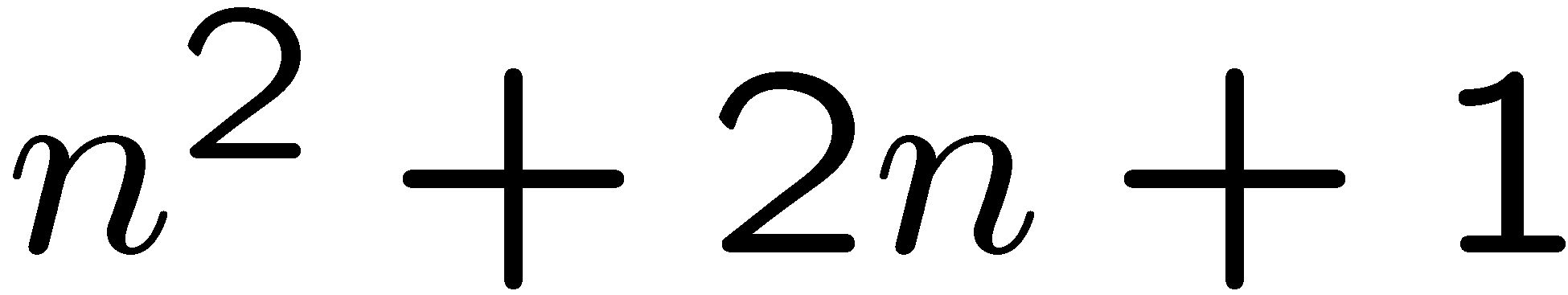 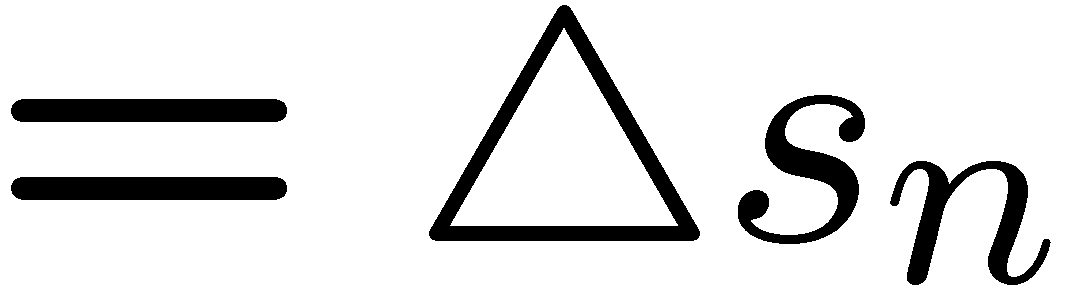 19
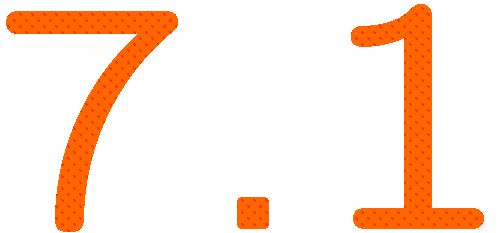 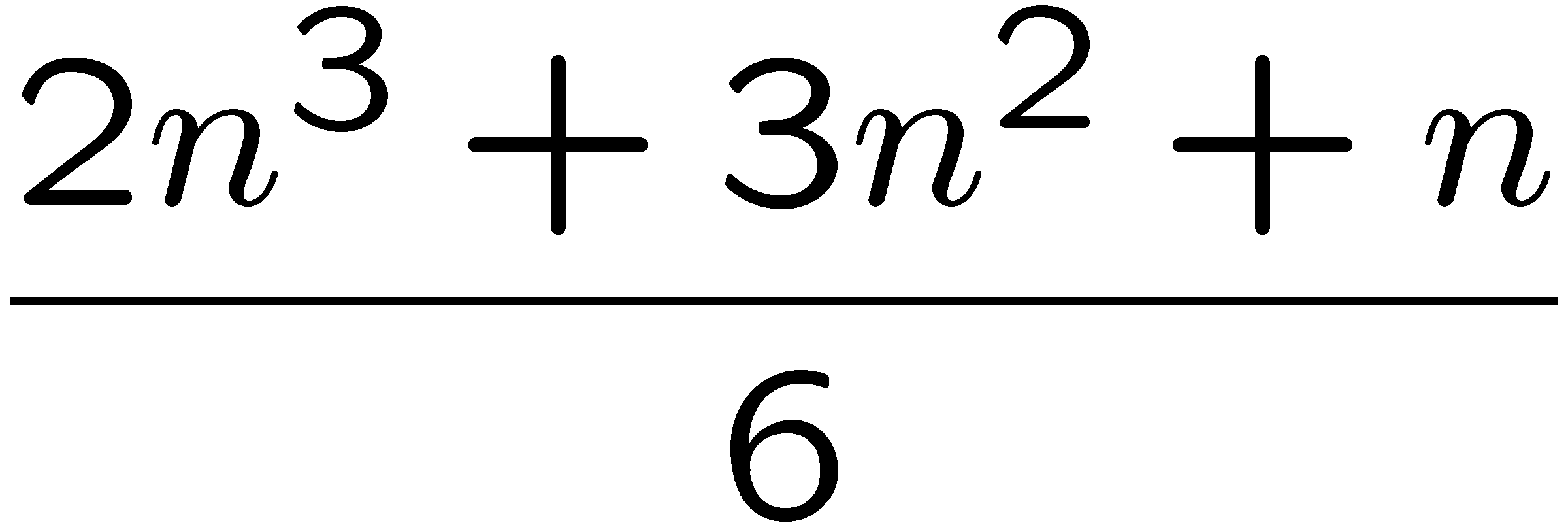 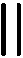 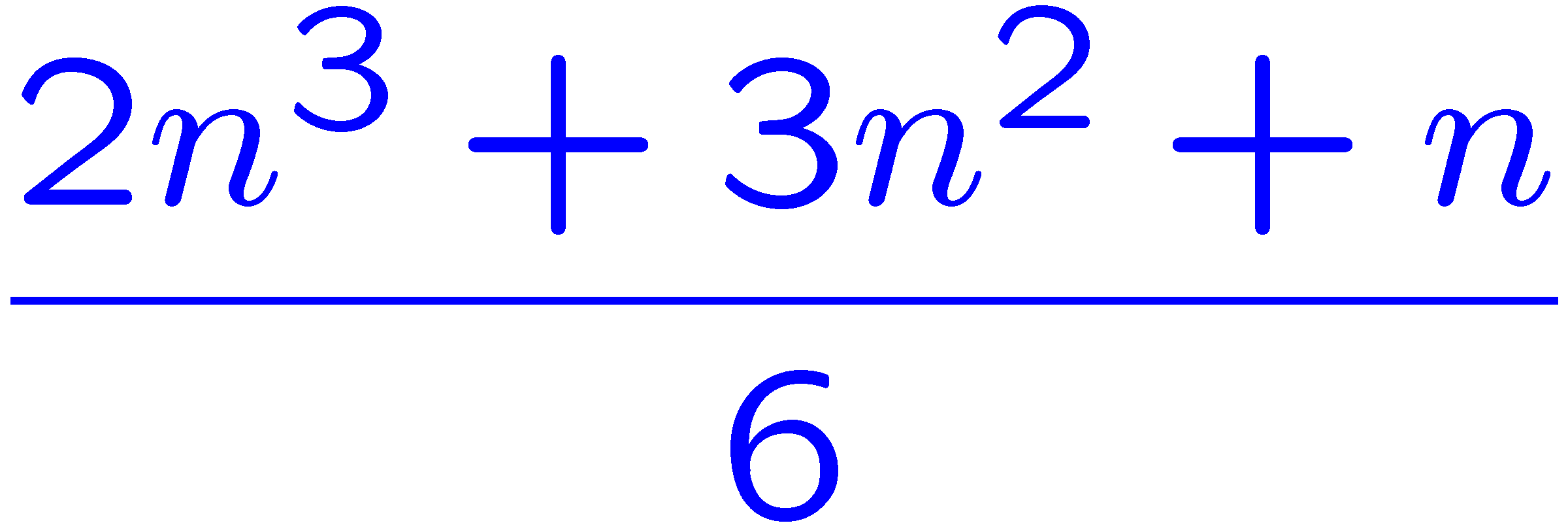 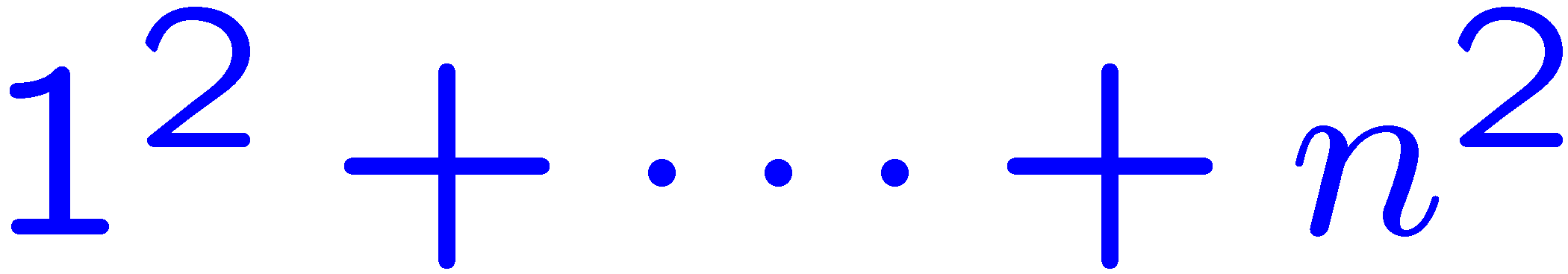 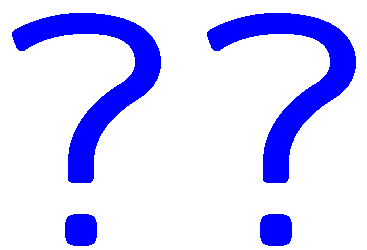 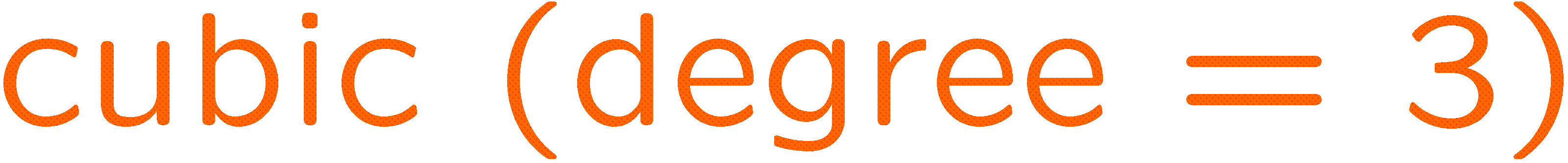 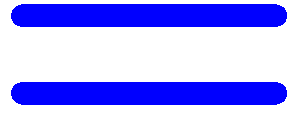 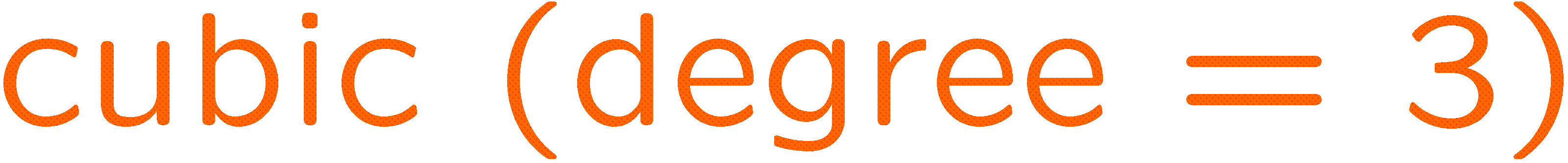 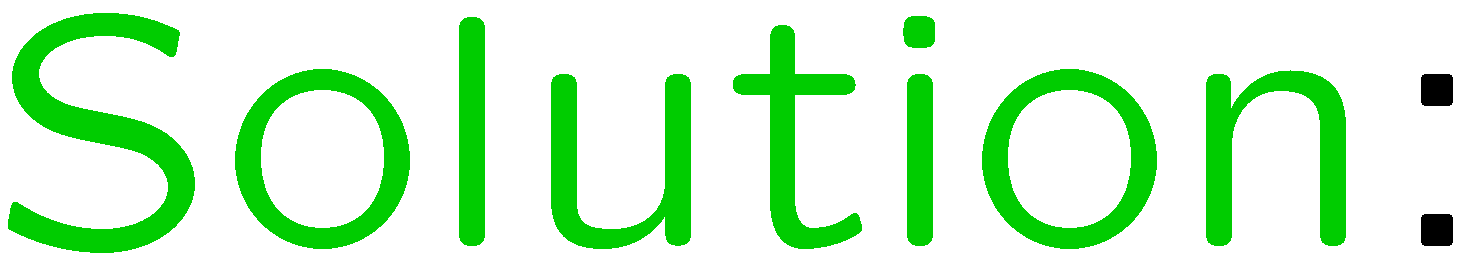 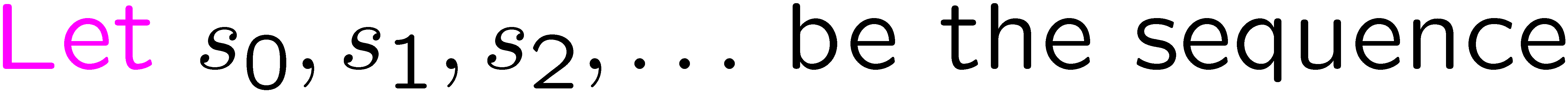 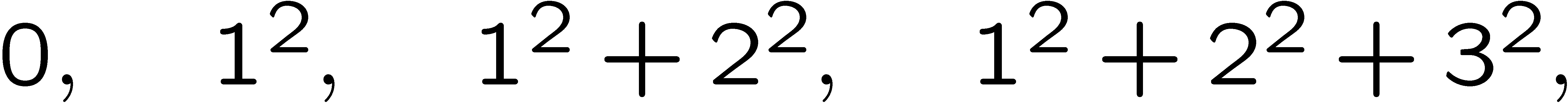 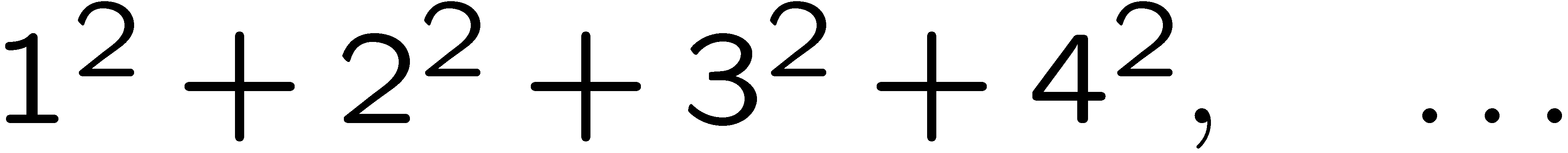 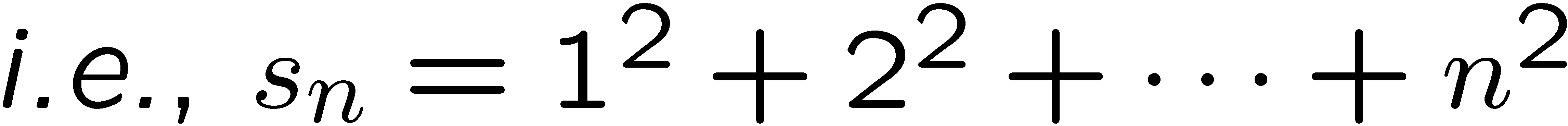 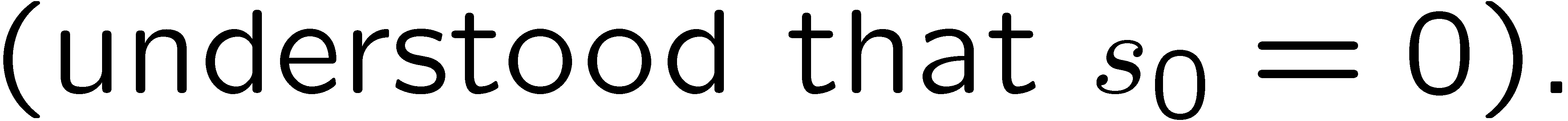 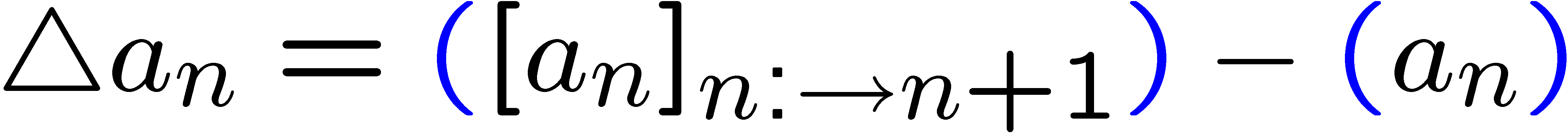 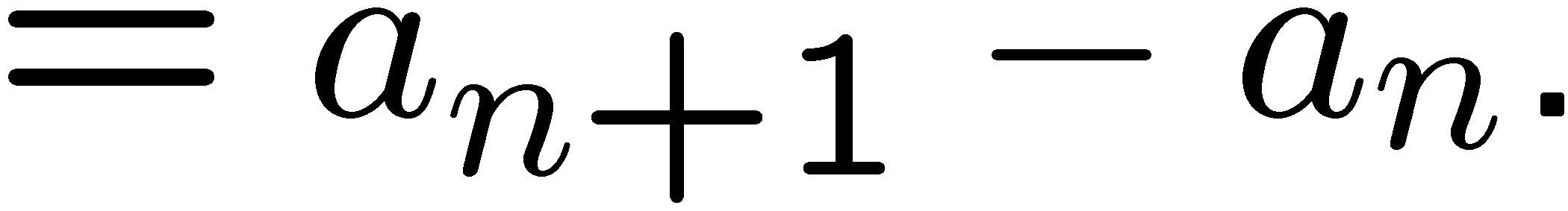 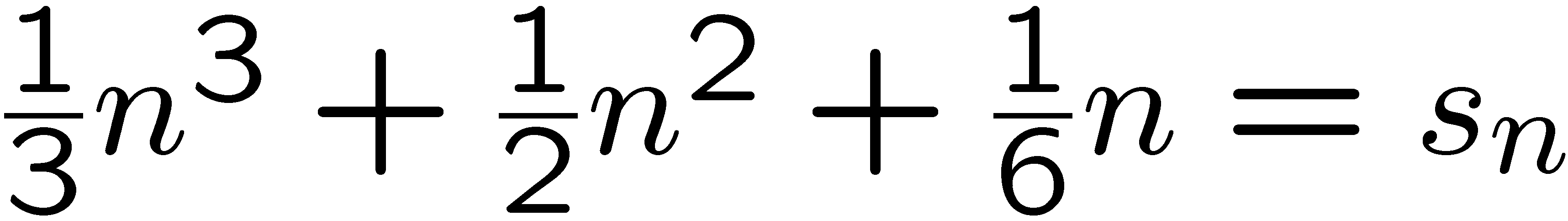 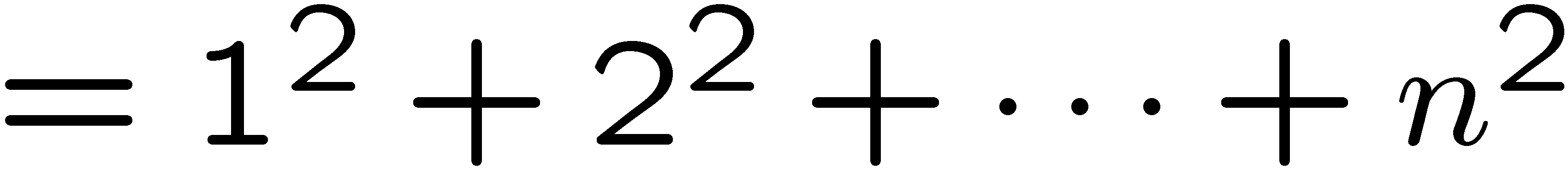 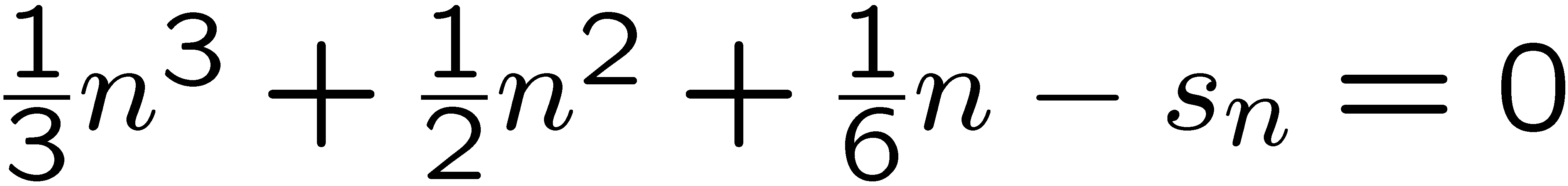 20
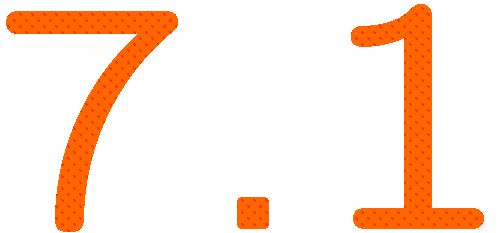 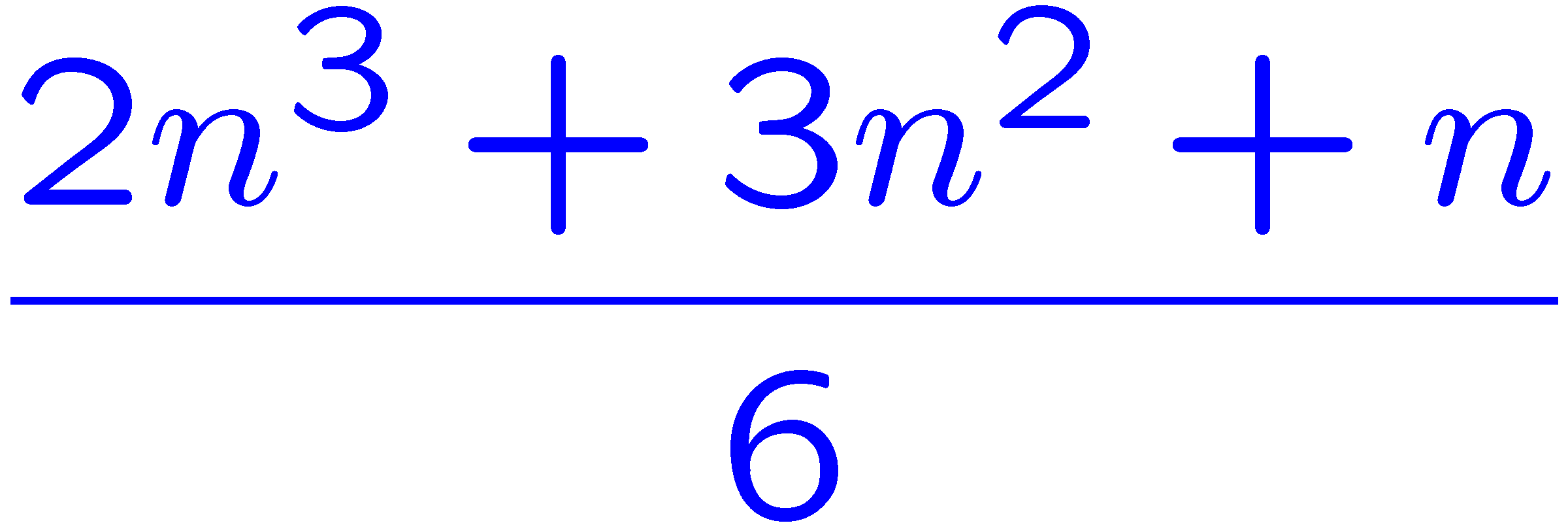 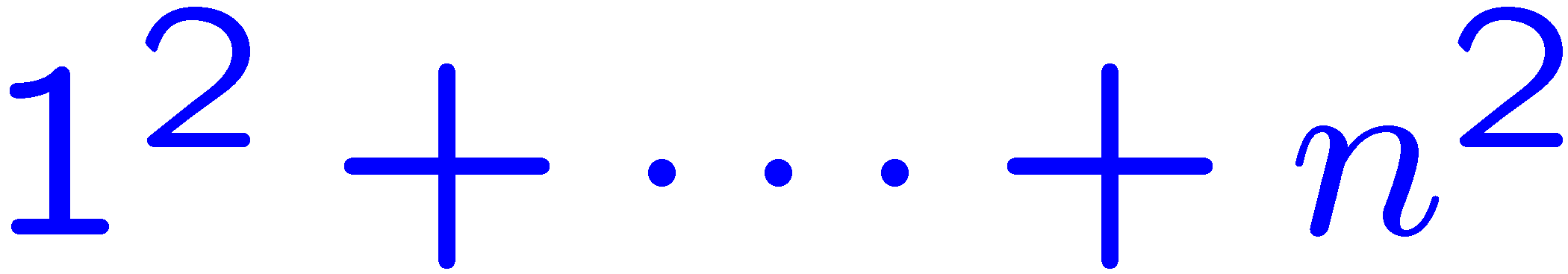 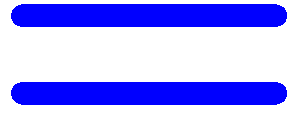 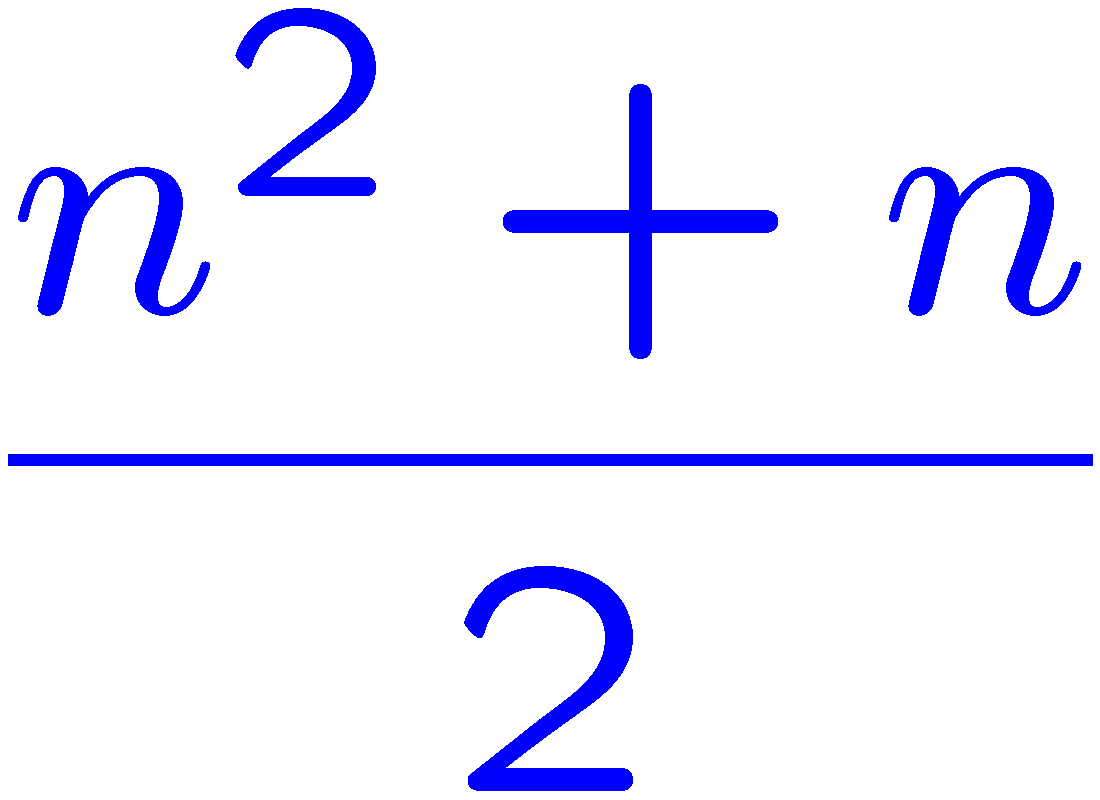 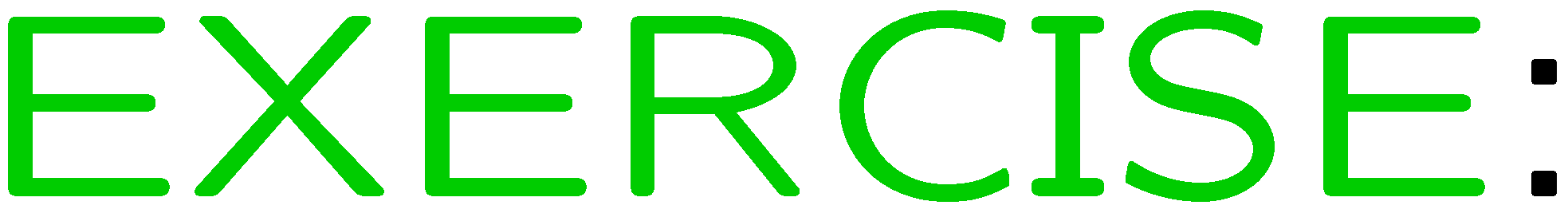 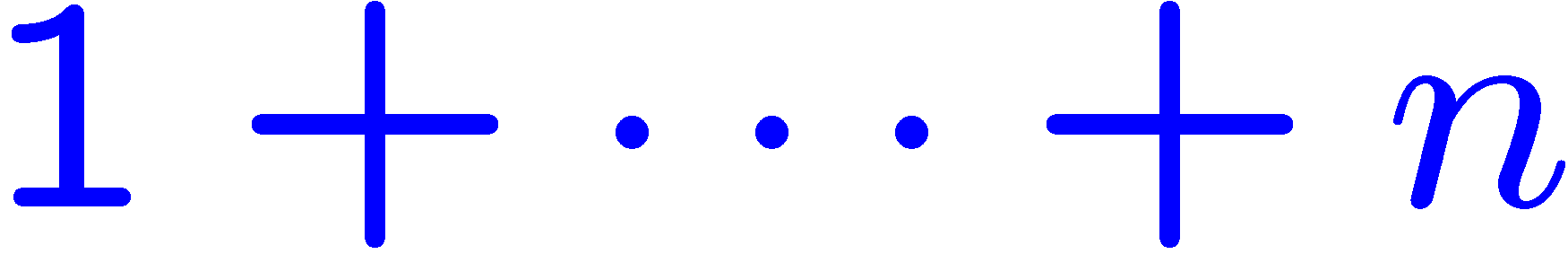 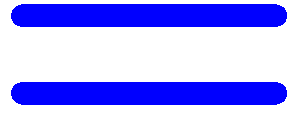 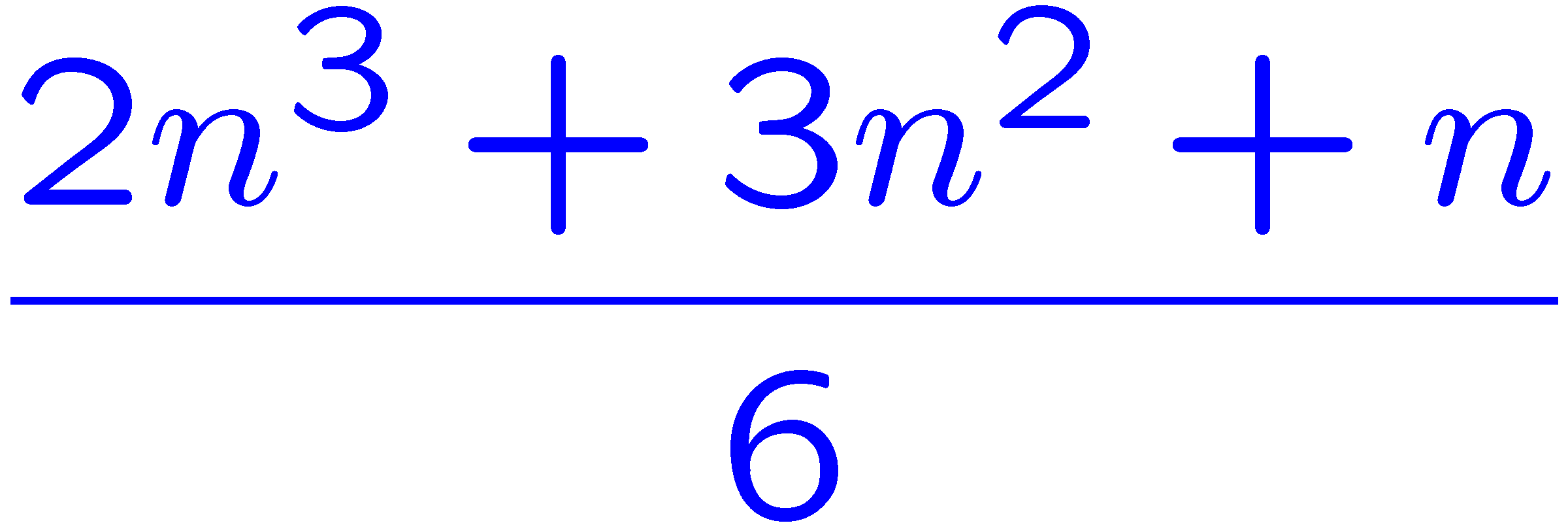 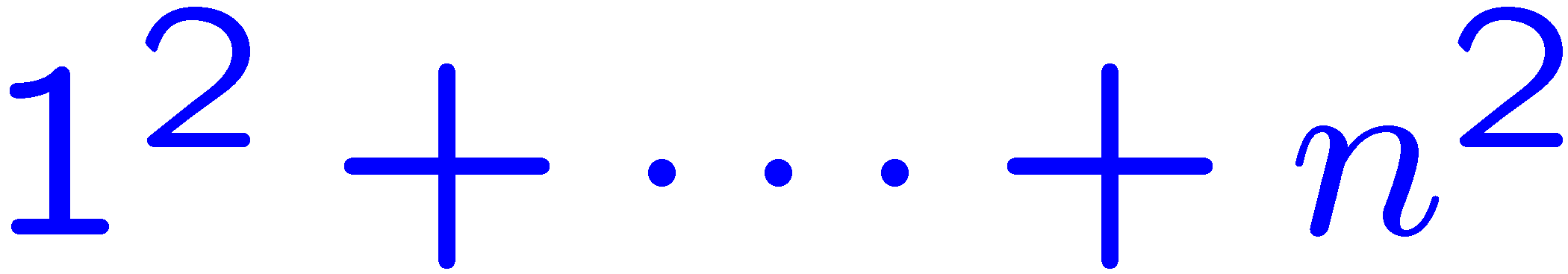 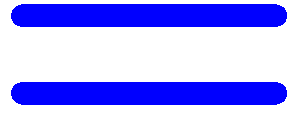 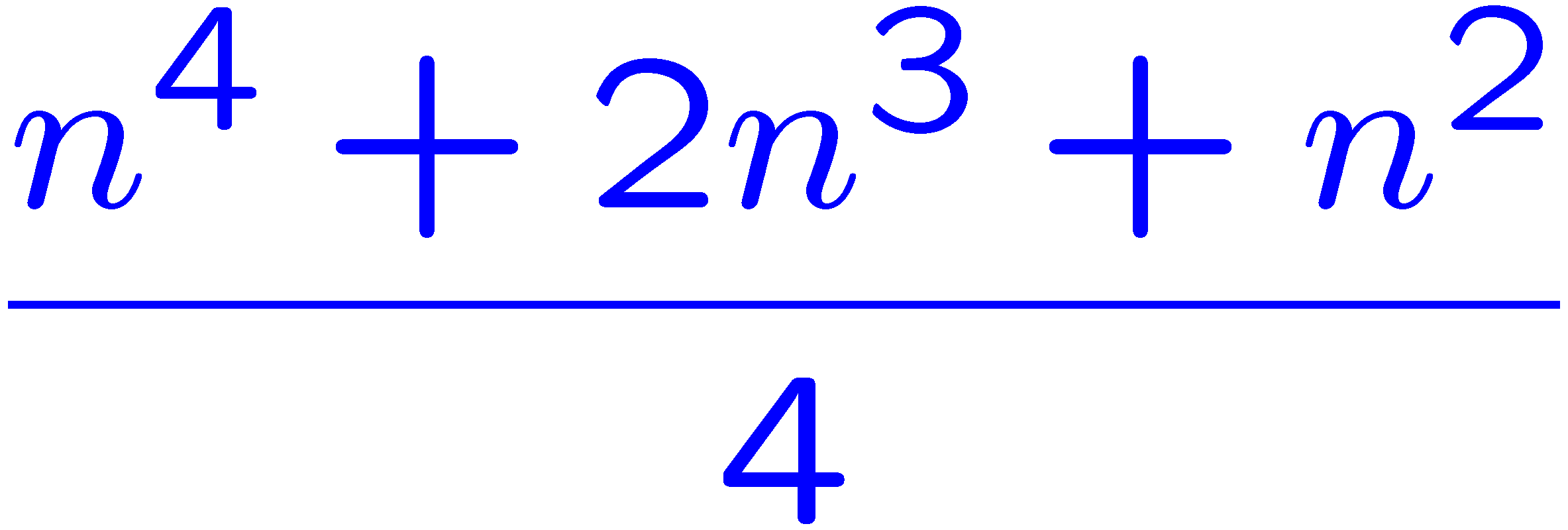 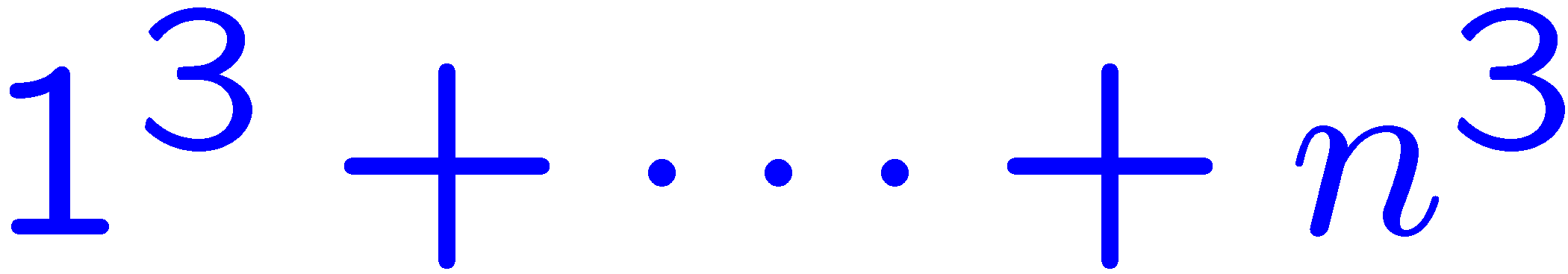 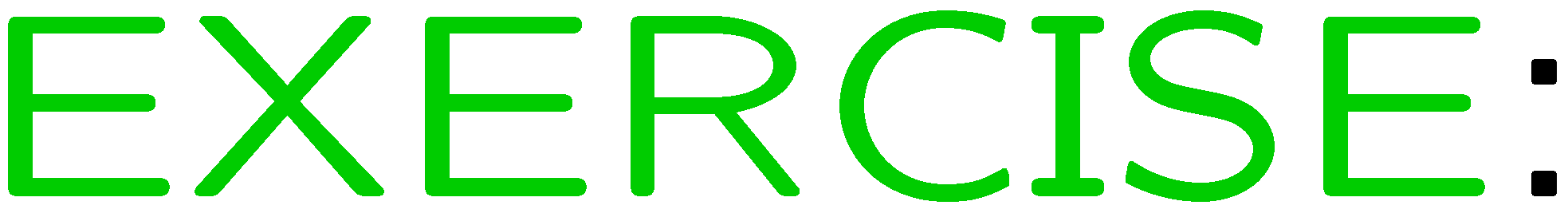 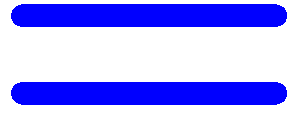 21
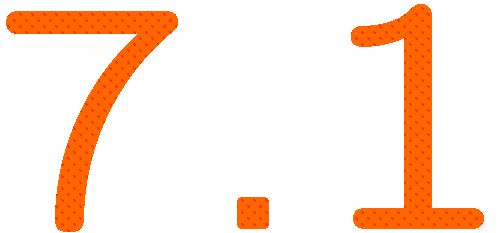 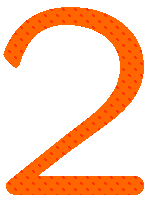 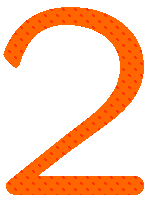 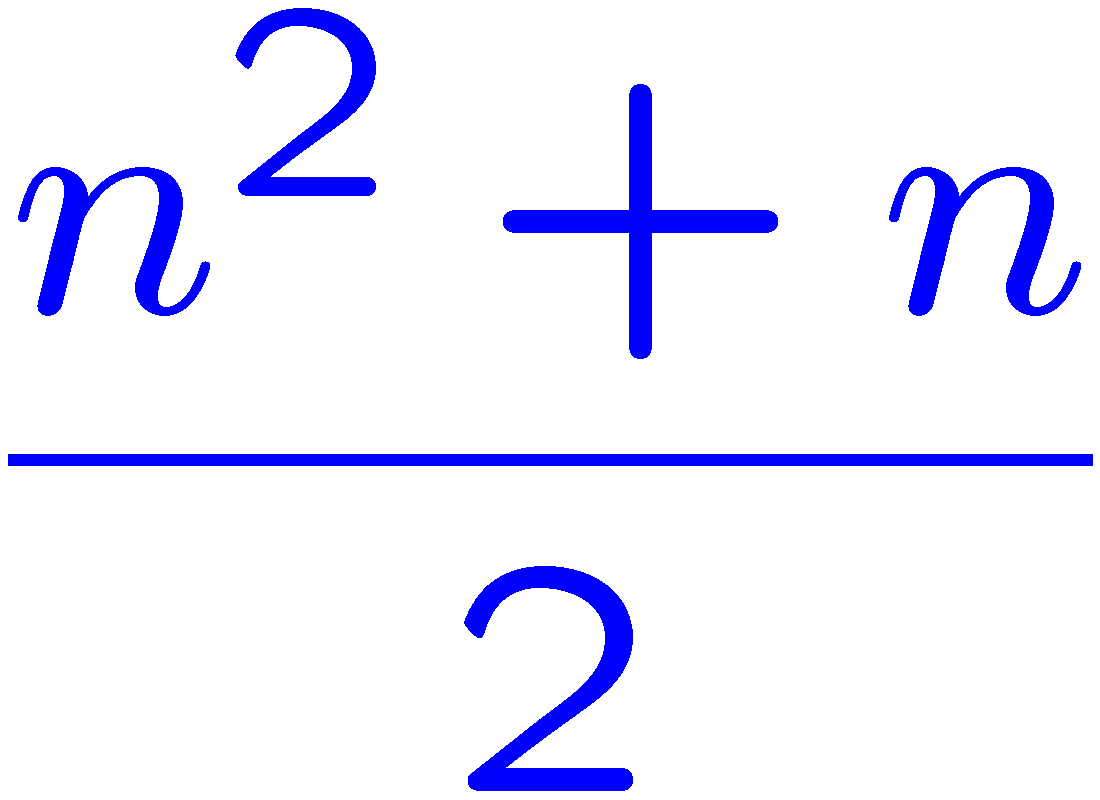 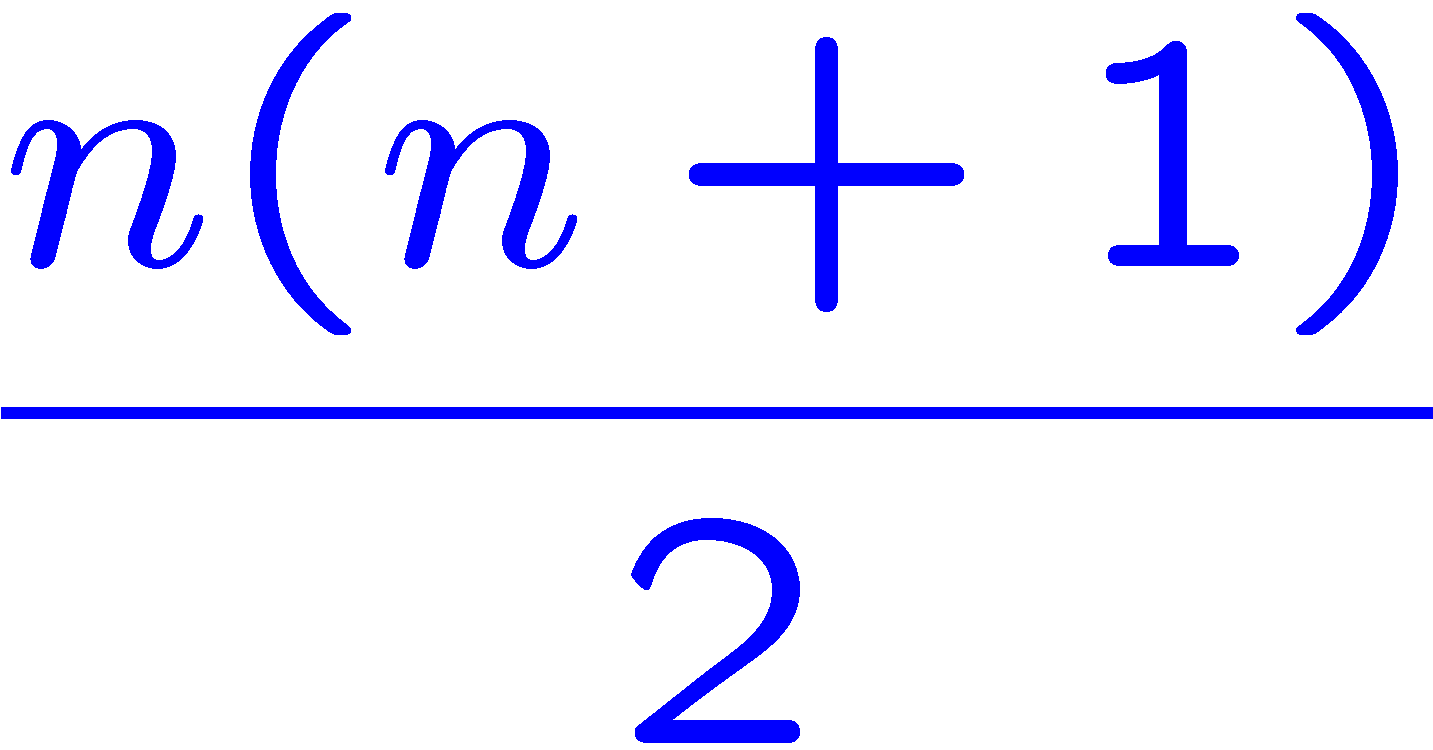 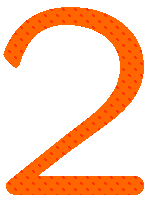 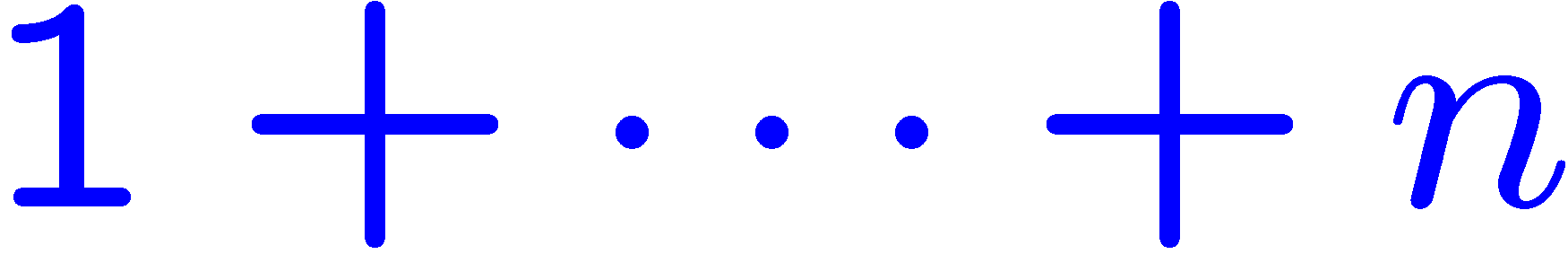 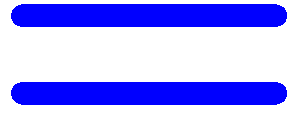 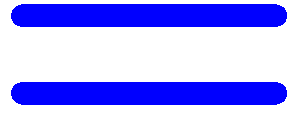 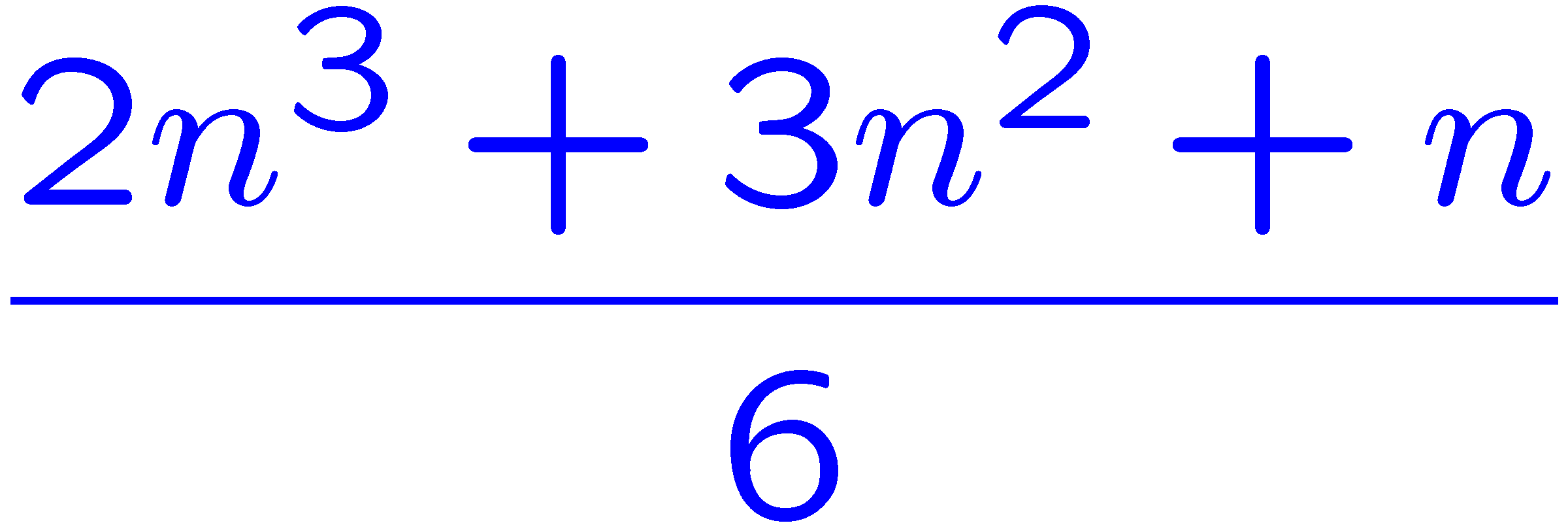 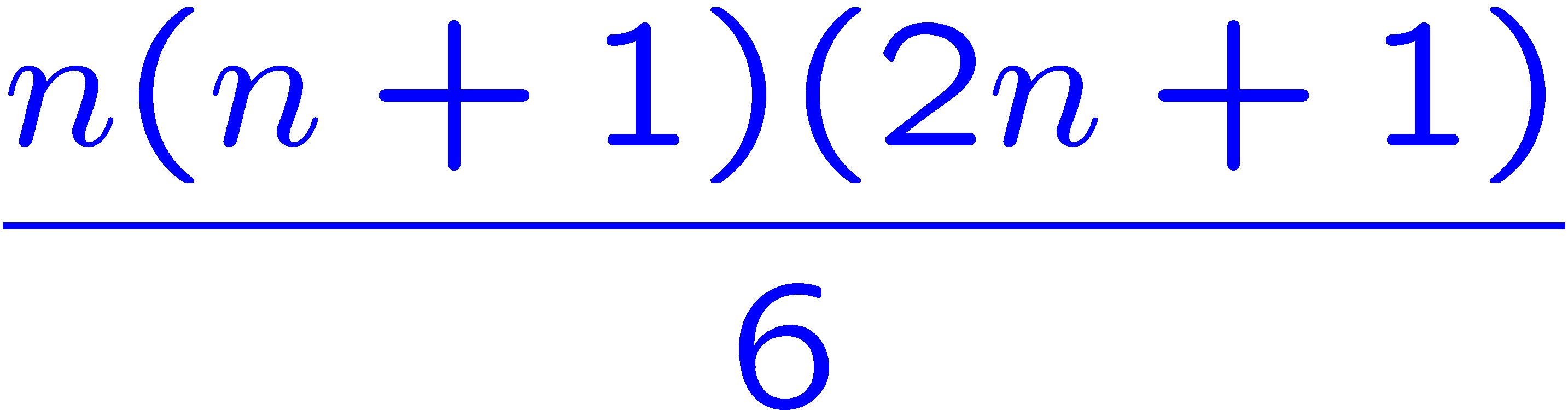 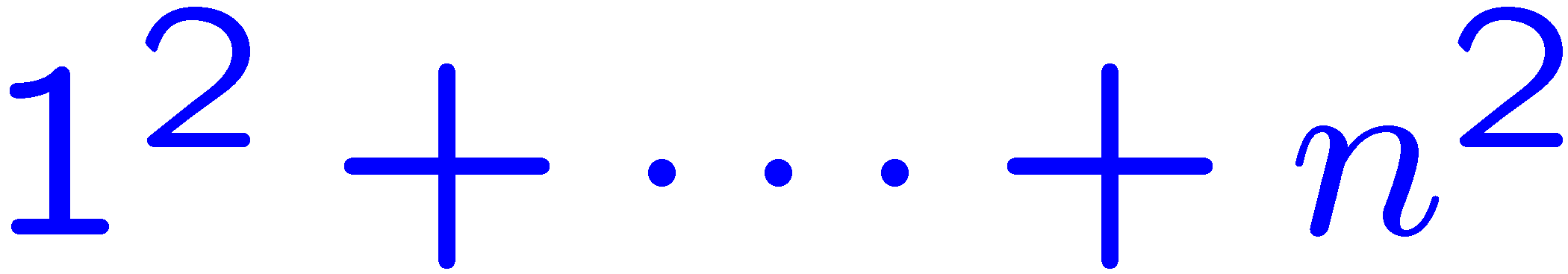 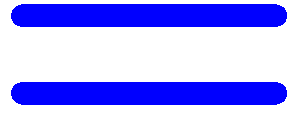 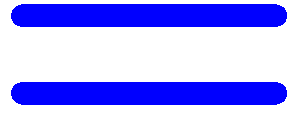 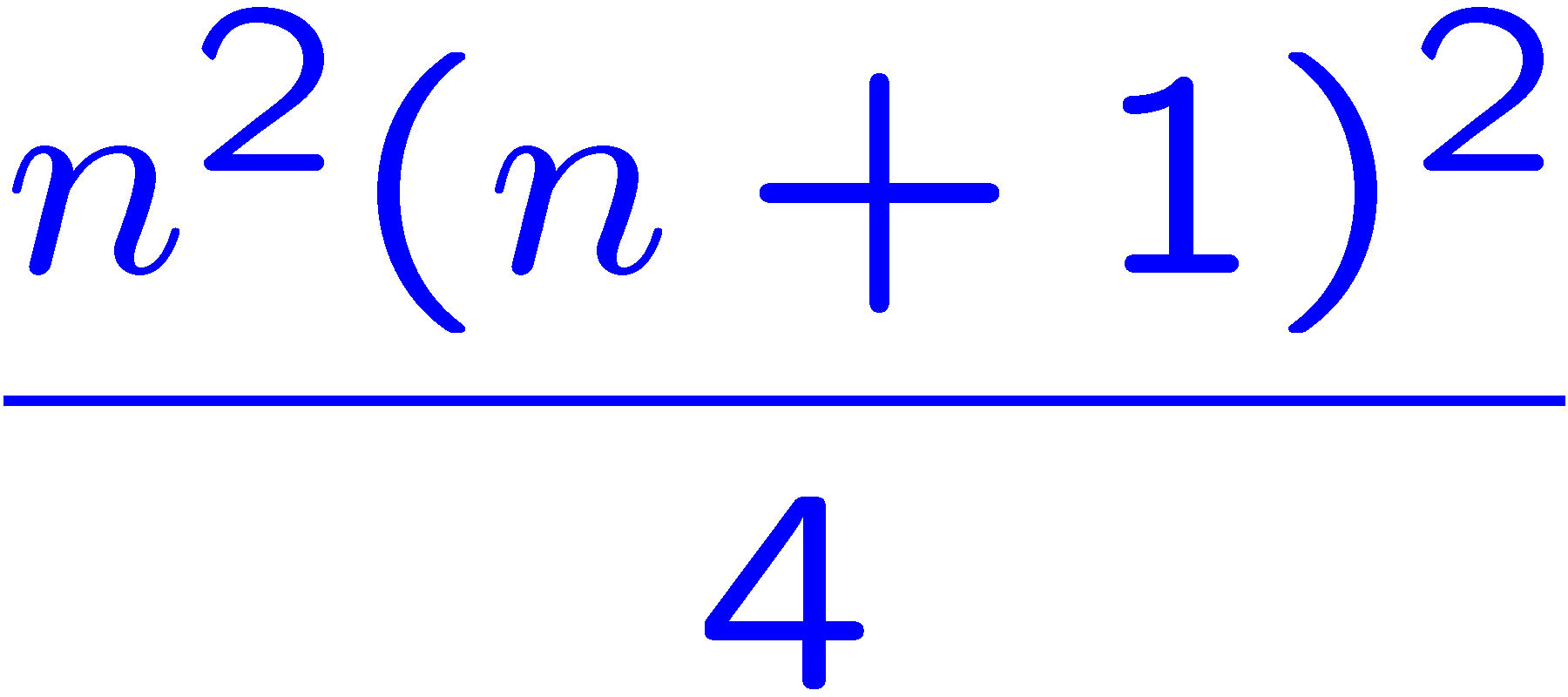 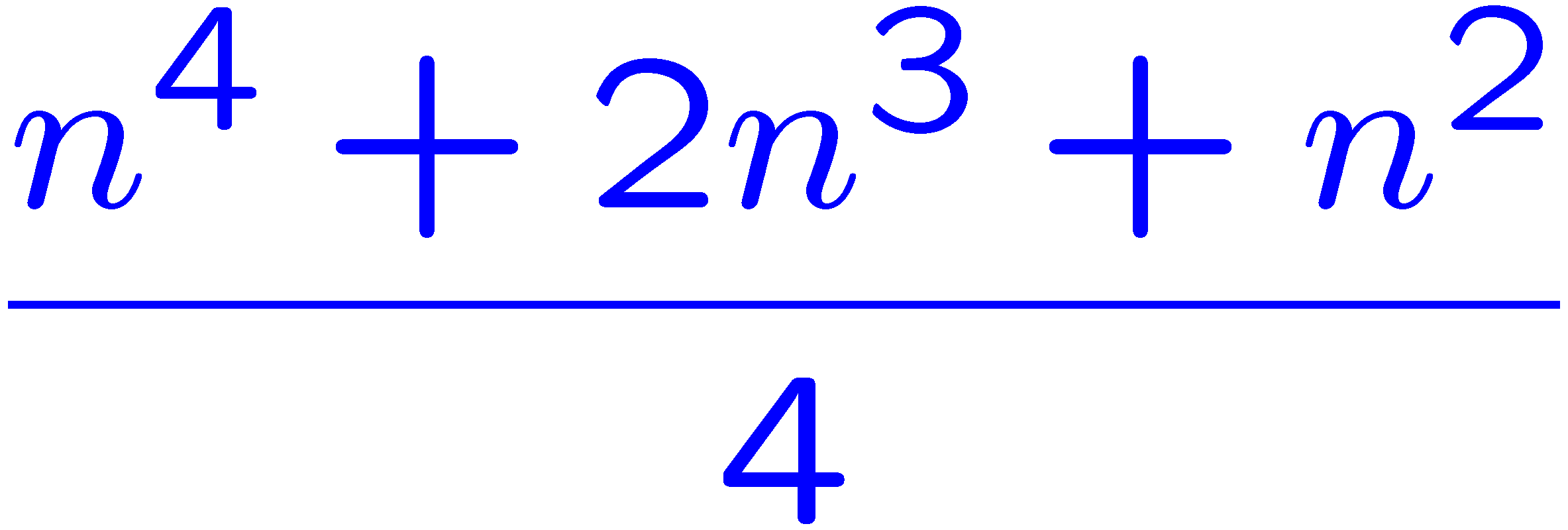 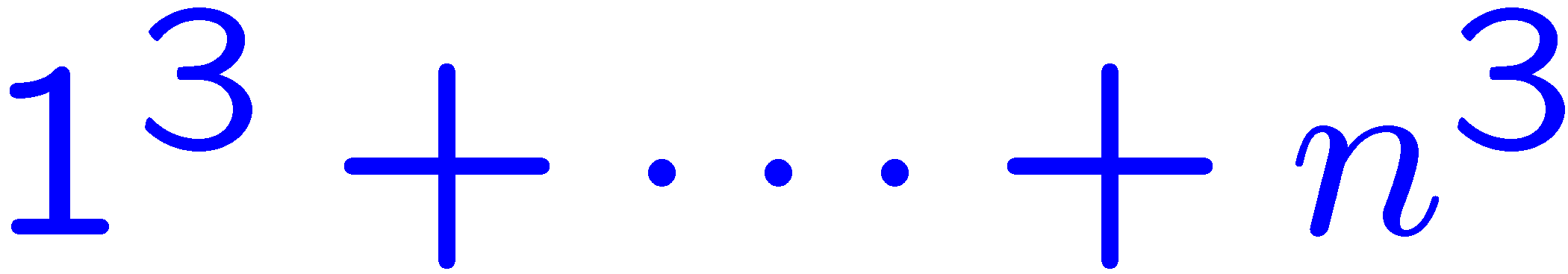 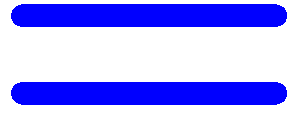 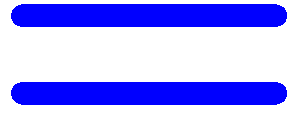 22
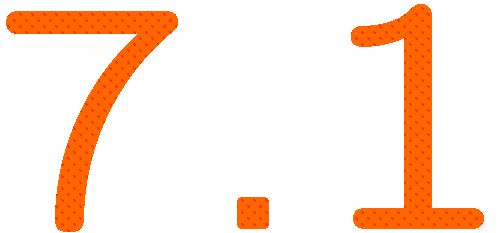 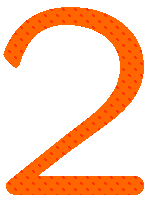 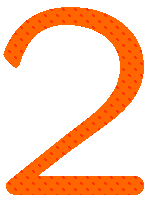 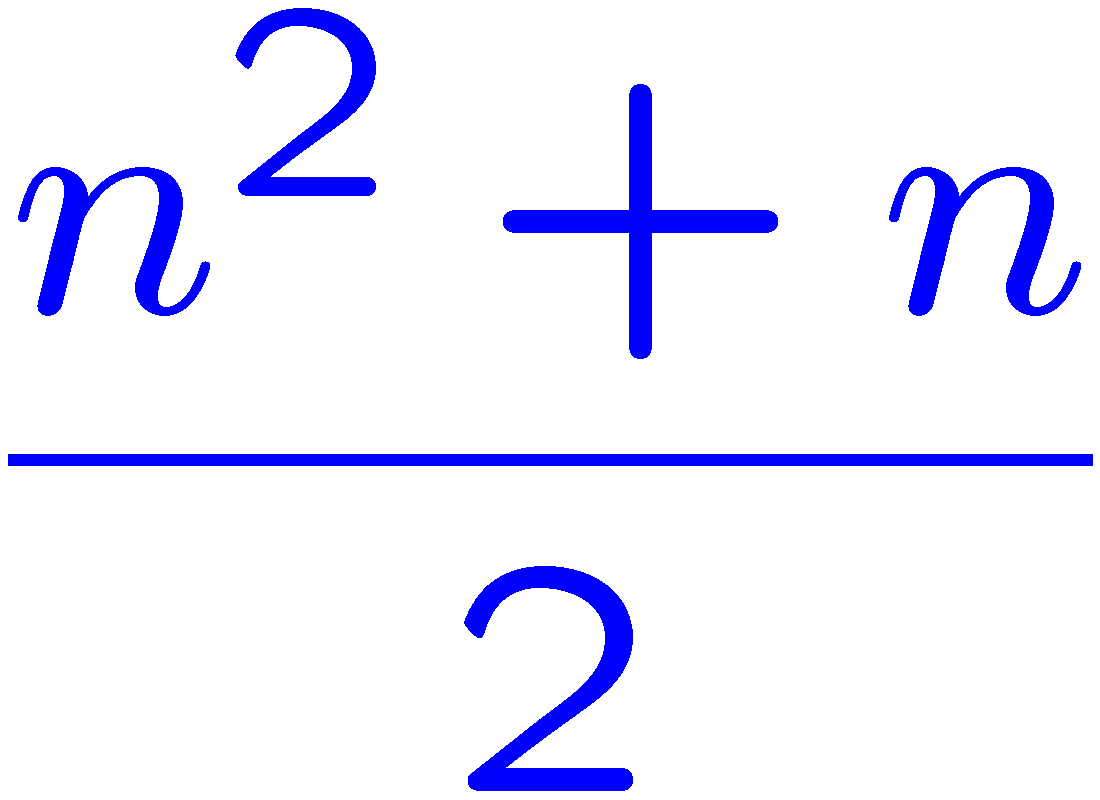 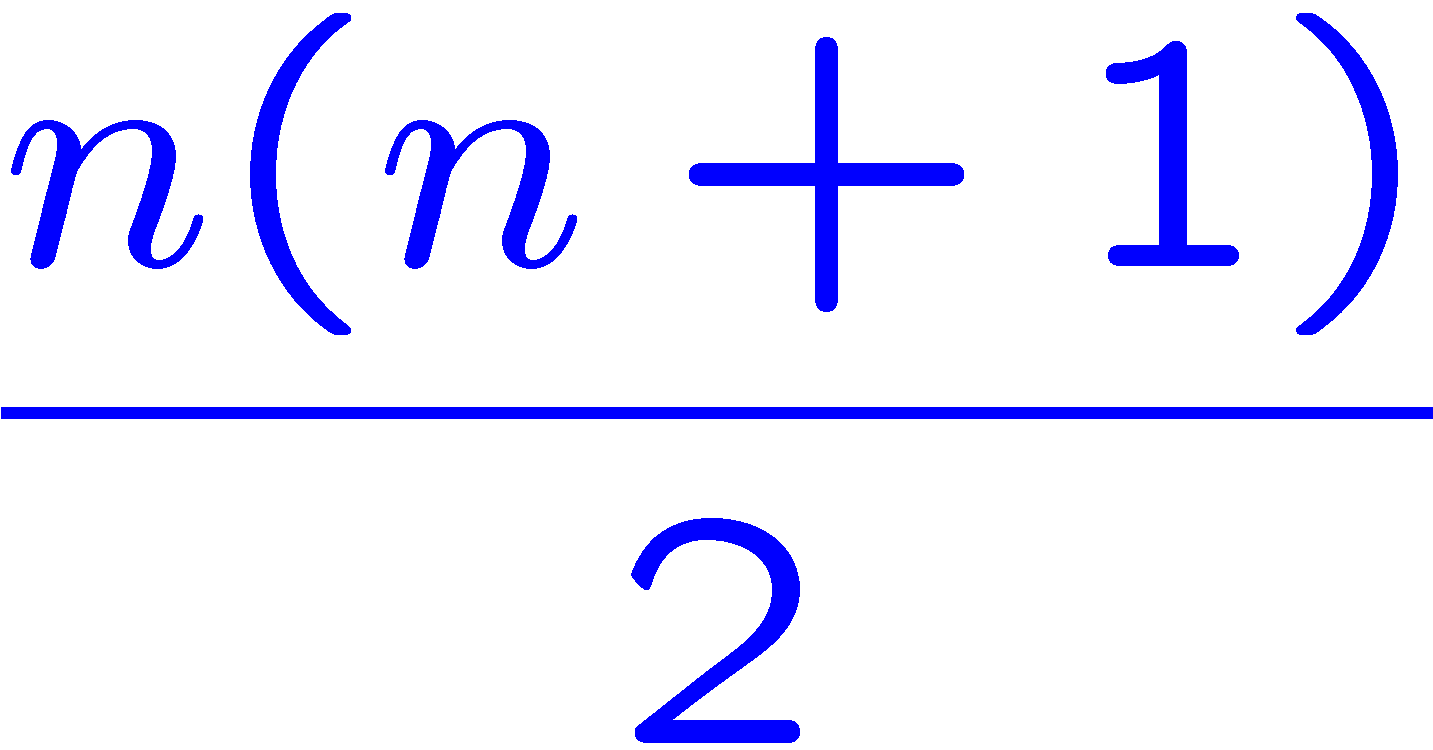 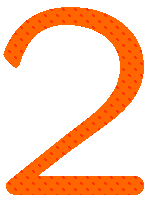 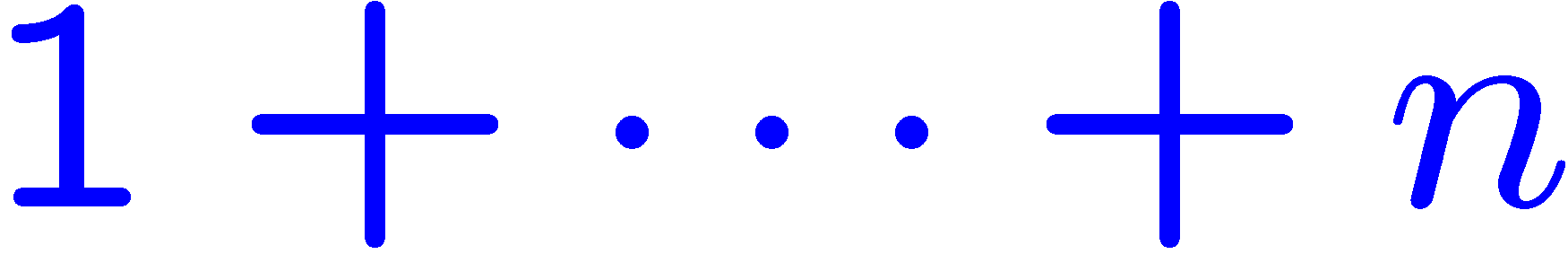 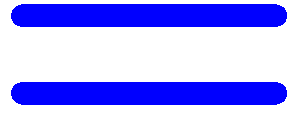 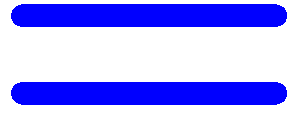 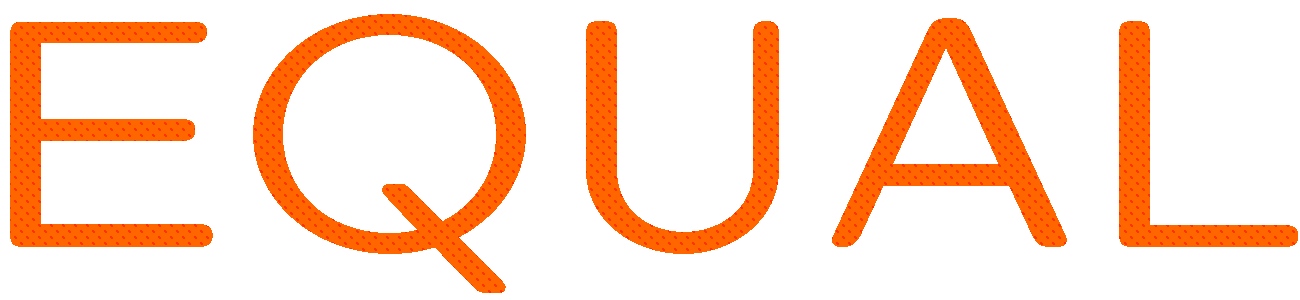 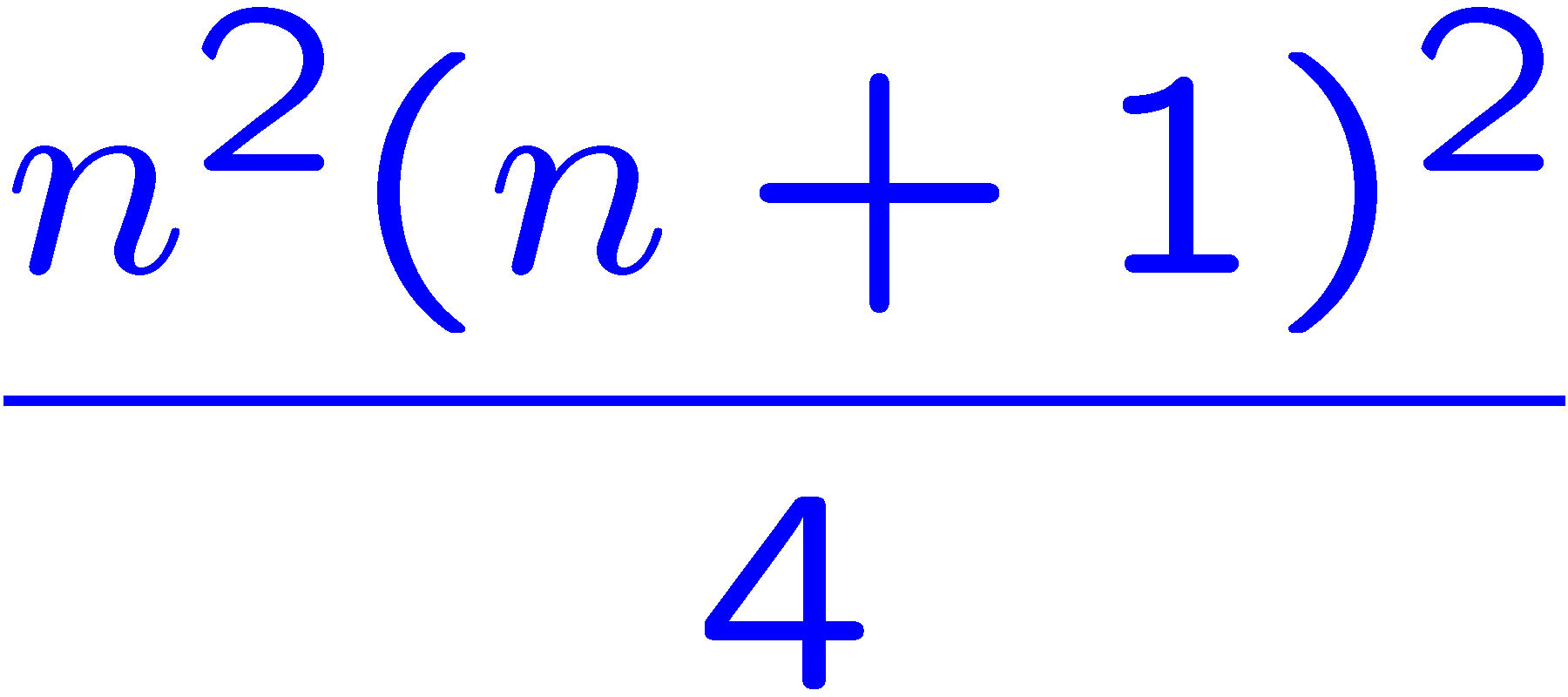 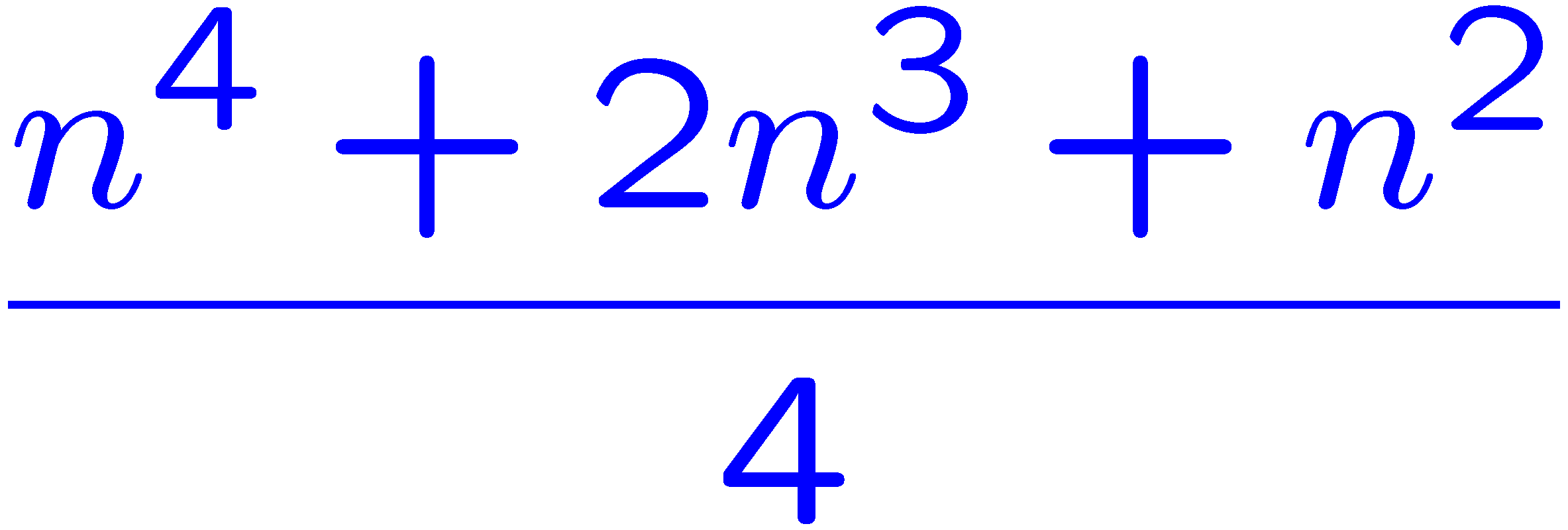 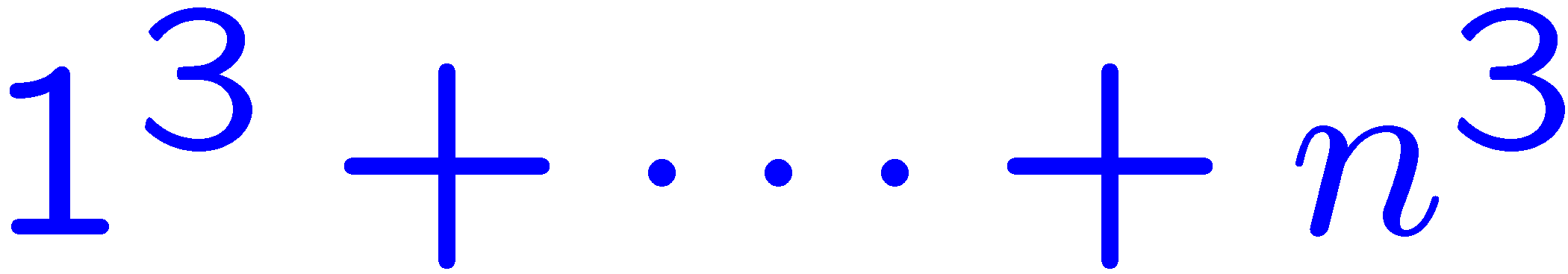 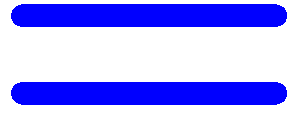 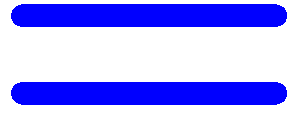 23
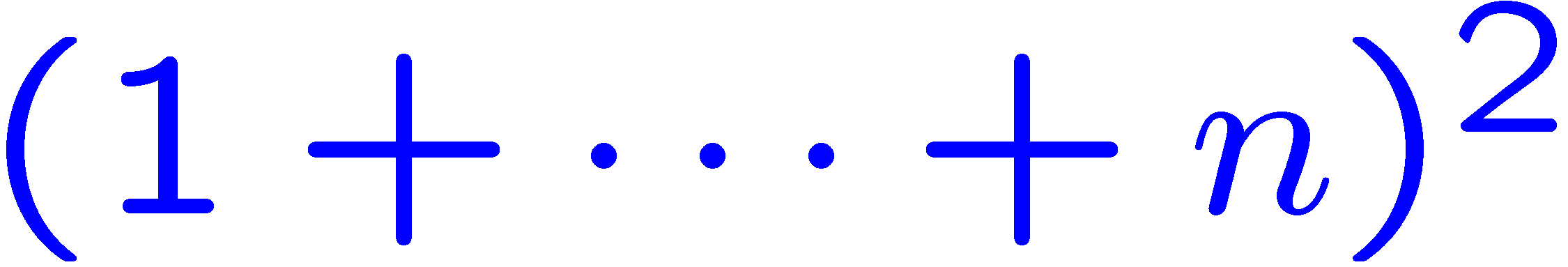 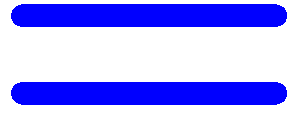 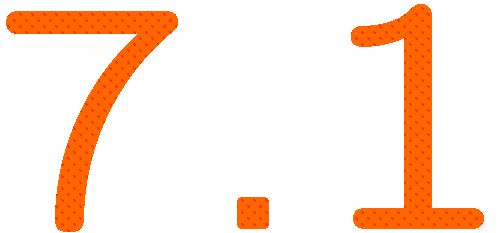 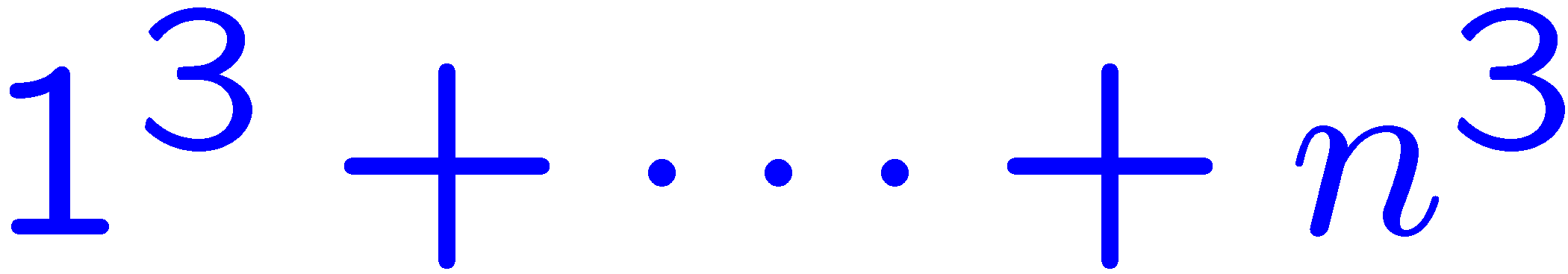 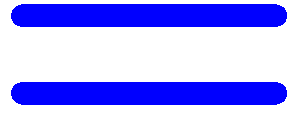 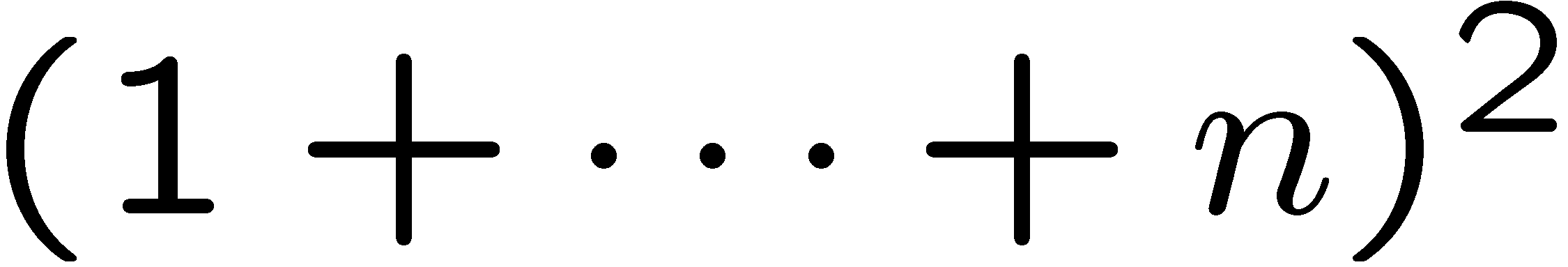 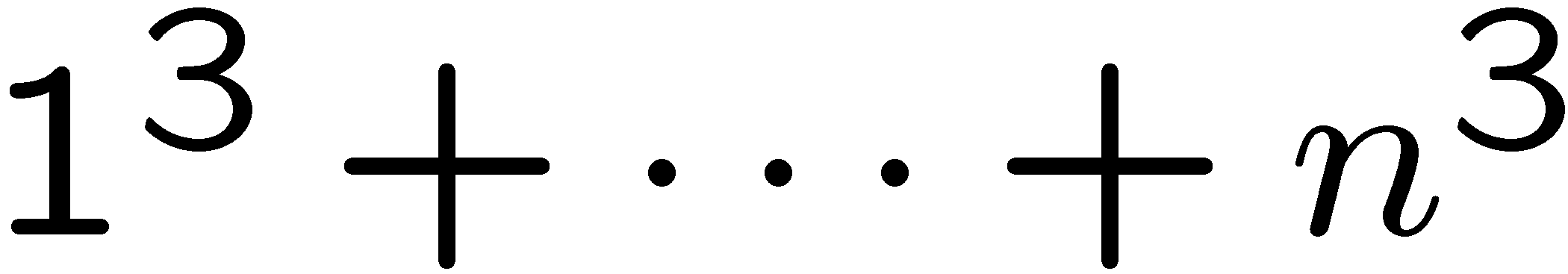 24
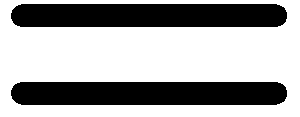 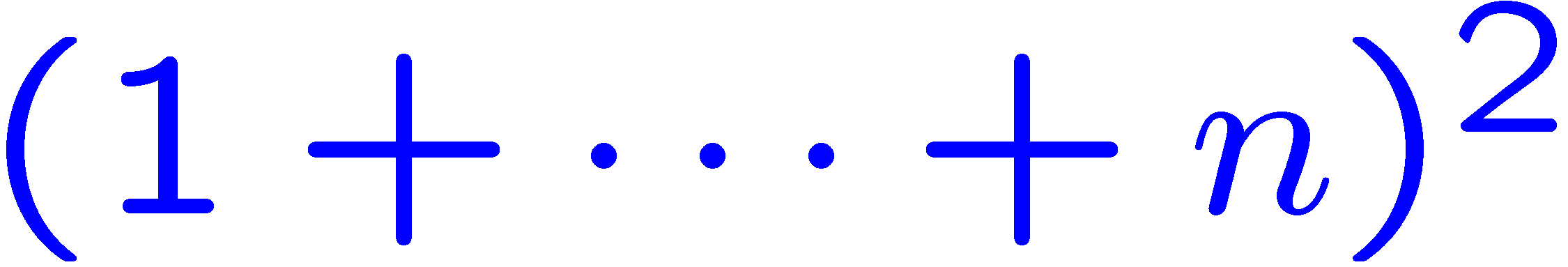 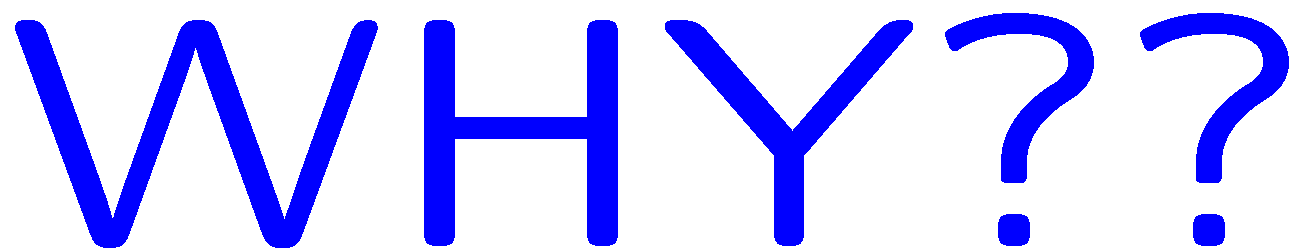 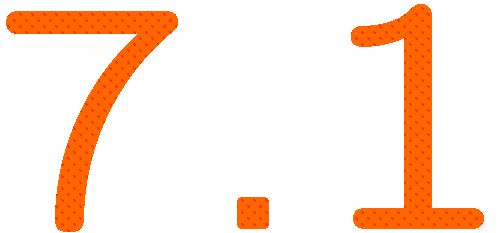 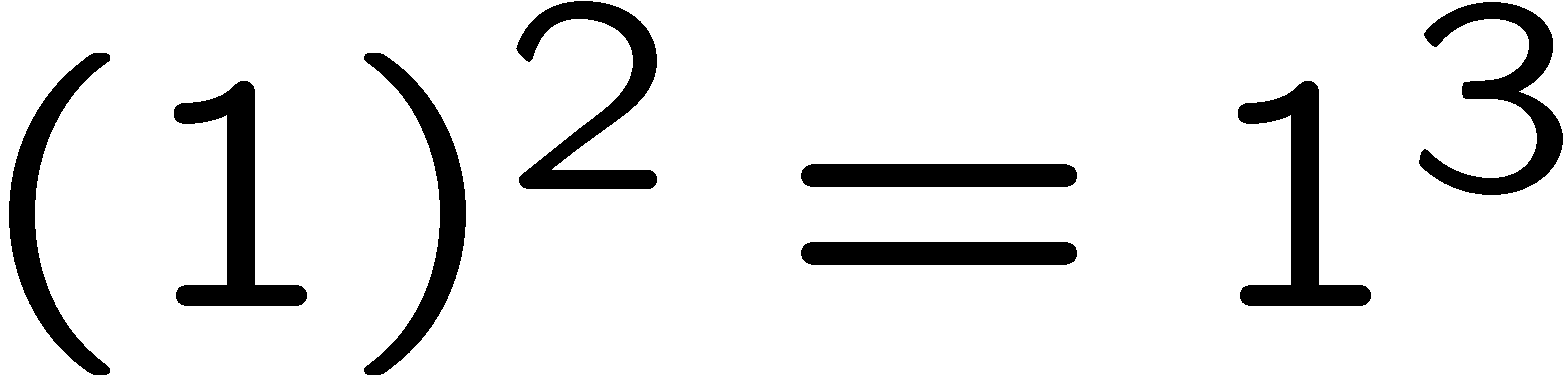 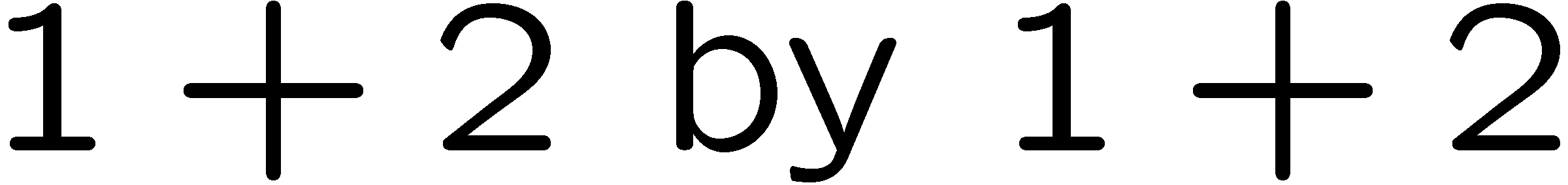 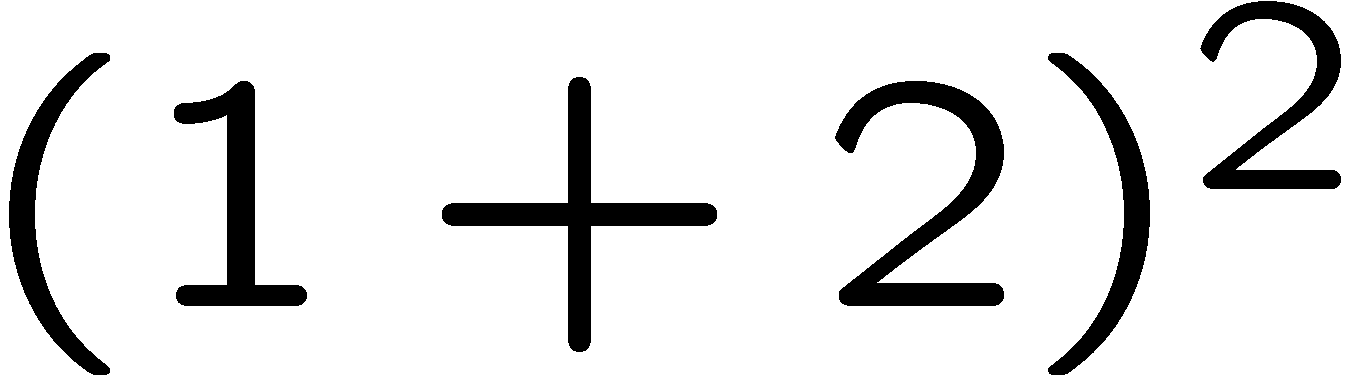 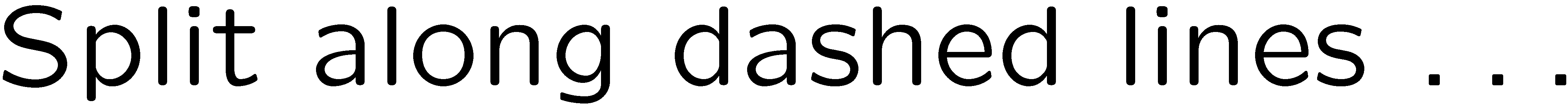 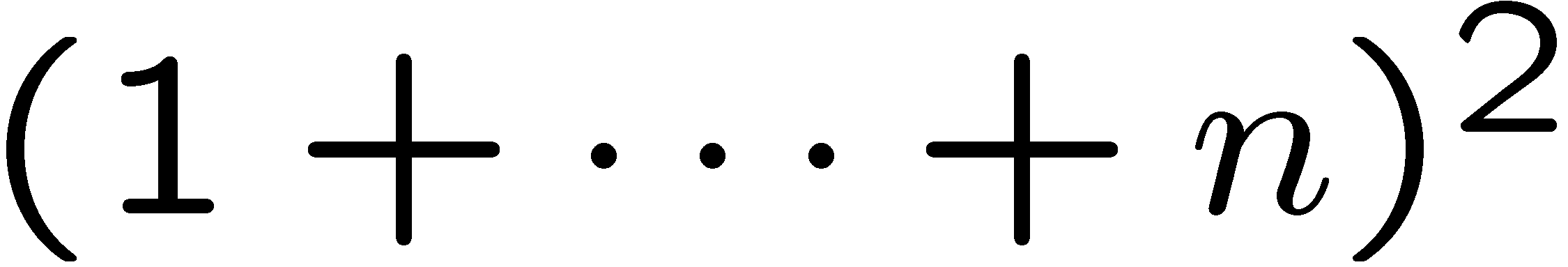 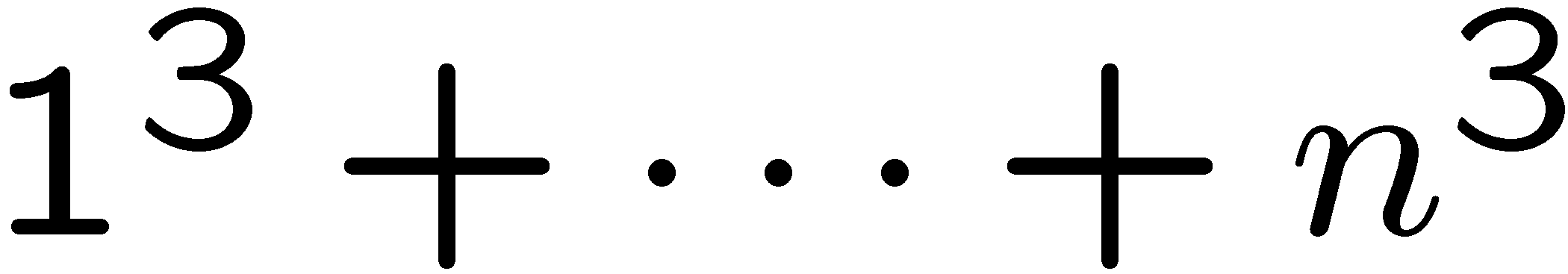 25
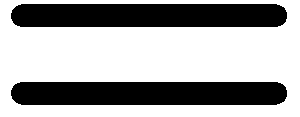 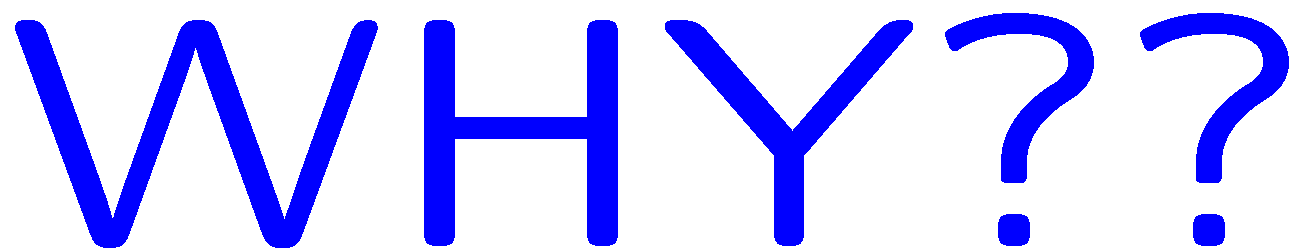 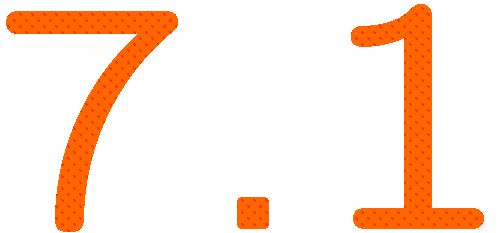 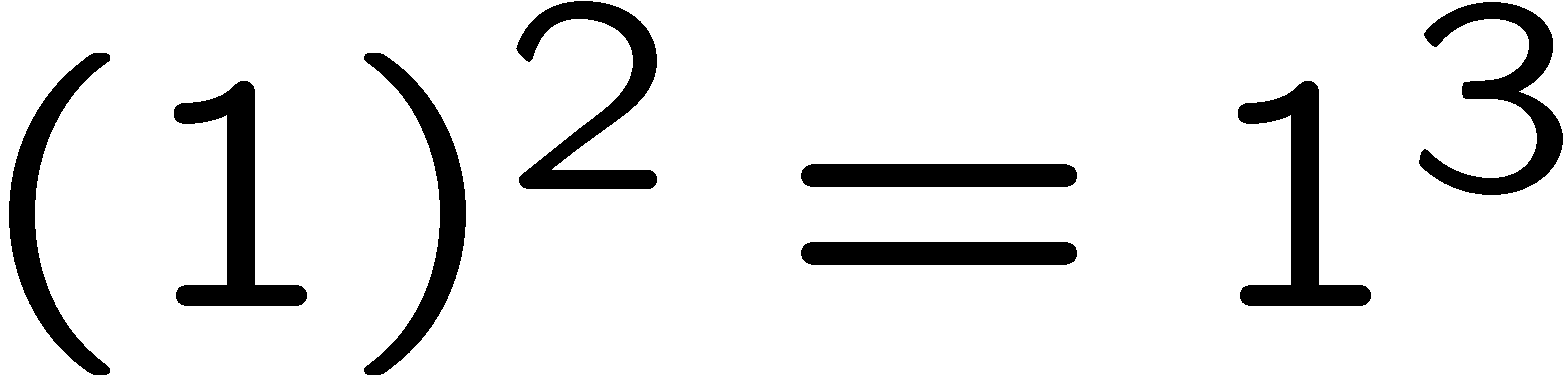 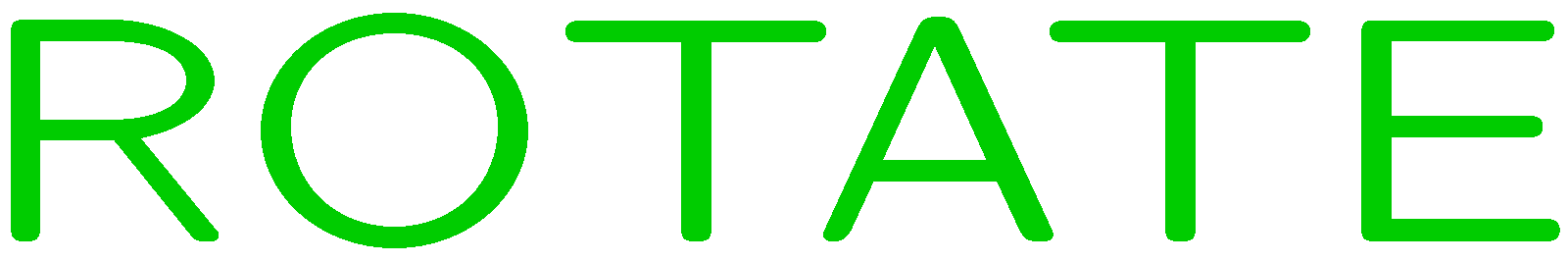 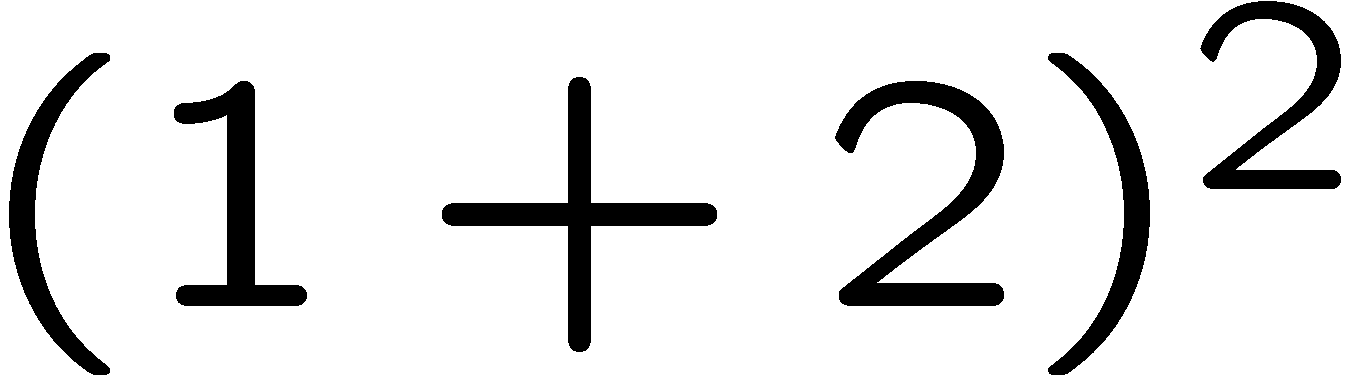 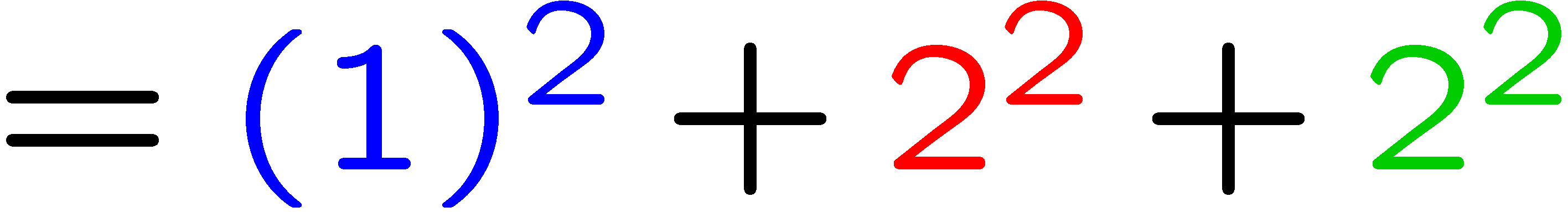 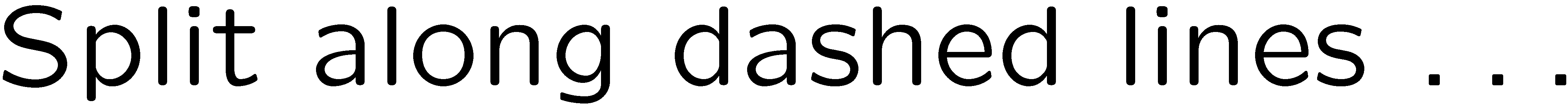 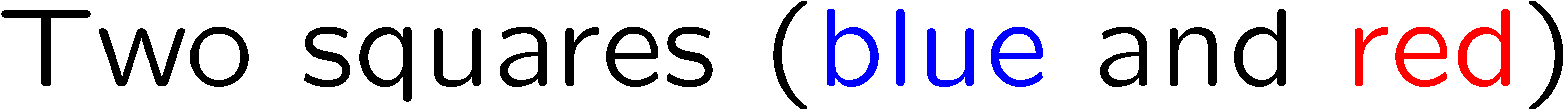 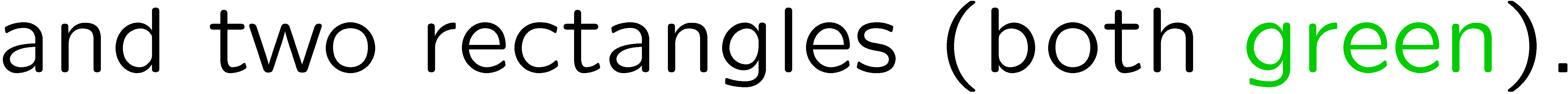 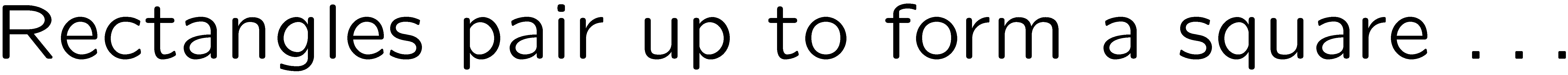 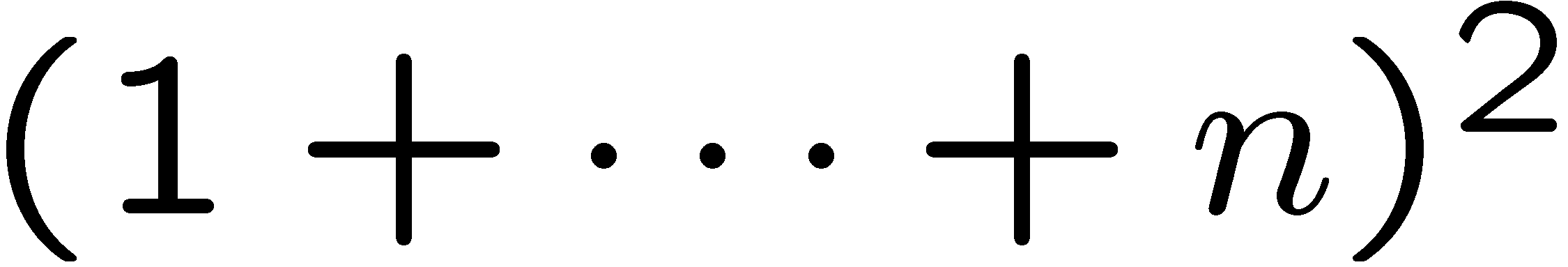 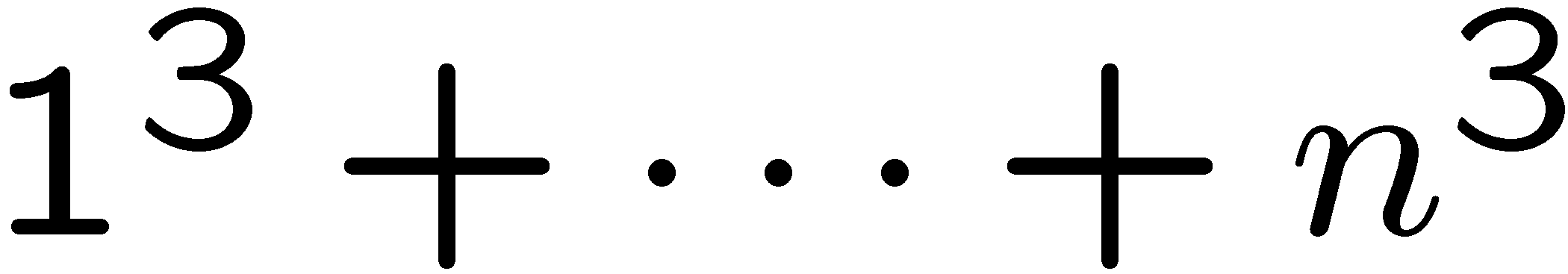 26
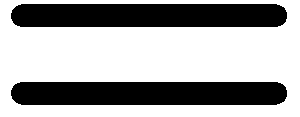 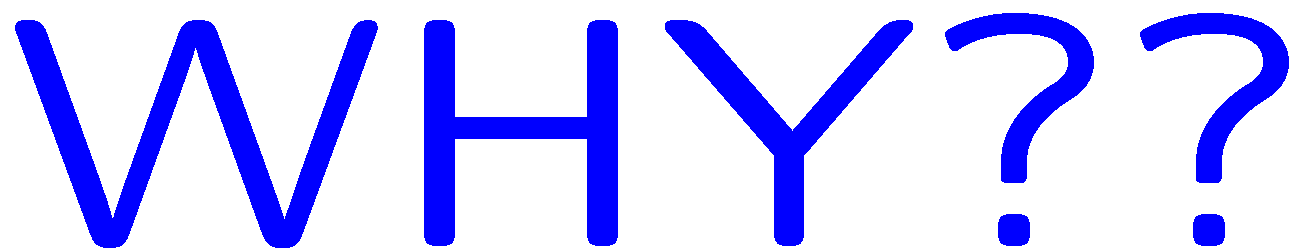 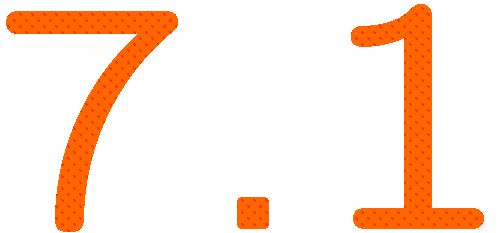 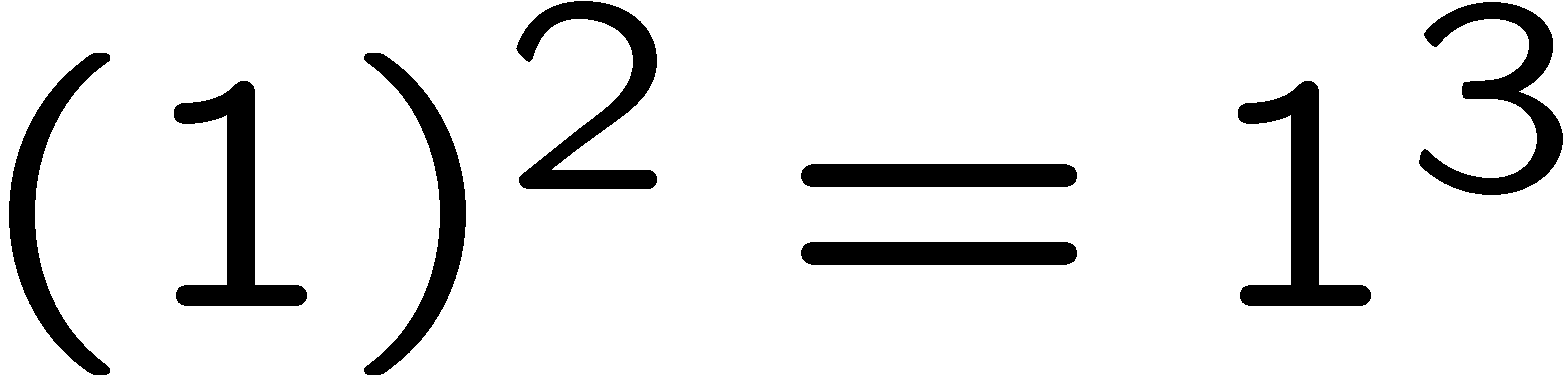 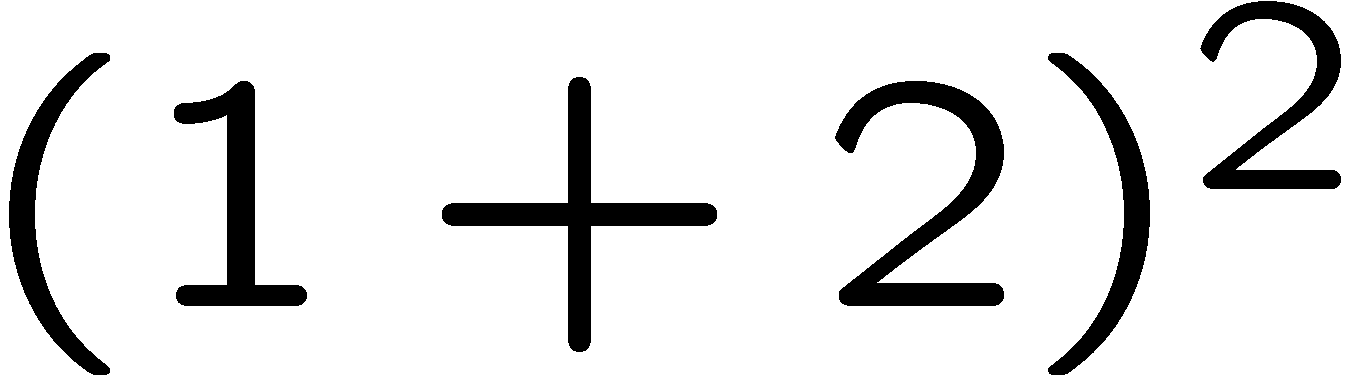 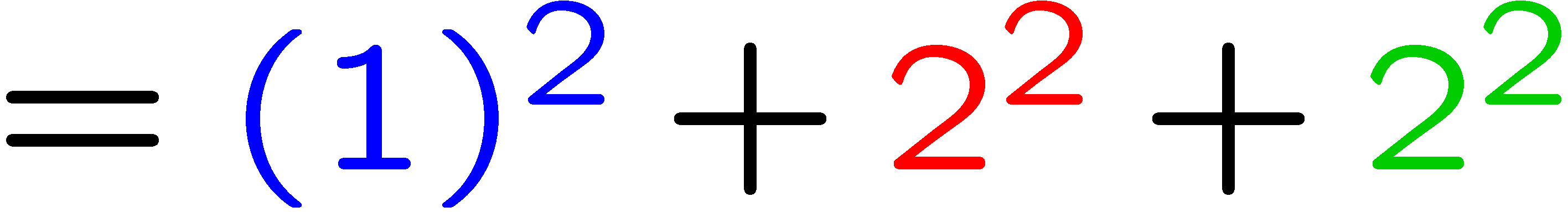 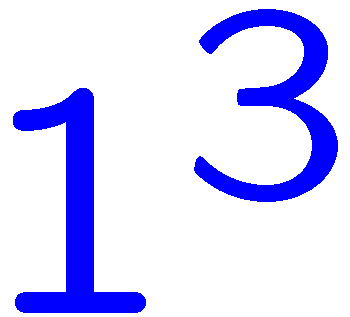 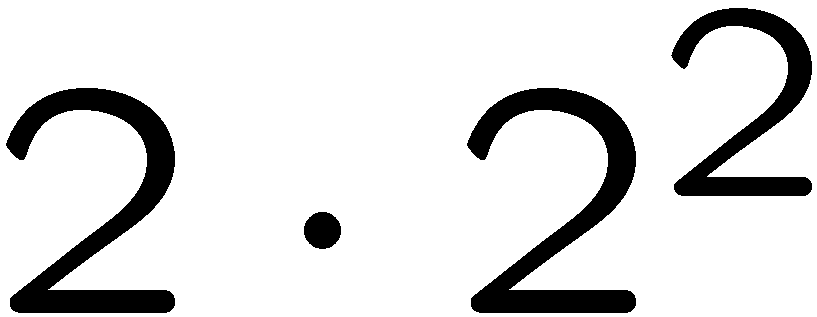 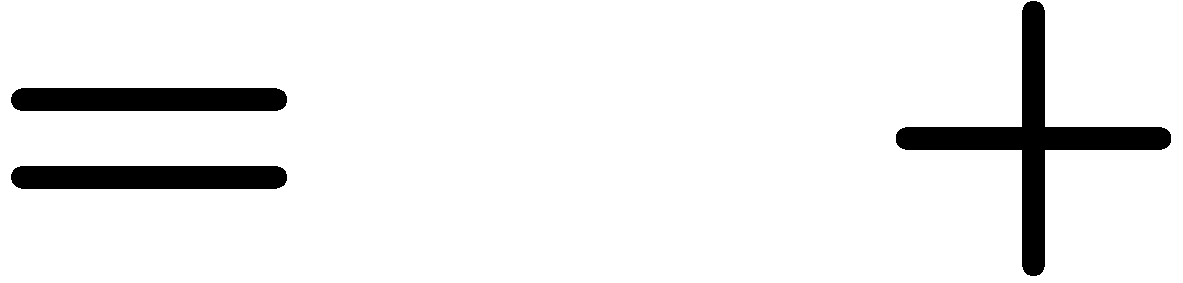 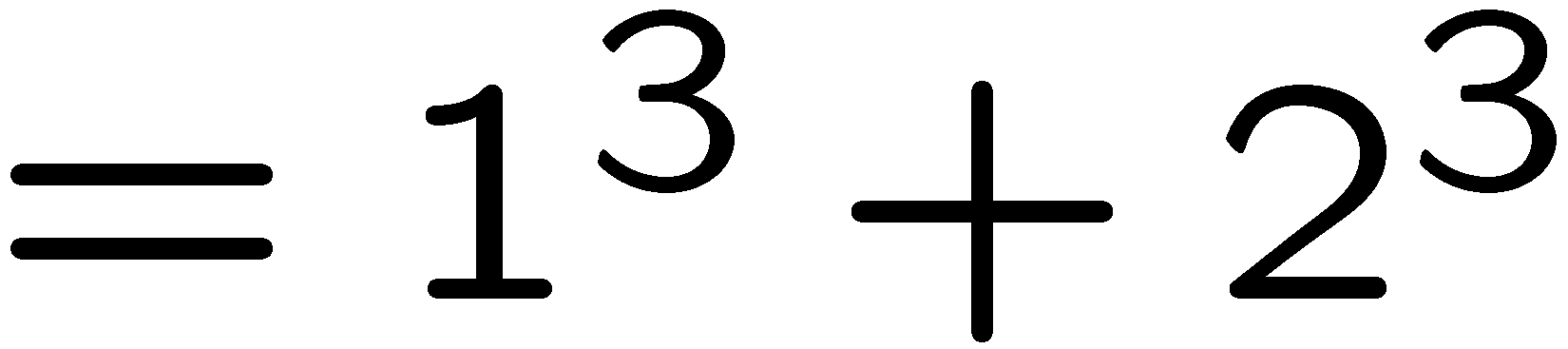 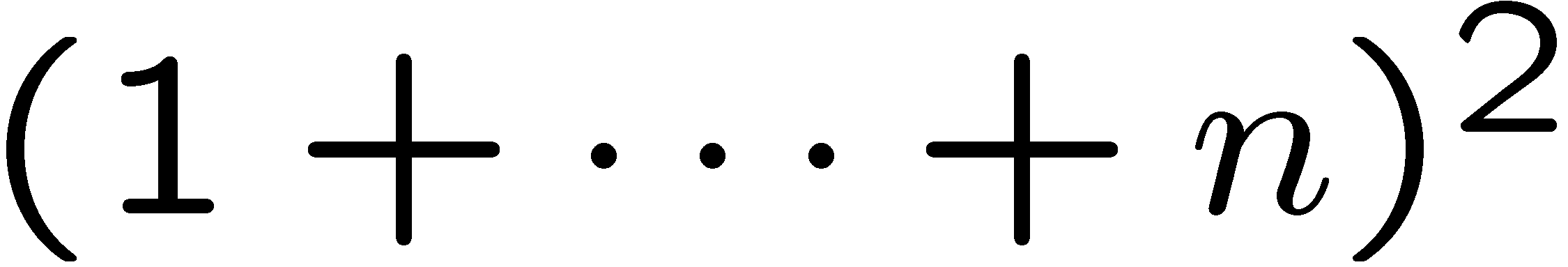 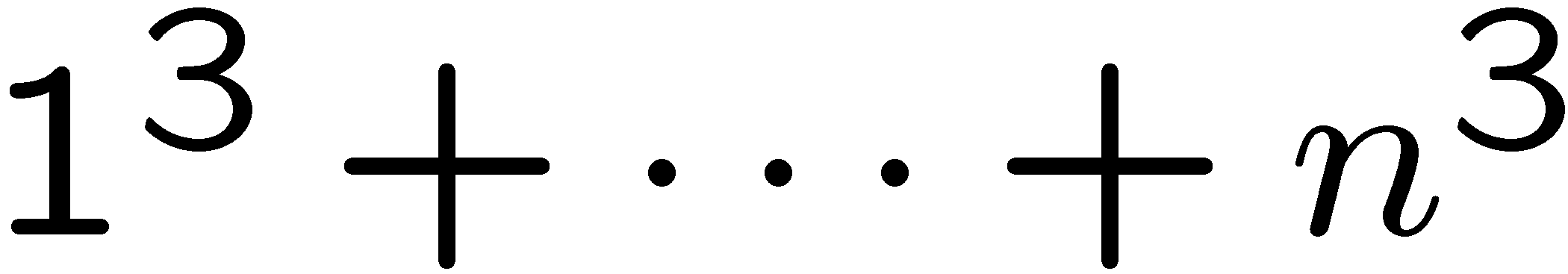 27
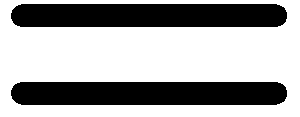 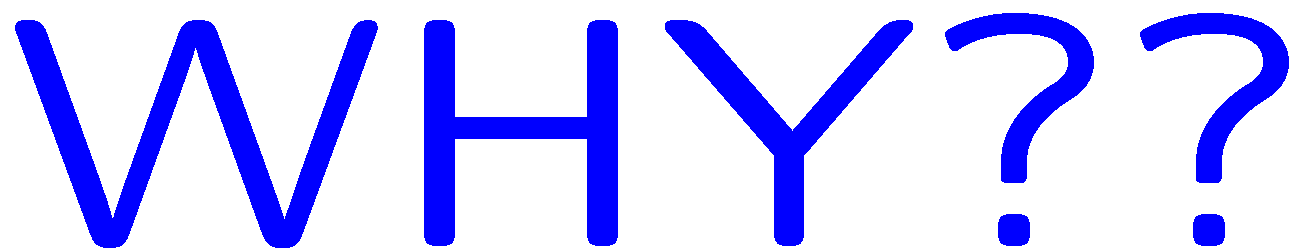 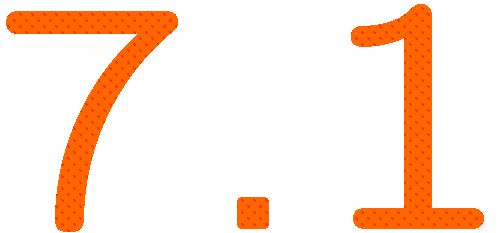 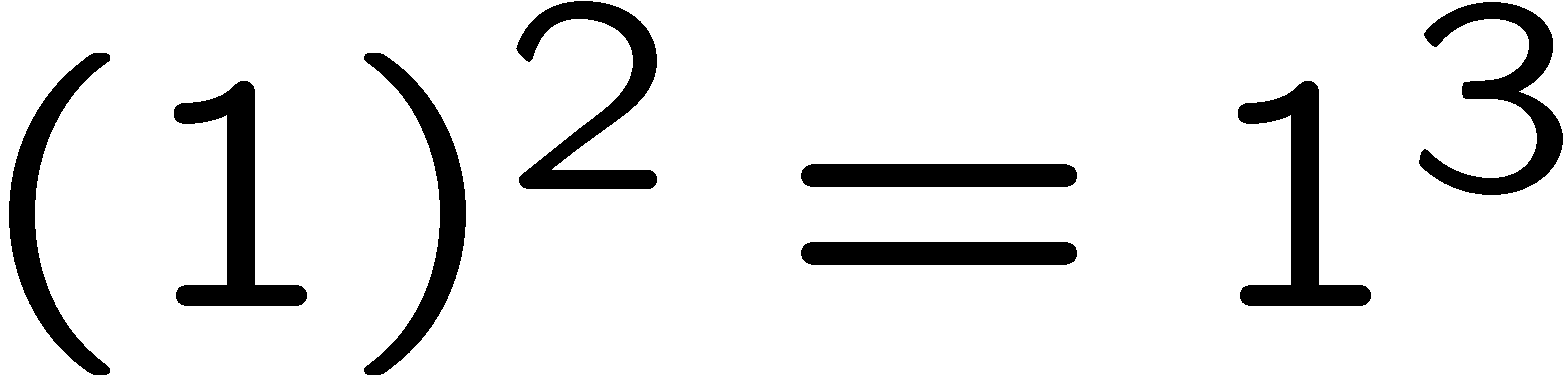 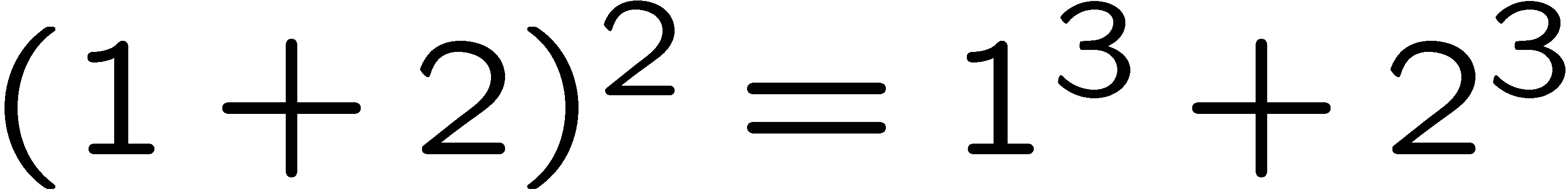 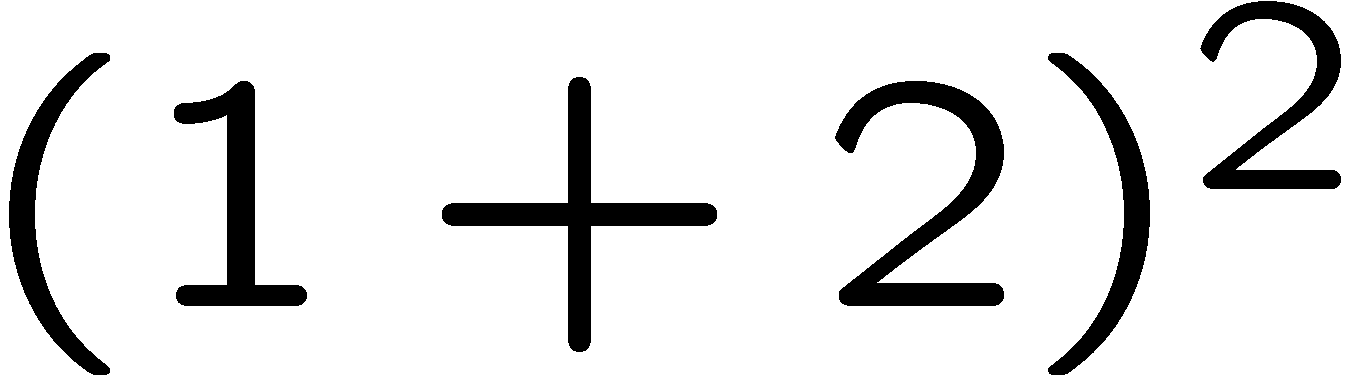 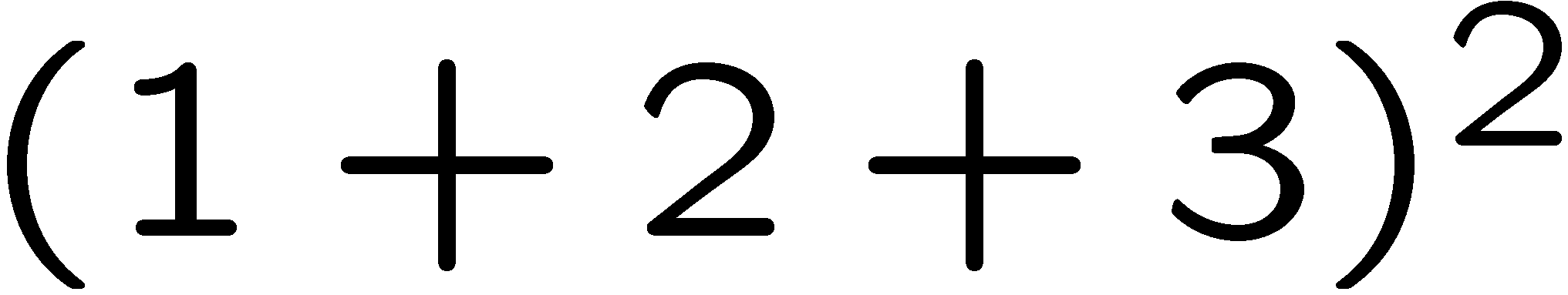 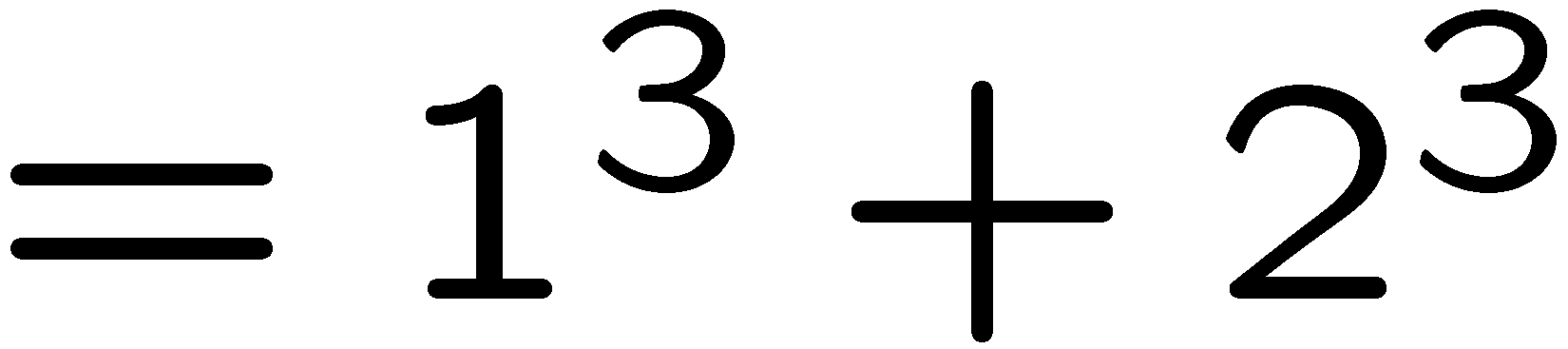 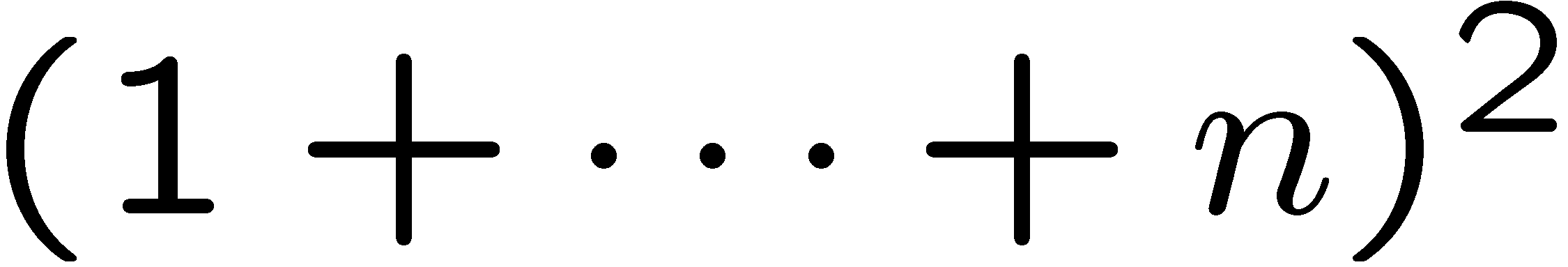 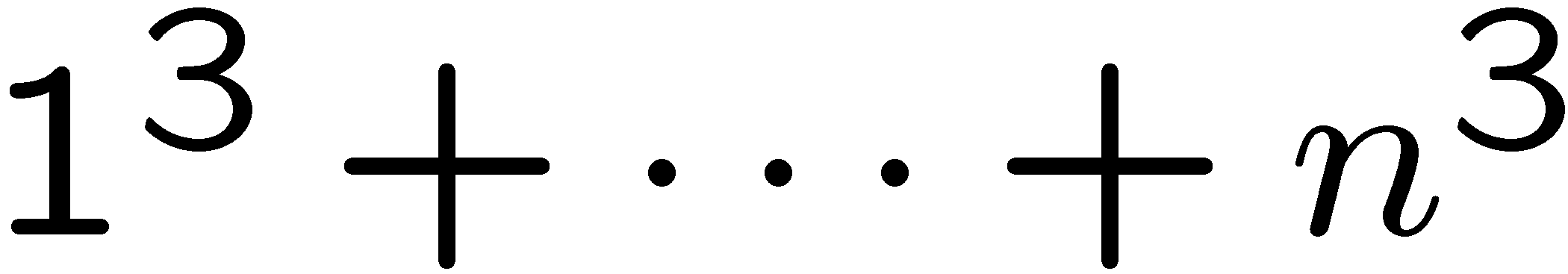 28
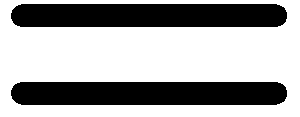 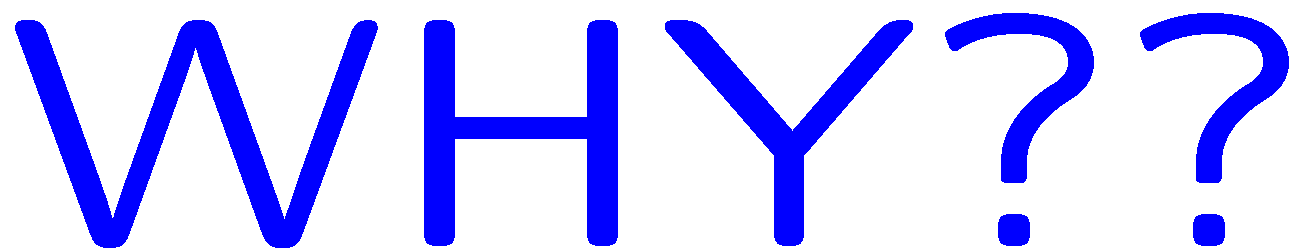 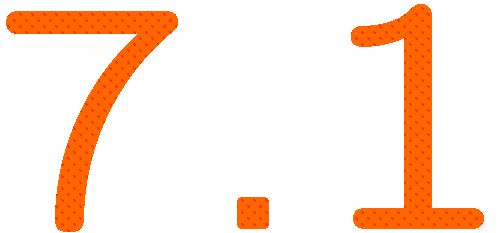 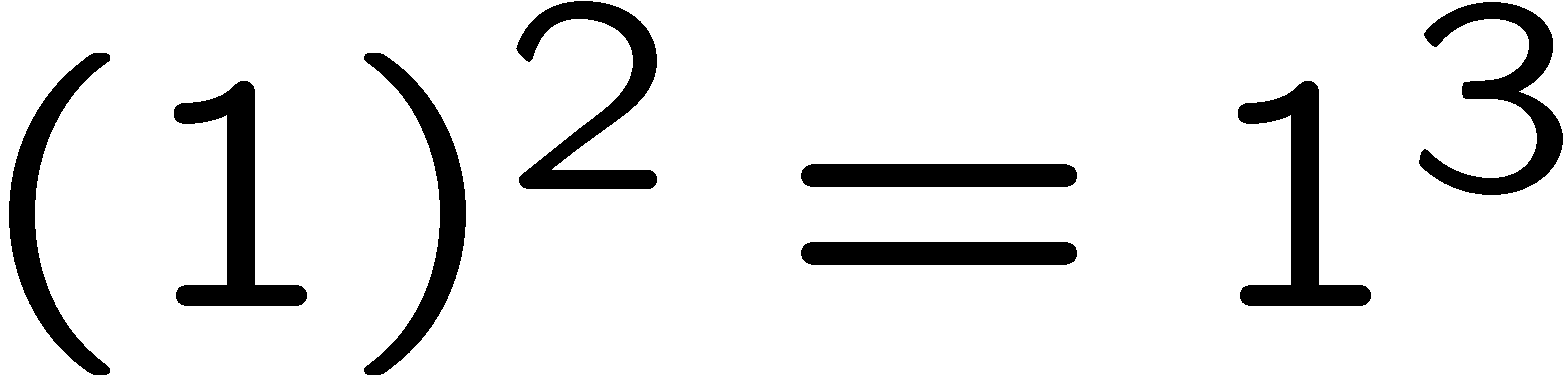 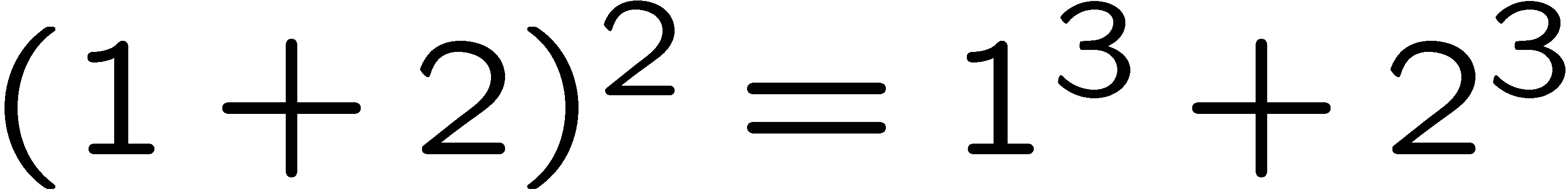 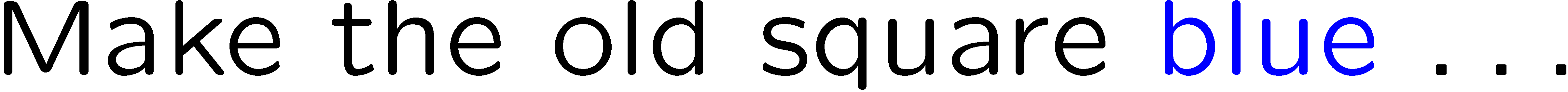 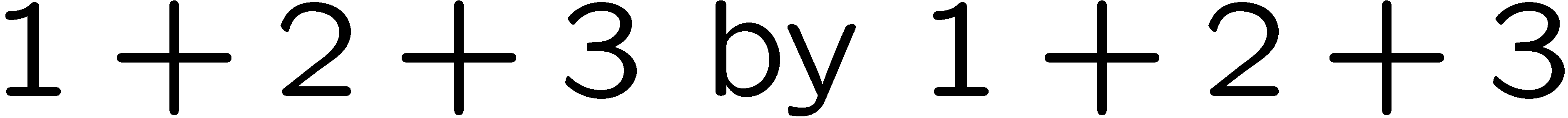 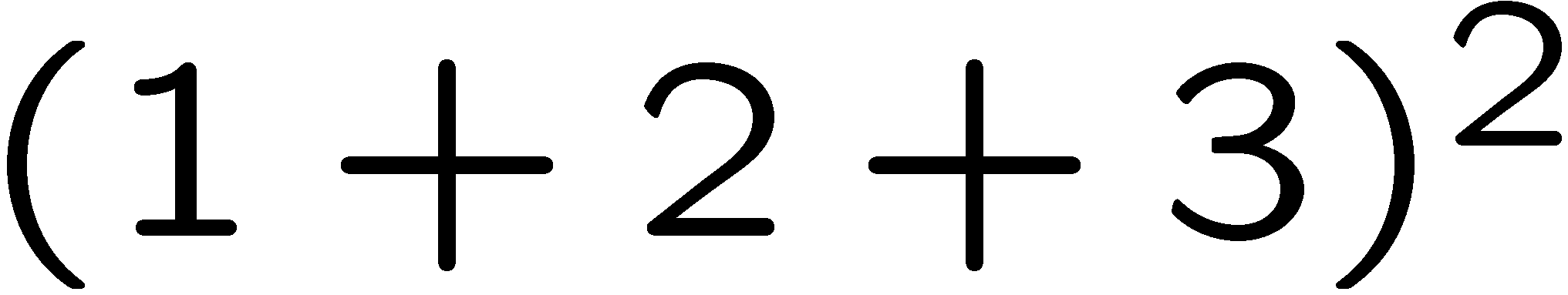 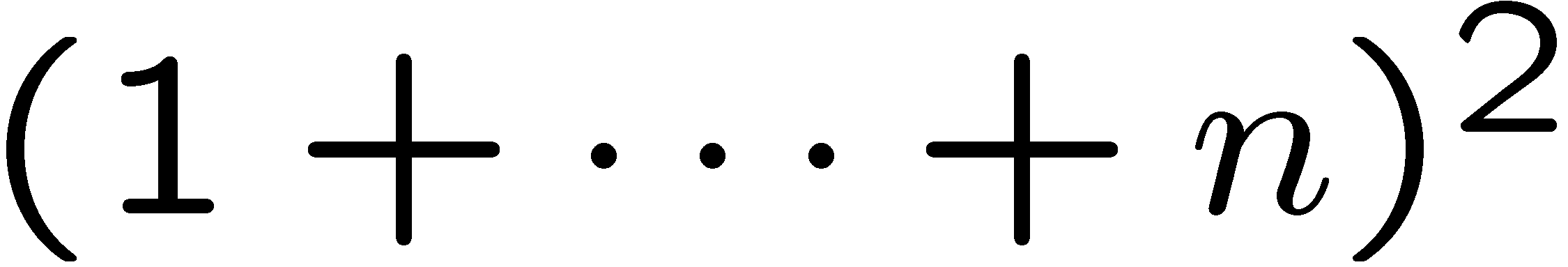 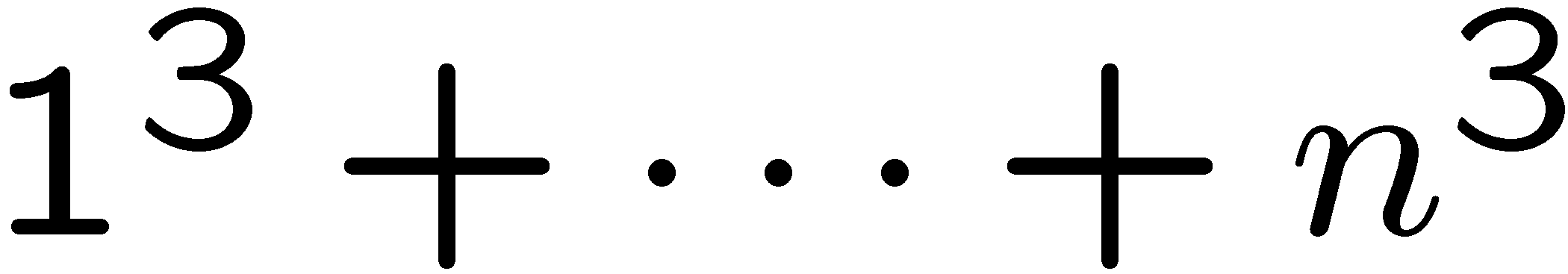 29
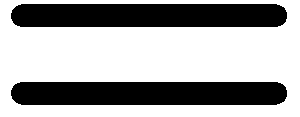 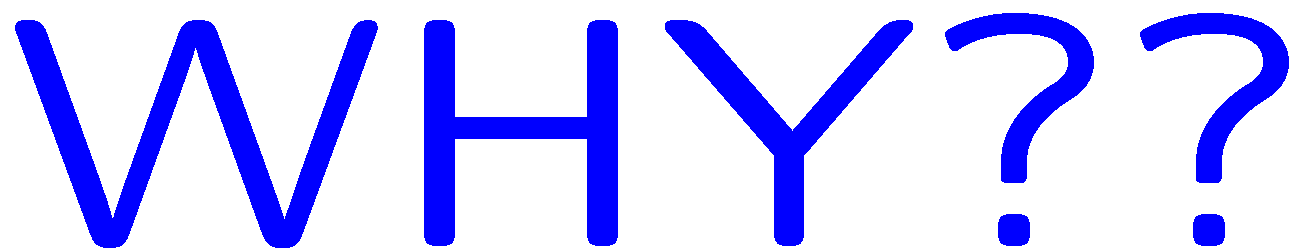 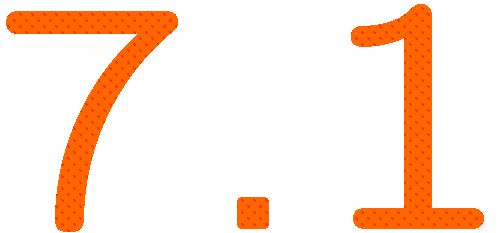 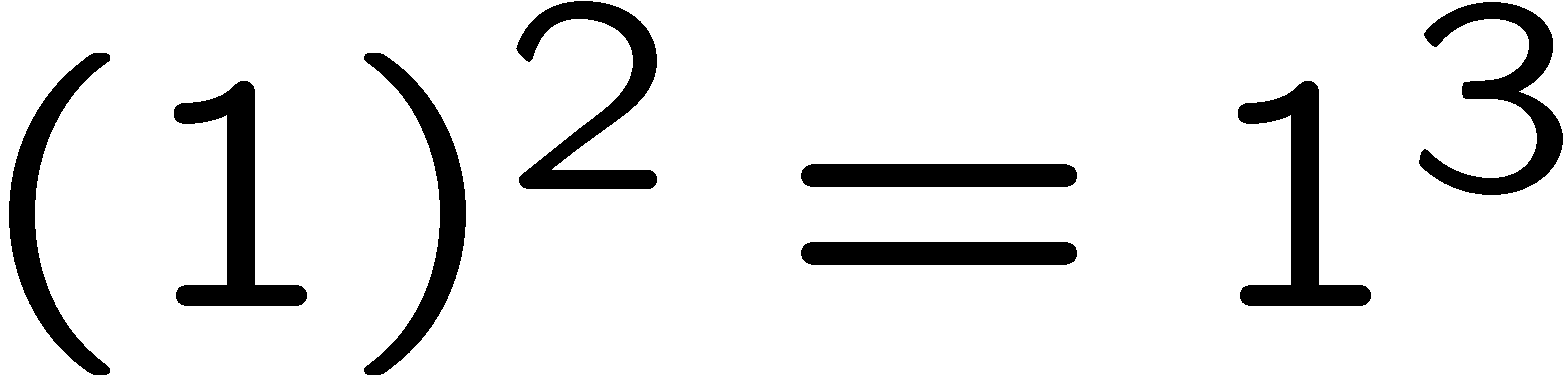 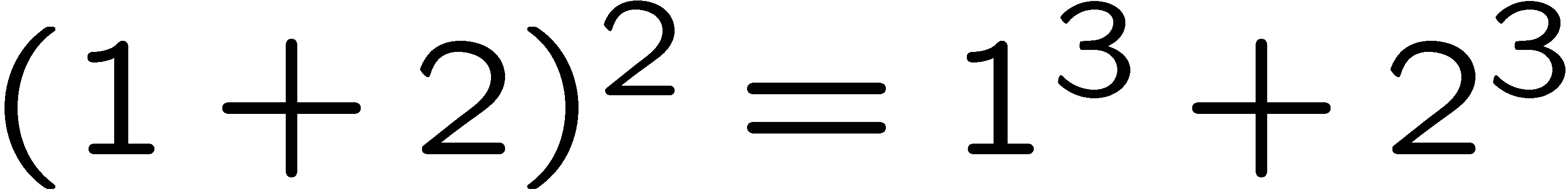 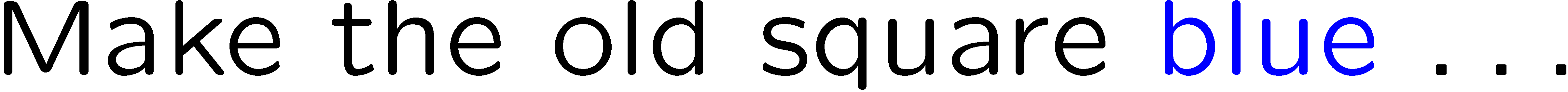 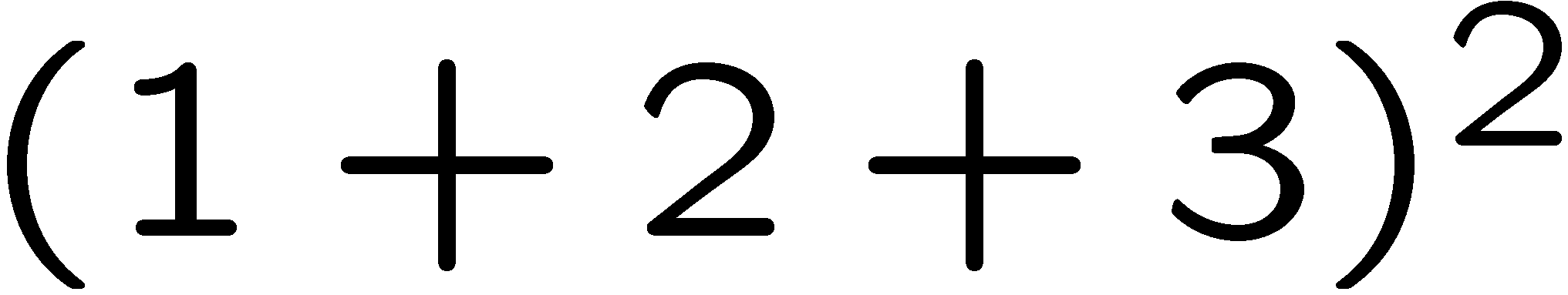 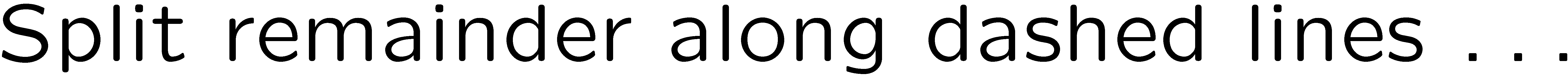 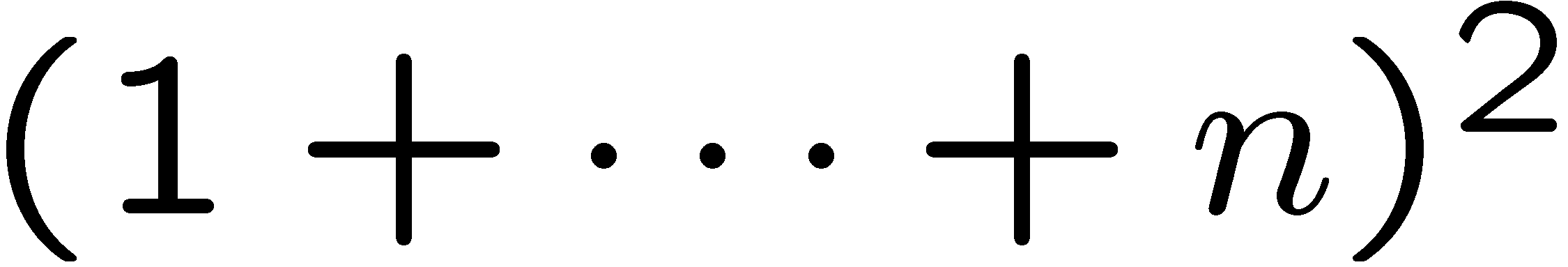 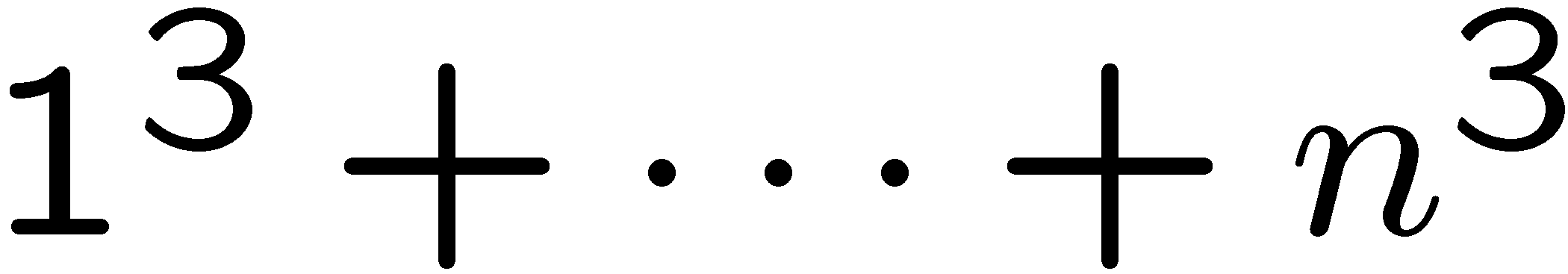 30
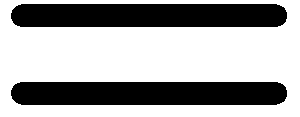 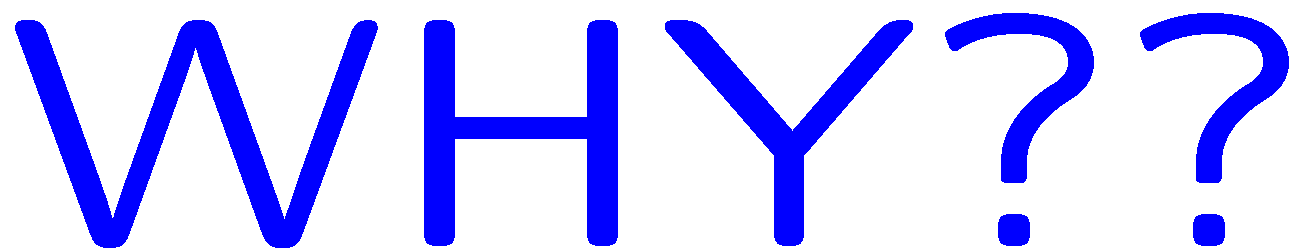 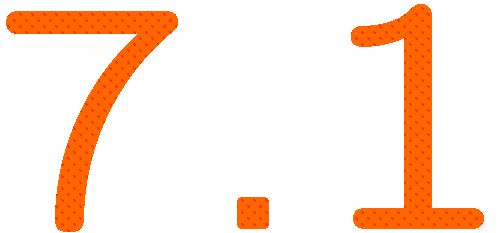 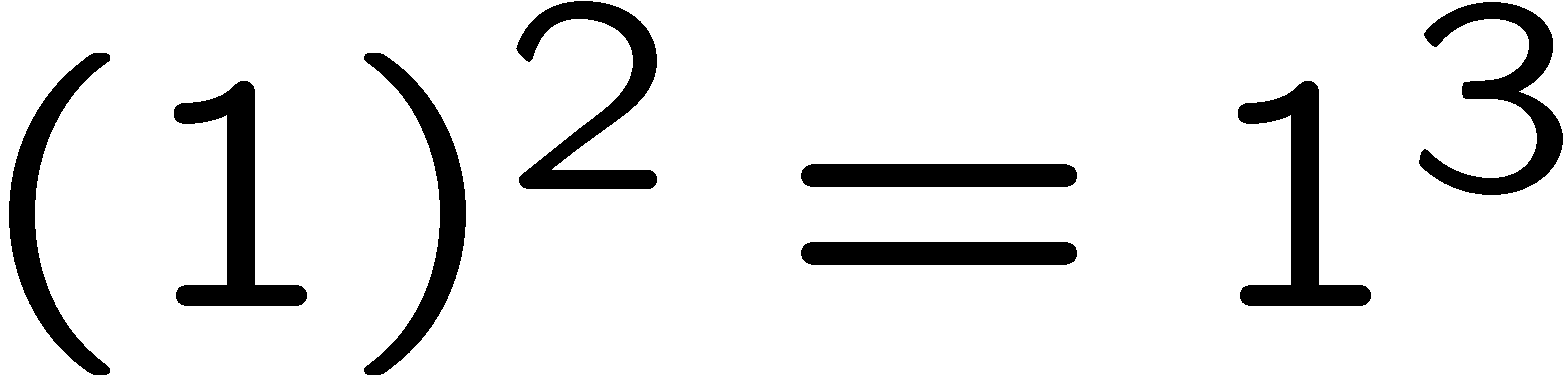 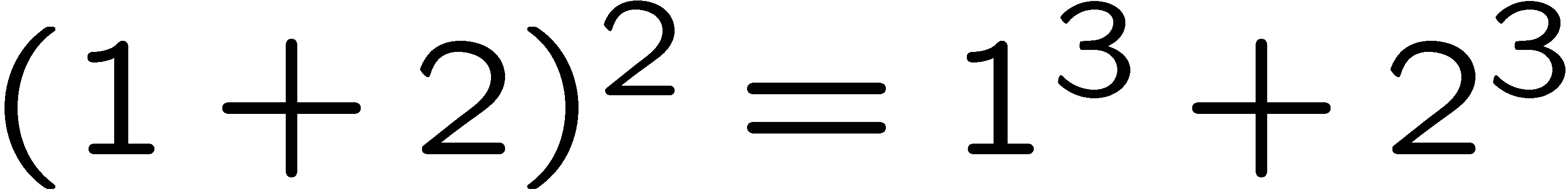 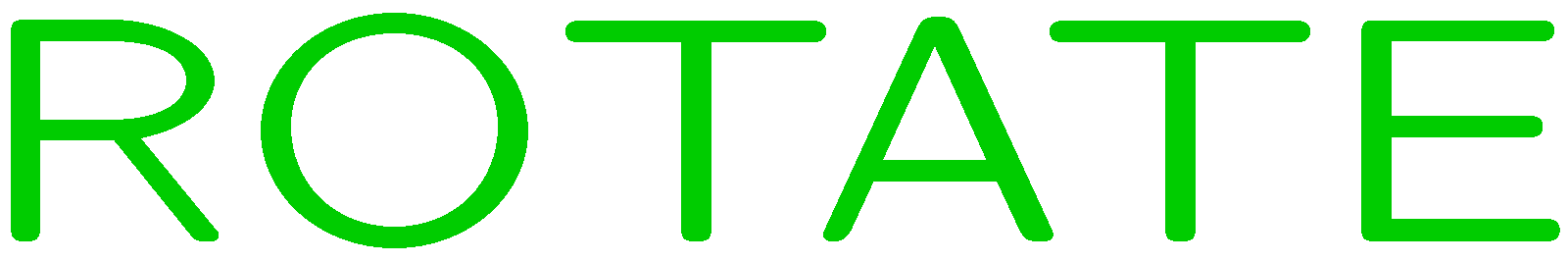 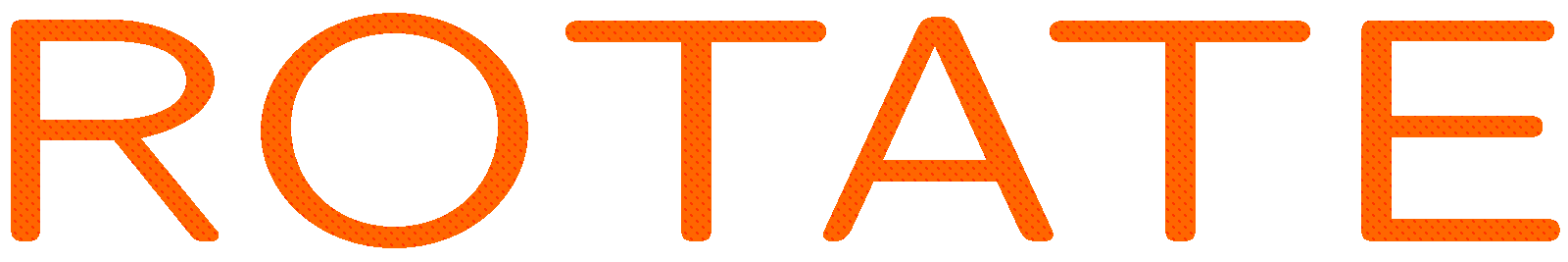 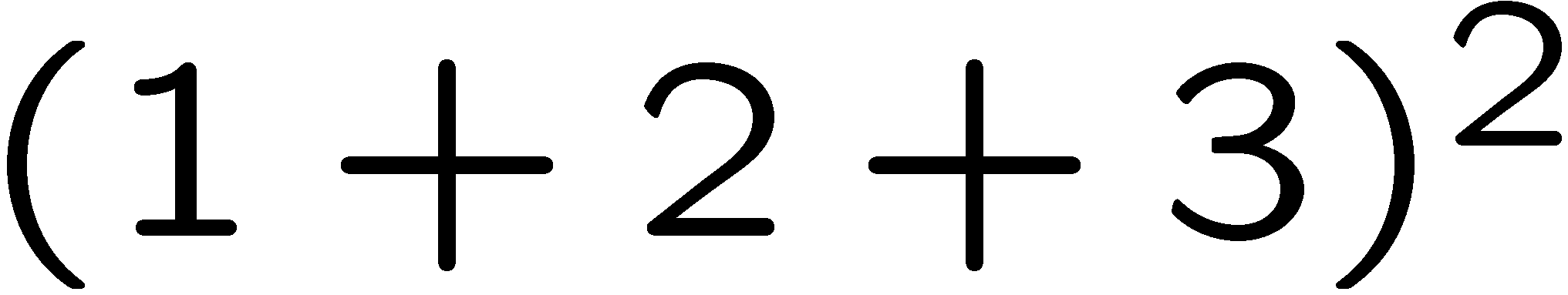 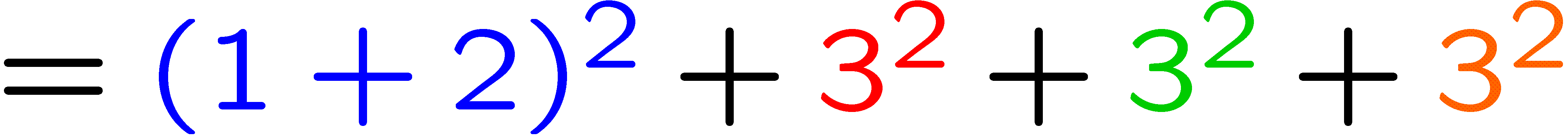 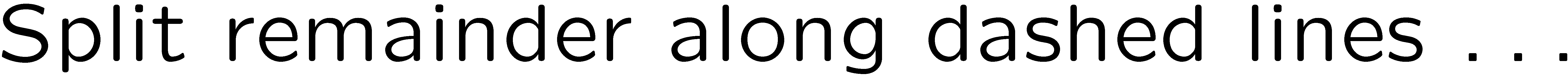 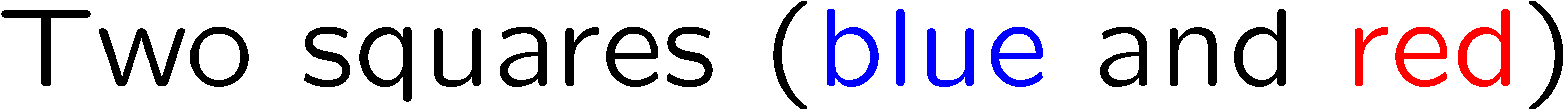 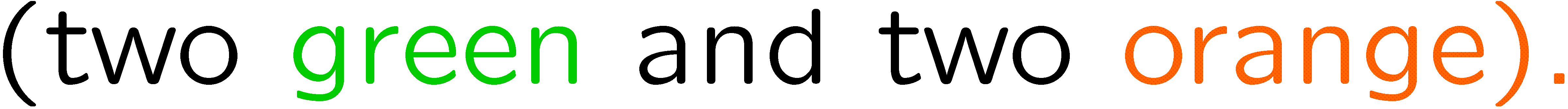 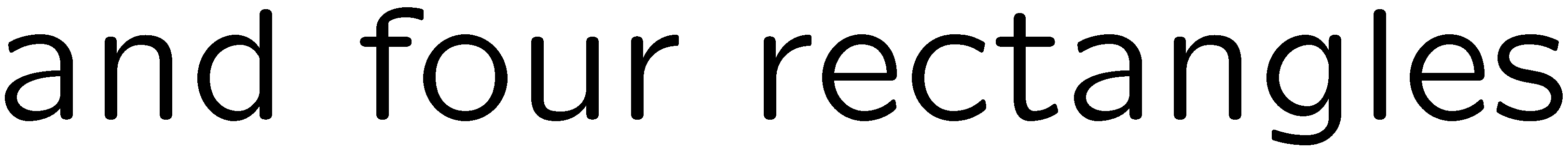 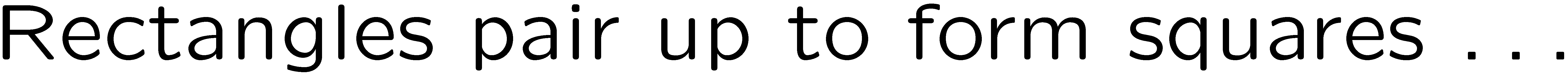 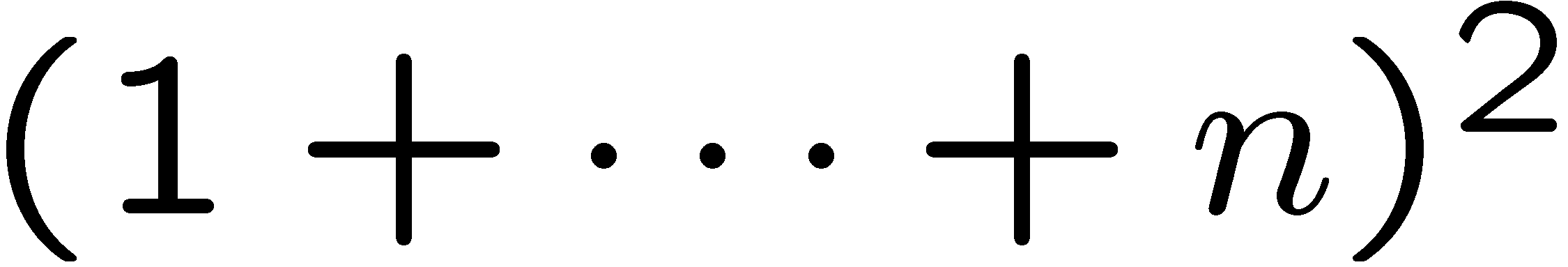 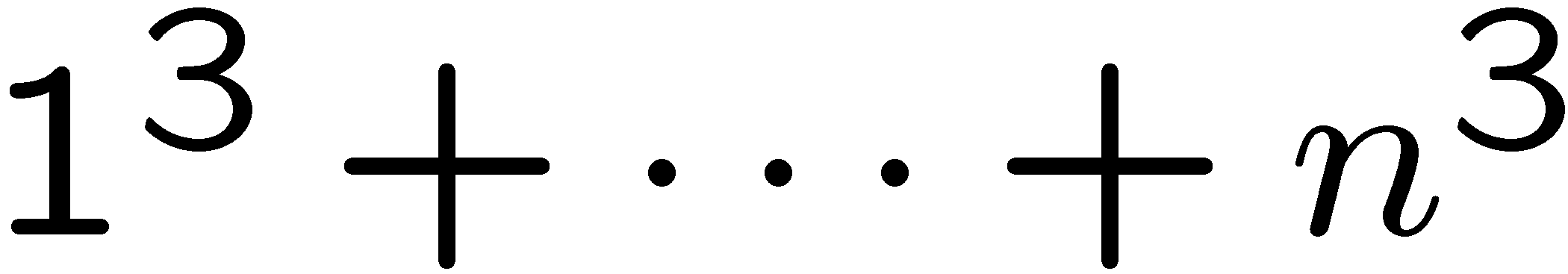 31
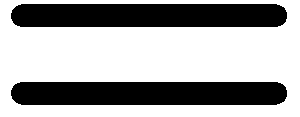 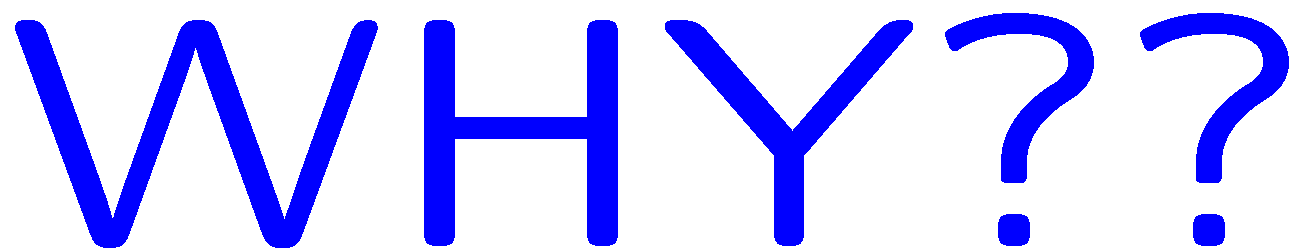 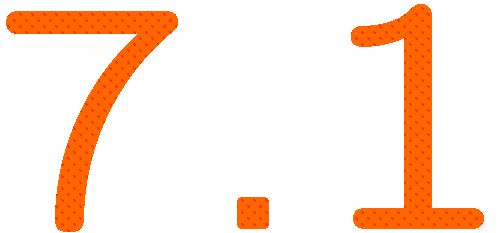 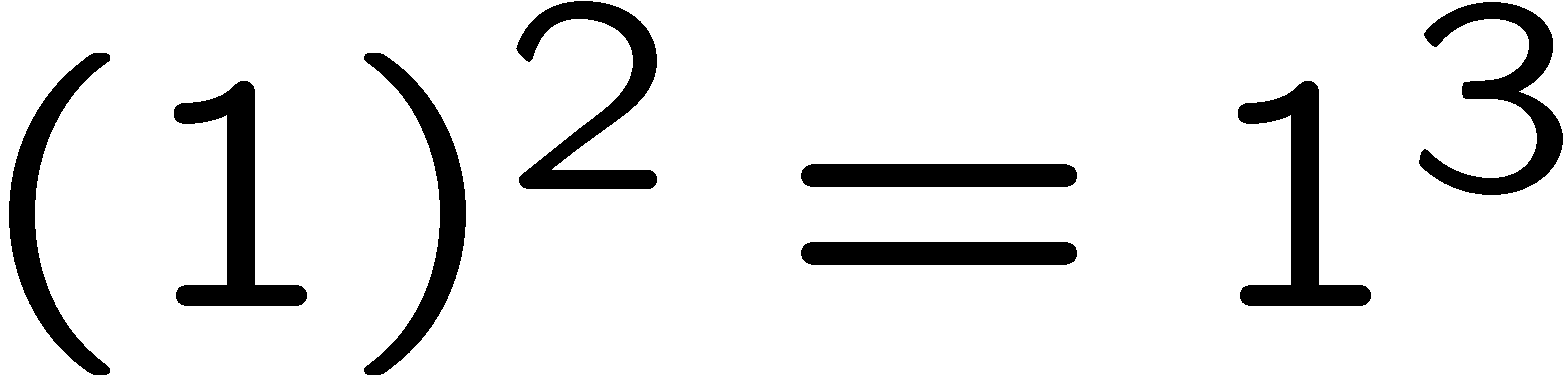 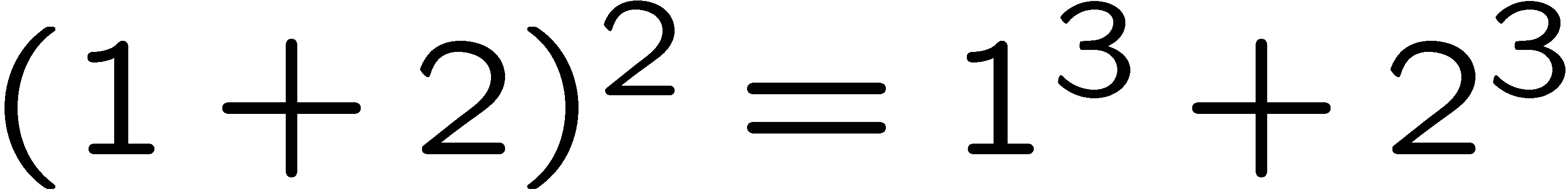 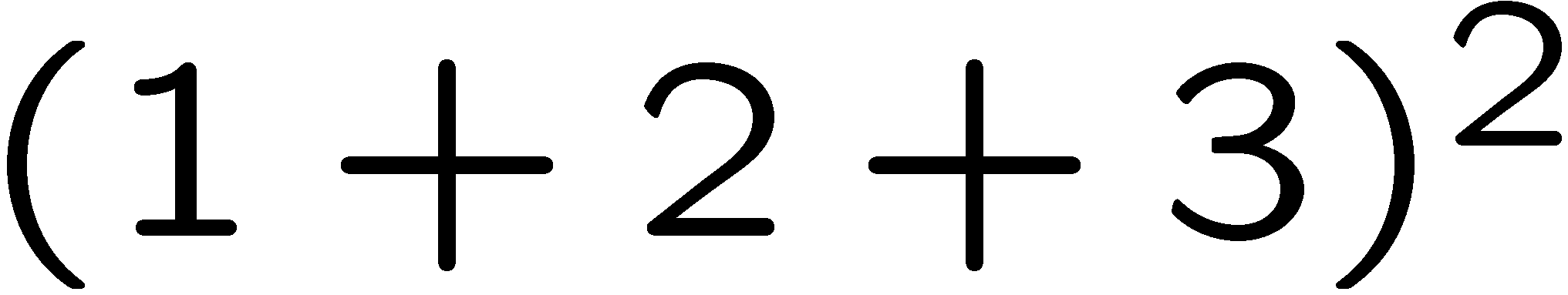 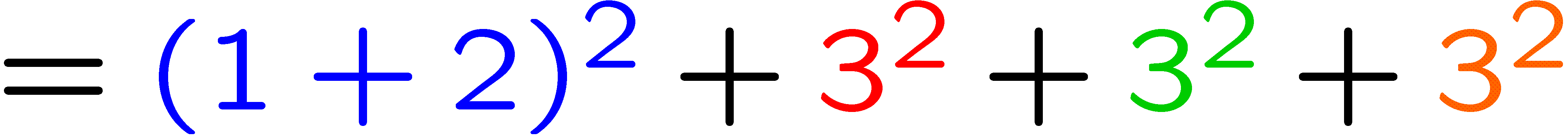 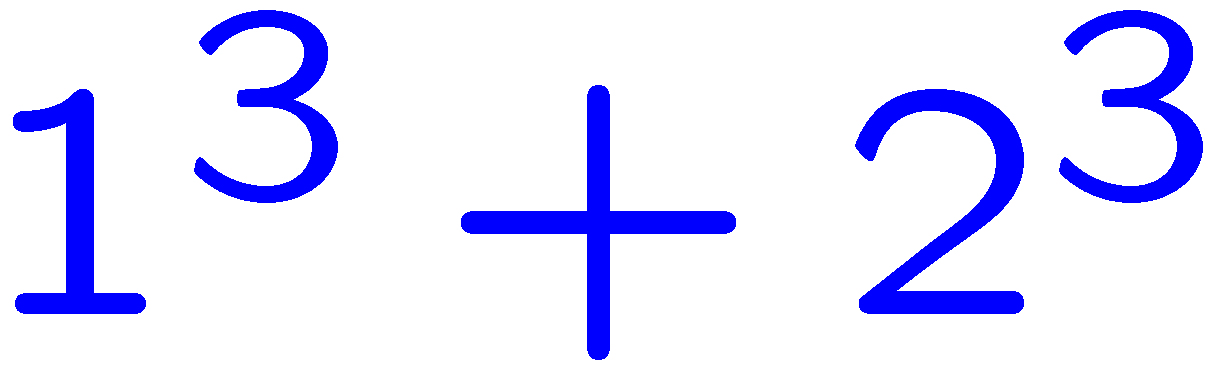 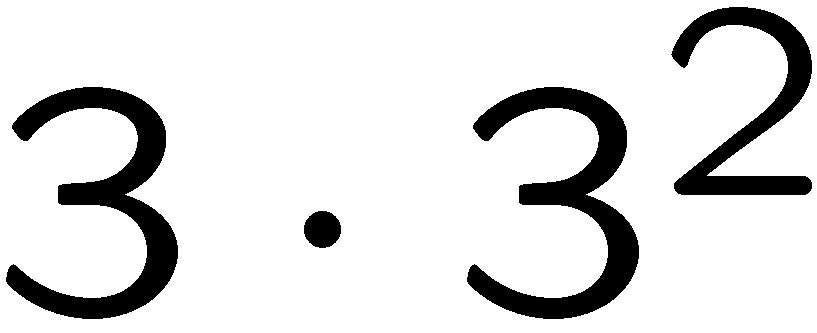 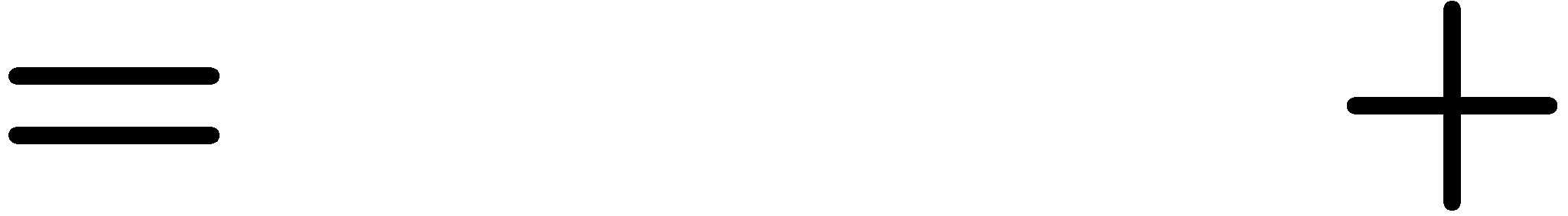 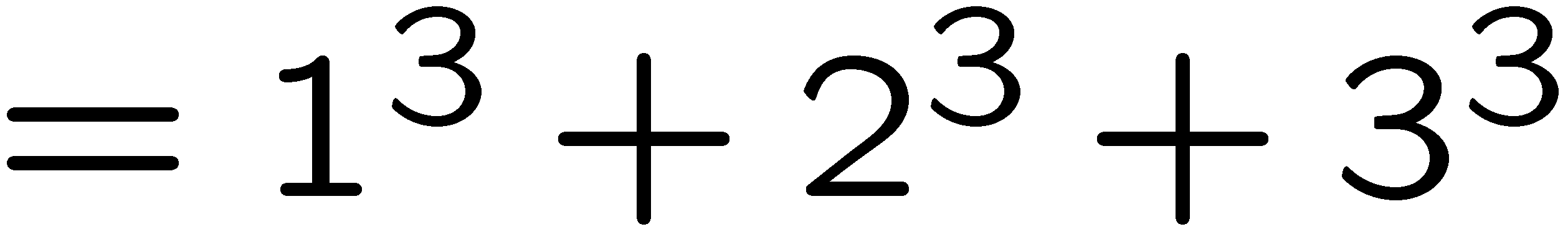 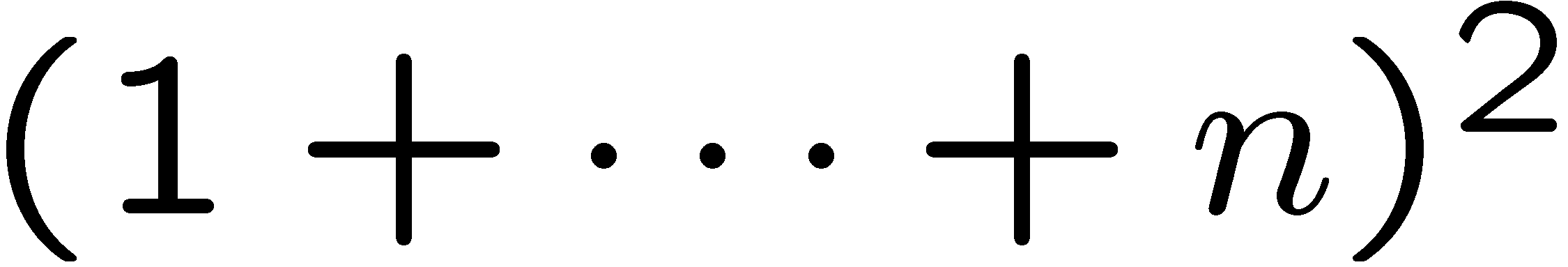 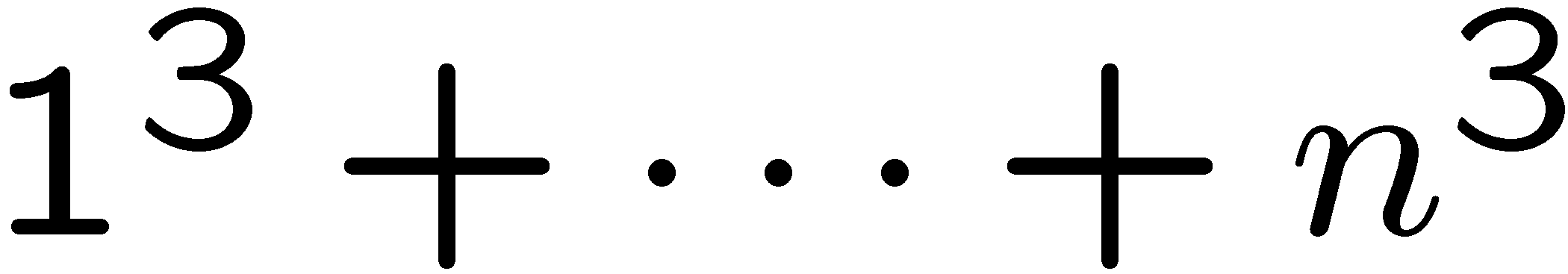 32
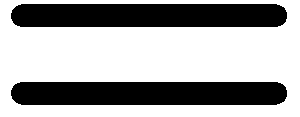 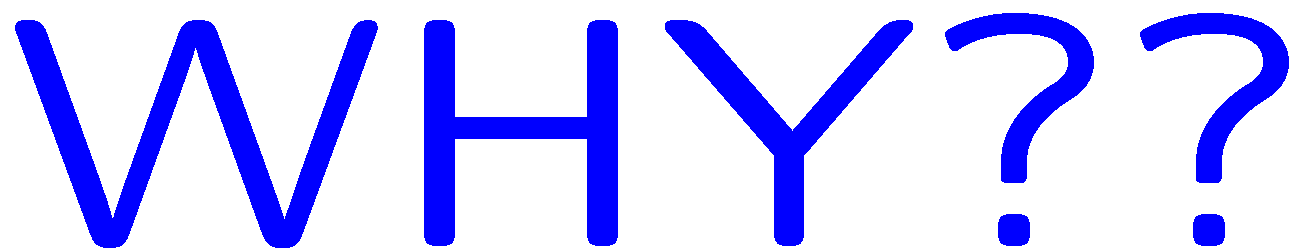 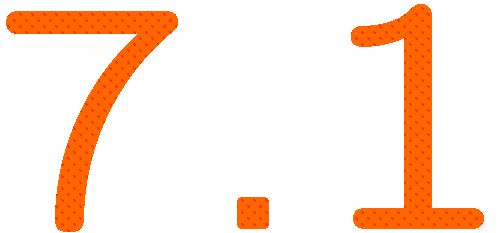 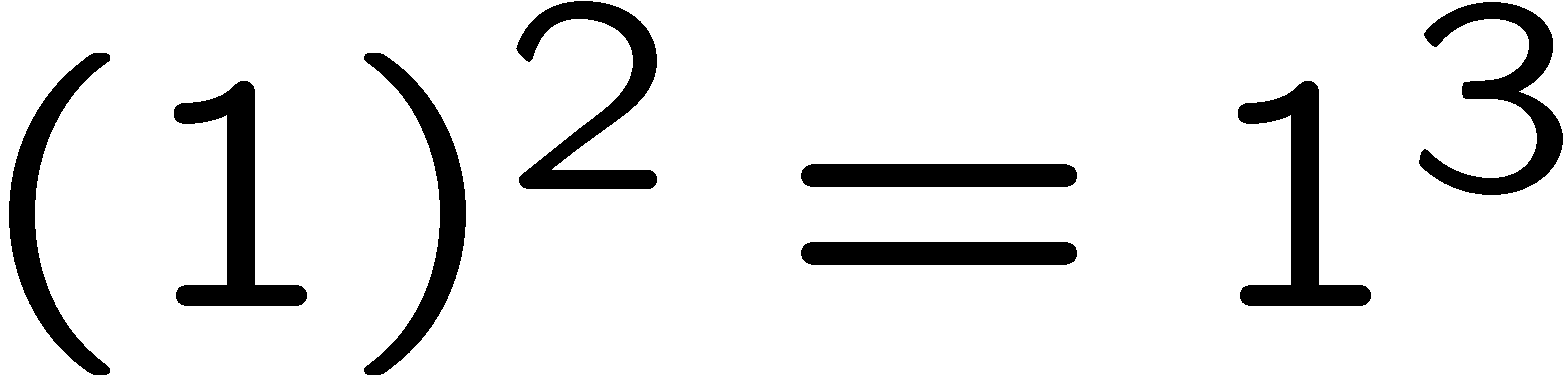 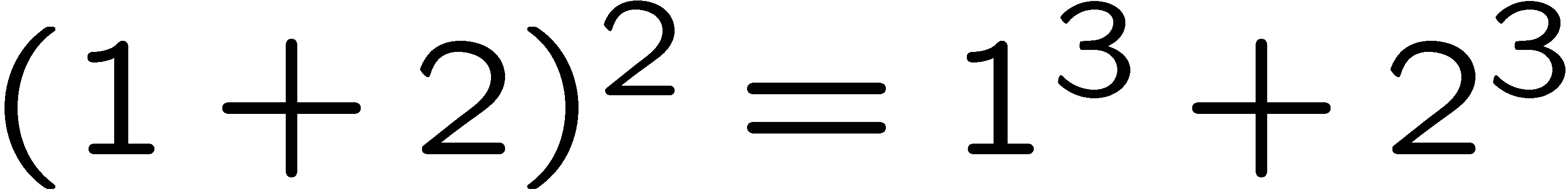 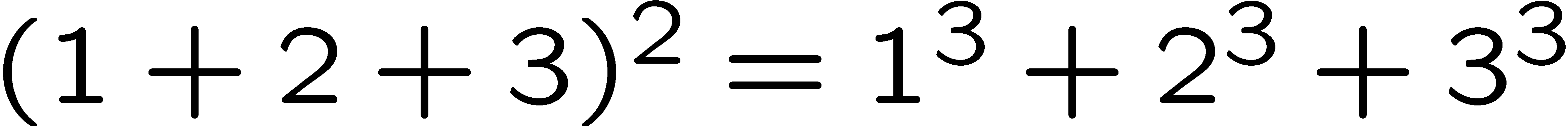 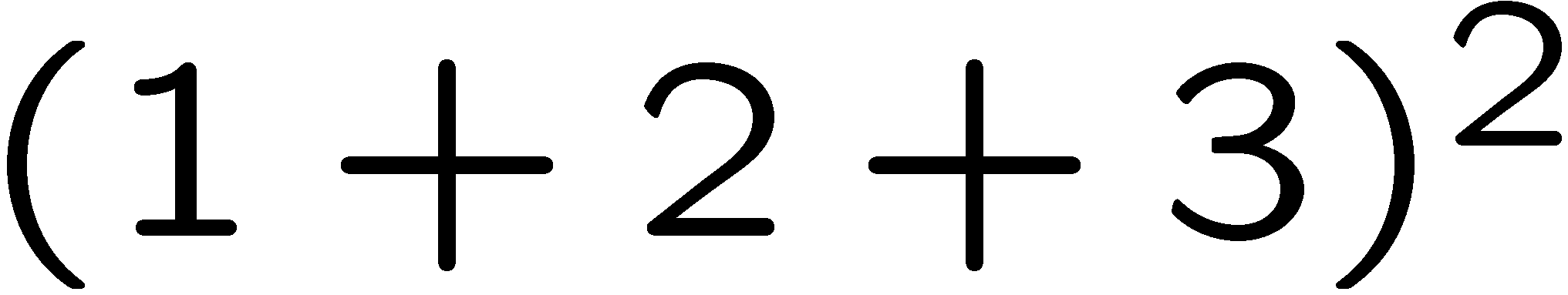 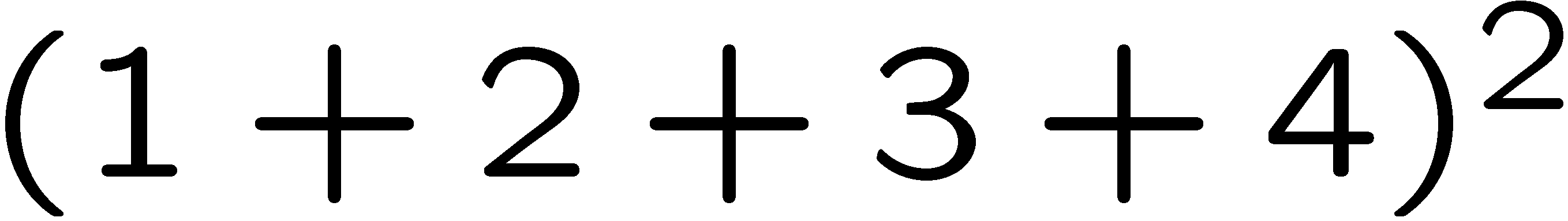 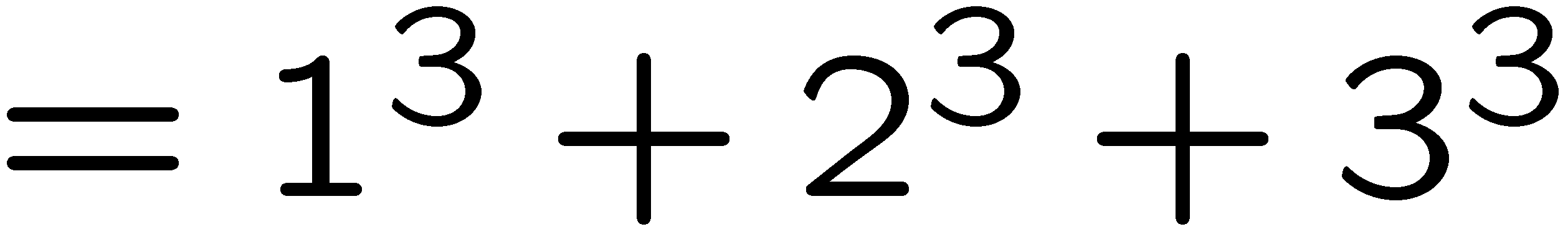 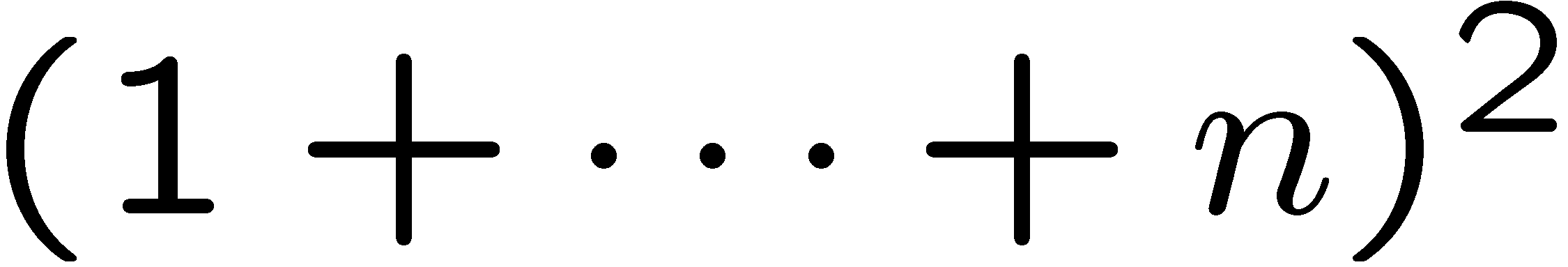 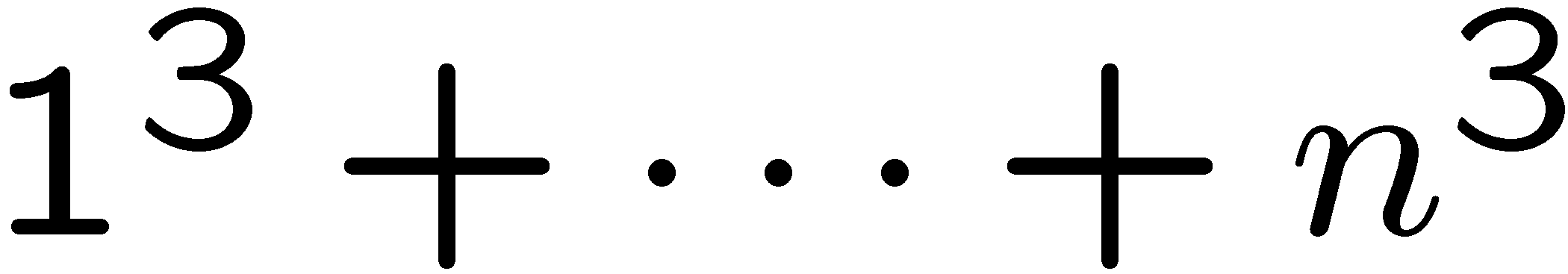 33
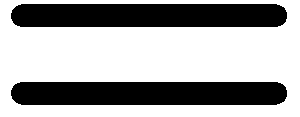 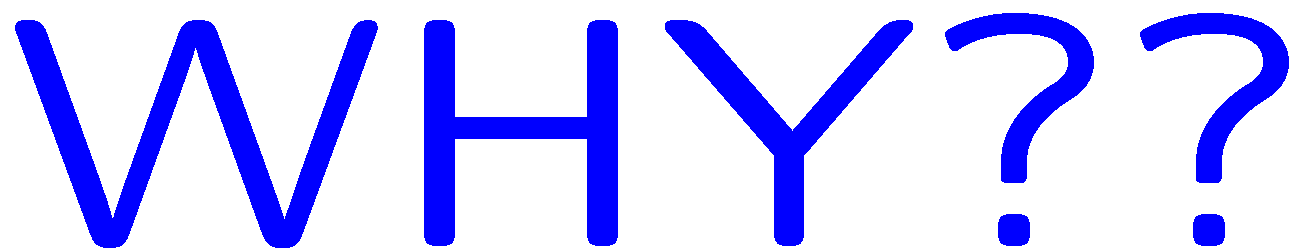 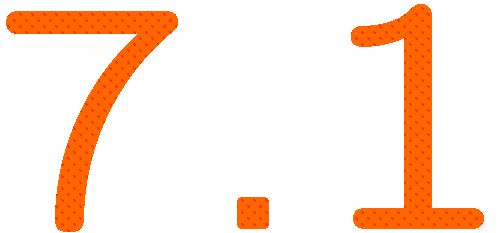 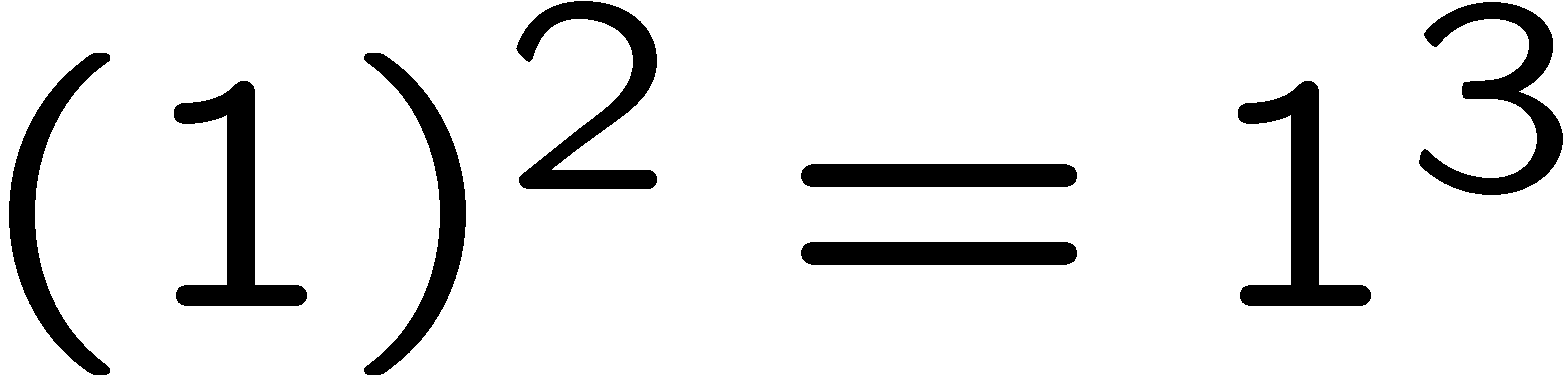 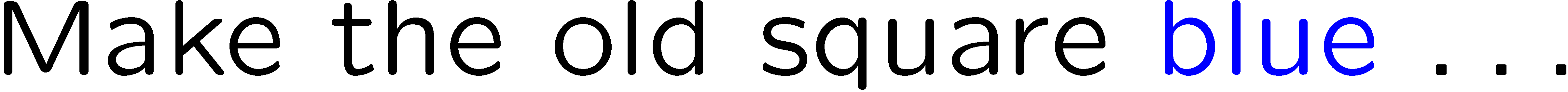 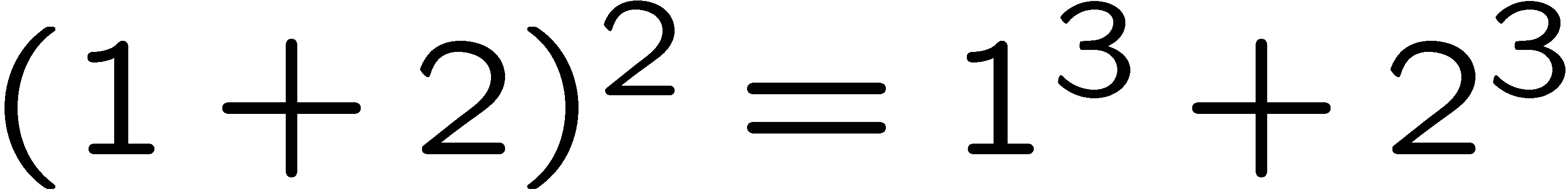 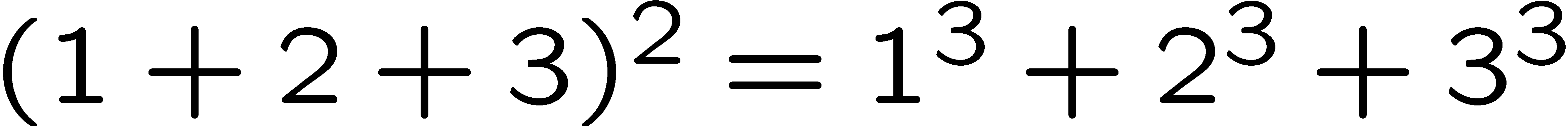 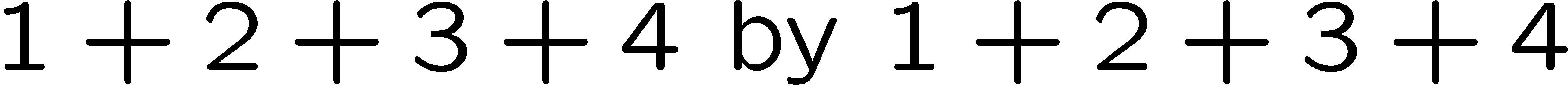 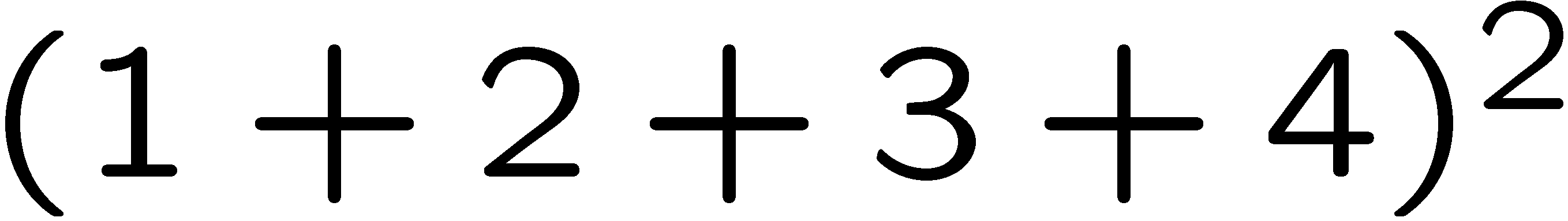 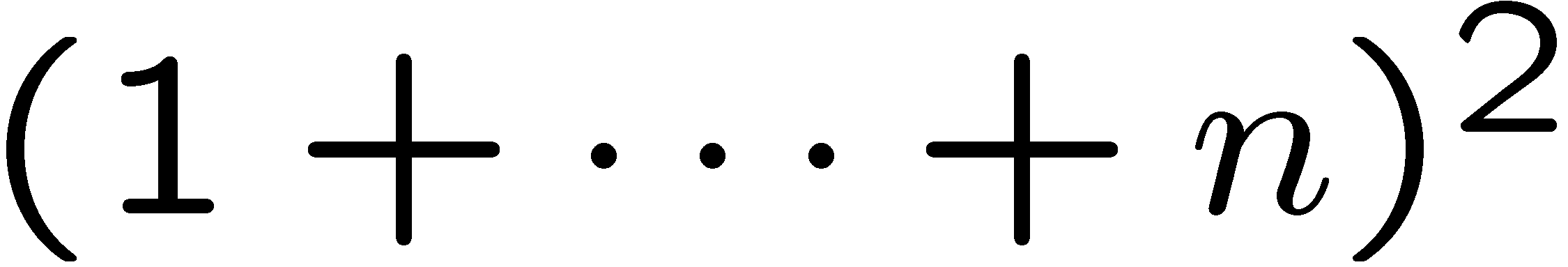 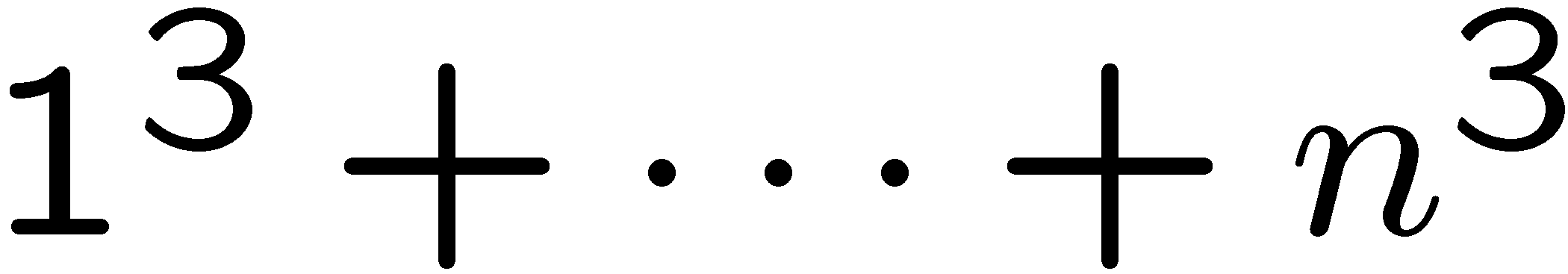 34
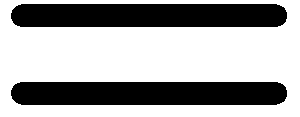 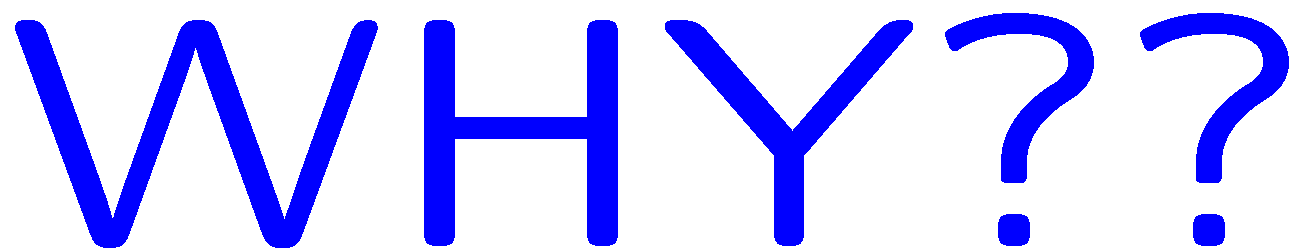 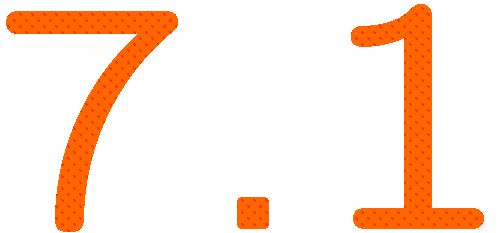 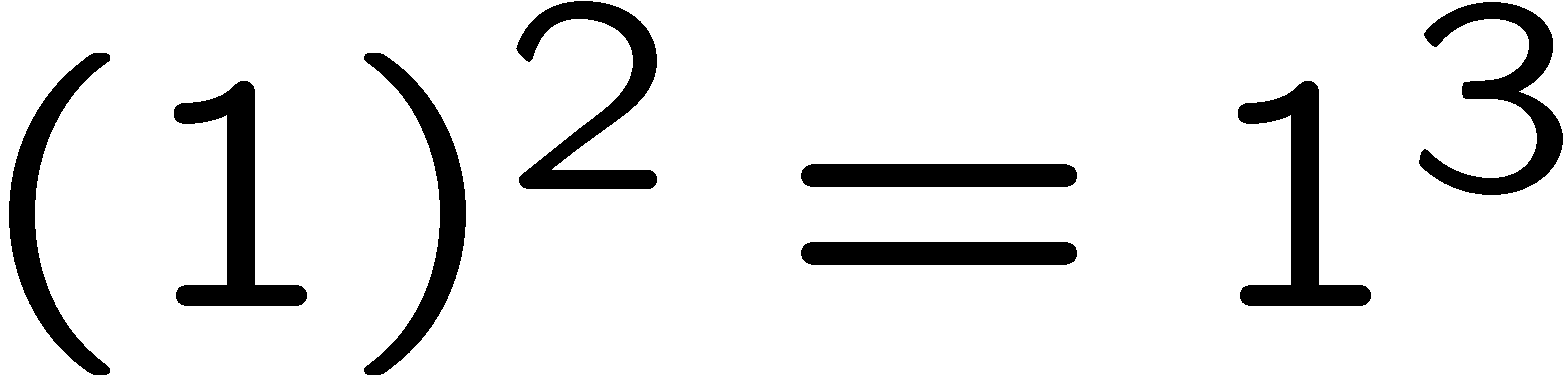 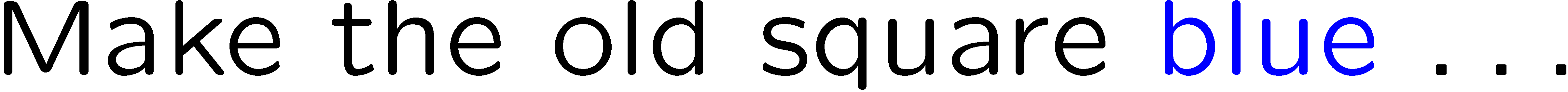 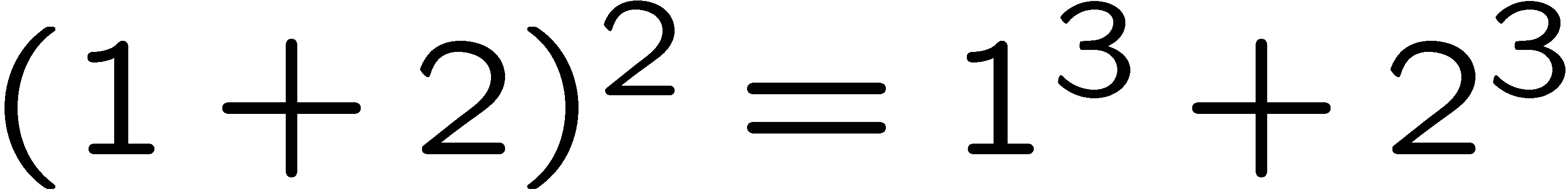 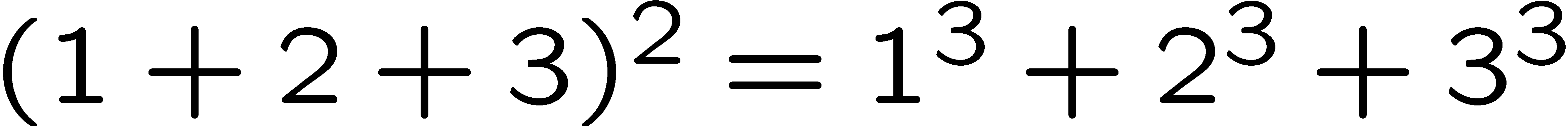 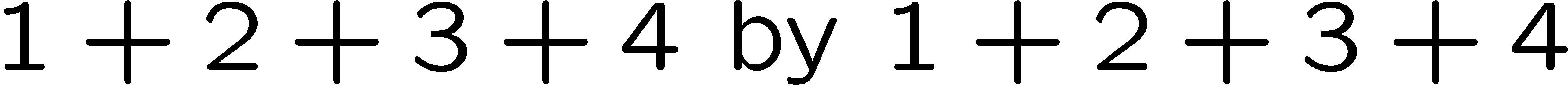 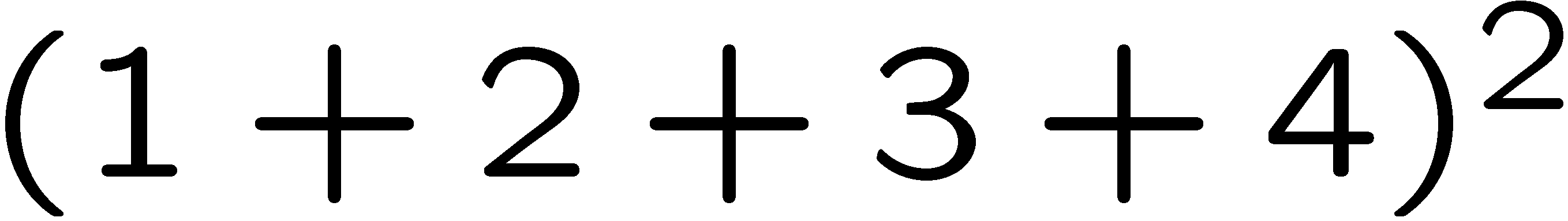 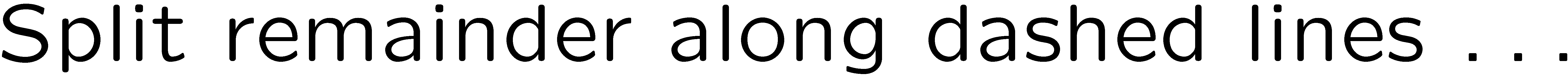 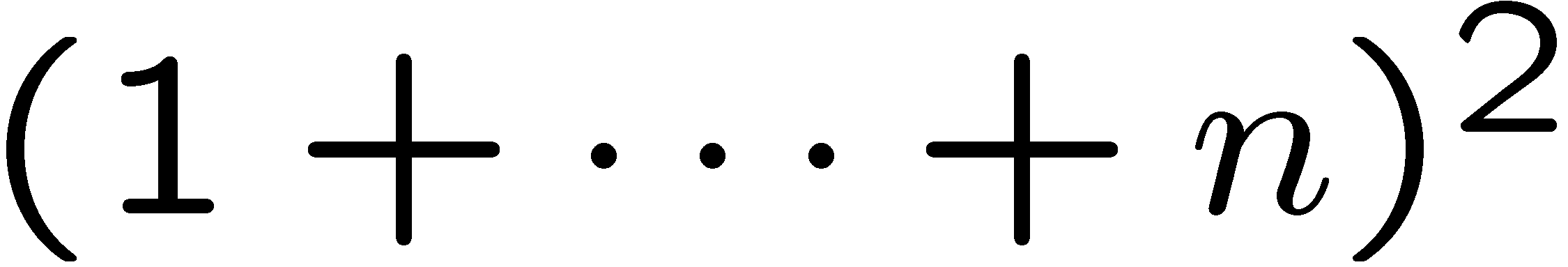 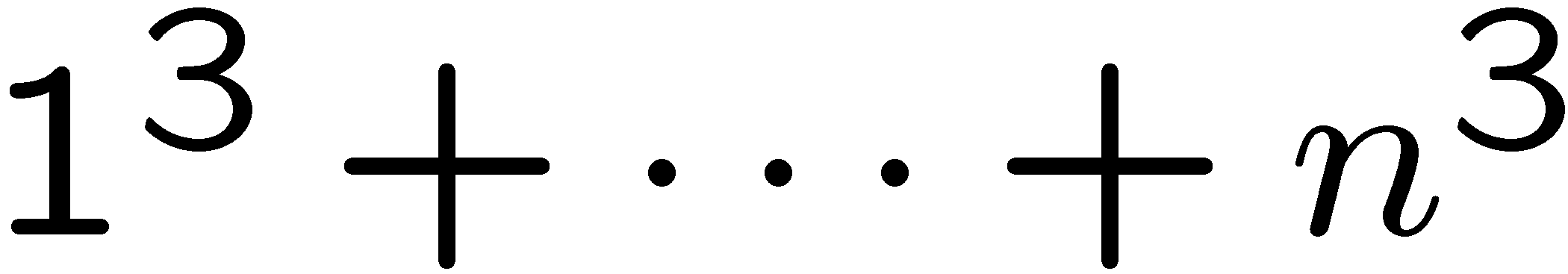 35
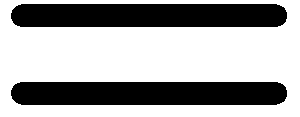 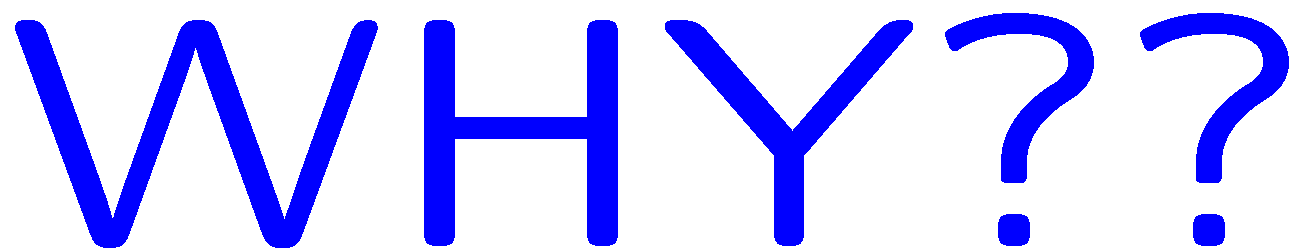 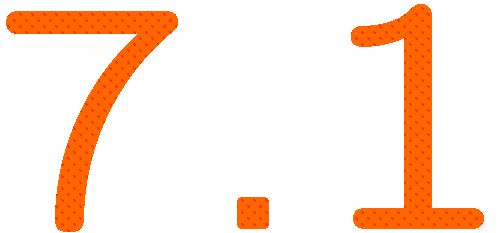 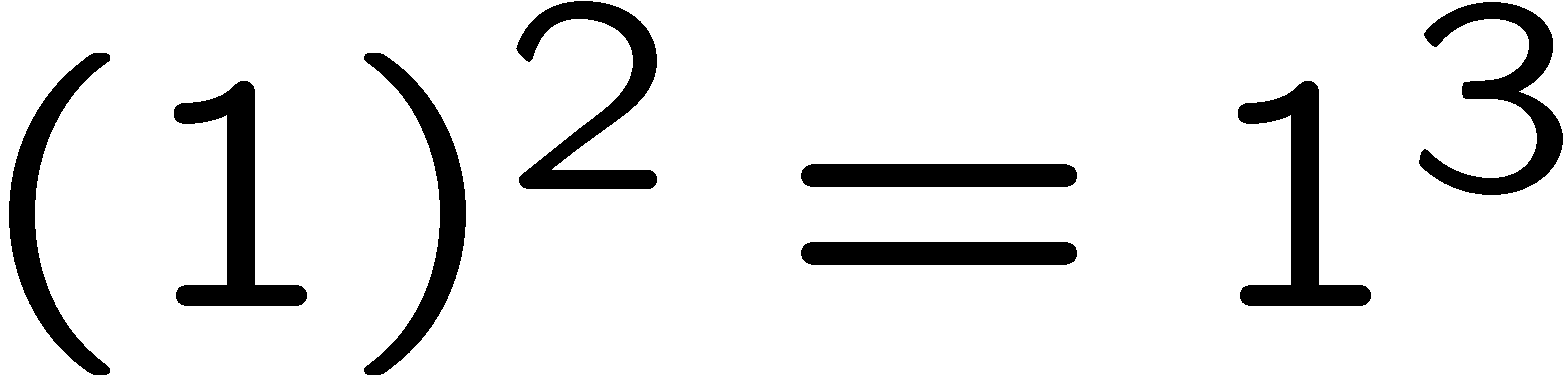 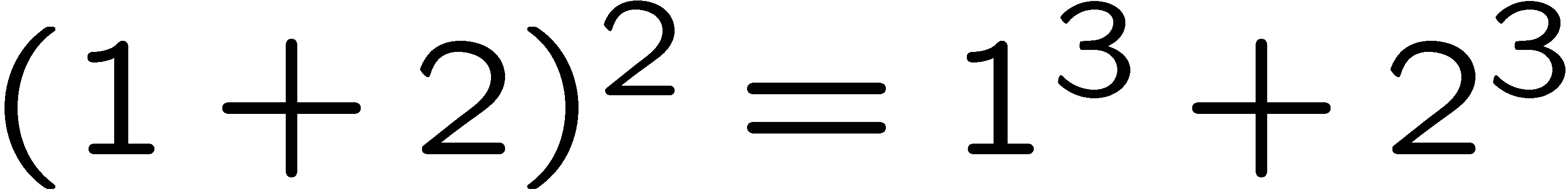 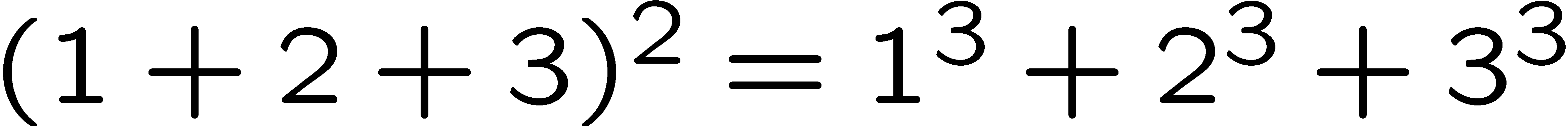 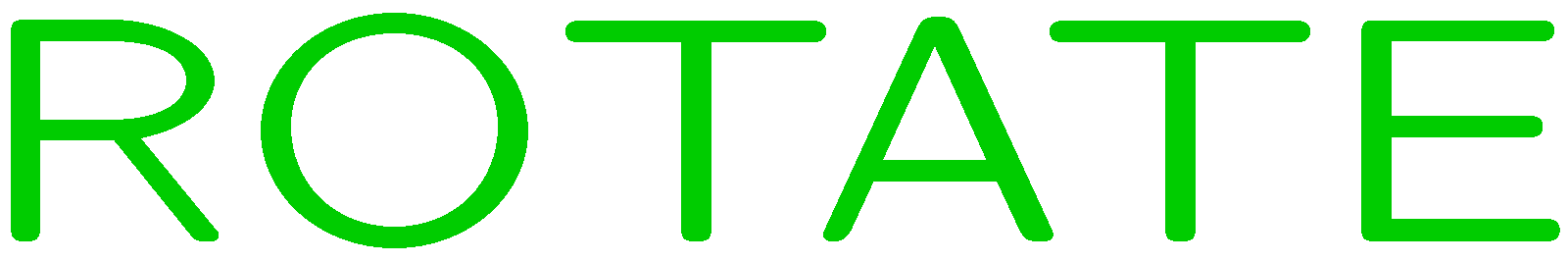 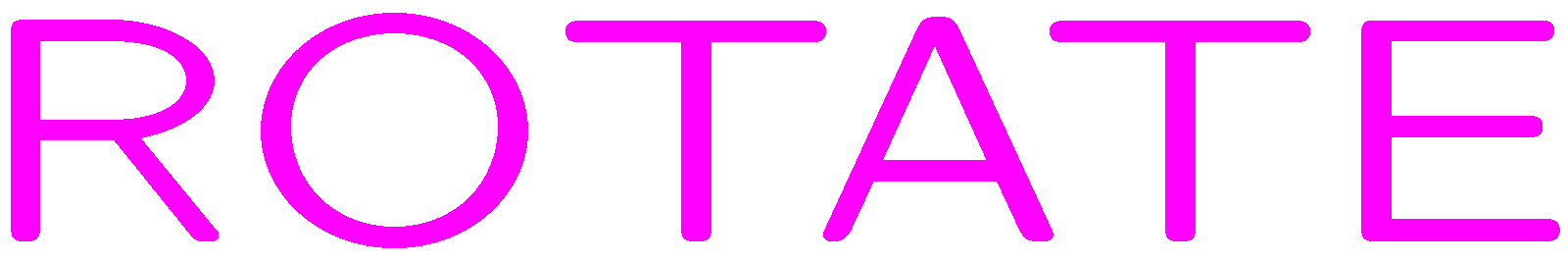 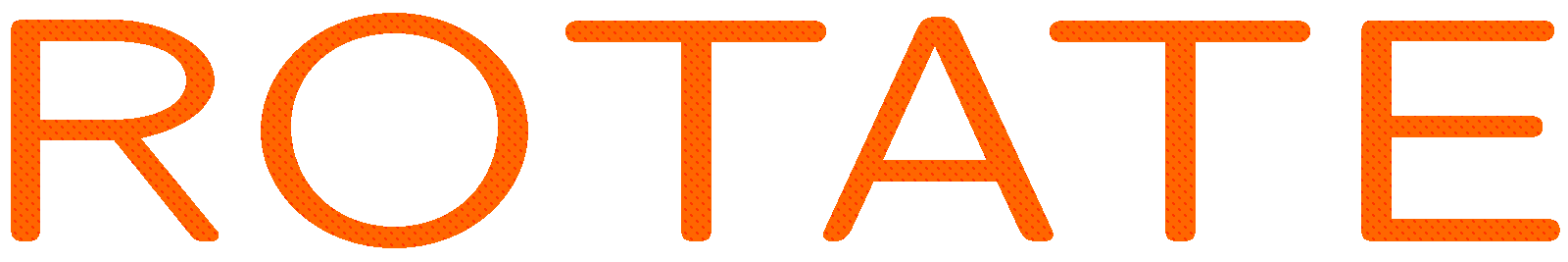 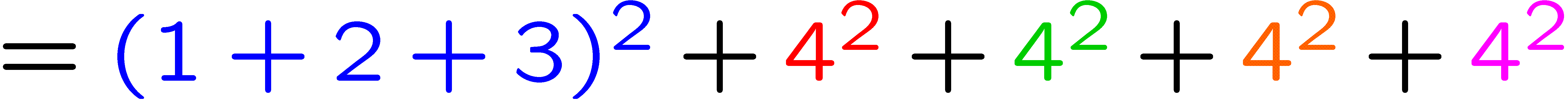 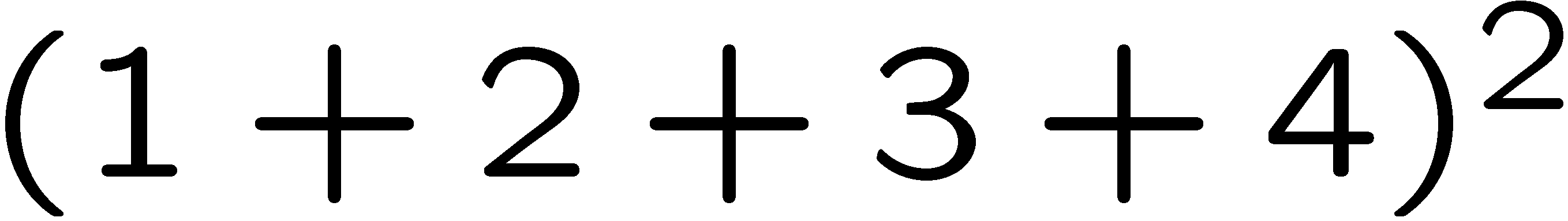 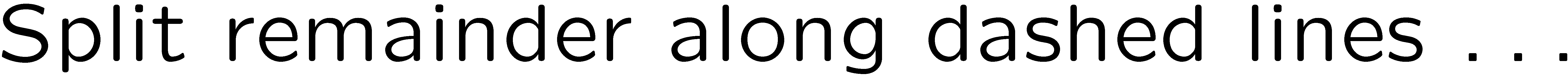 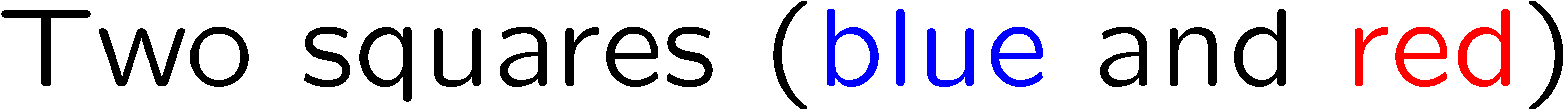 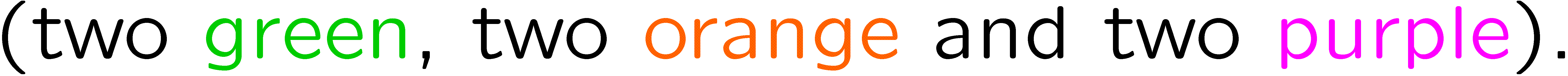 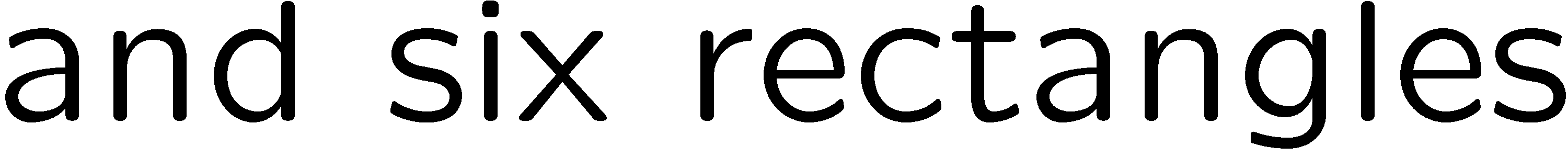 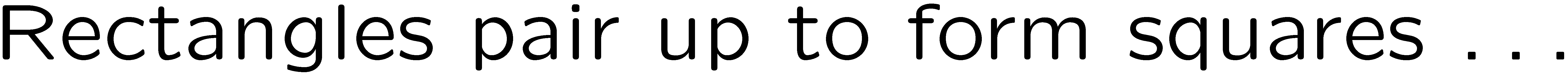 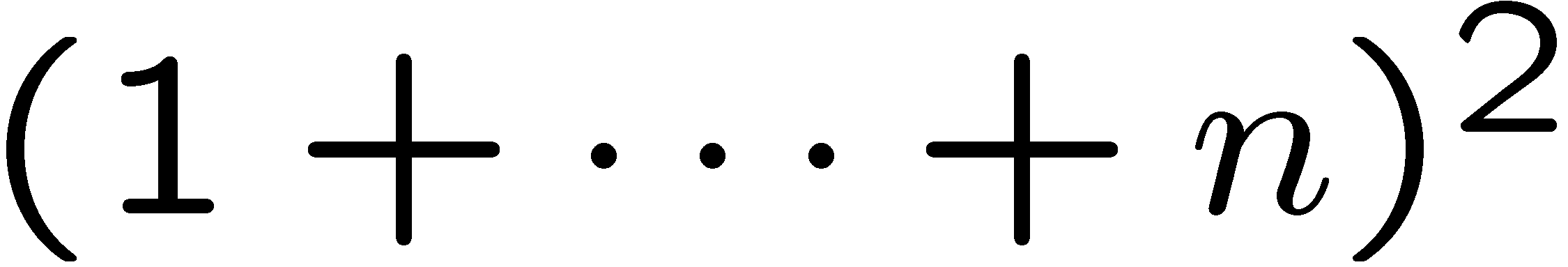 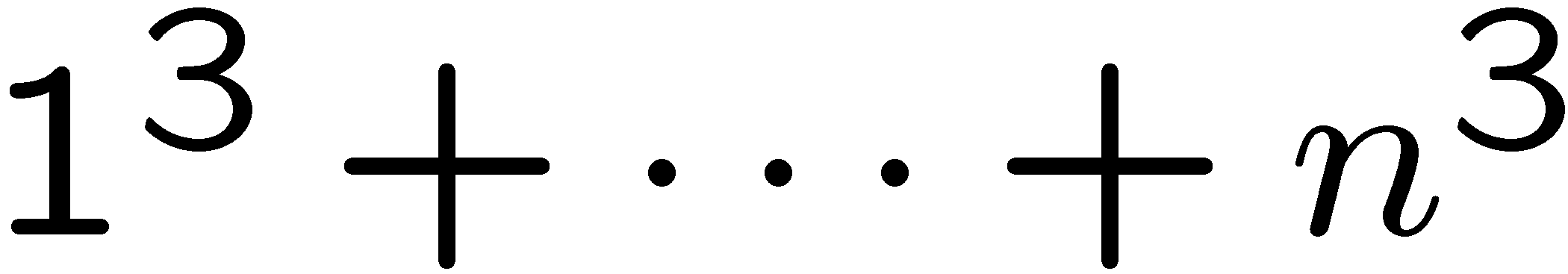 36
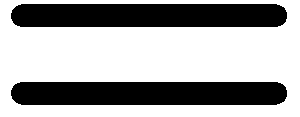 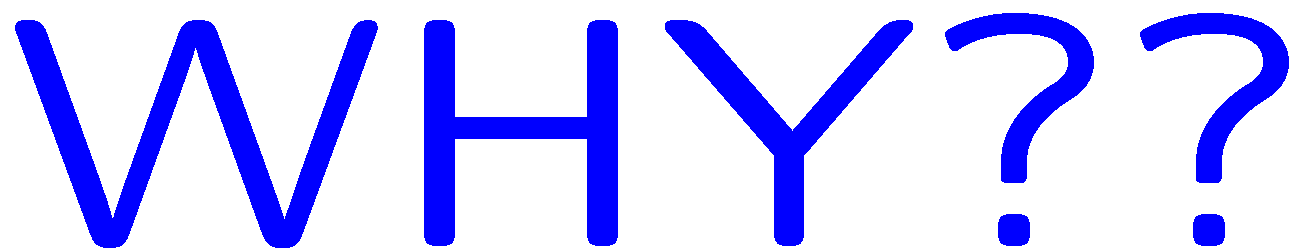 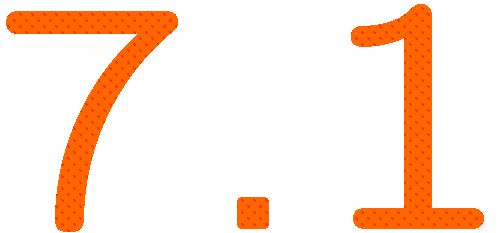 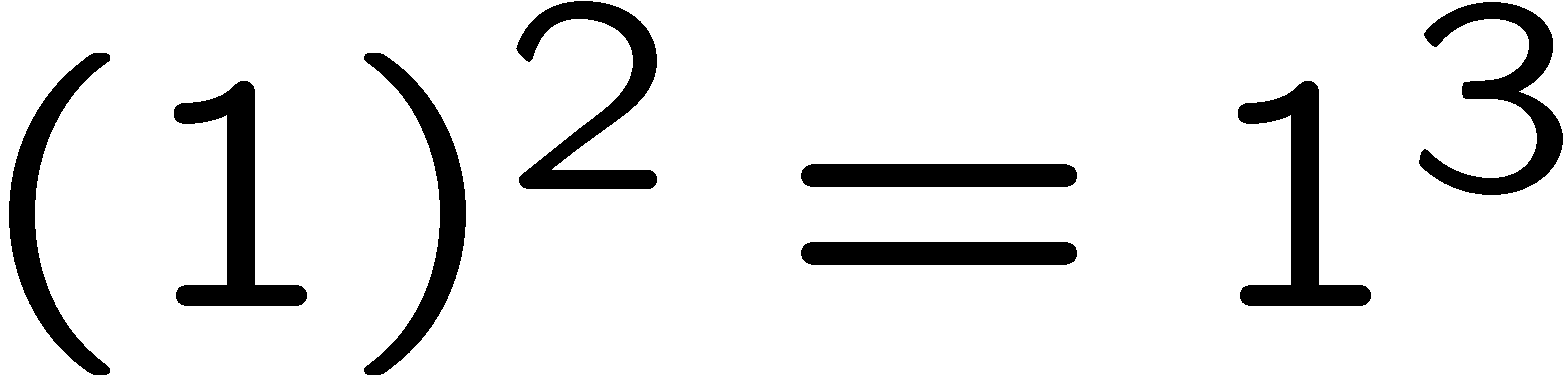 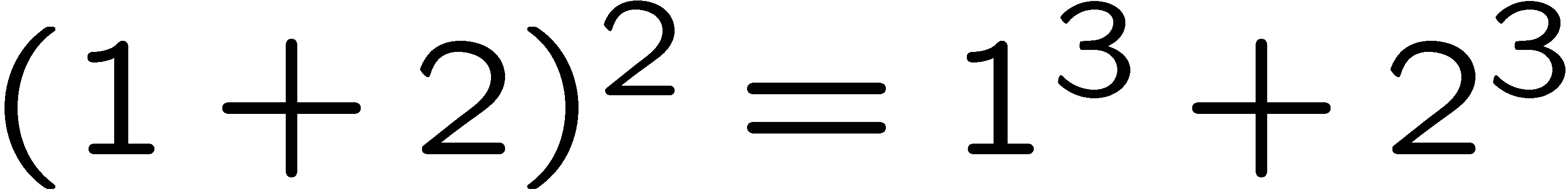 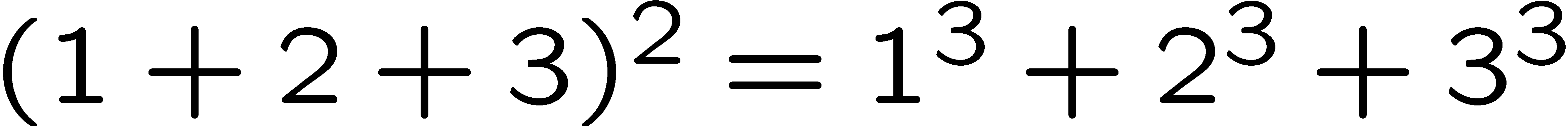 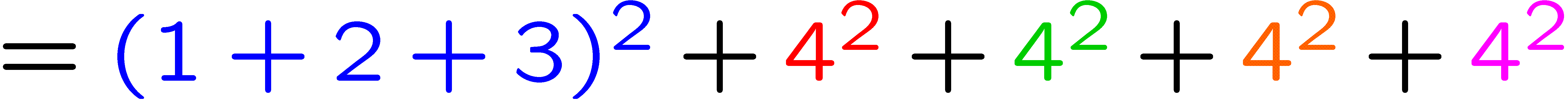 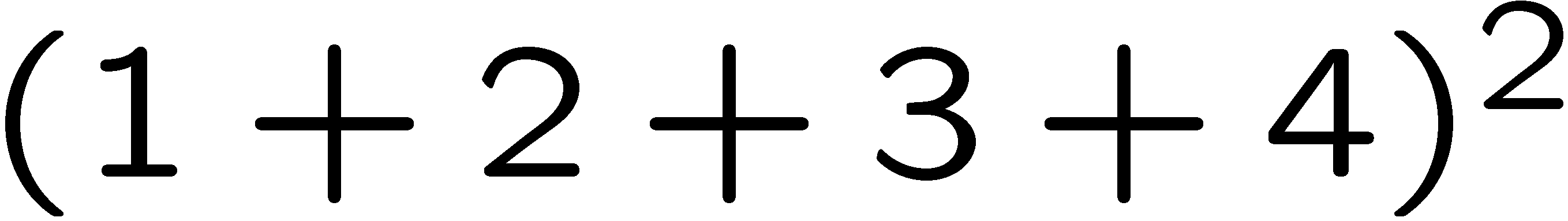 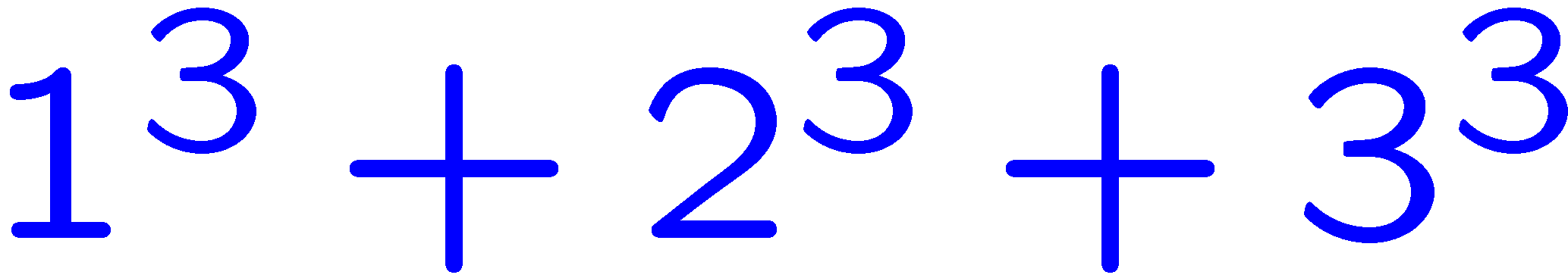 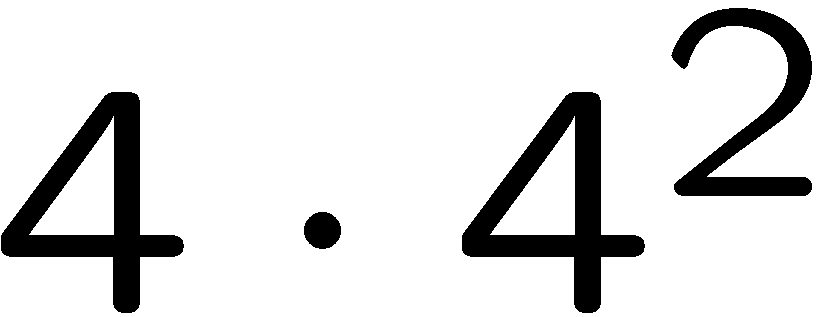 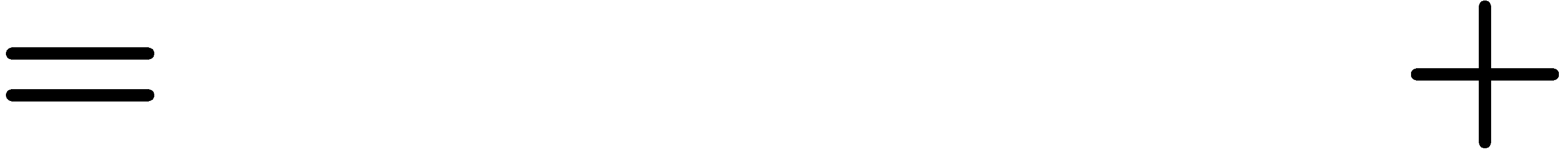 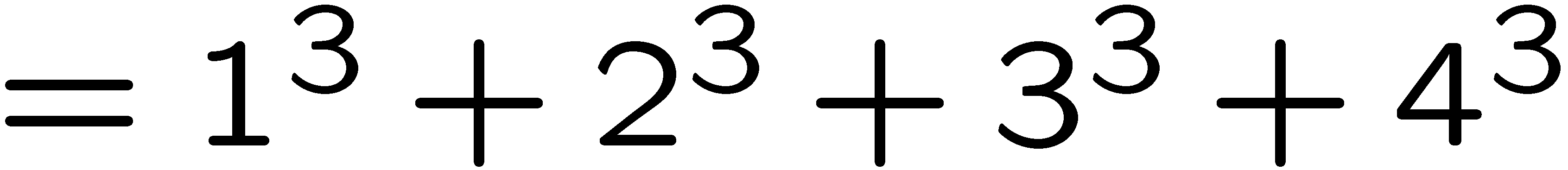 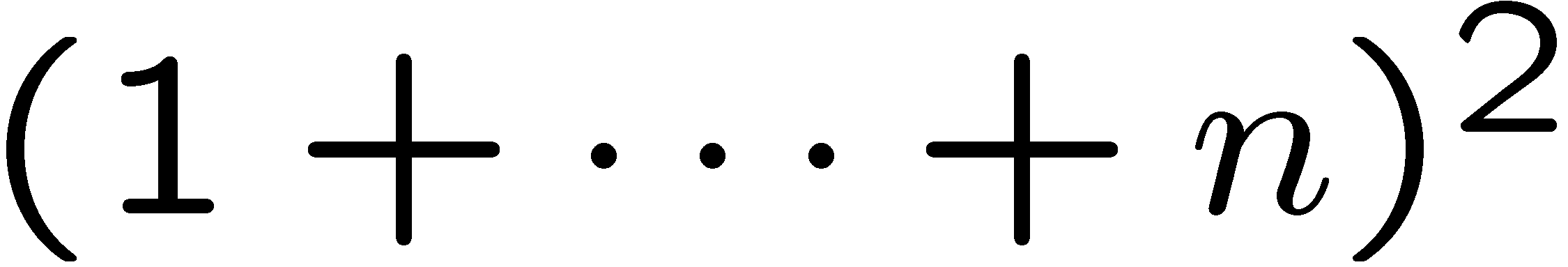 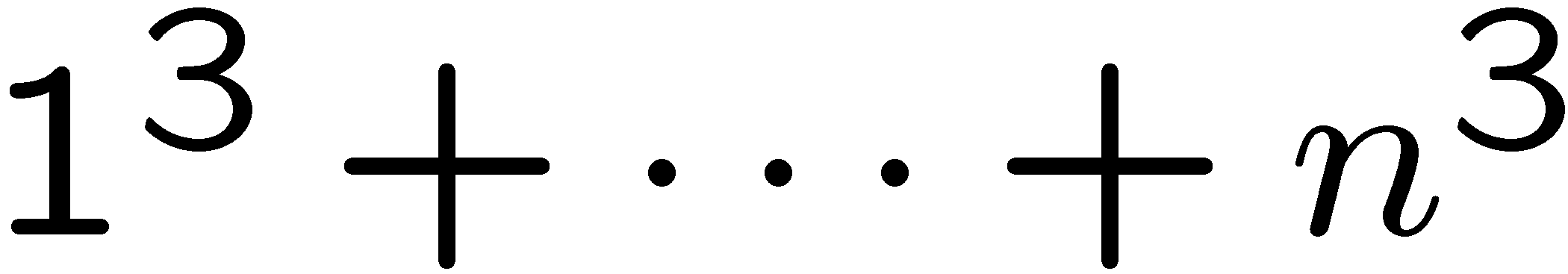 37
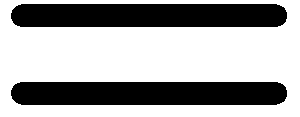 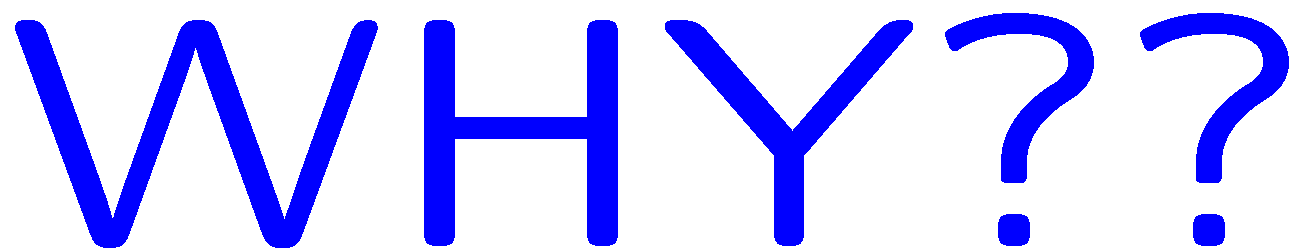 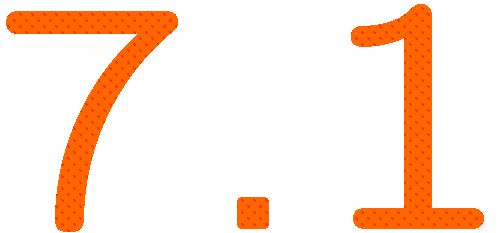 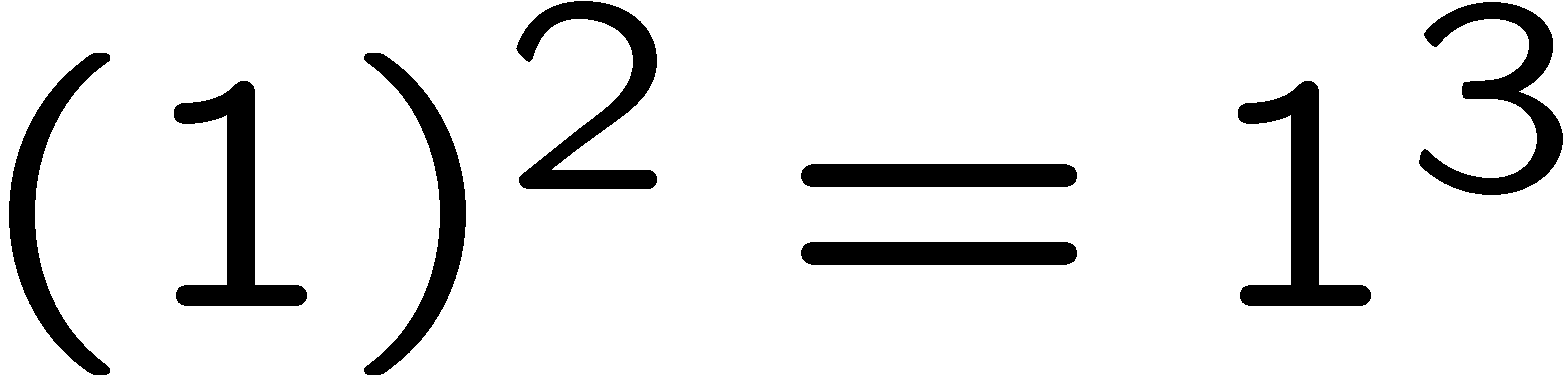 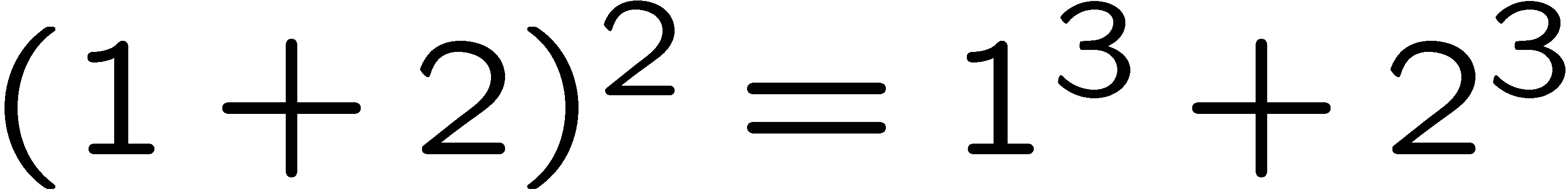 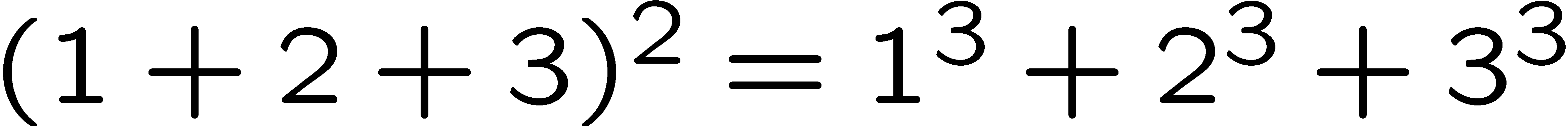 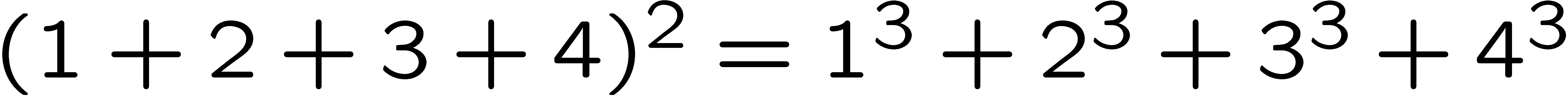 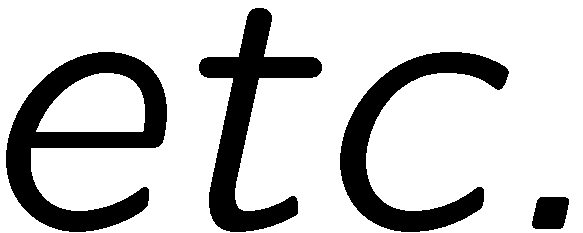 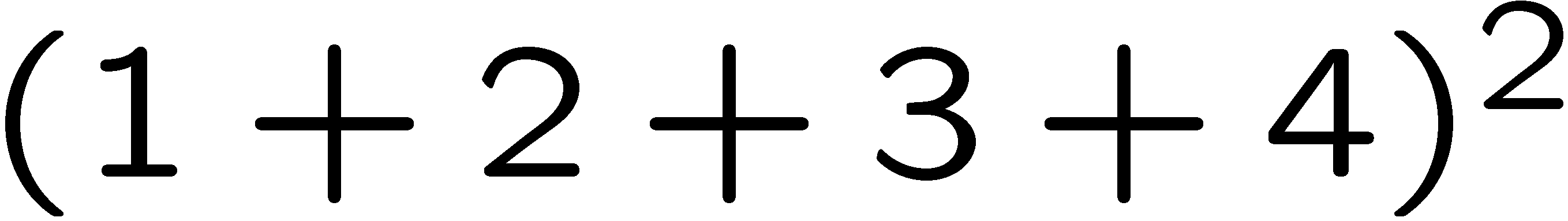 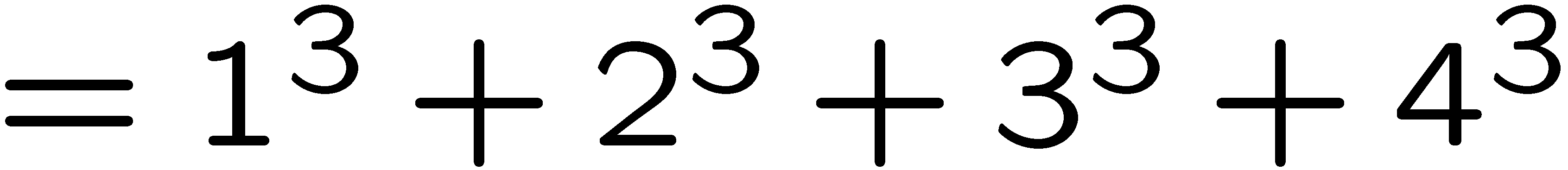 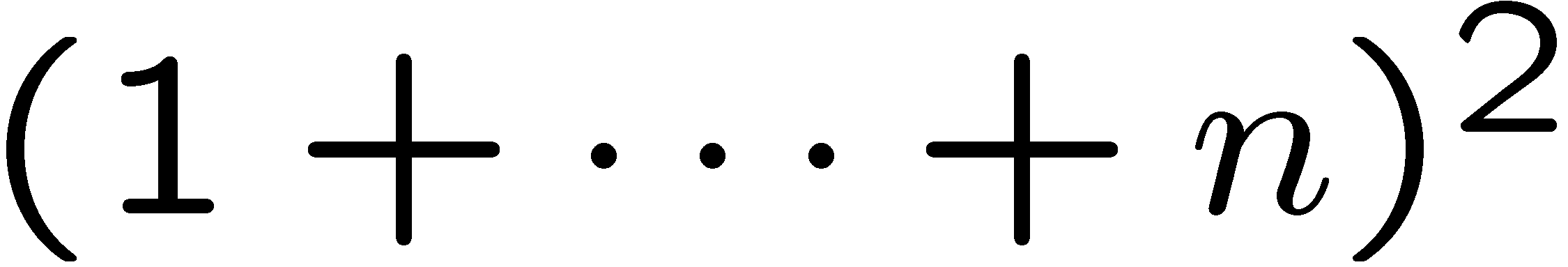 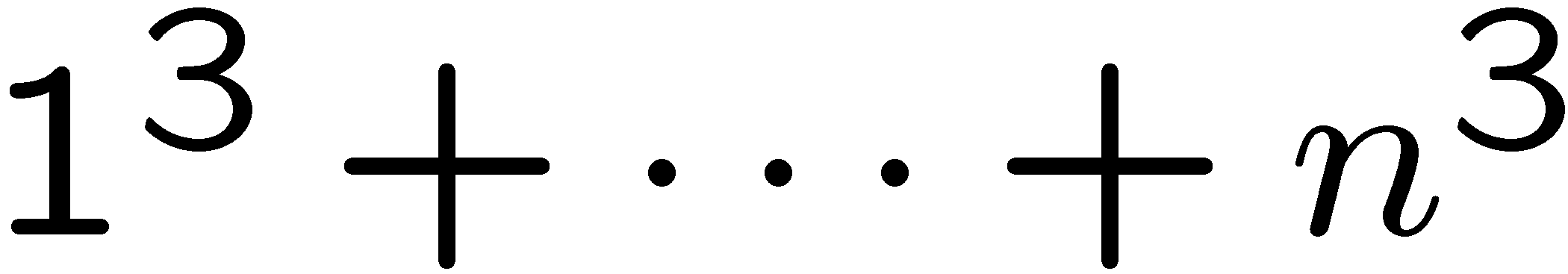 38
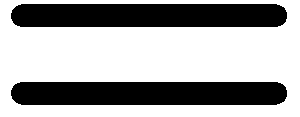 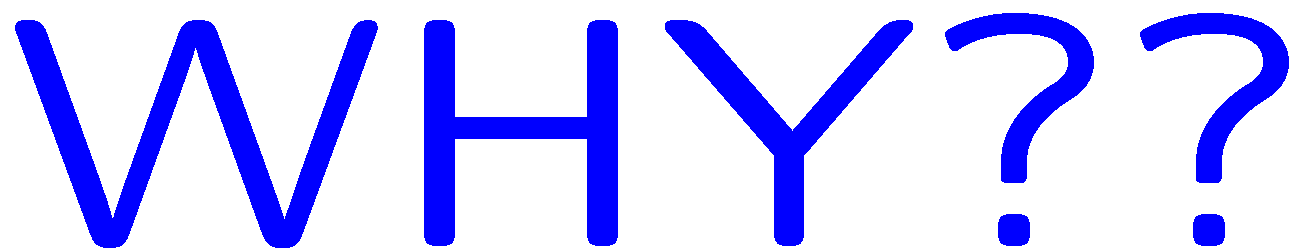 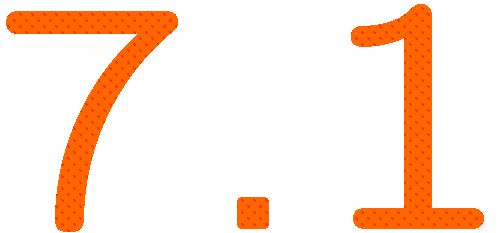 STOP
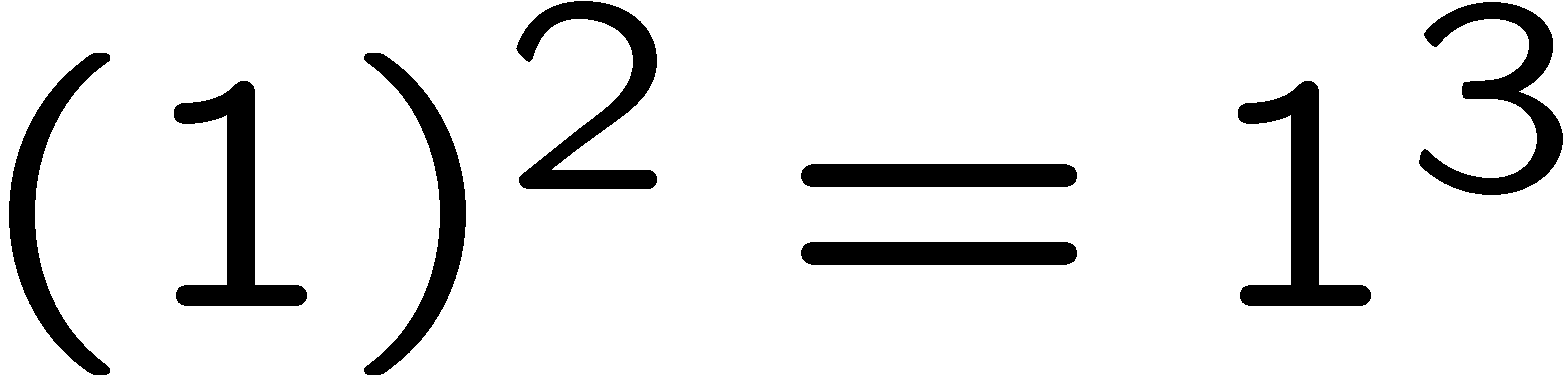 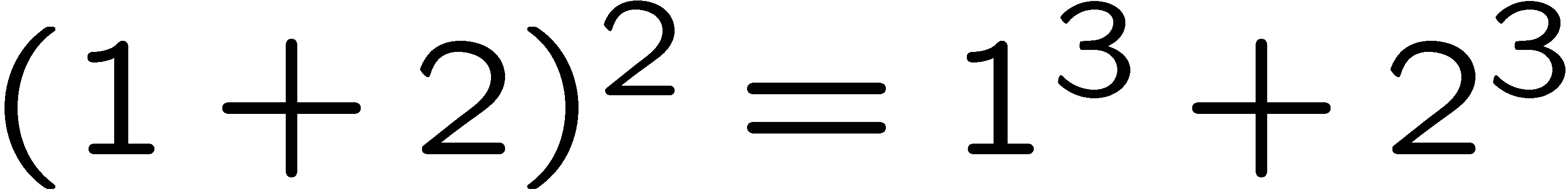 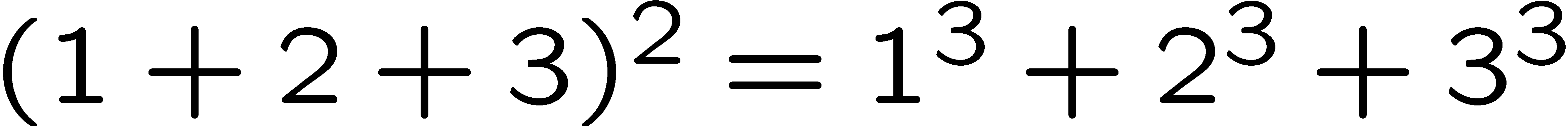 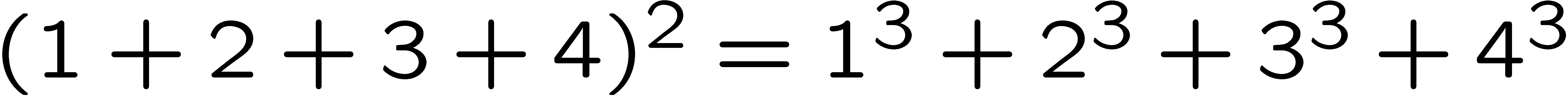 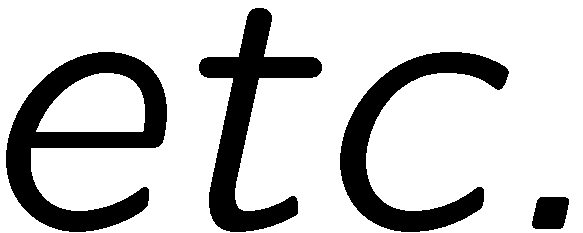 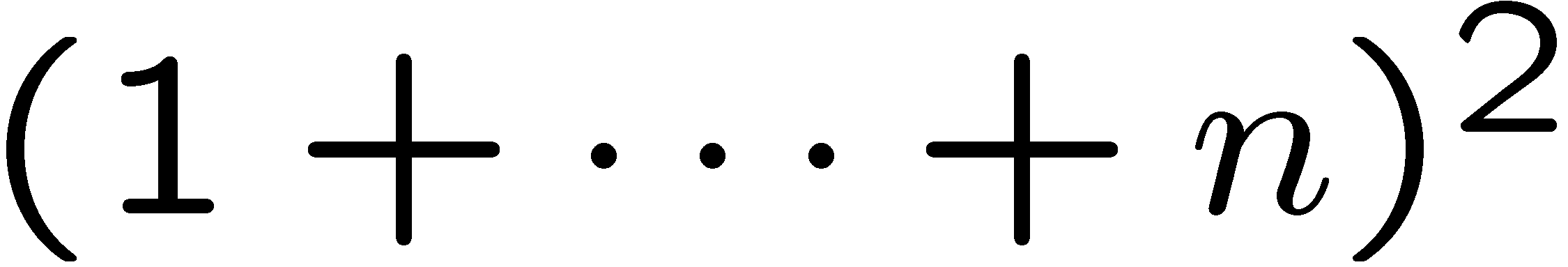 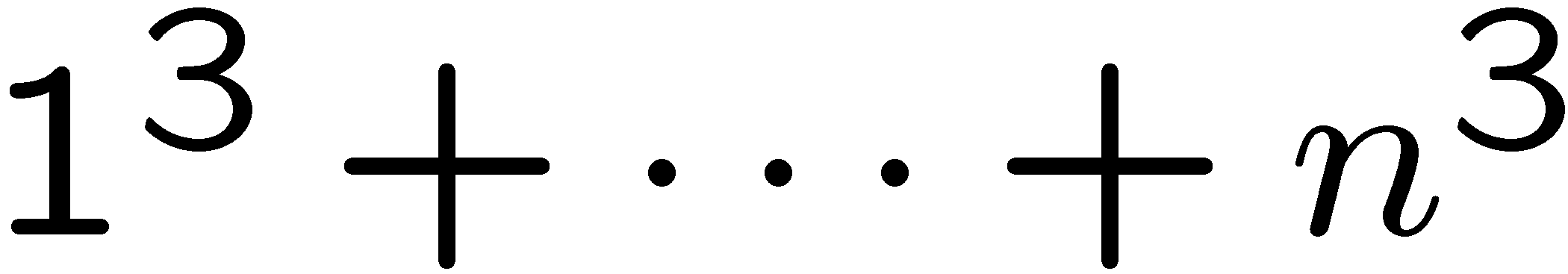 39
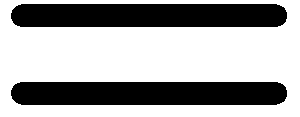 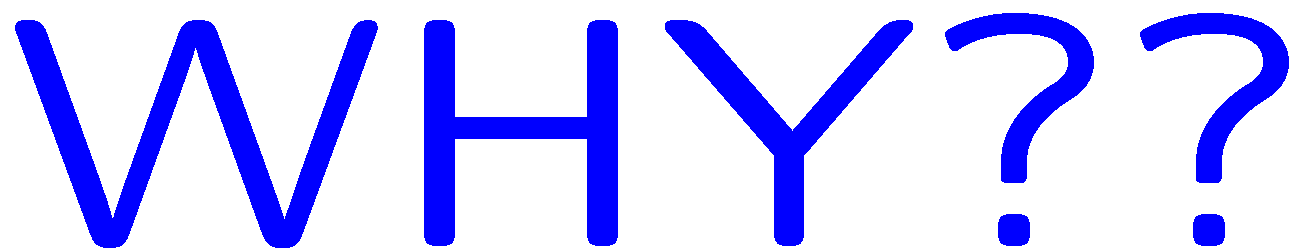 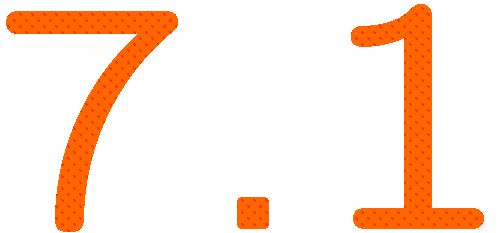